CONSTRUCTION  TOOL  IDENTIFICATION
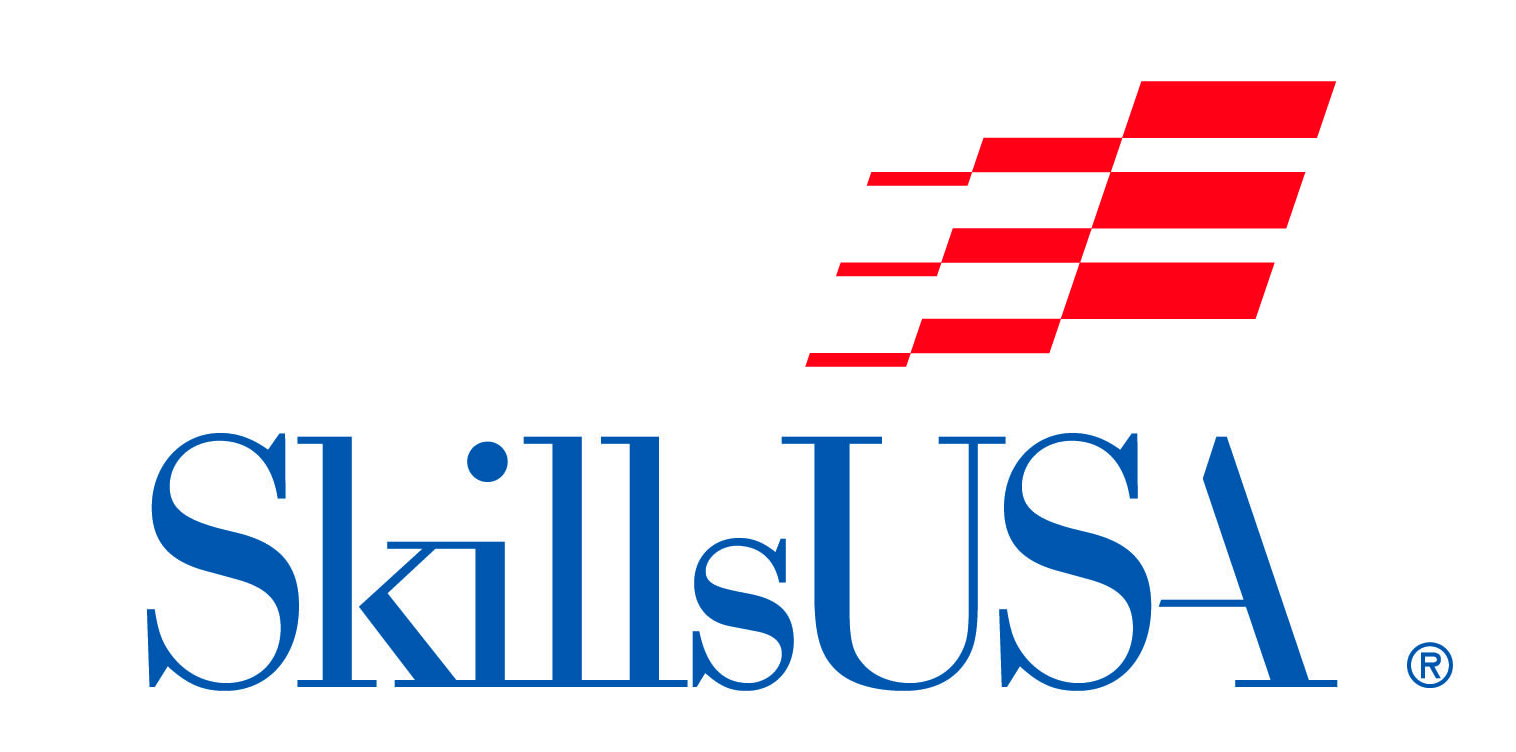 1
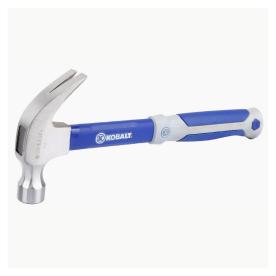 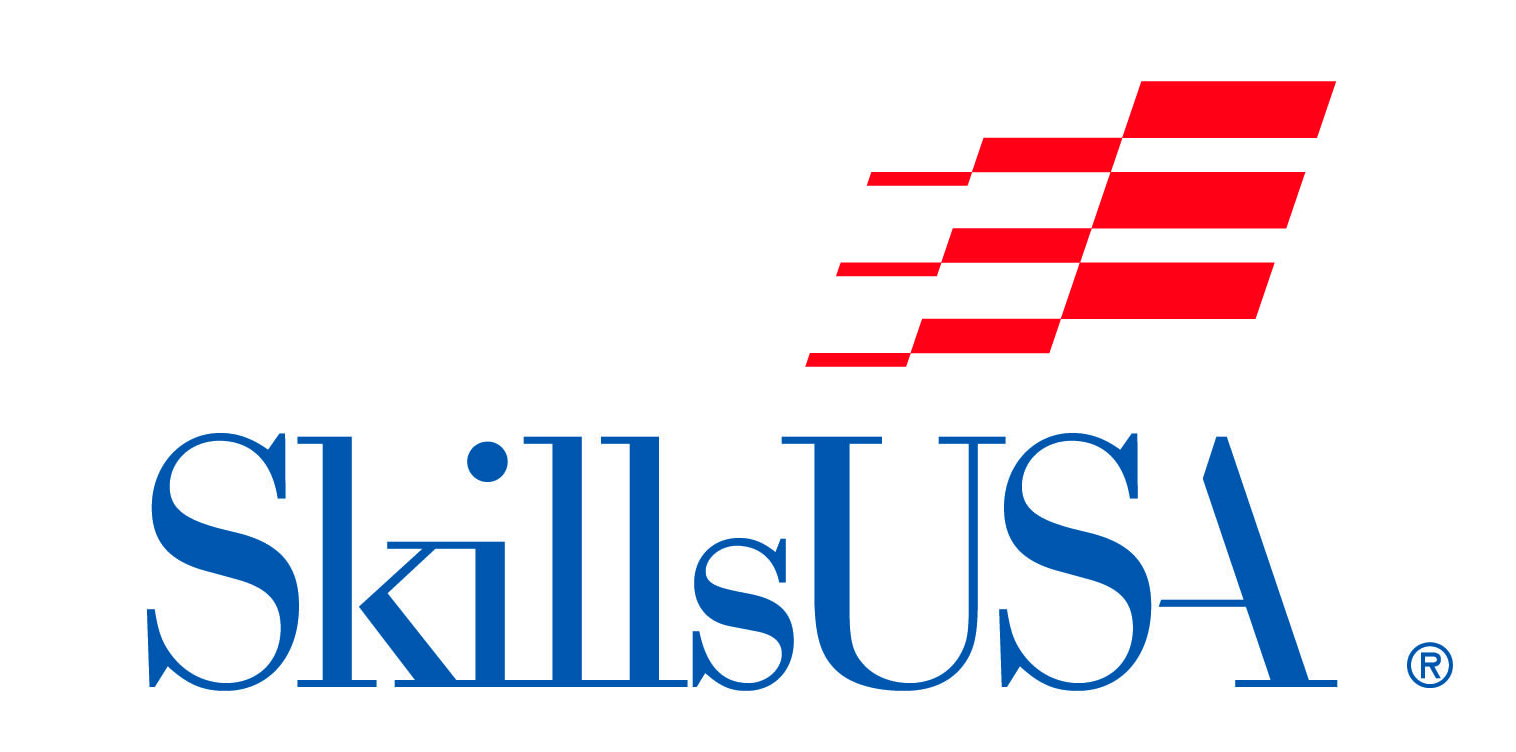 Curved Claw Hammer
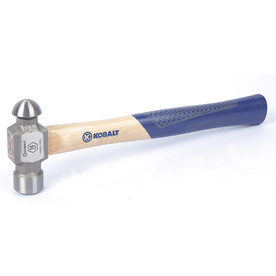 2
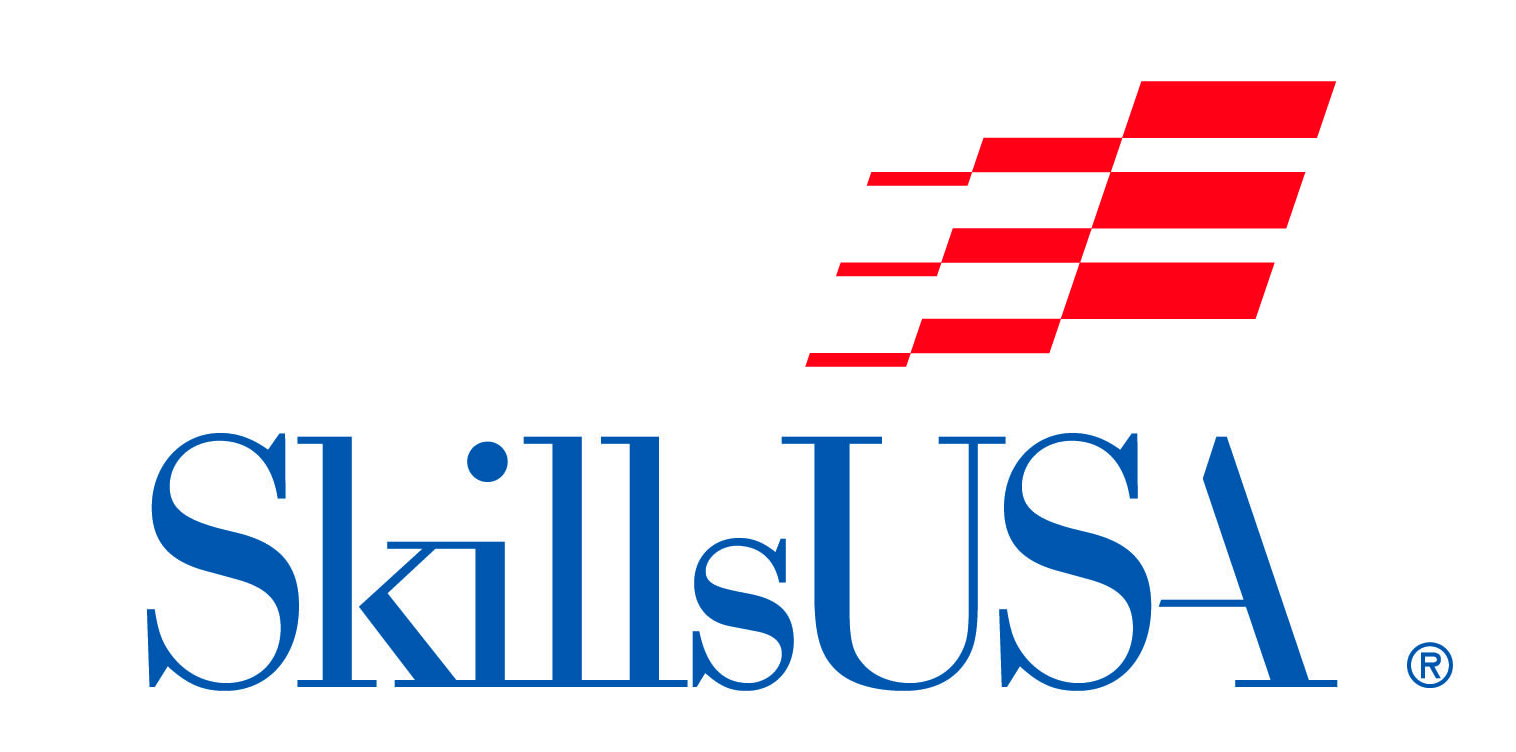 Ball Peen Hammer
3
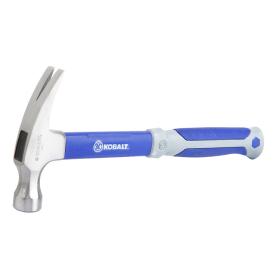 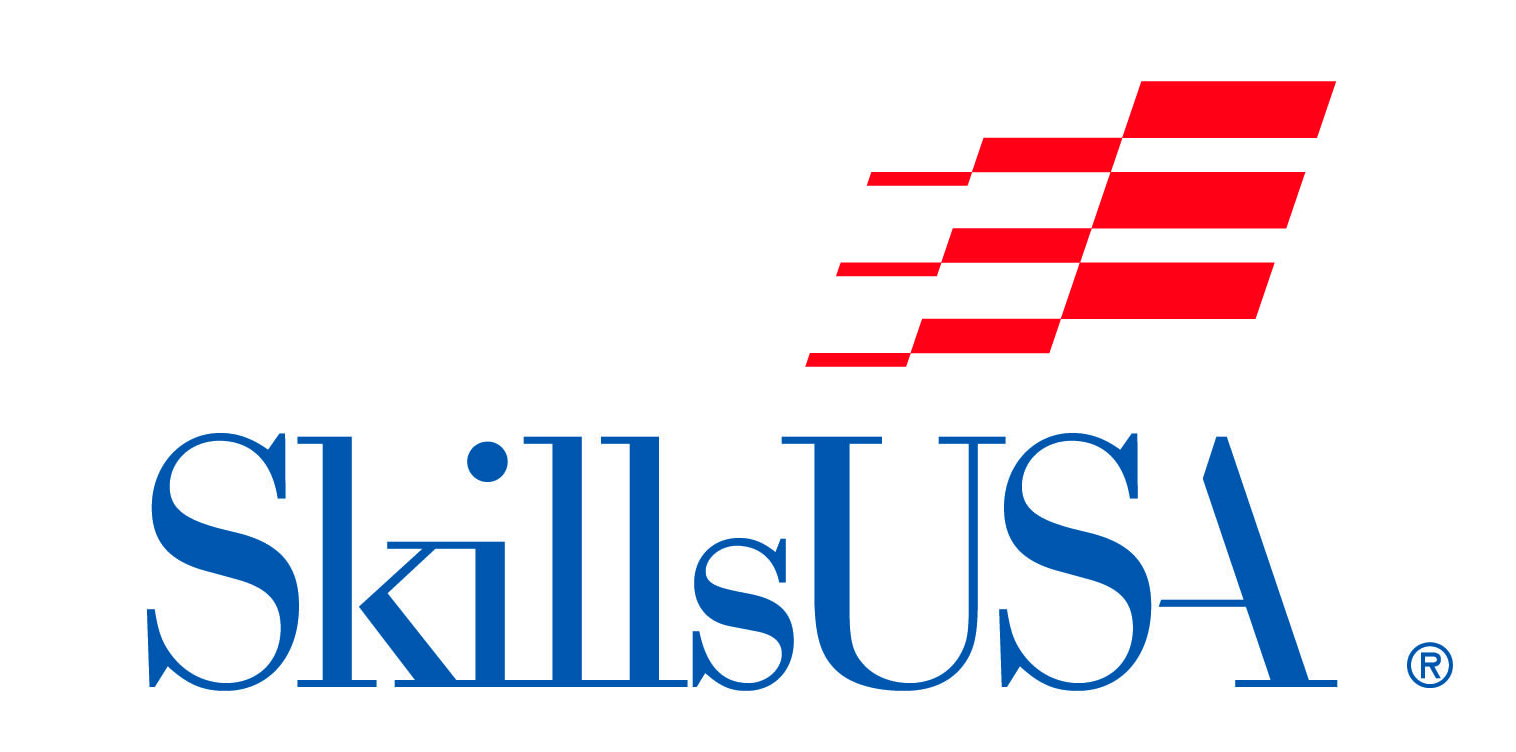 Ripping Hammer
4
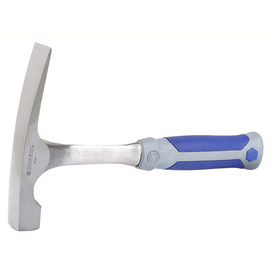 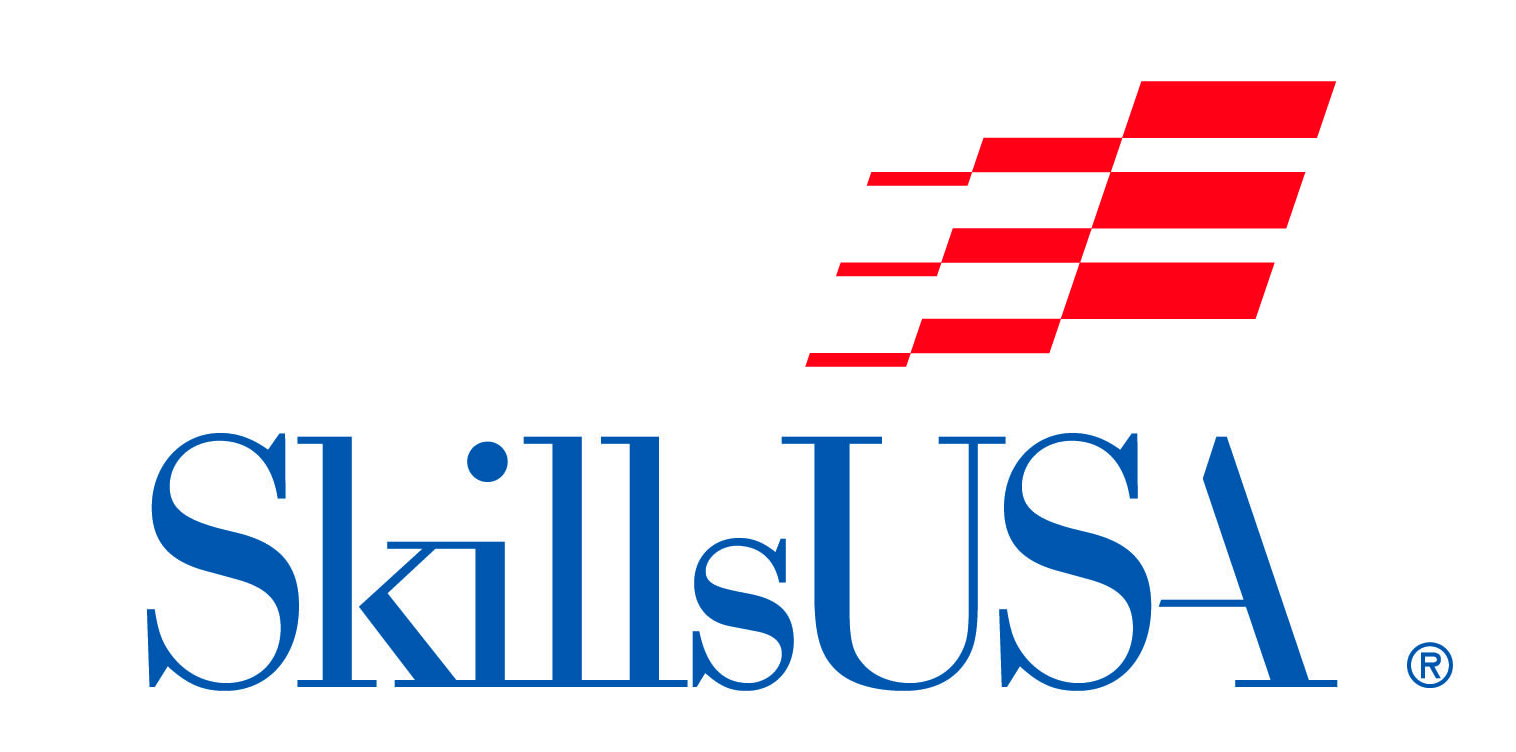 Brick Hammer
5
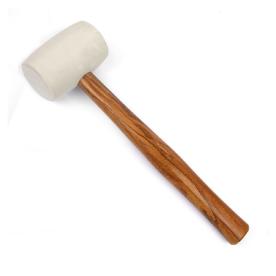 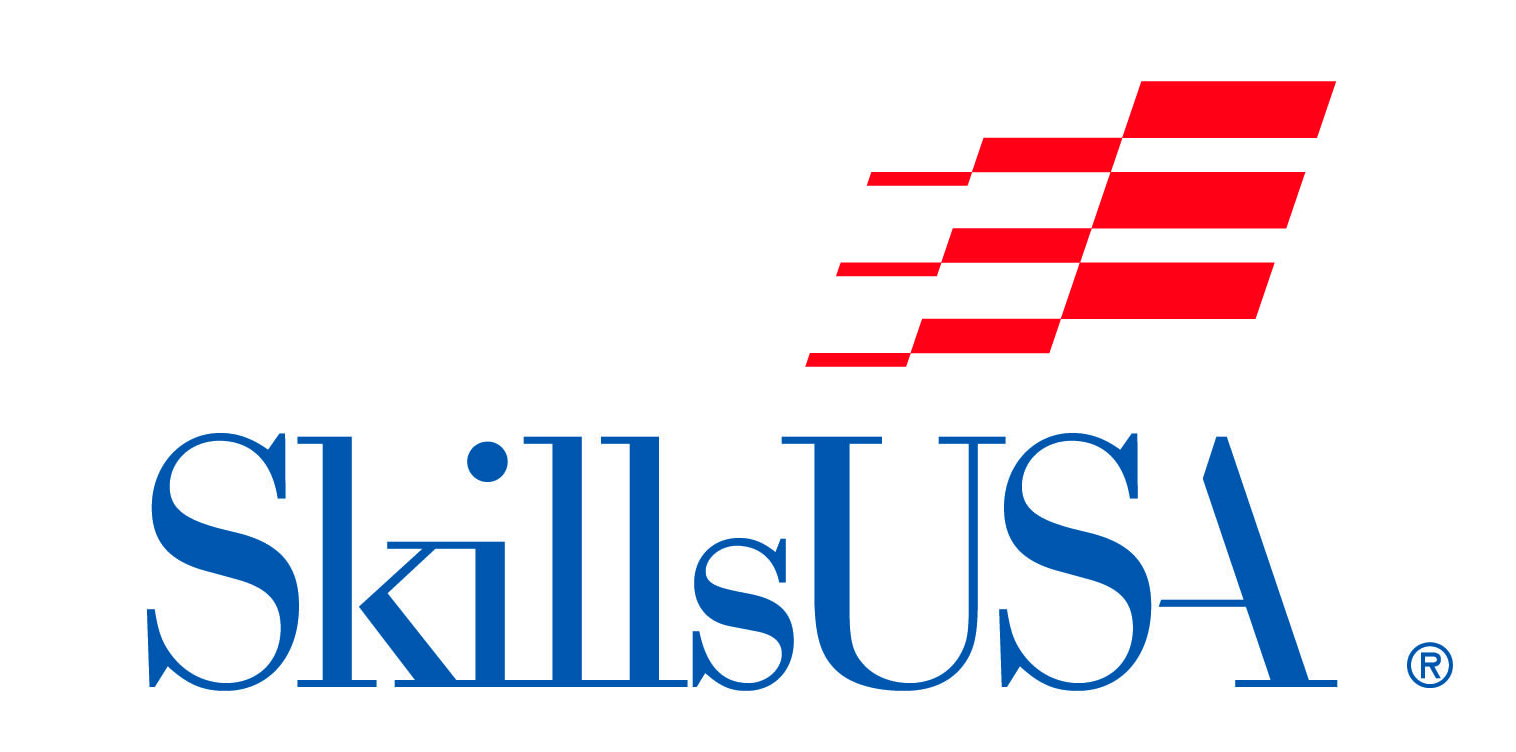 Rubber Mallet
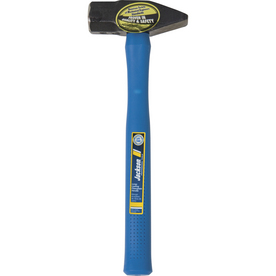 6
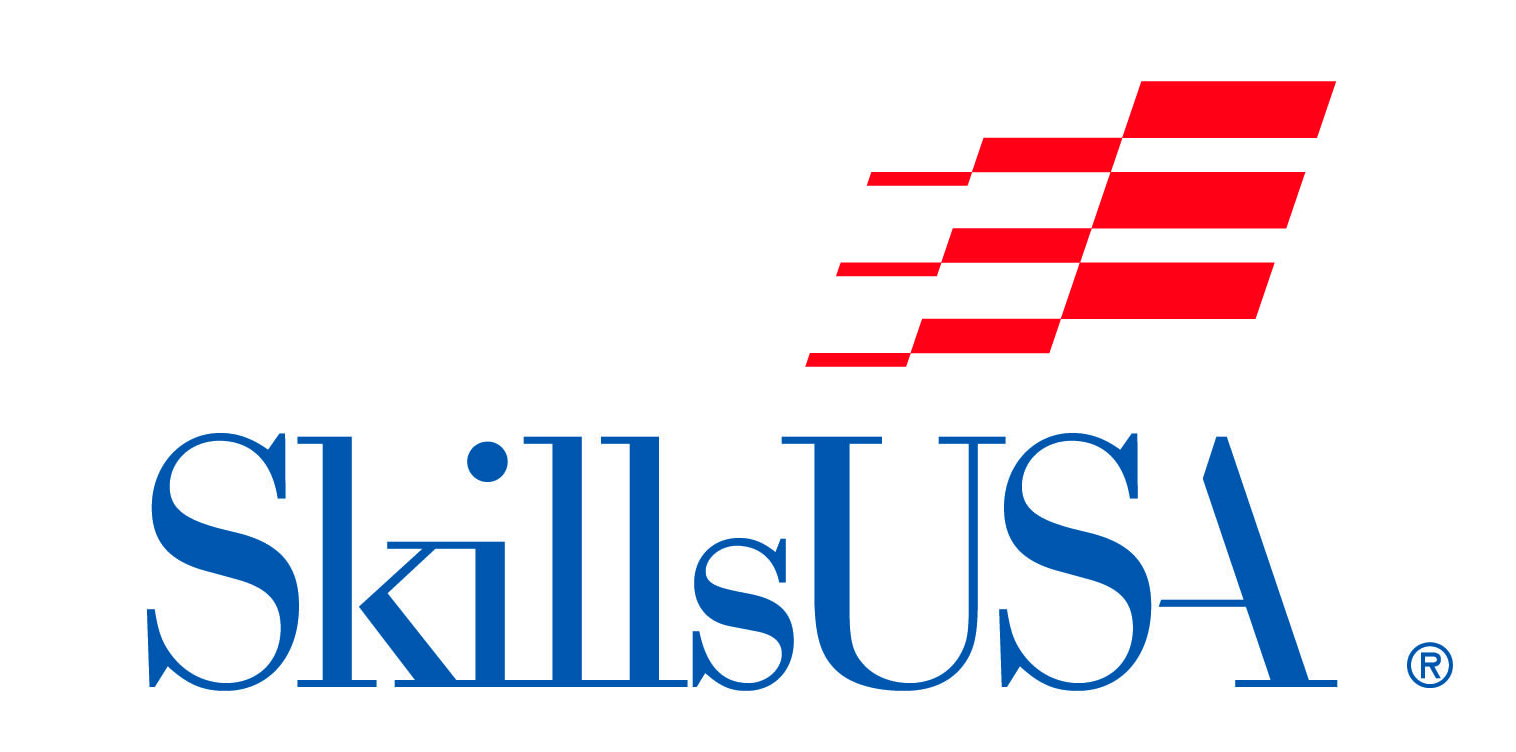 Cross Peen Hammer
7
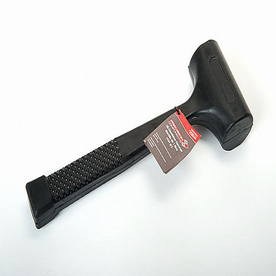 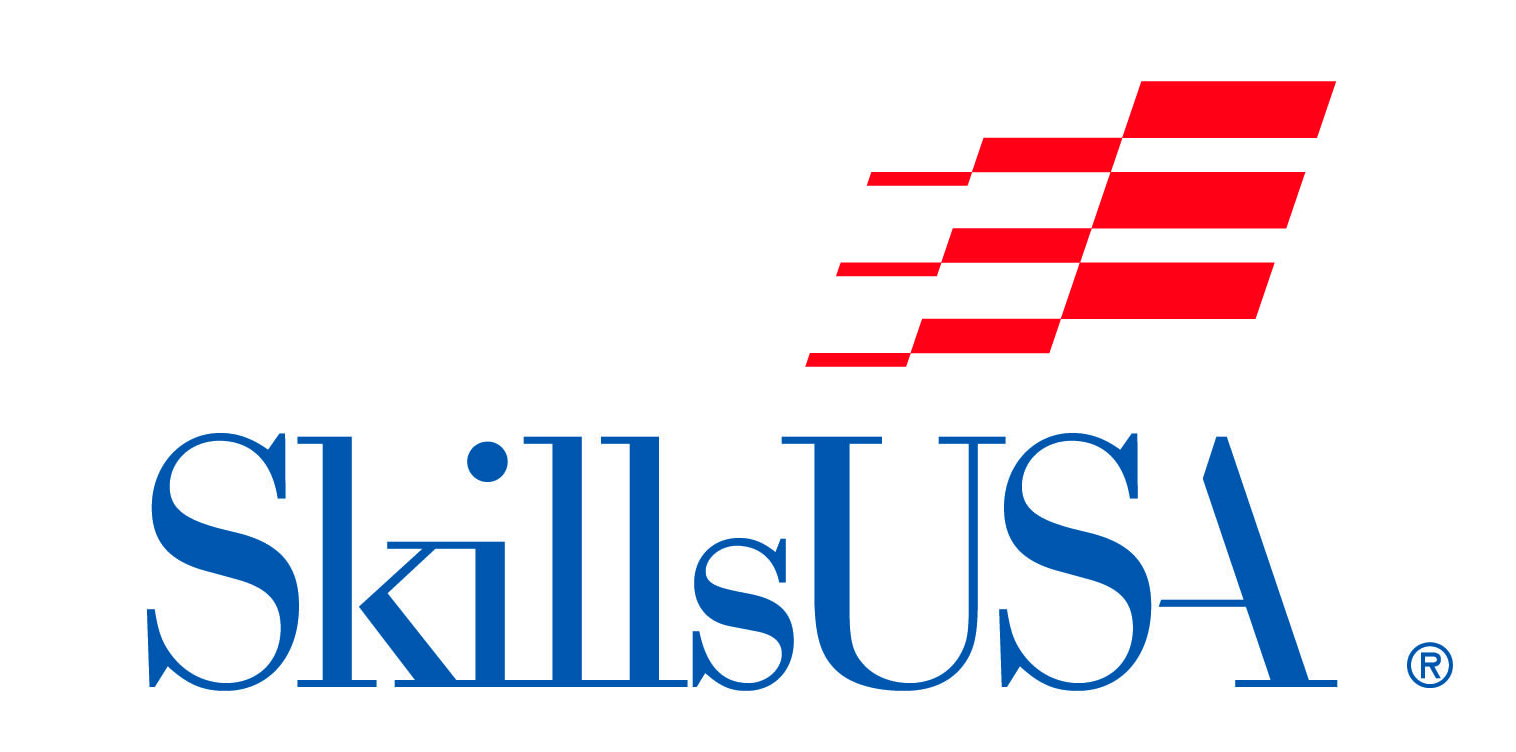 Dead Blow Hammer
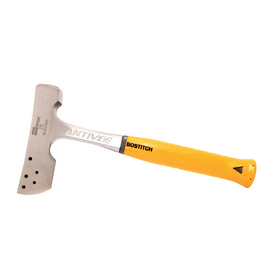 8
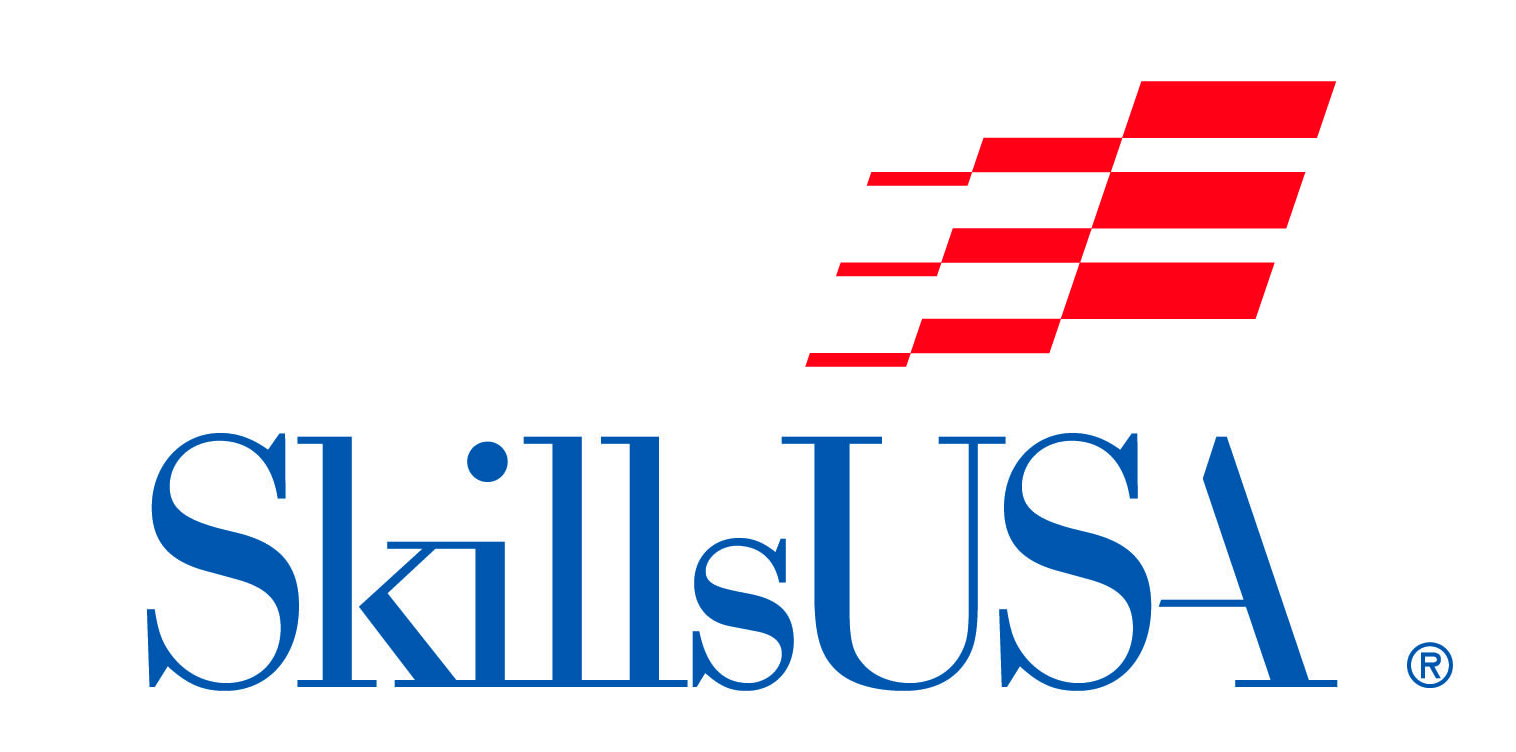 Shingler’s Hatchet
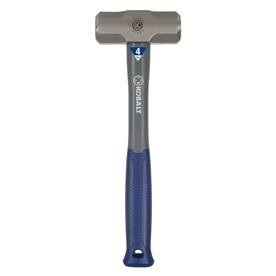 9
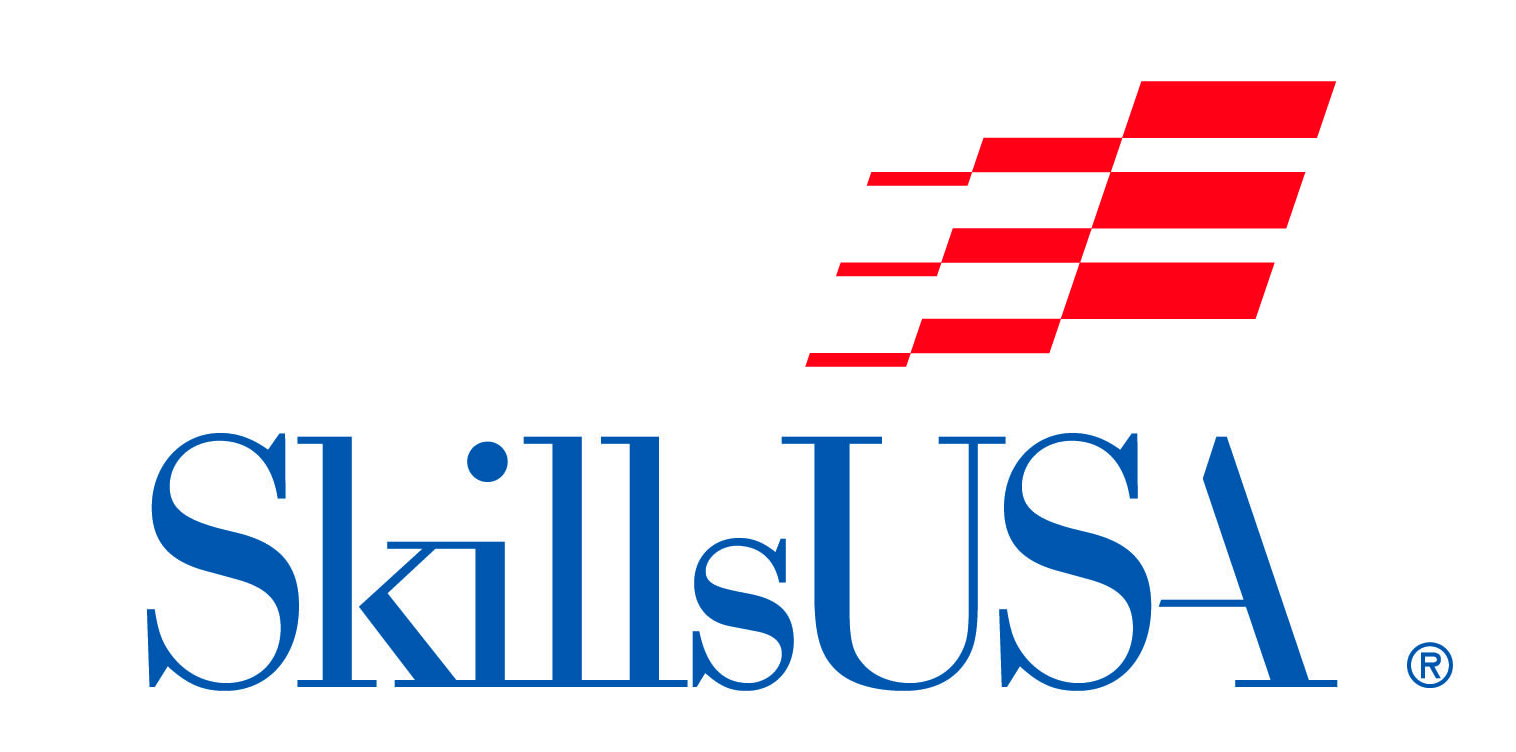 Sledge Hammer
10
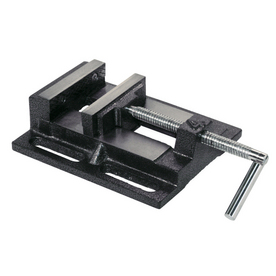 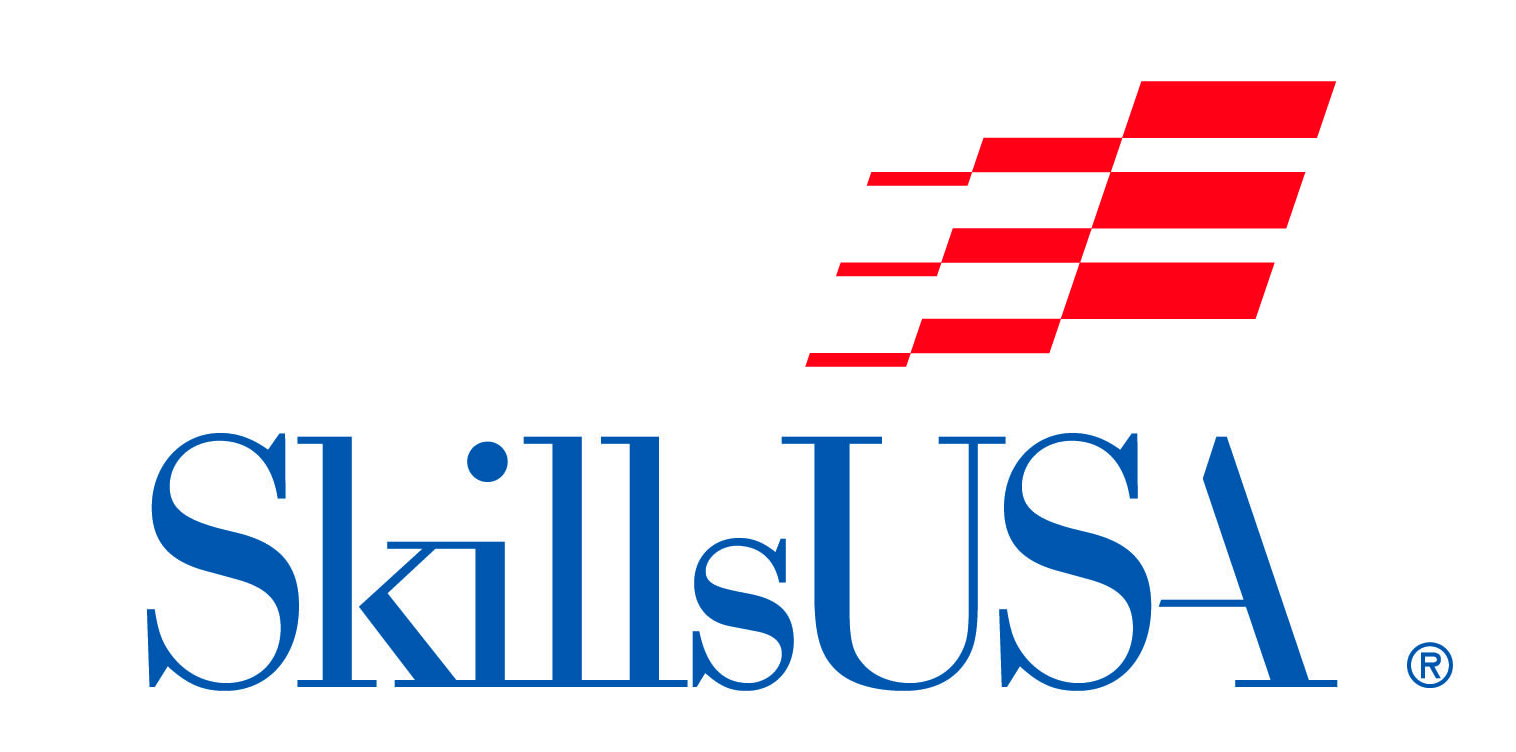 Drill Press Vise
11
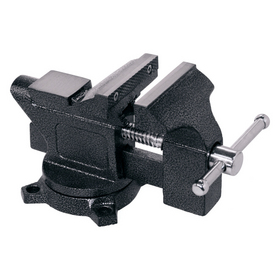 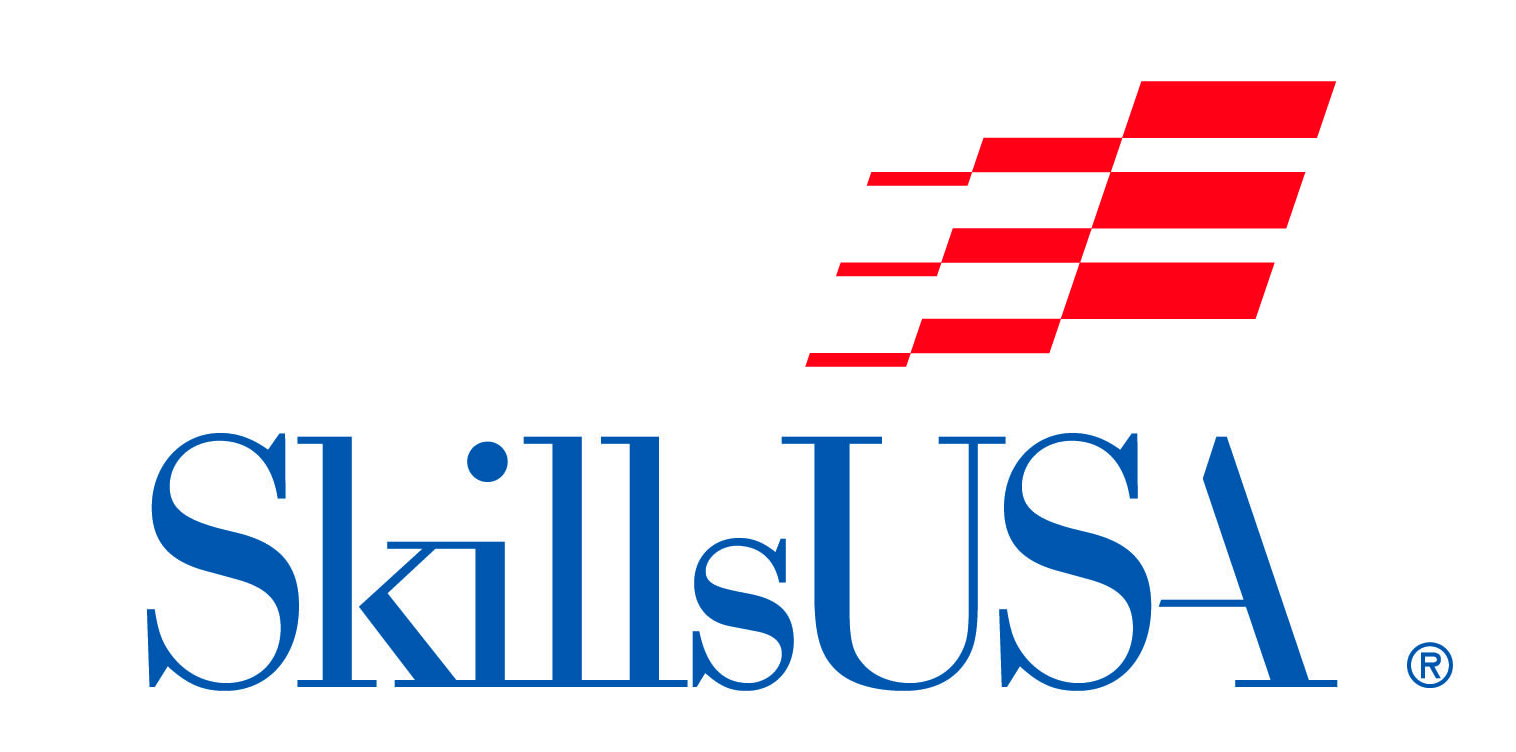 Machinist’s Vise
12
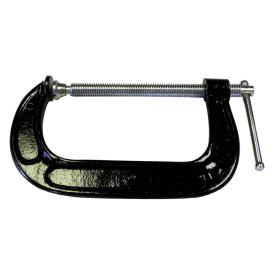 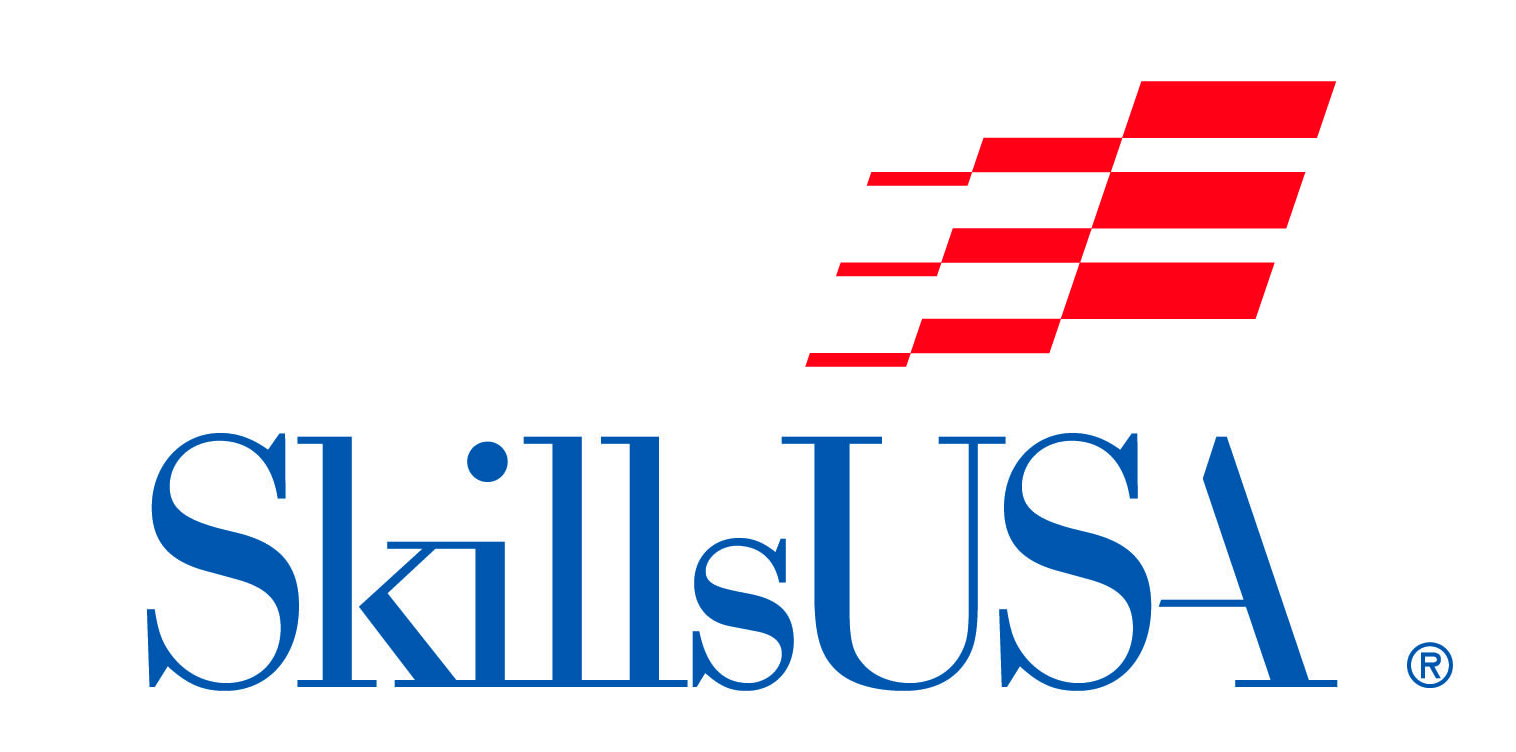 C  Clamp
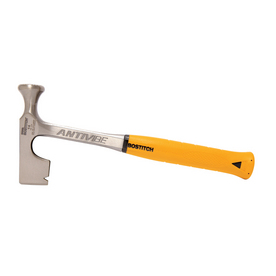 13
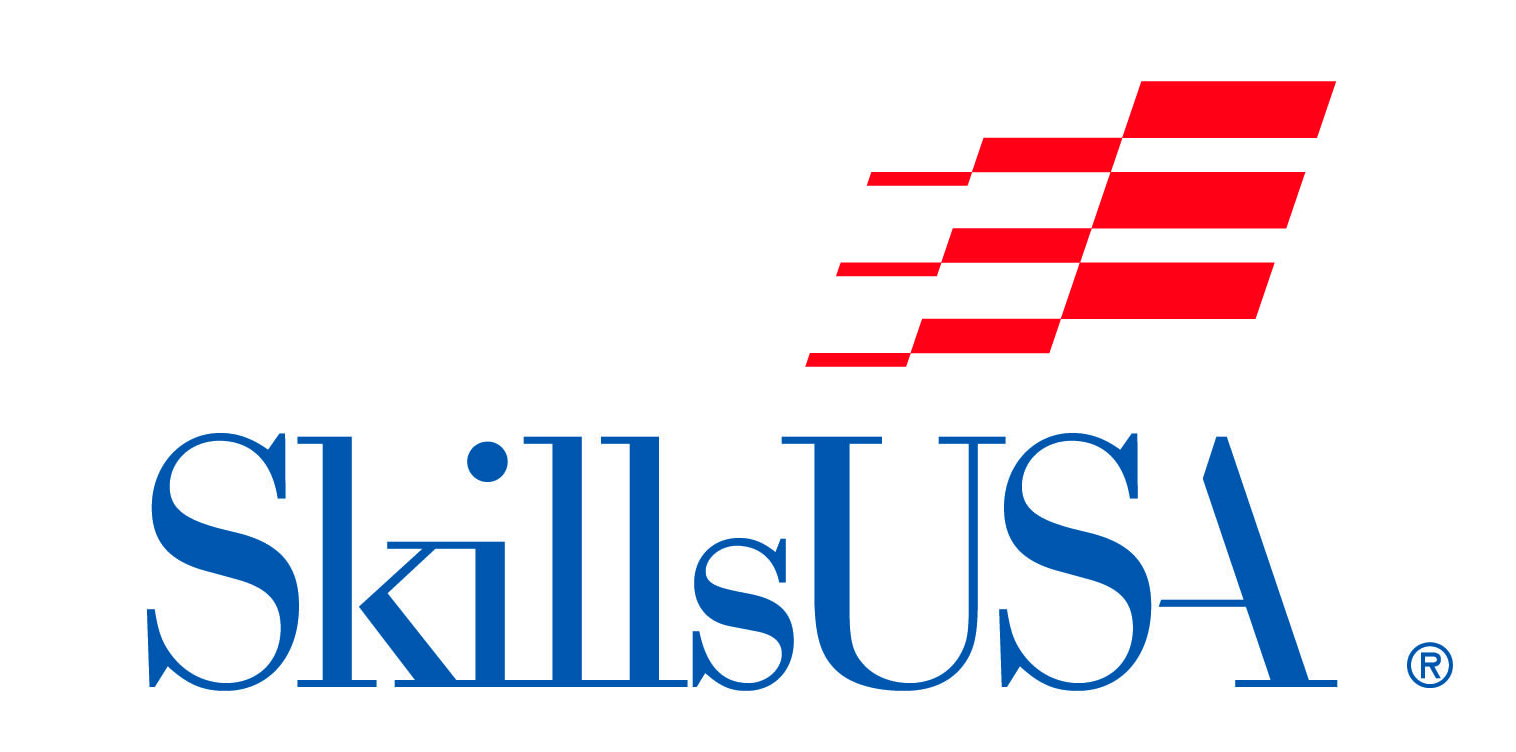 Dry Wall Hammer
14
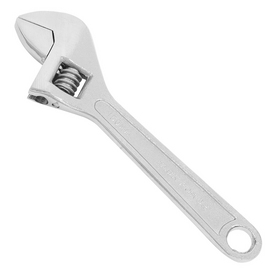 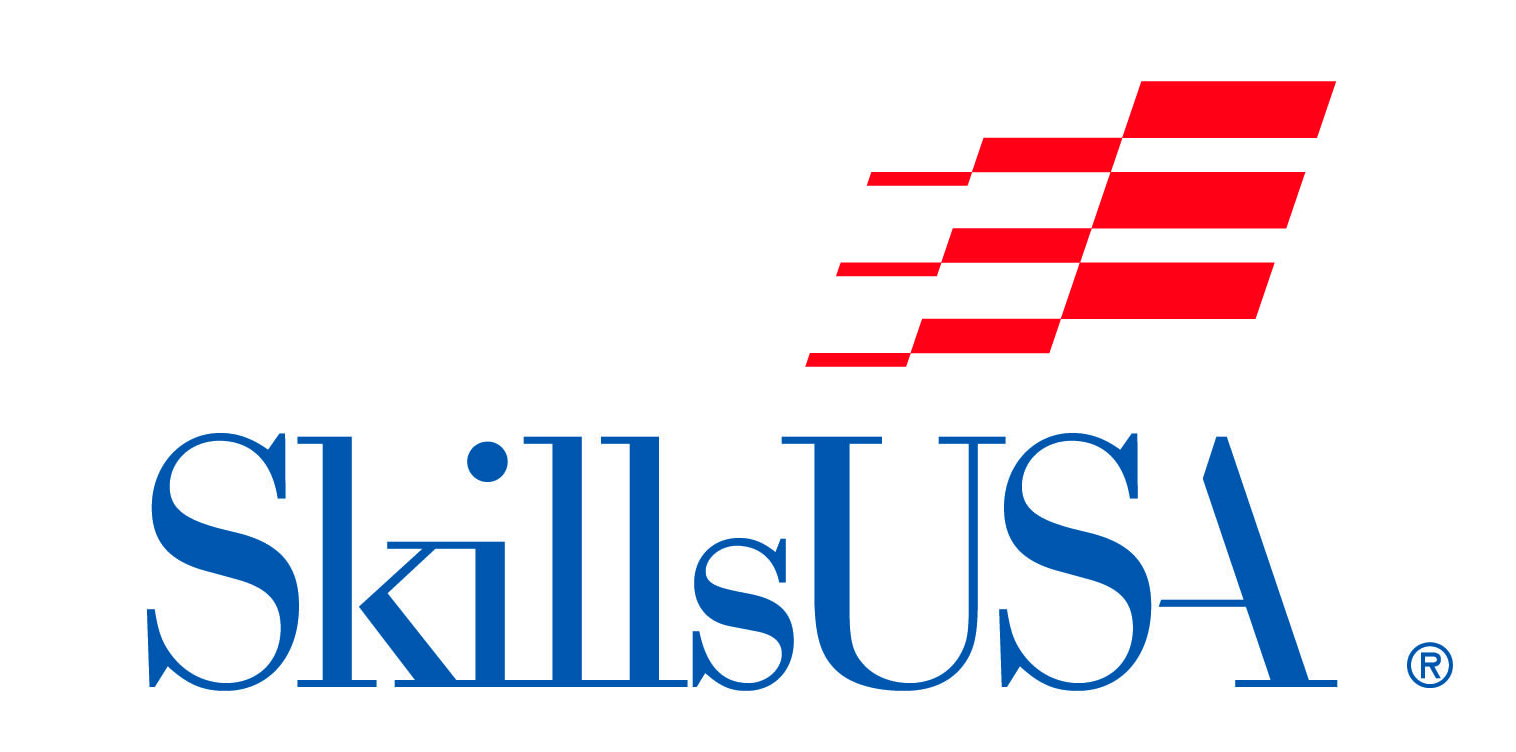 Adjustable Wrench
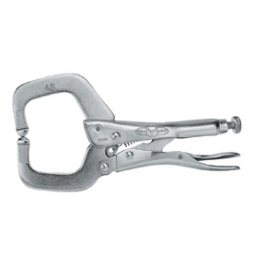 15
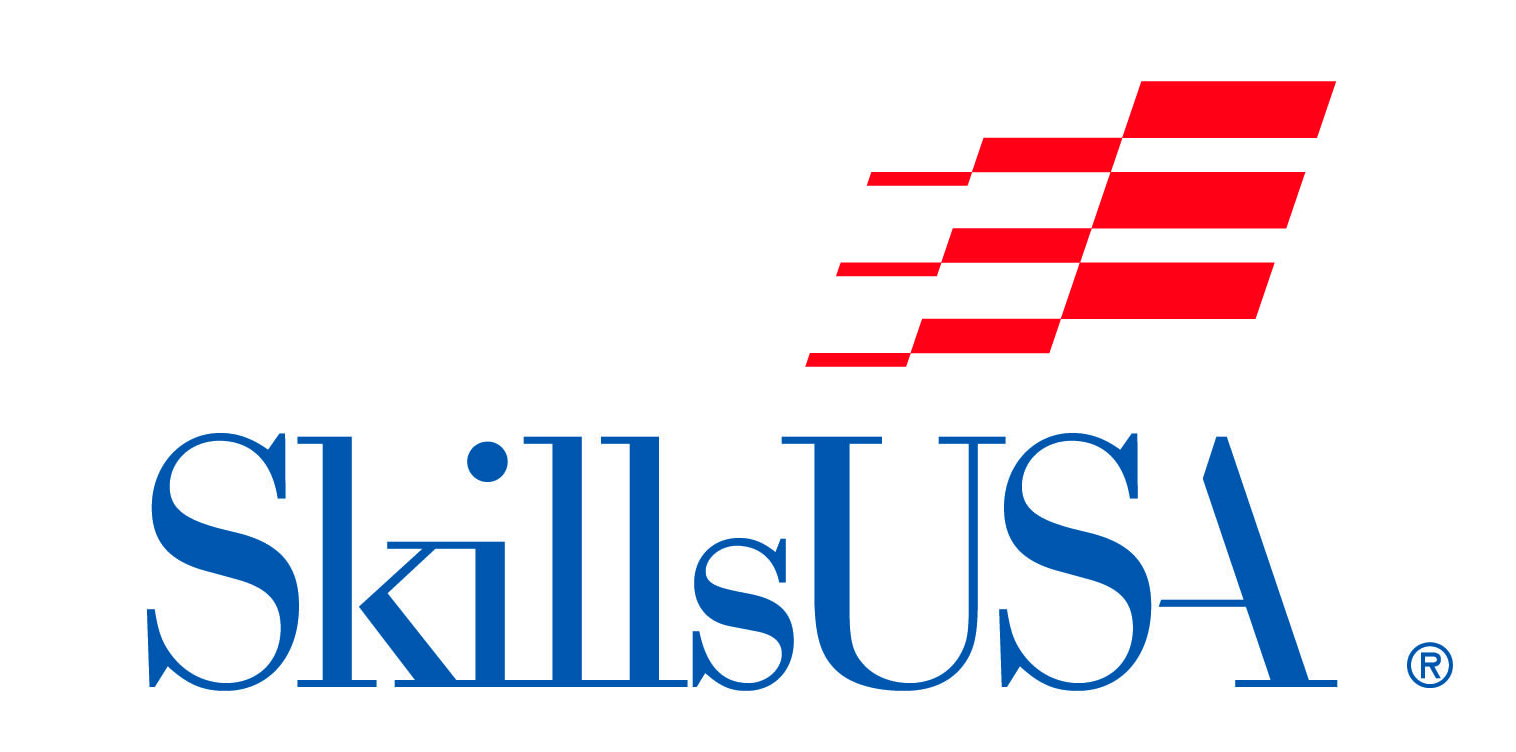 Locking  C  Clamp
16
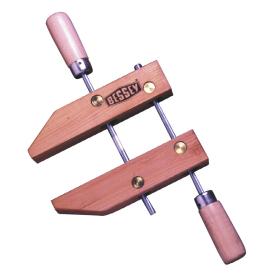 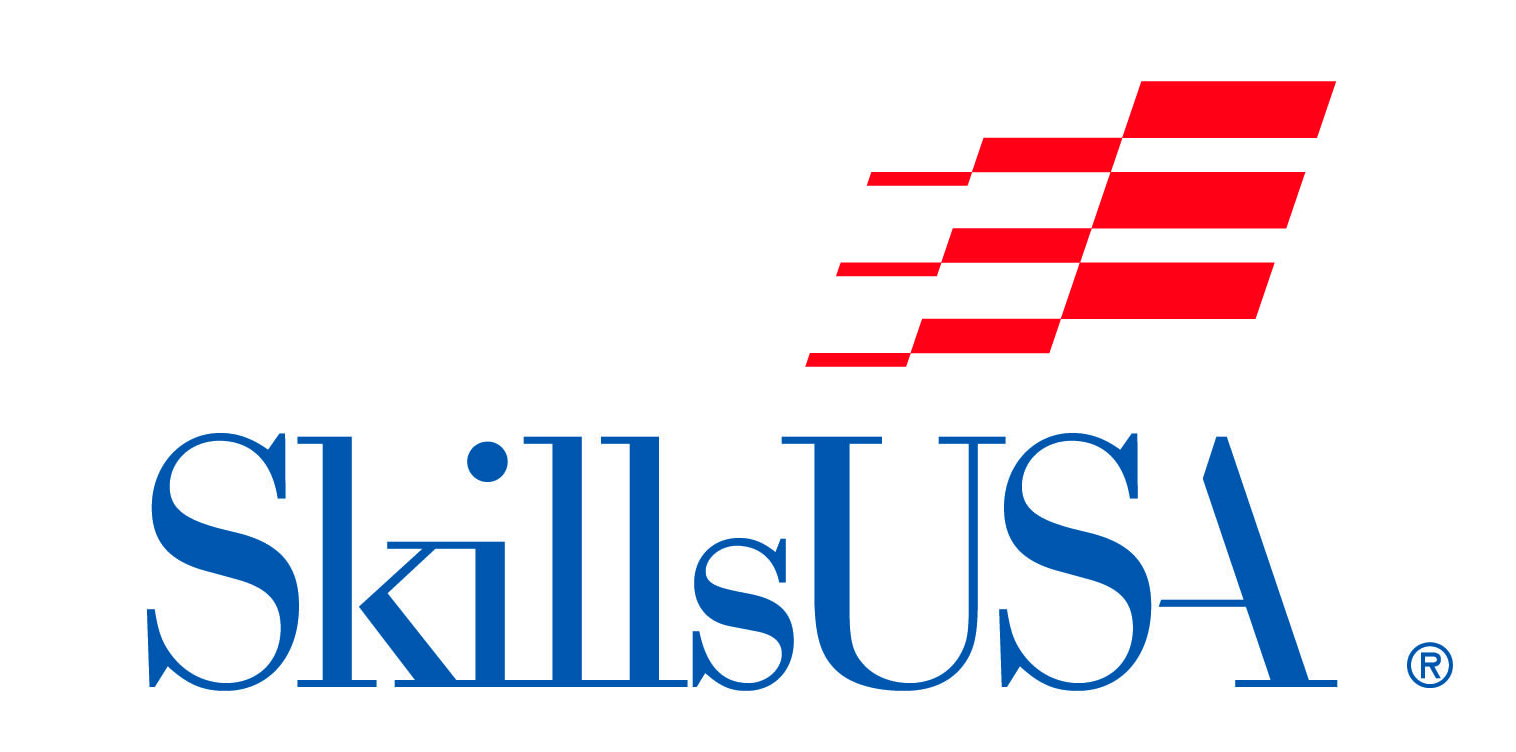 Hand Screw Clamp
17
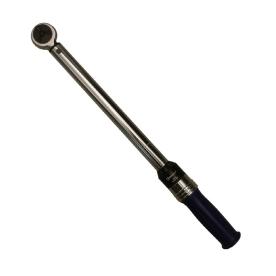 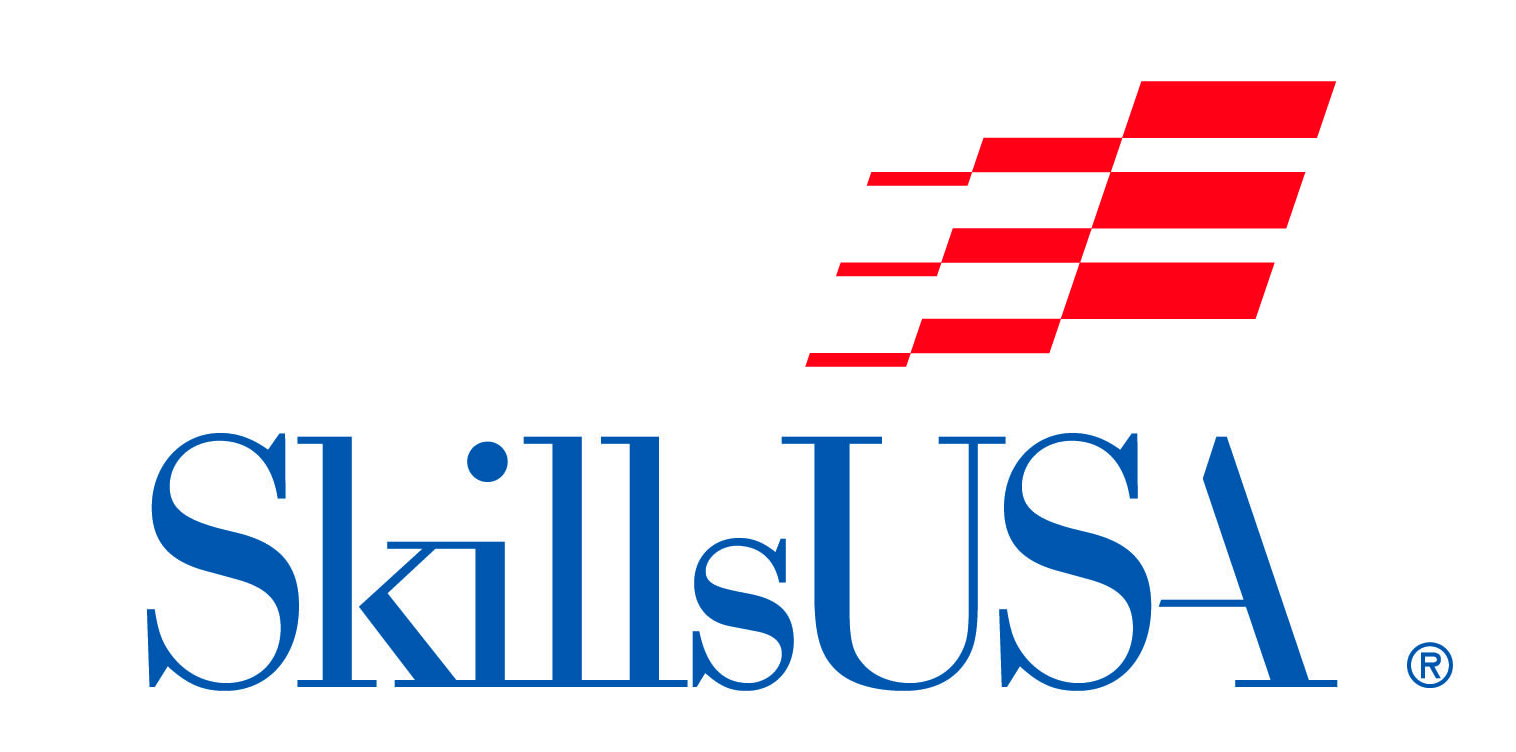 Torque Wrench
18
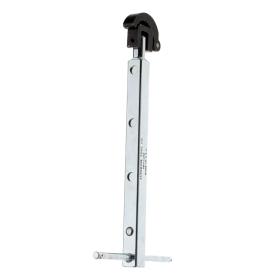 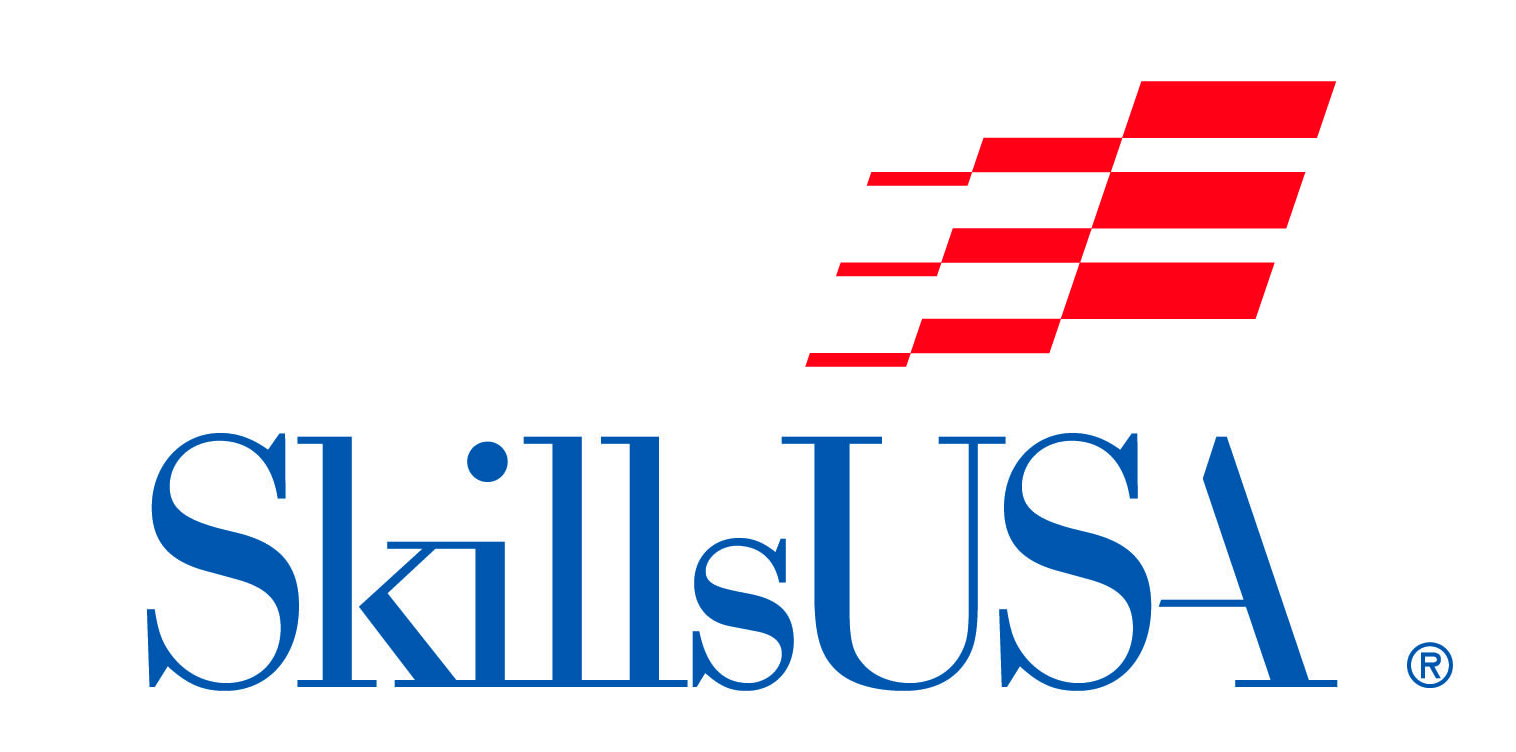 Telescoping Basin Wrench
19
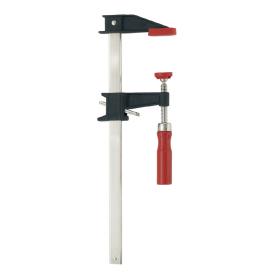 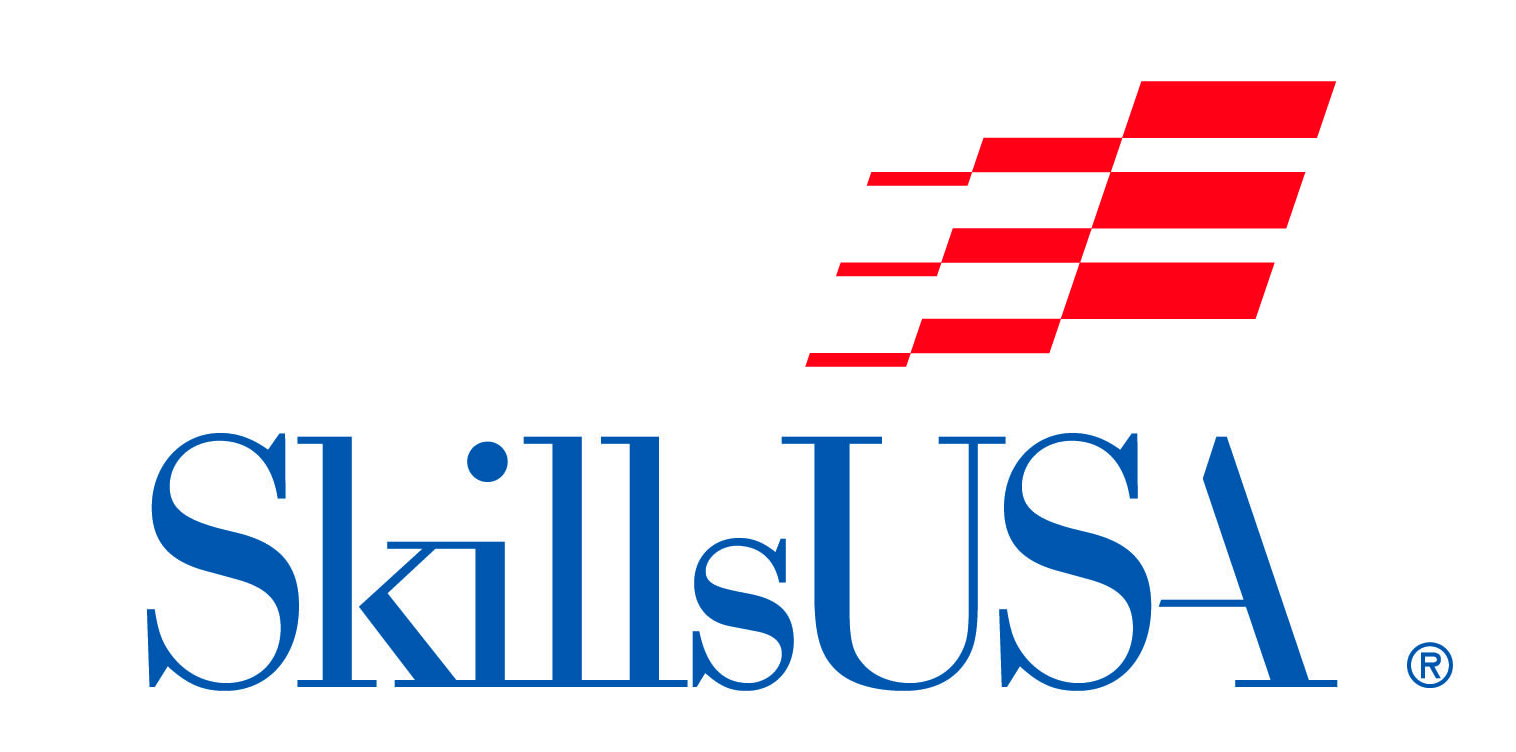 Bar Clamp
20
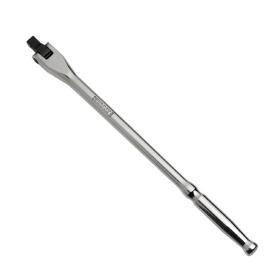 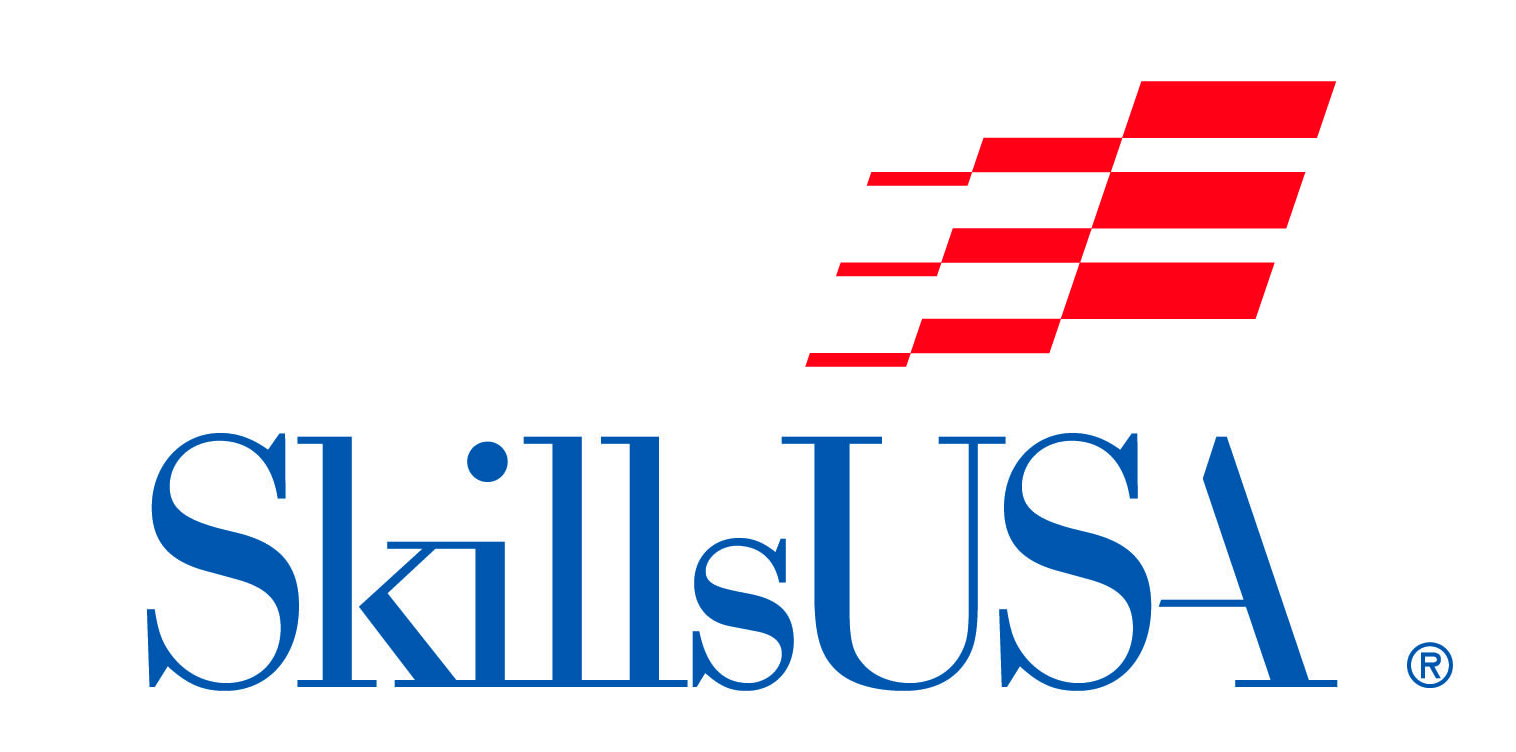 Breaker Bar
21
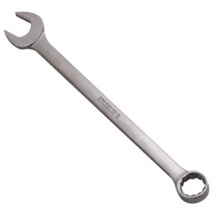 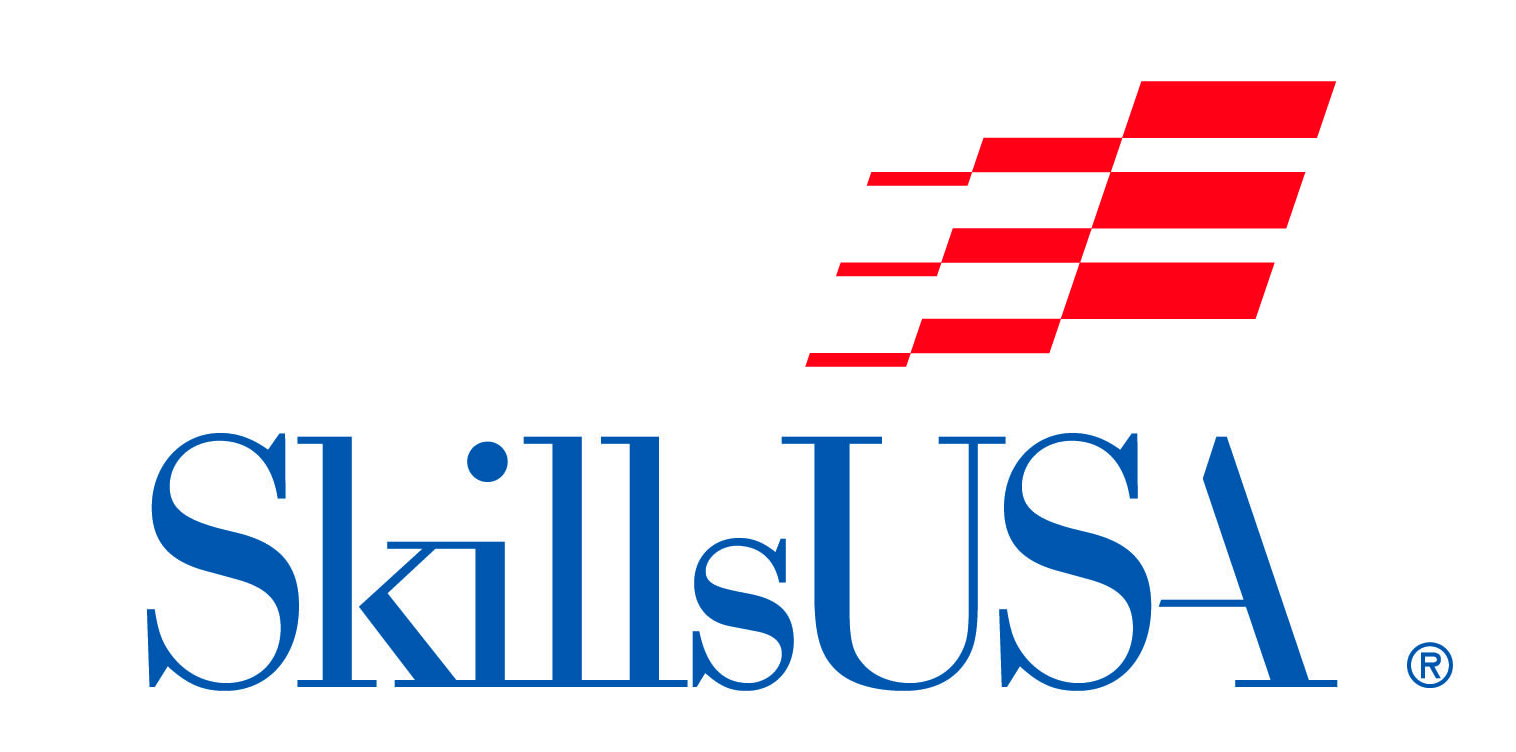 Combination Wrench
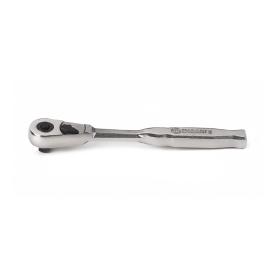 22
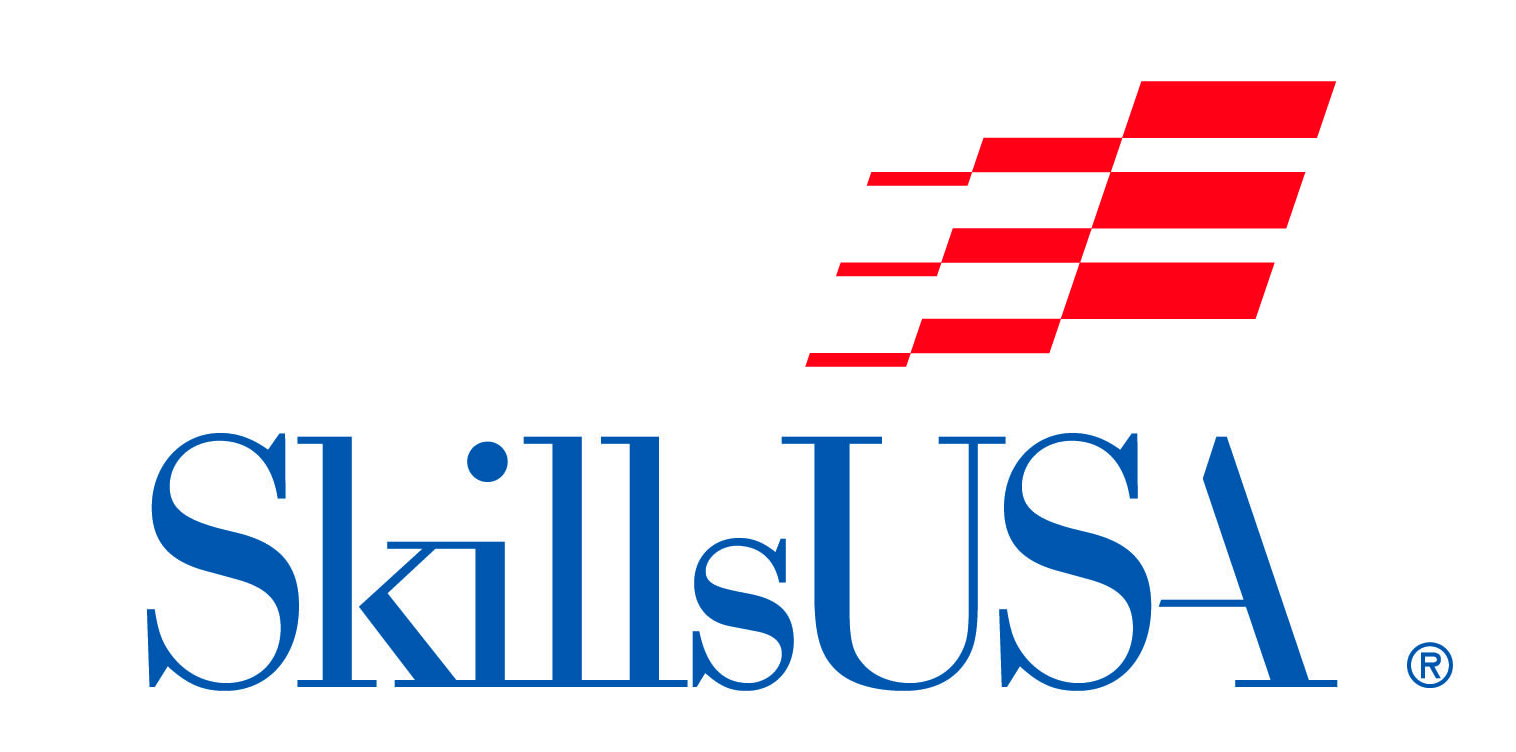 Ratchet
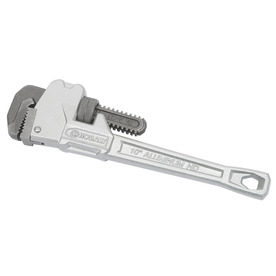 23
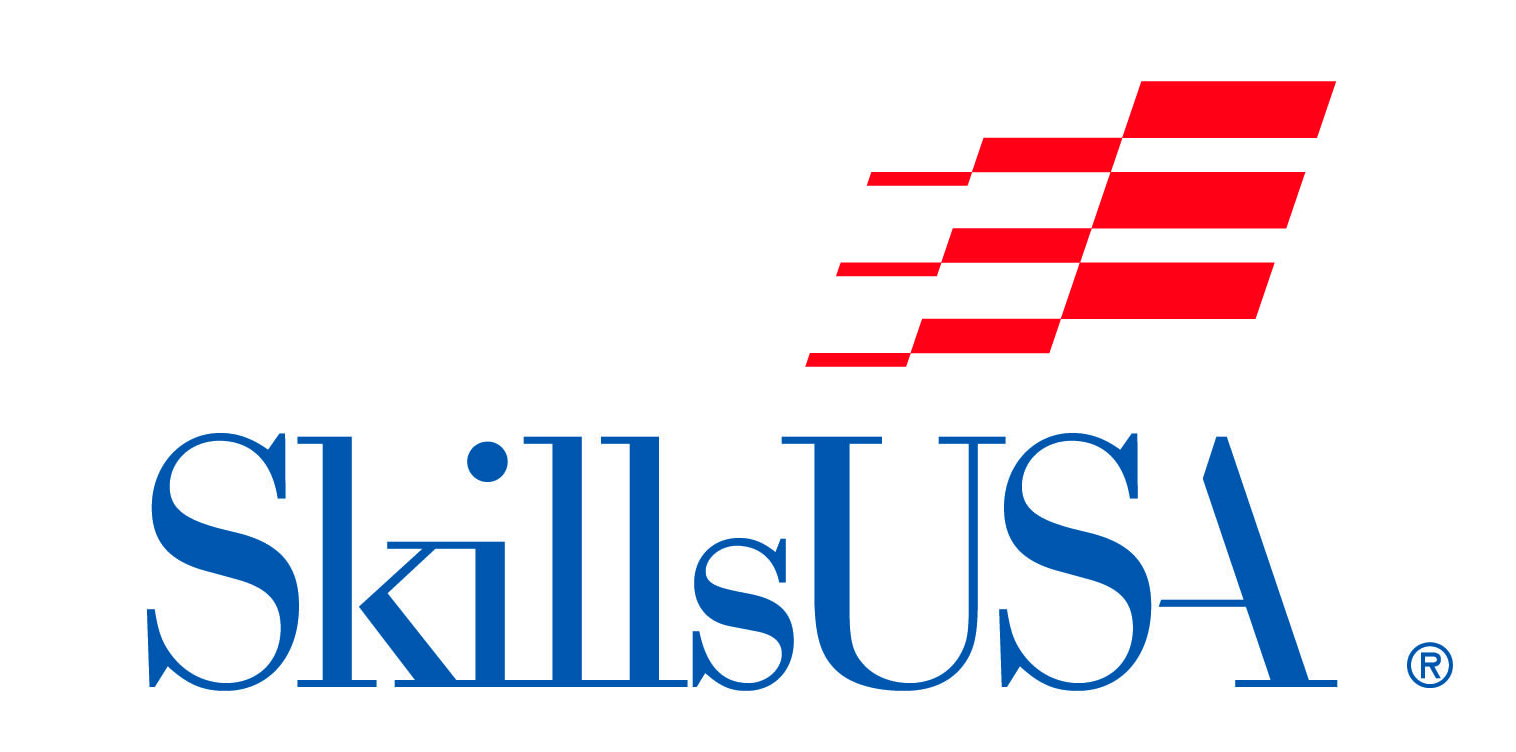 Pipe Wrench
24
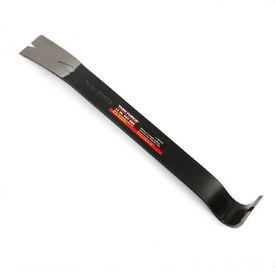 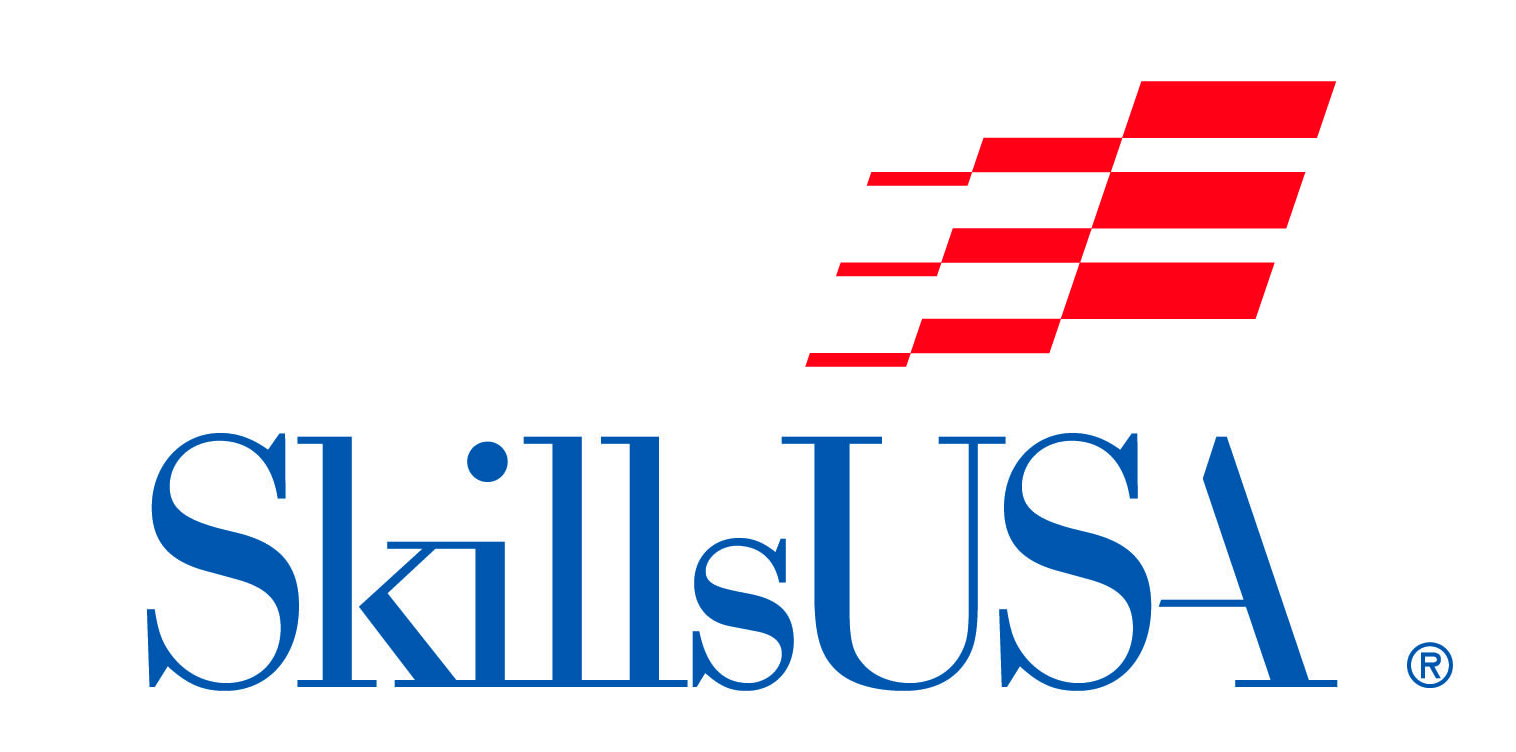 Steel Pry Bar
25
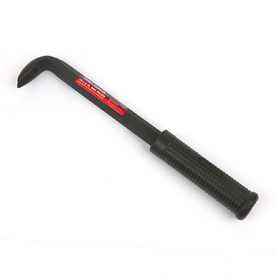 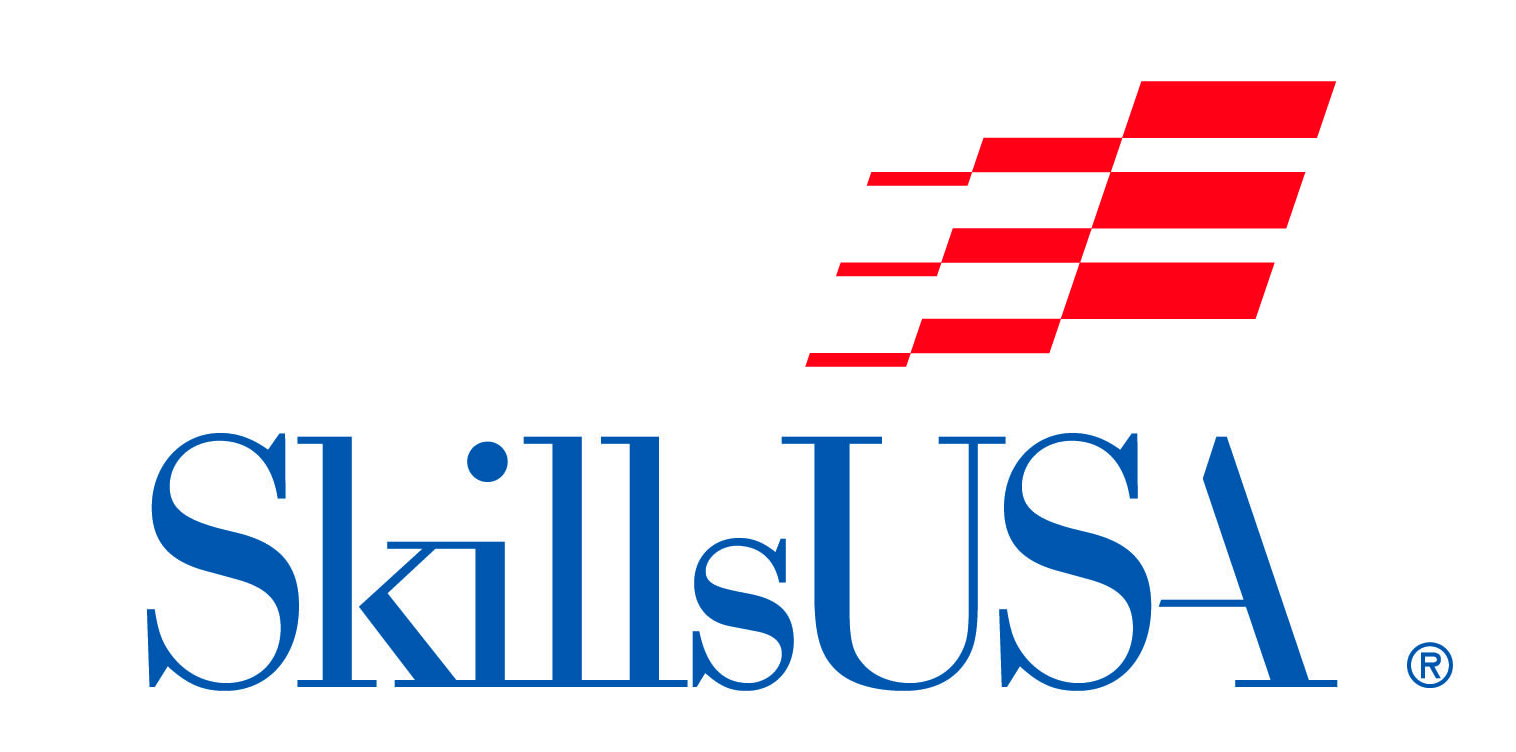 Nail Pry Bar
26
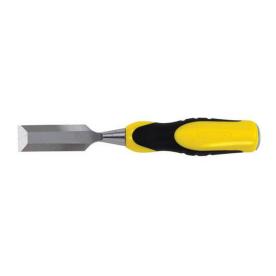 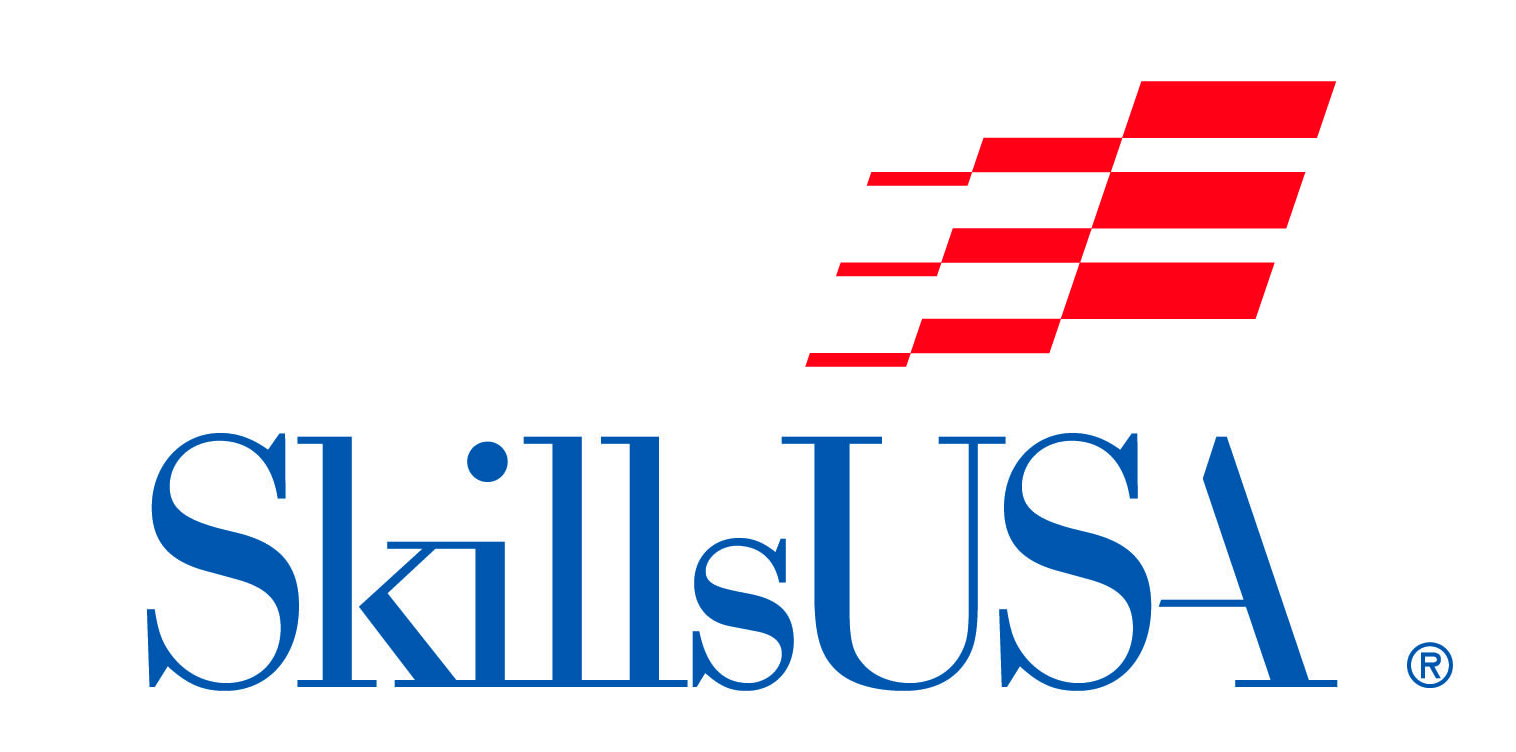 Wood Chisel
27
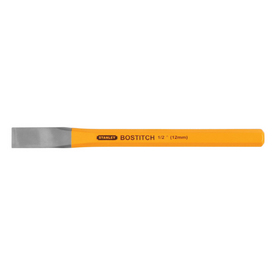 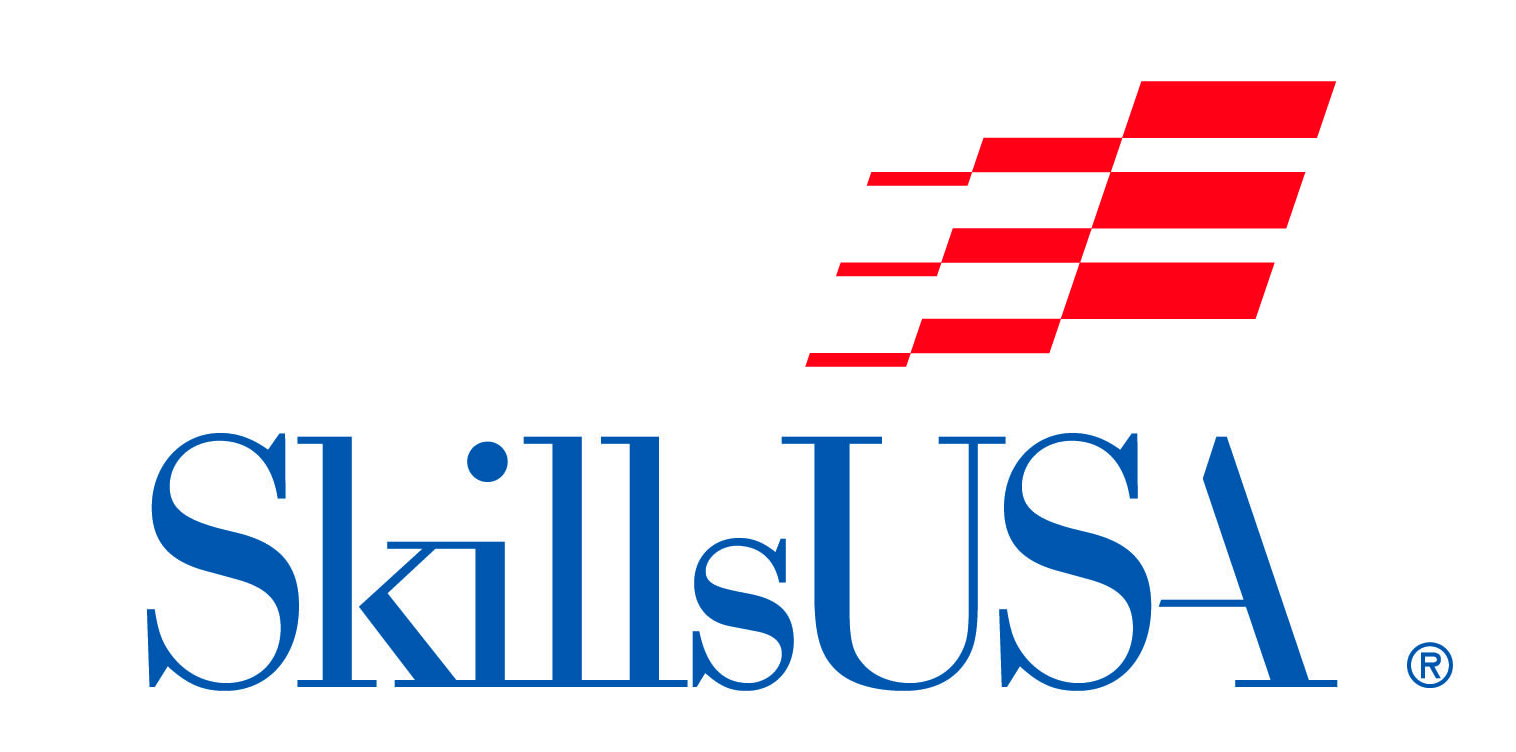 Cold Chisel
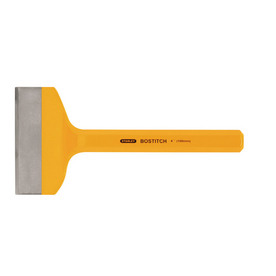 28
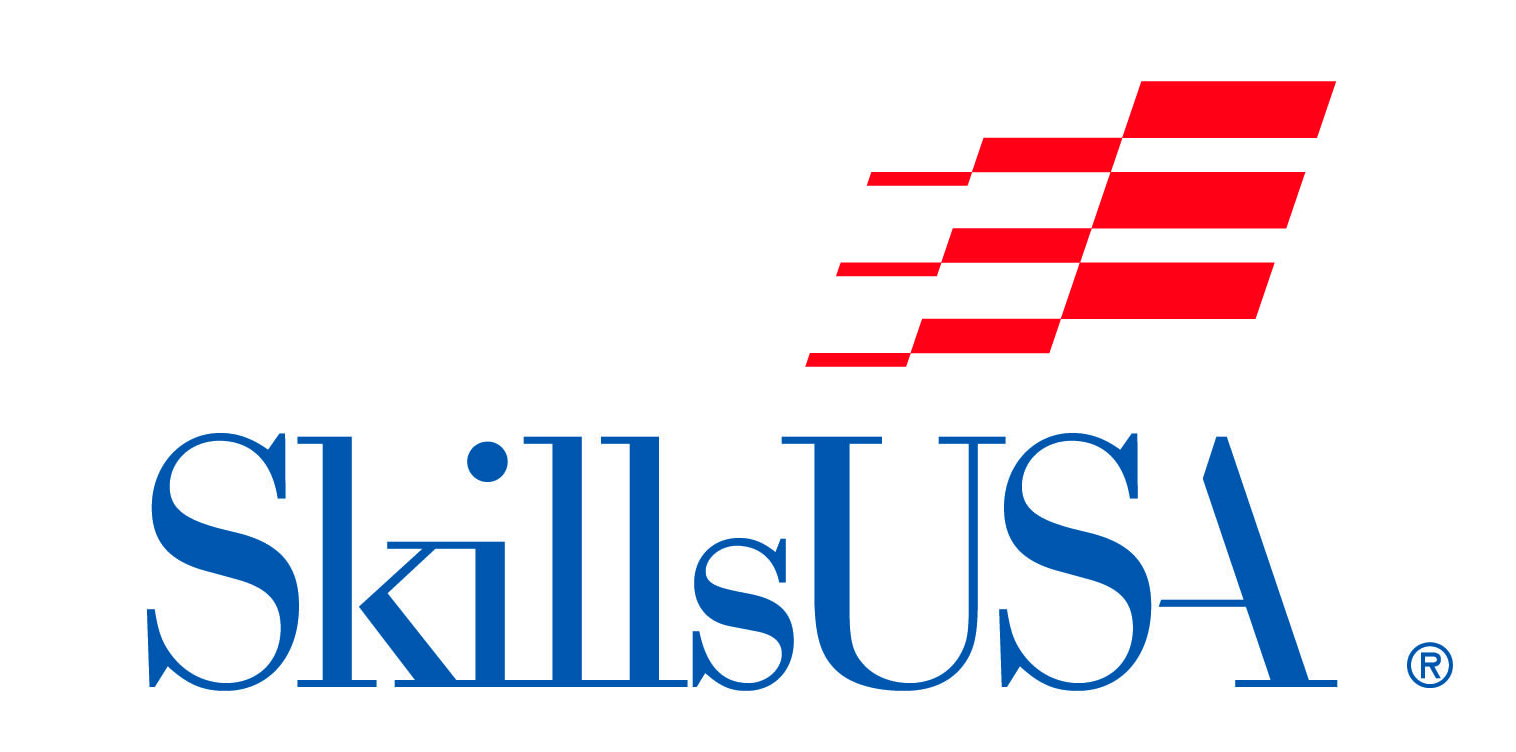 Mason’s Chisel
29
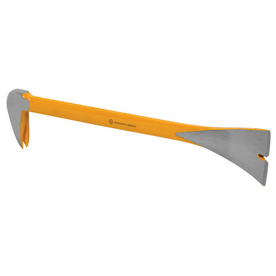 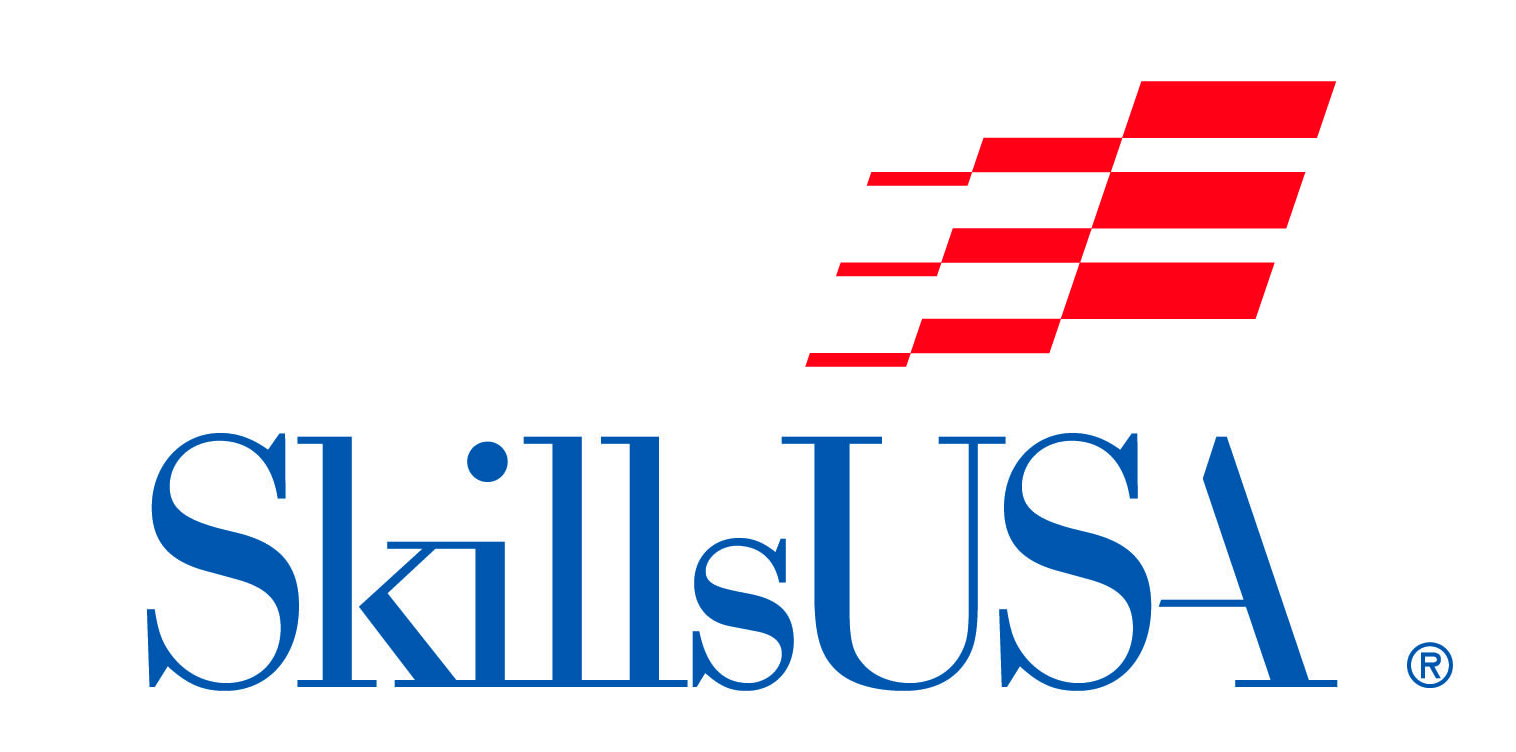 Molding Bar
30
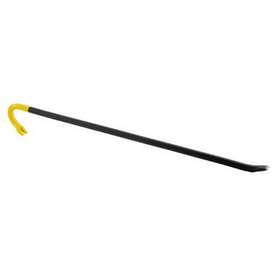 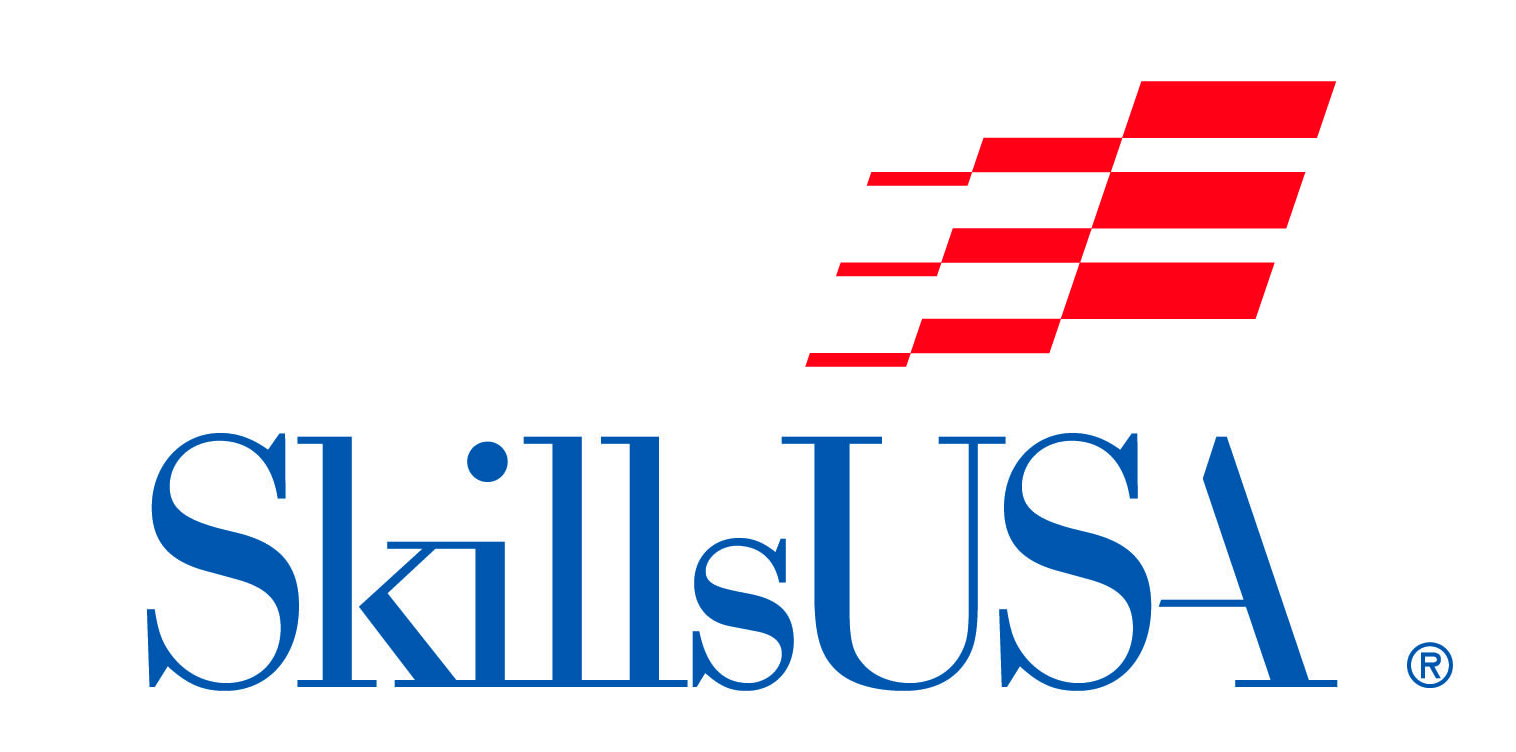 Wrecking Bar
31
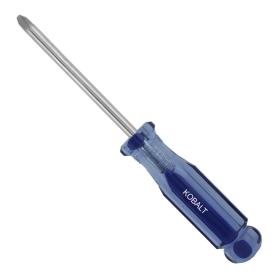 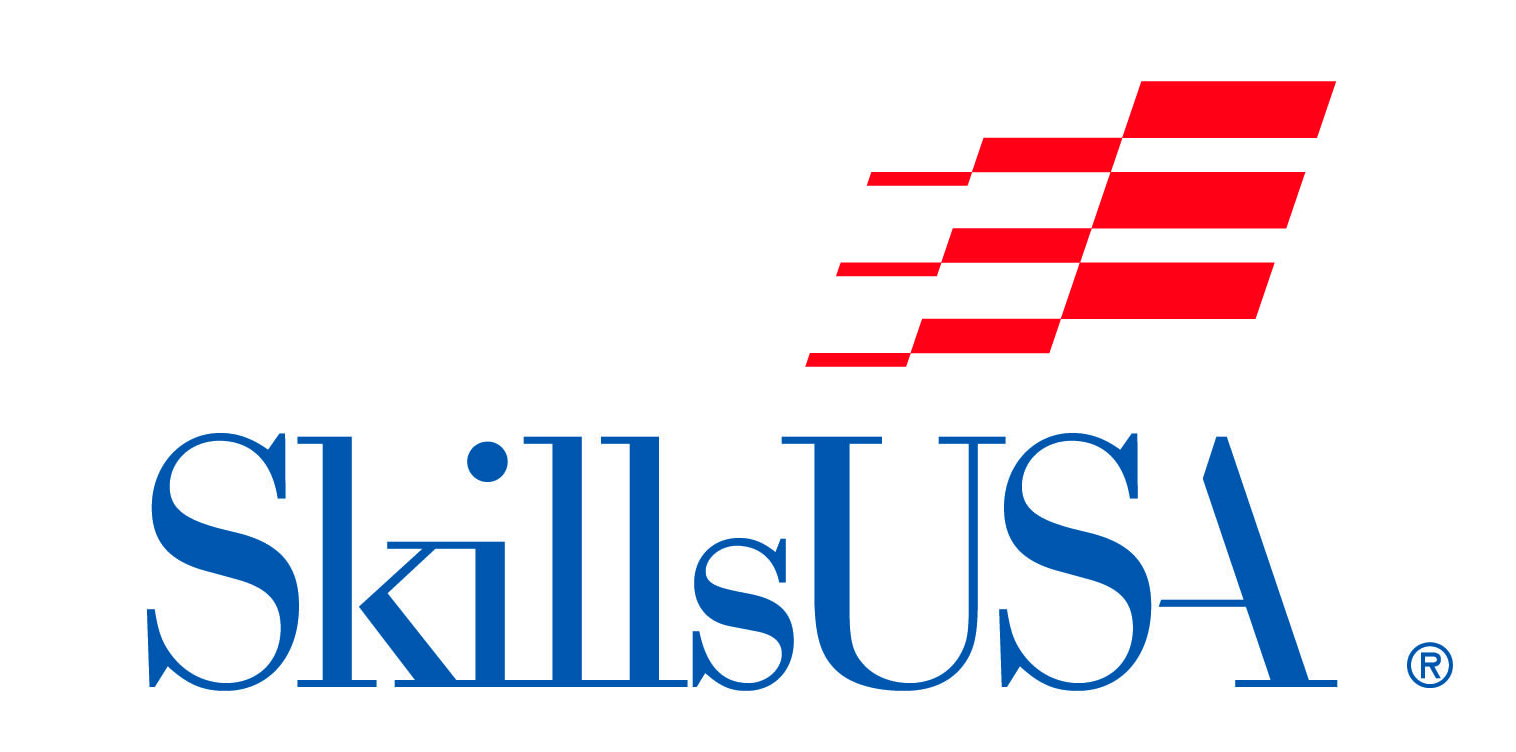 Phillips Screwdriver
32
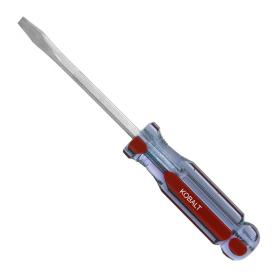 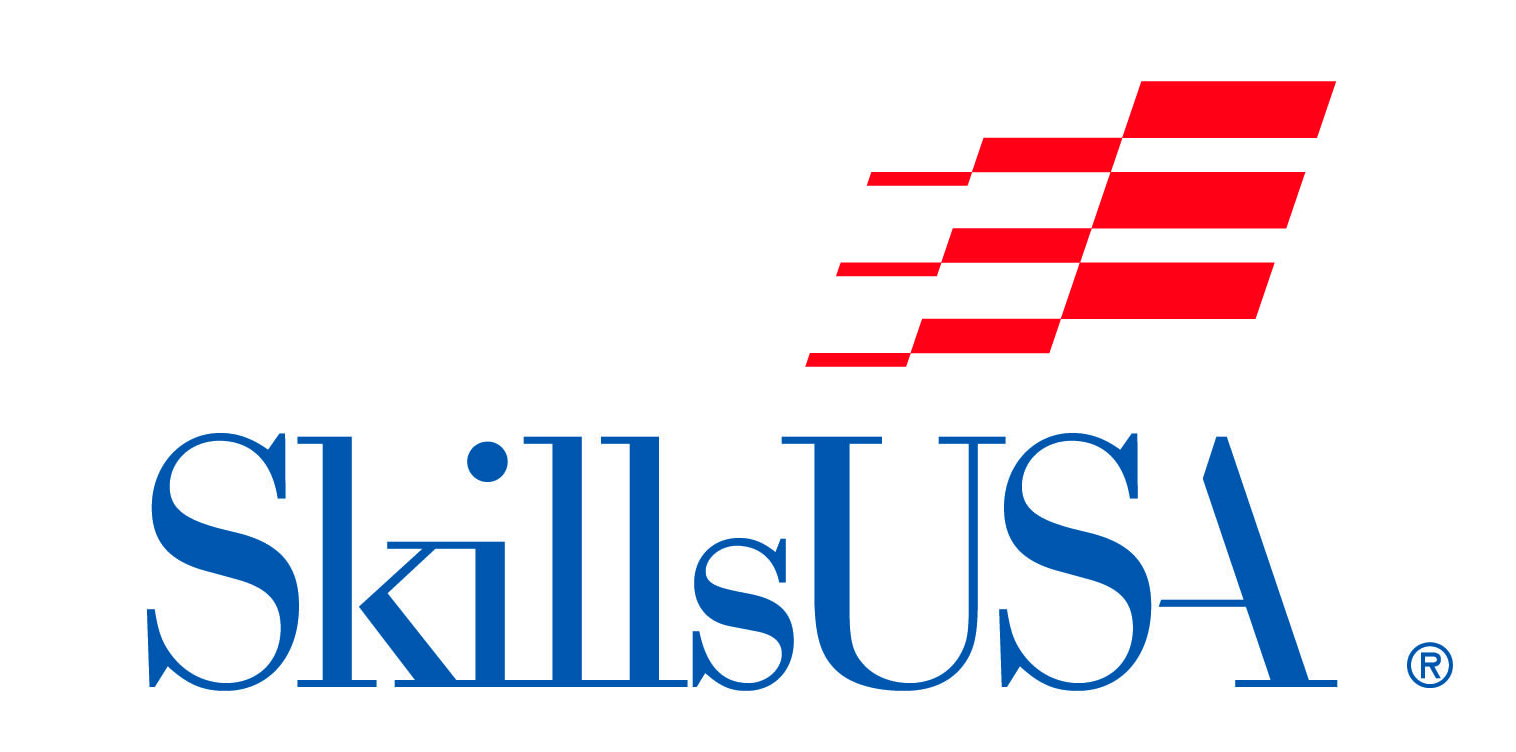 Flat Head Screwdriver
33
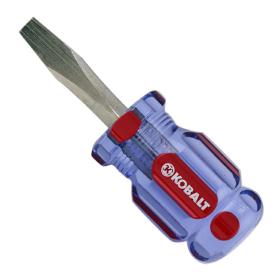 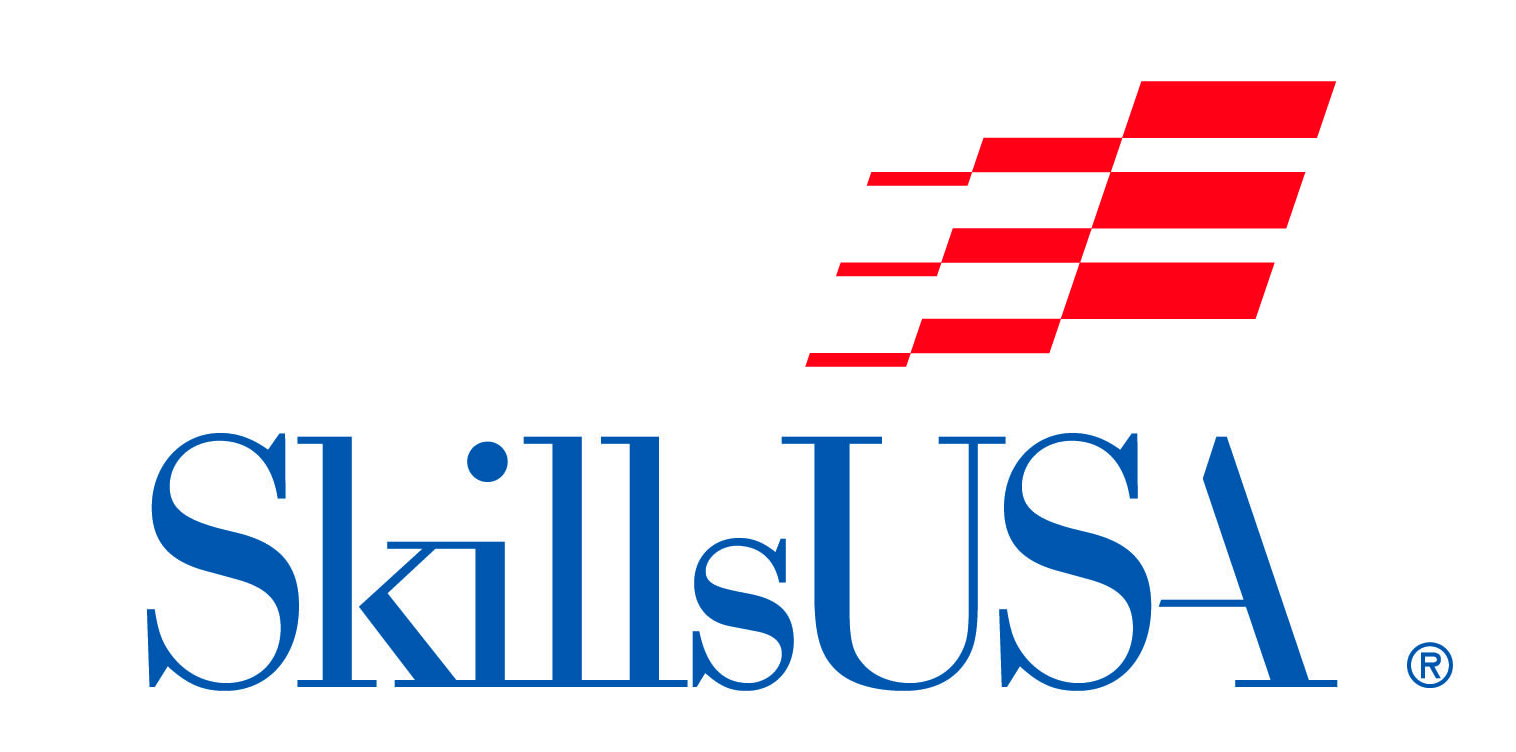 Stubby Flat Head Screwdriver
34
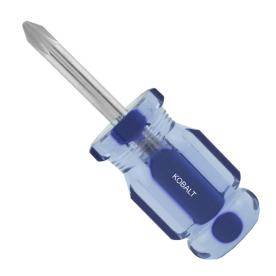 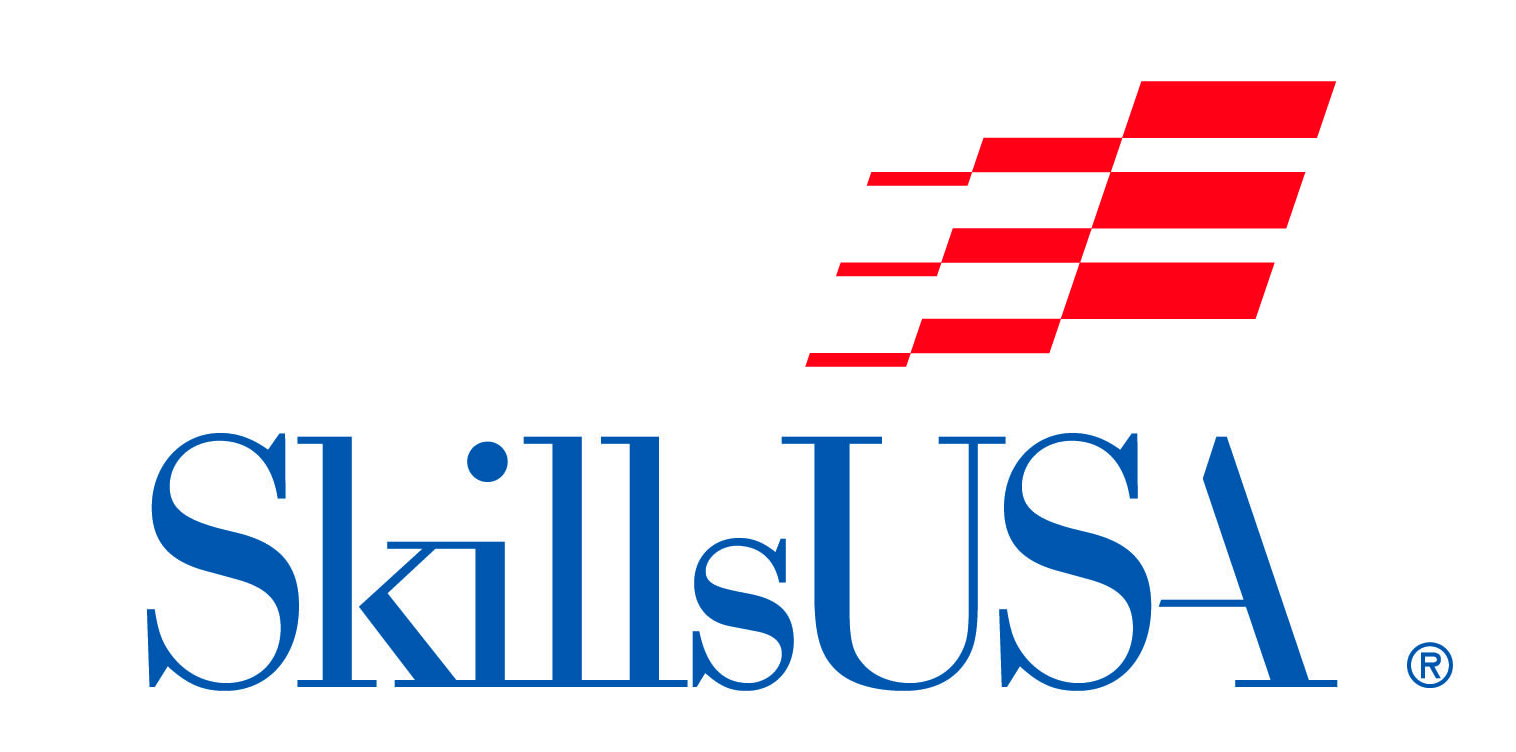 Stubby Phillips Screwdriver
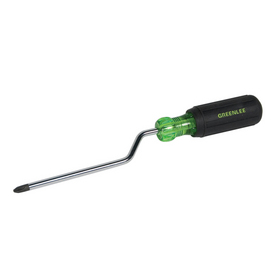 35
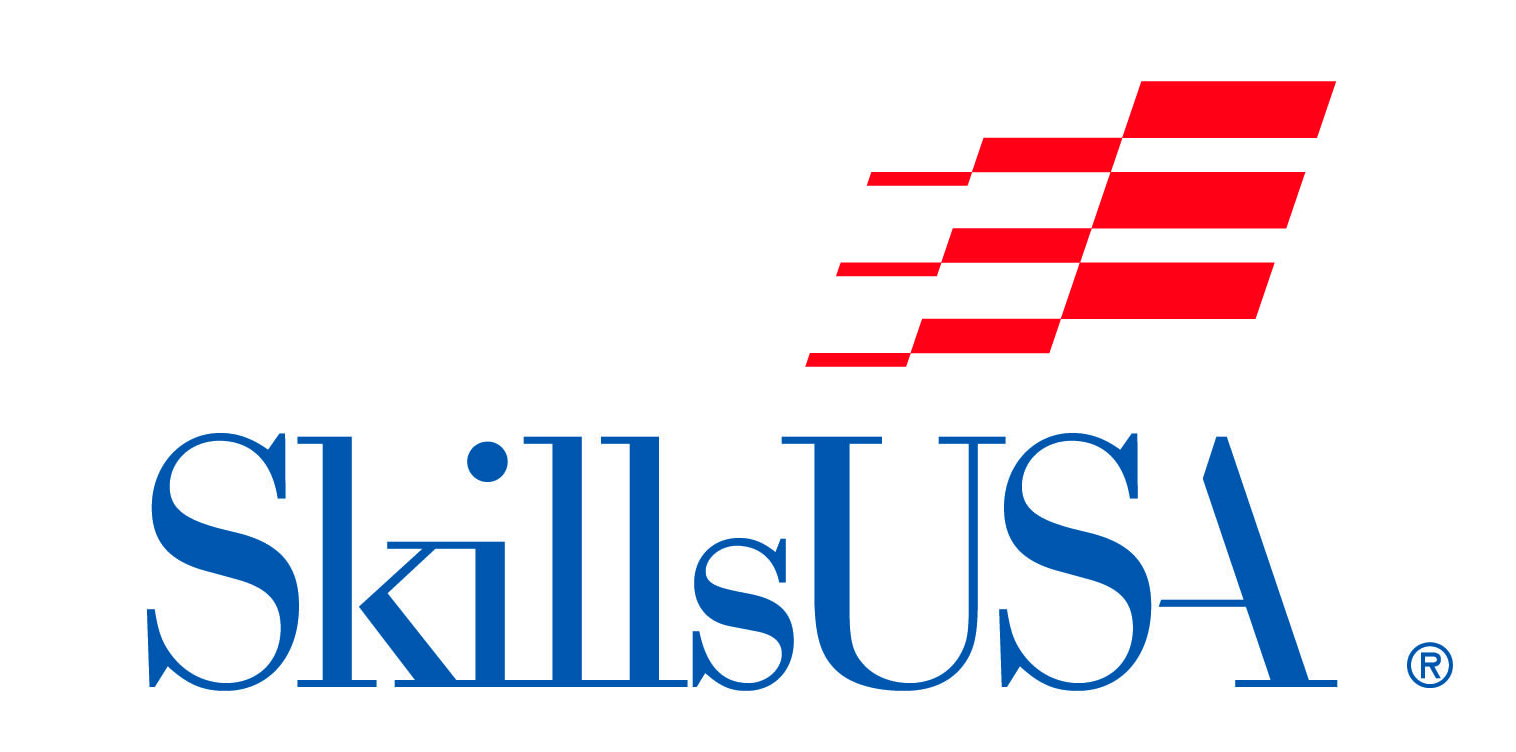 Crank Action Screwdriver
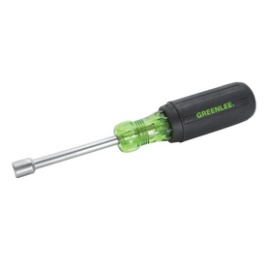 36
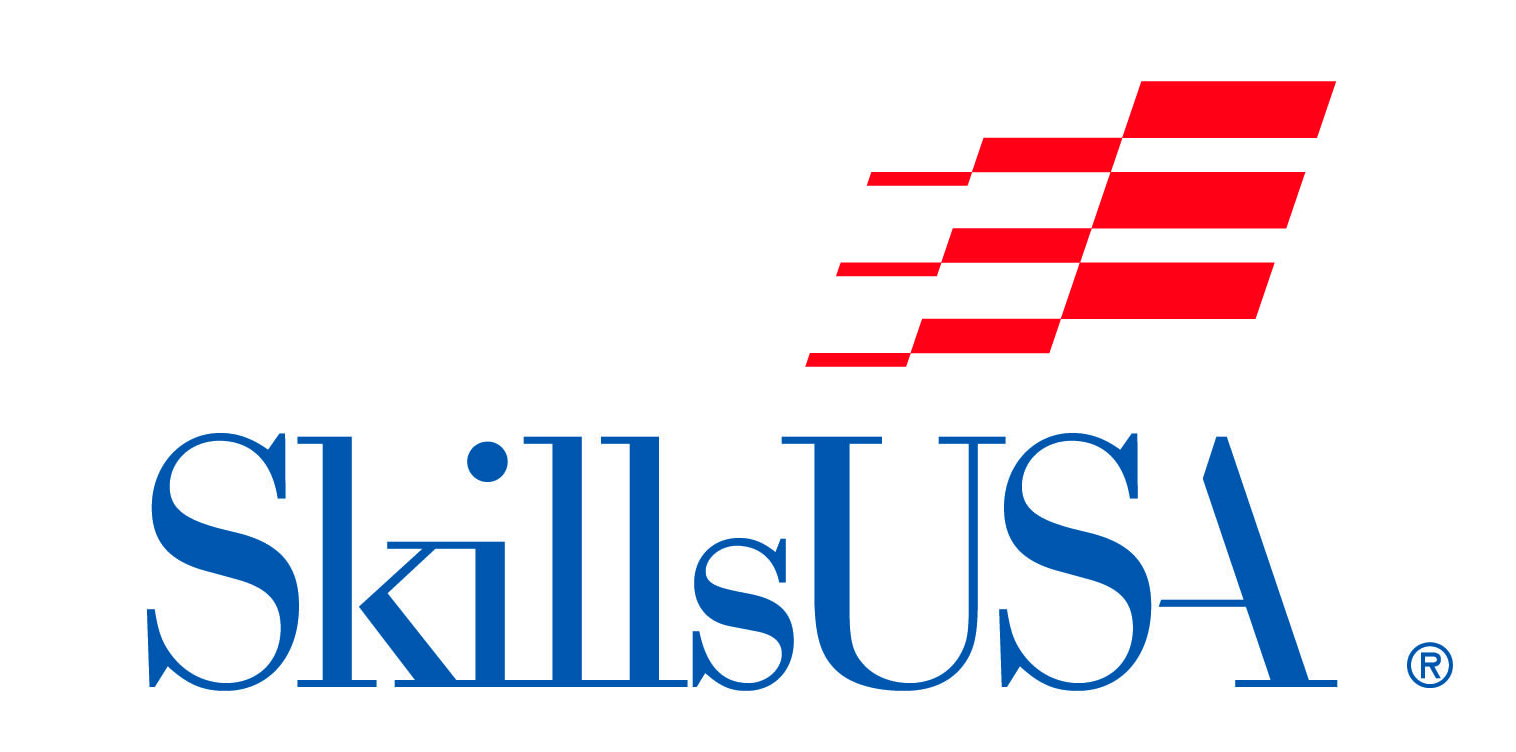 Nut Driver
37
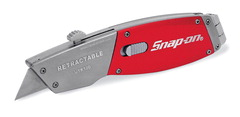 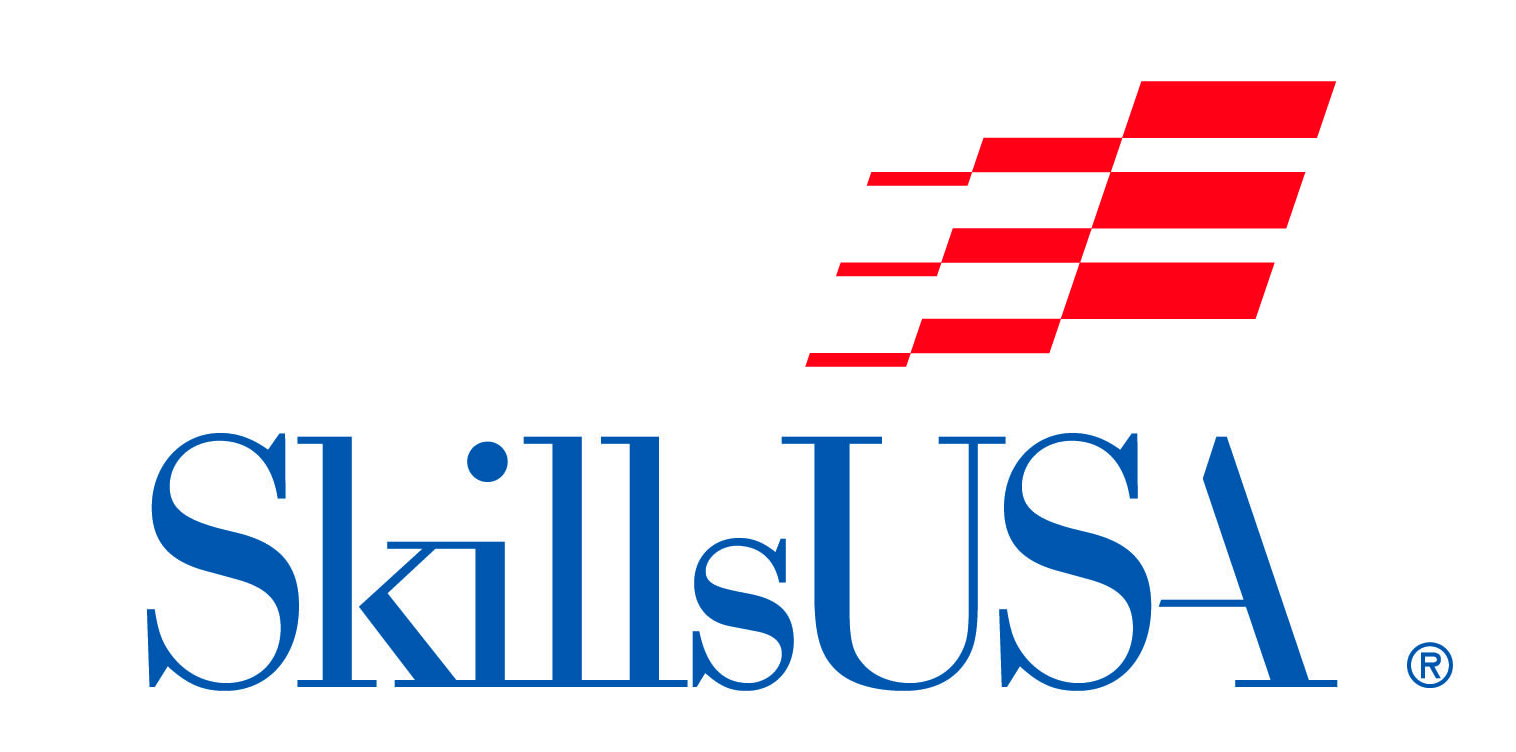 Utility Knife
38
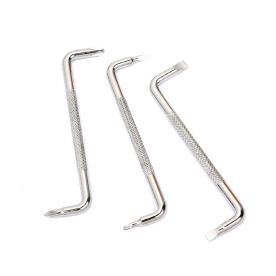 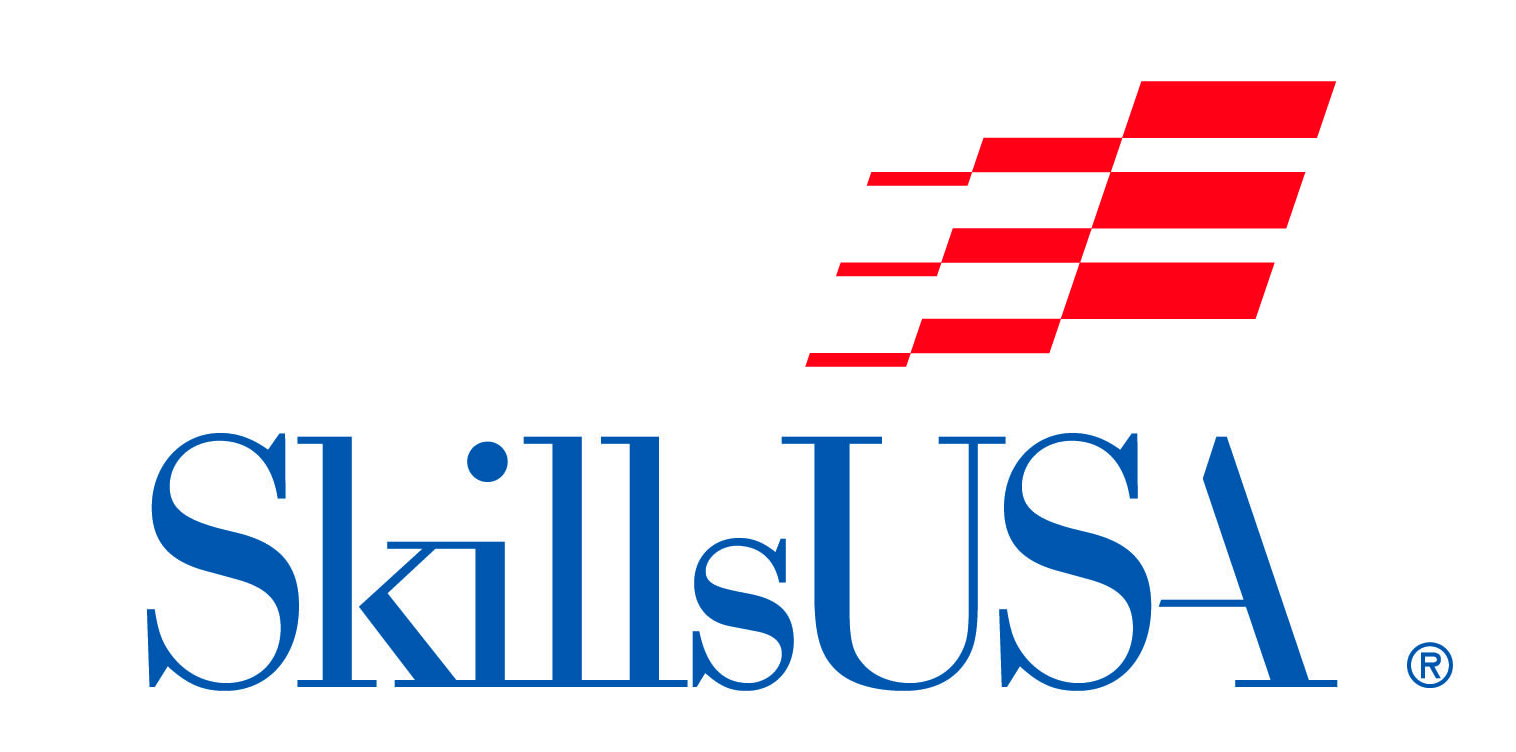 Offset Screwdrivers
39
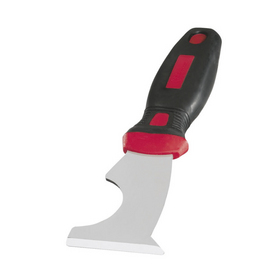 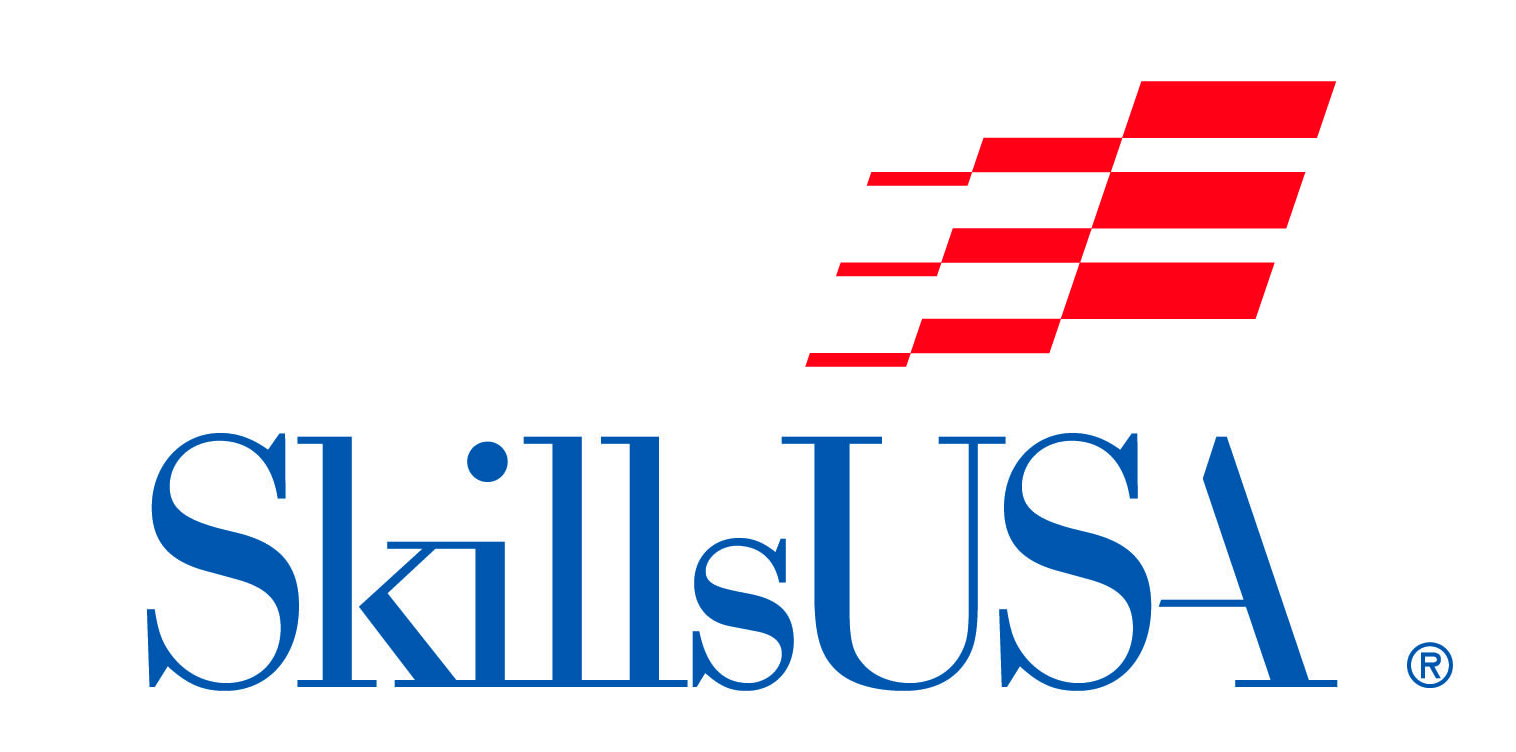 5-in-1 Glazing Knife
40
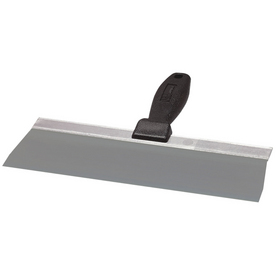 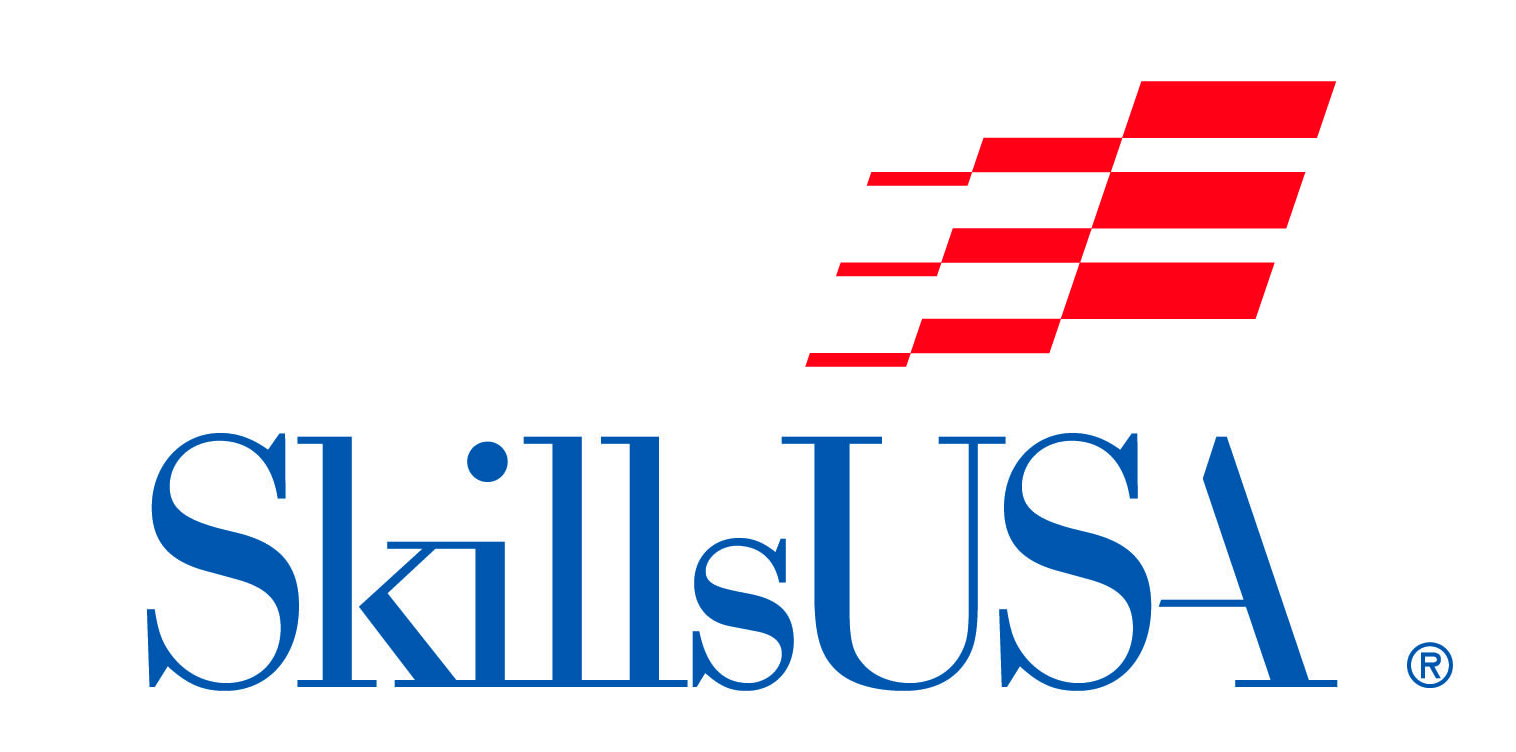 Taping Knife
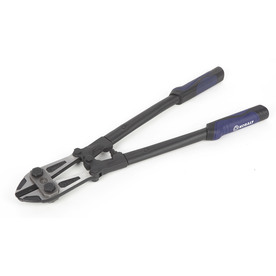 41
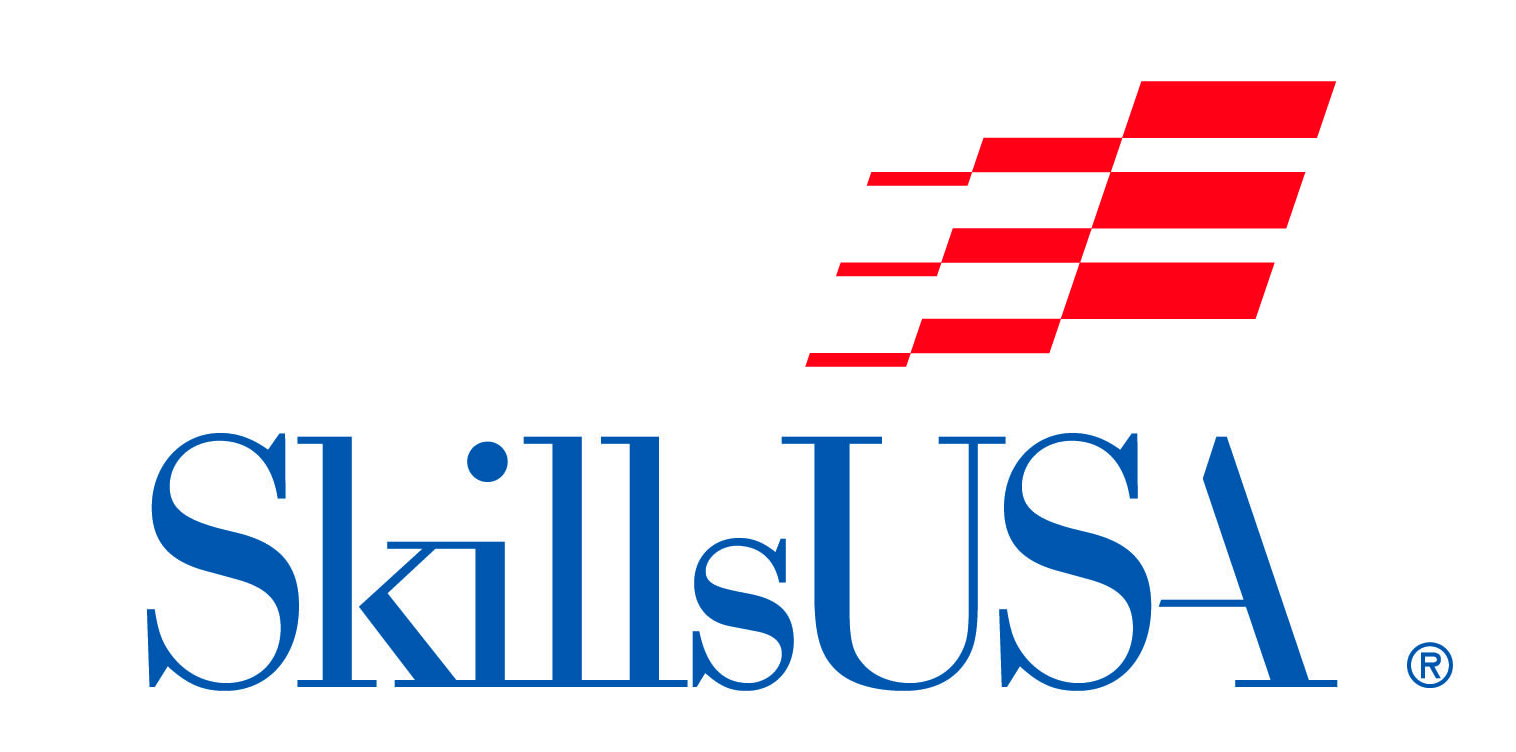 Bolt Cutter
42
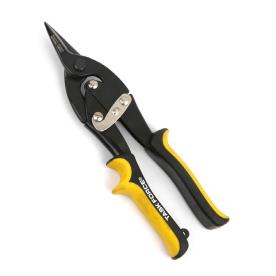 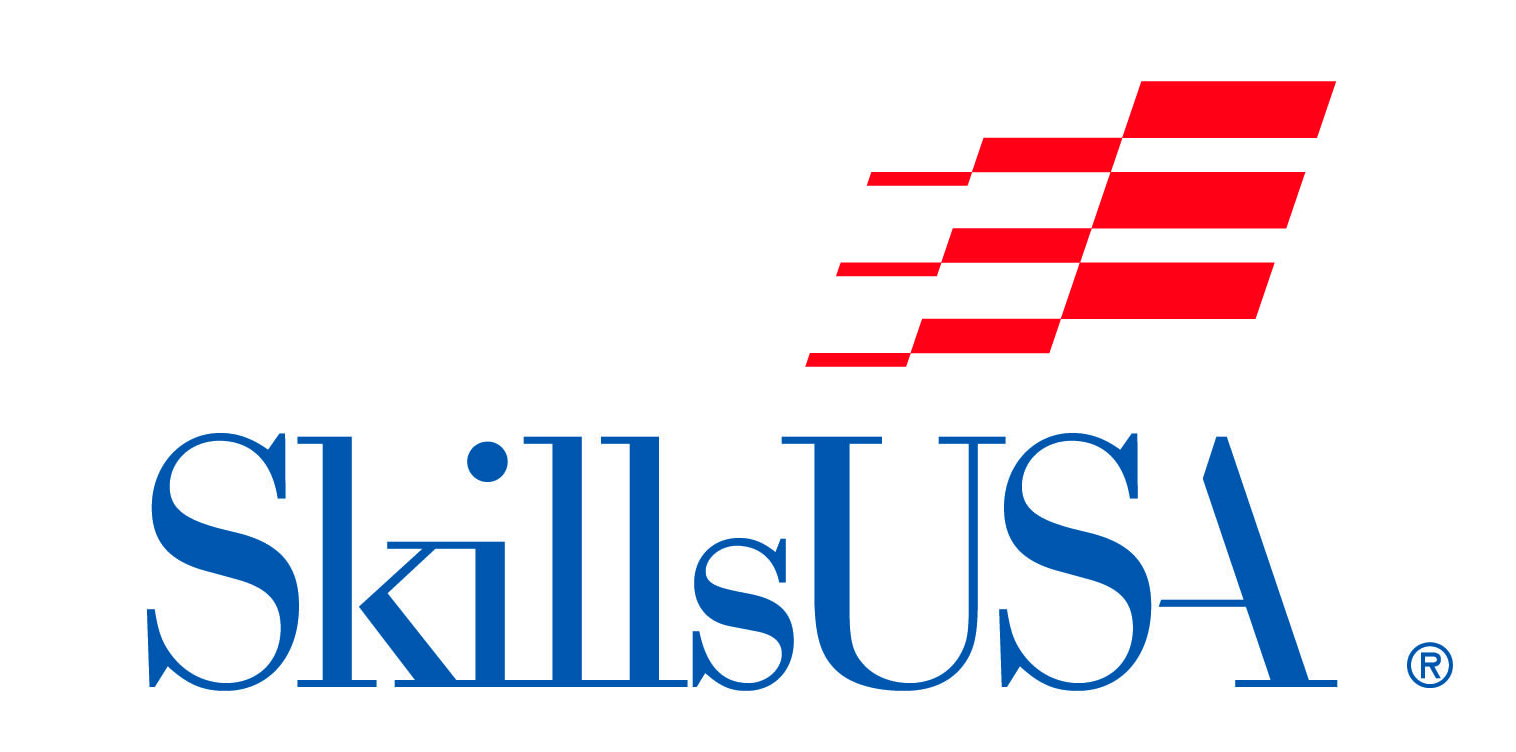 Aviation Tin Snips - Straight Cut
43
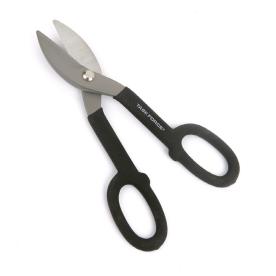 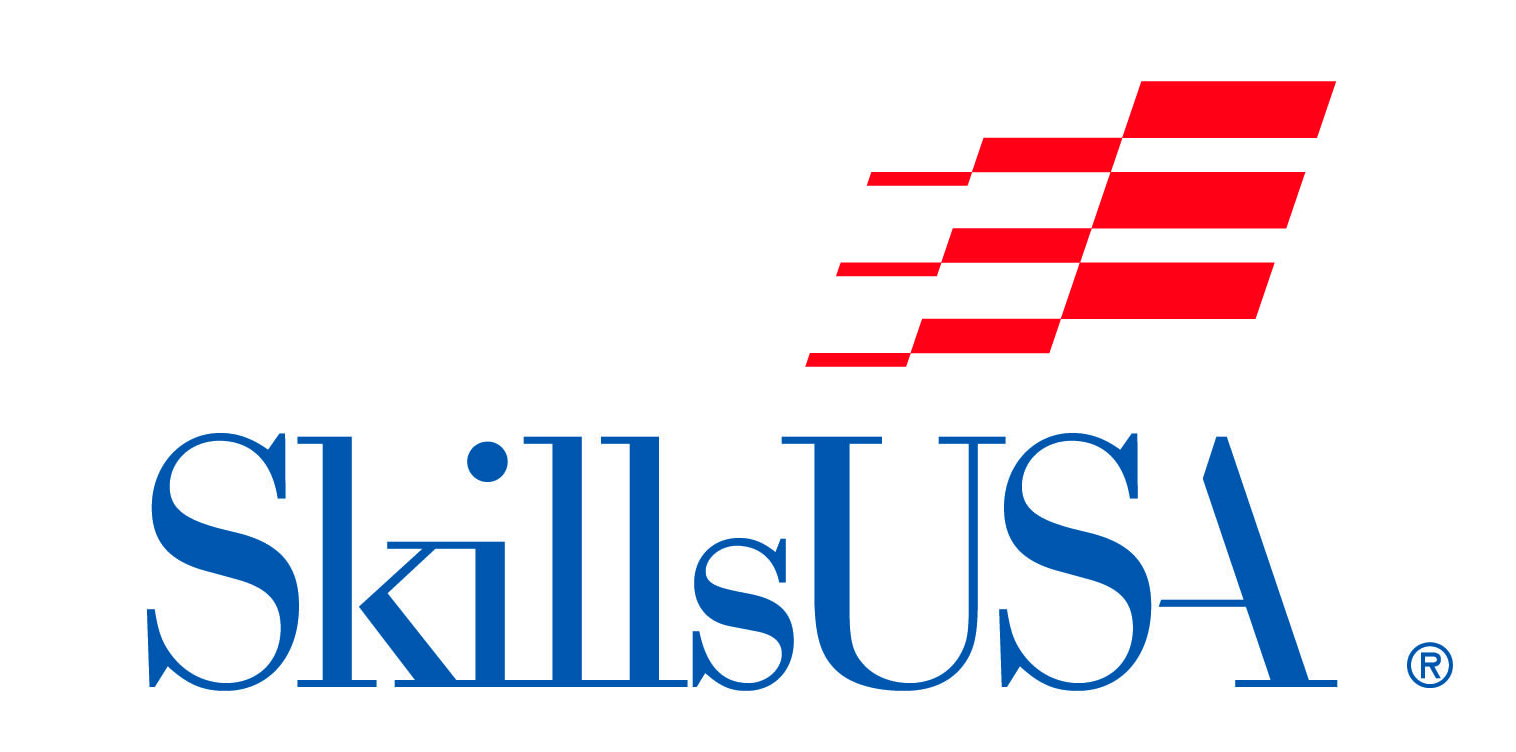 Tin Snips
44
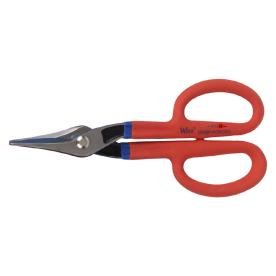 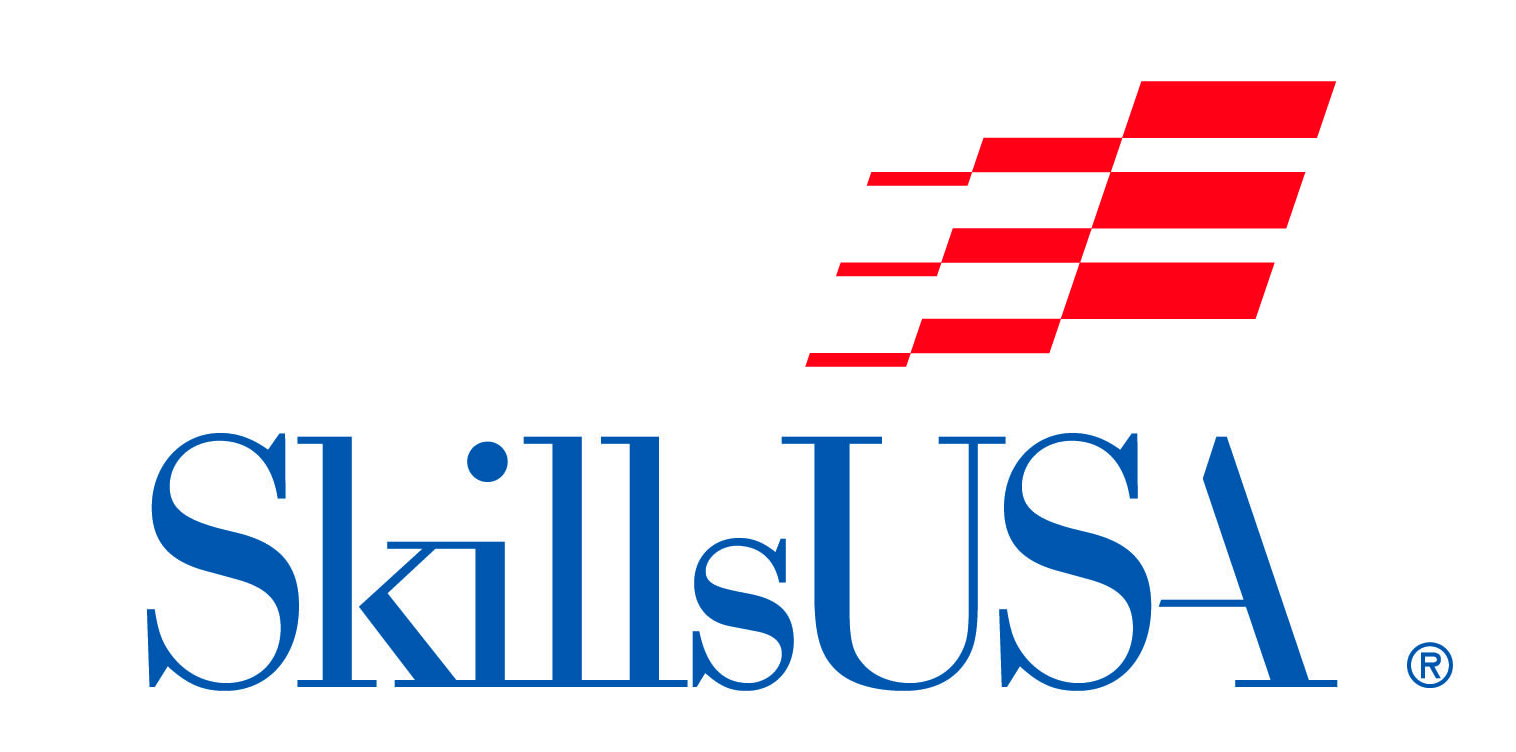 Steel Snips
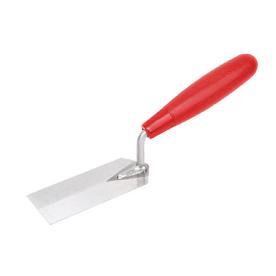 45
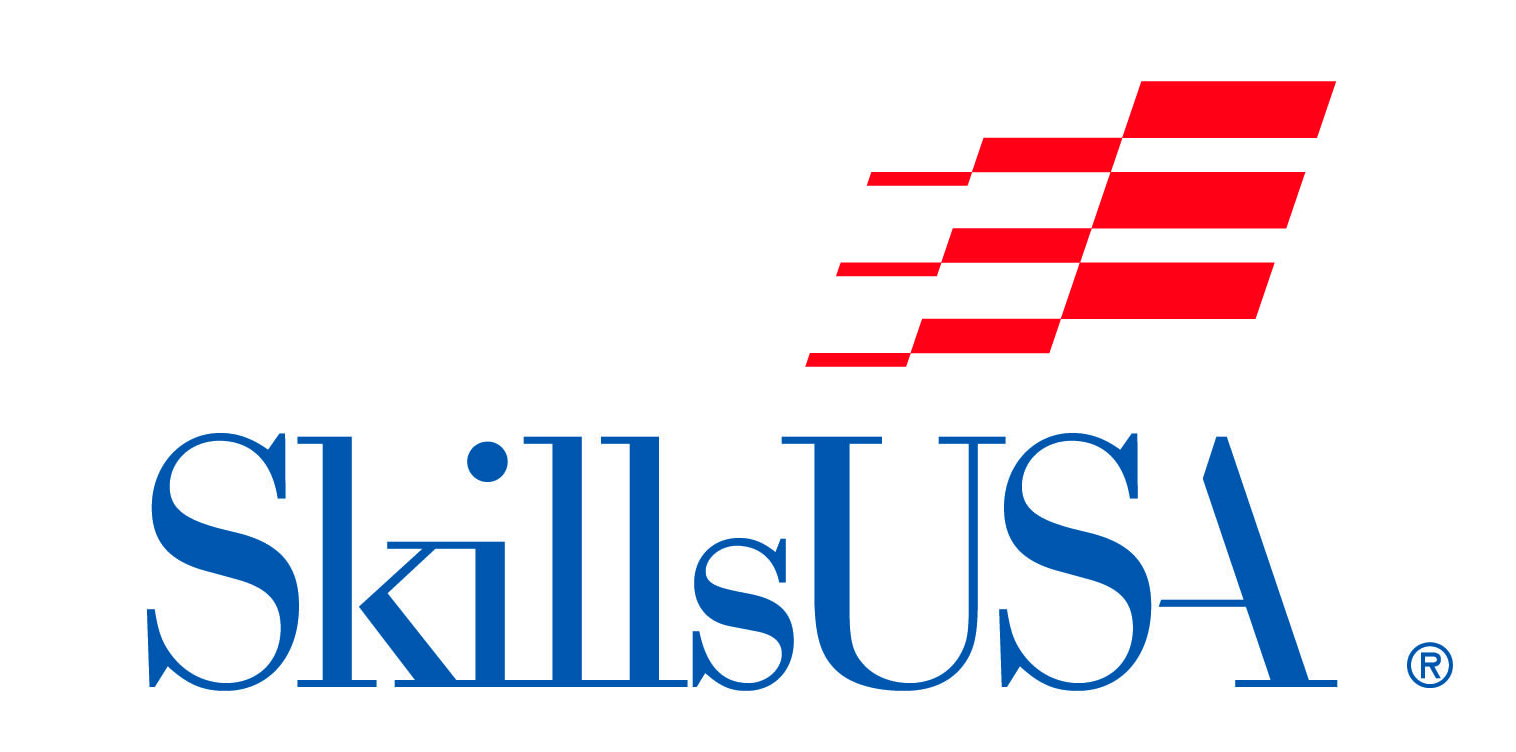 Margin Trowel
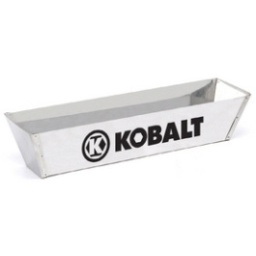 46
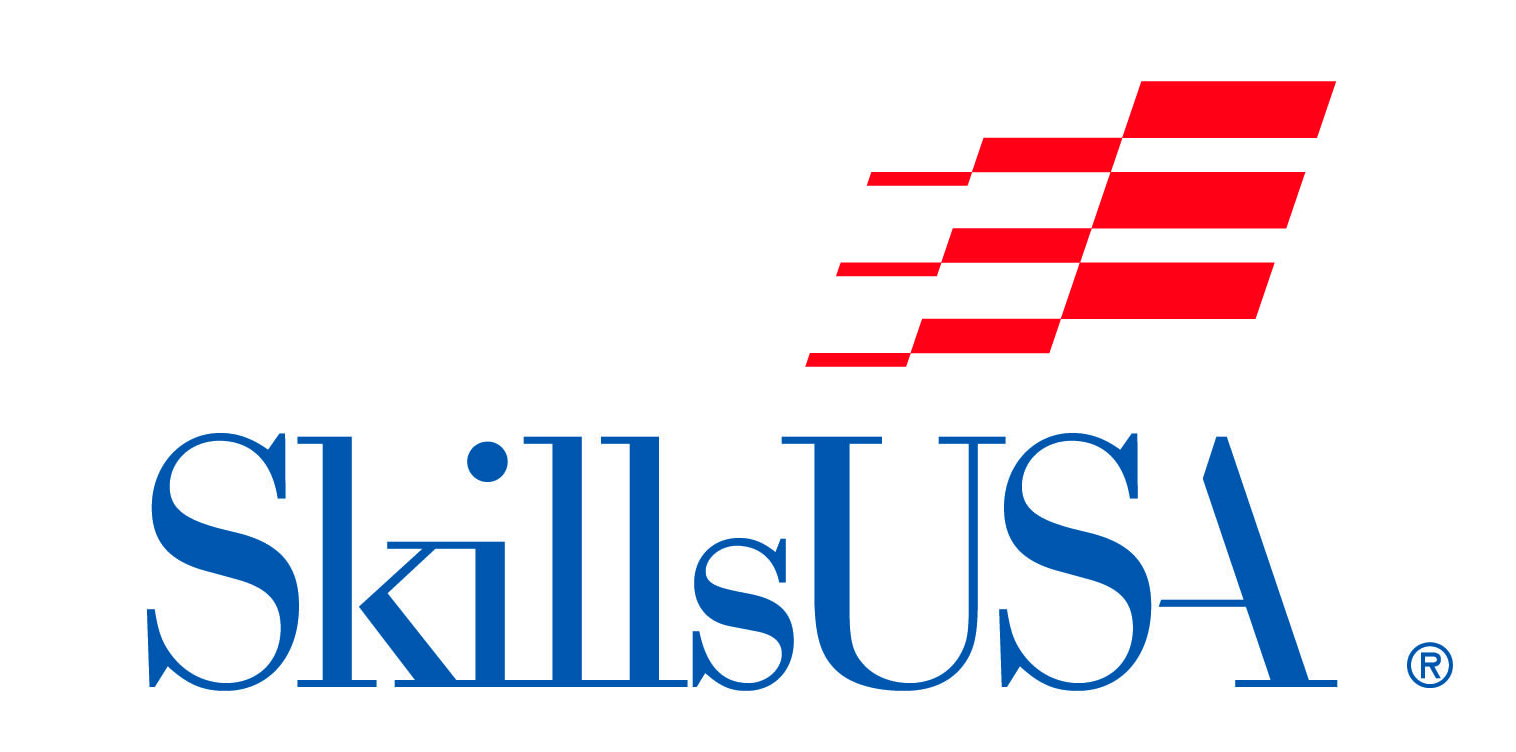 Stainless Steel Mud Pan
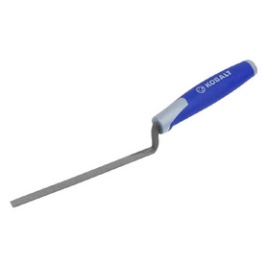 47
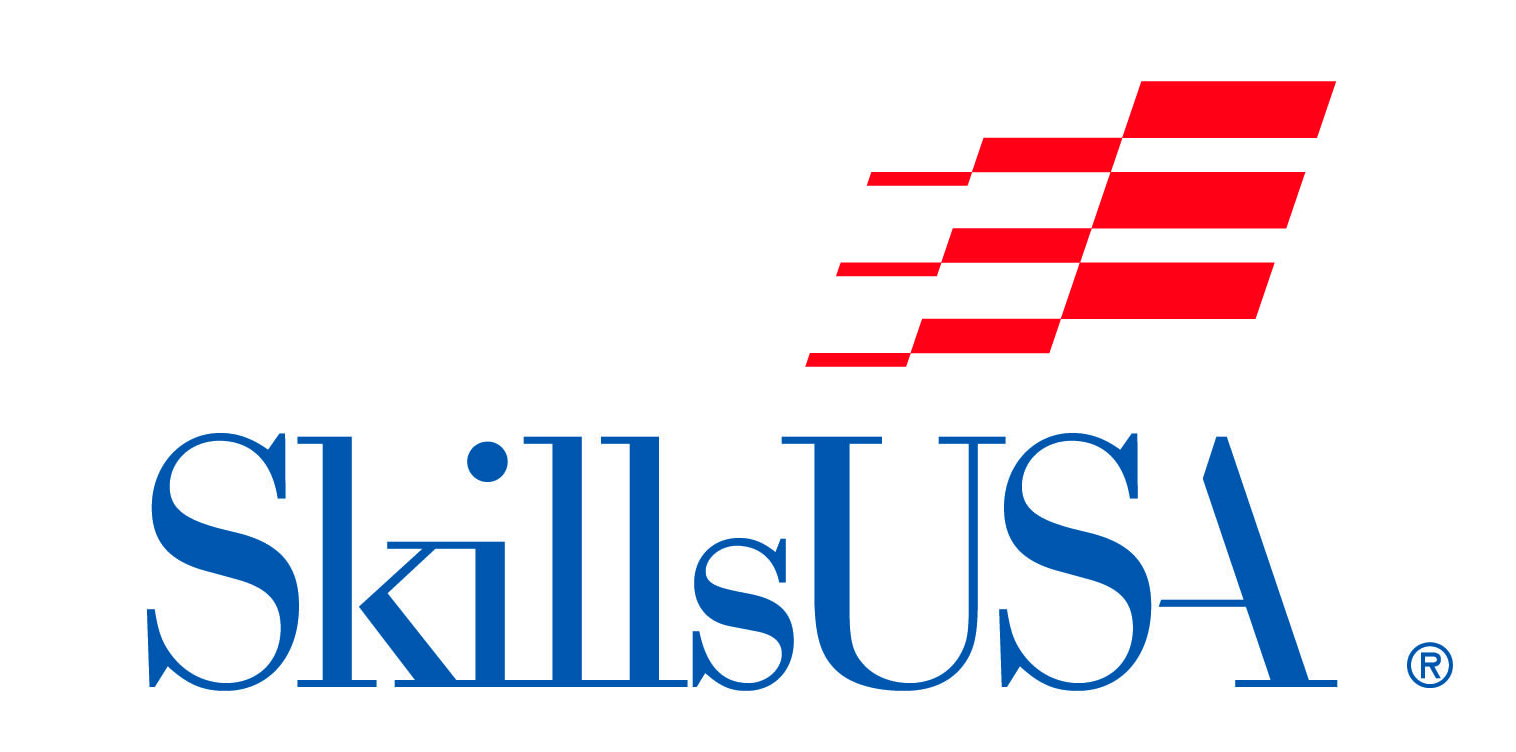 ½-inch Brick Jointer
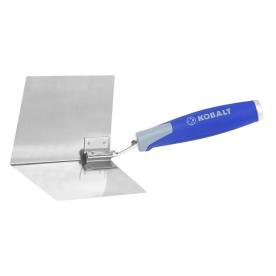 48
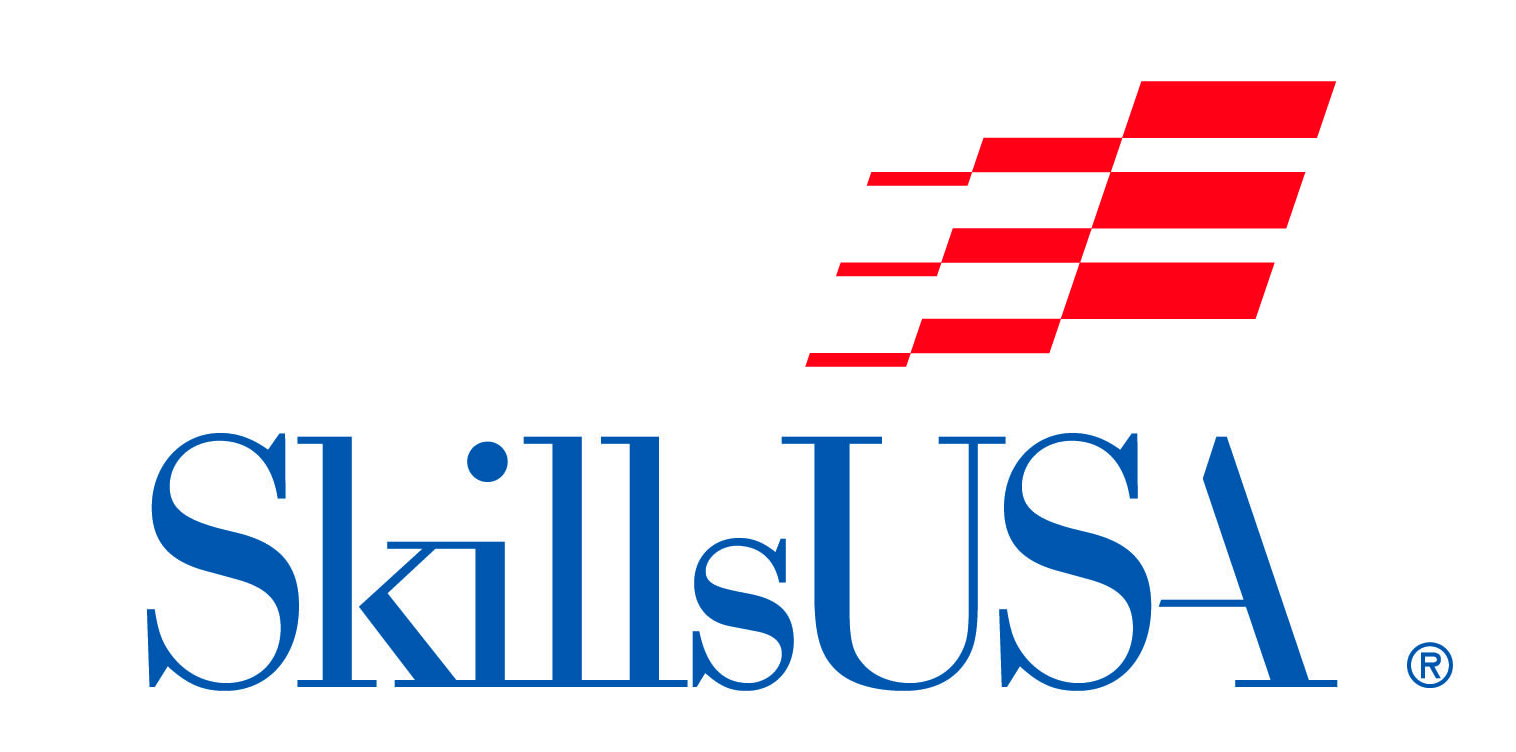 Corner Trowel
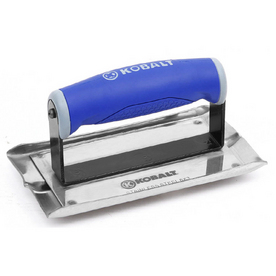 49
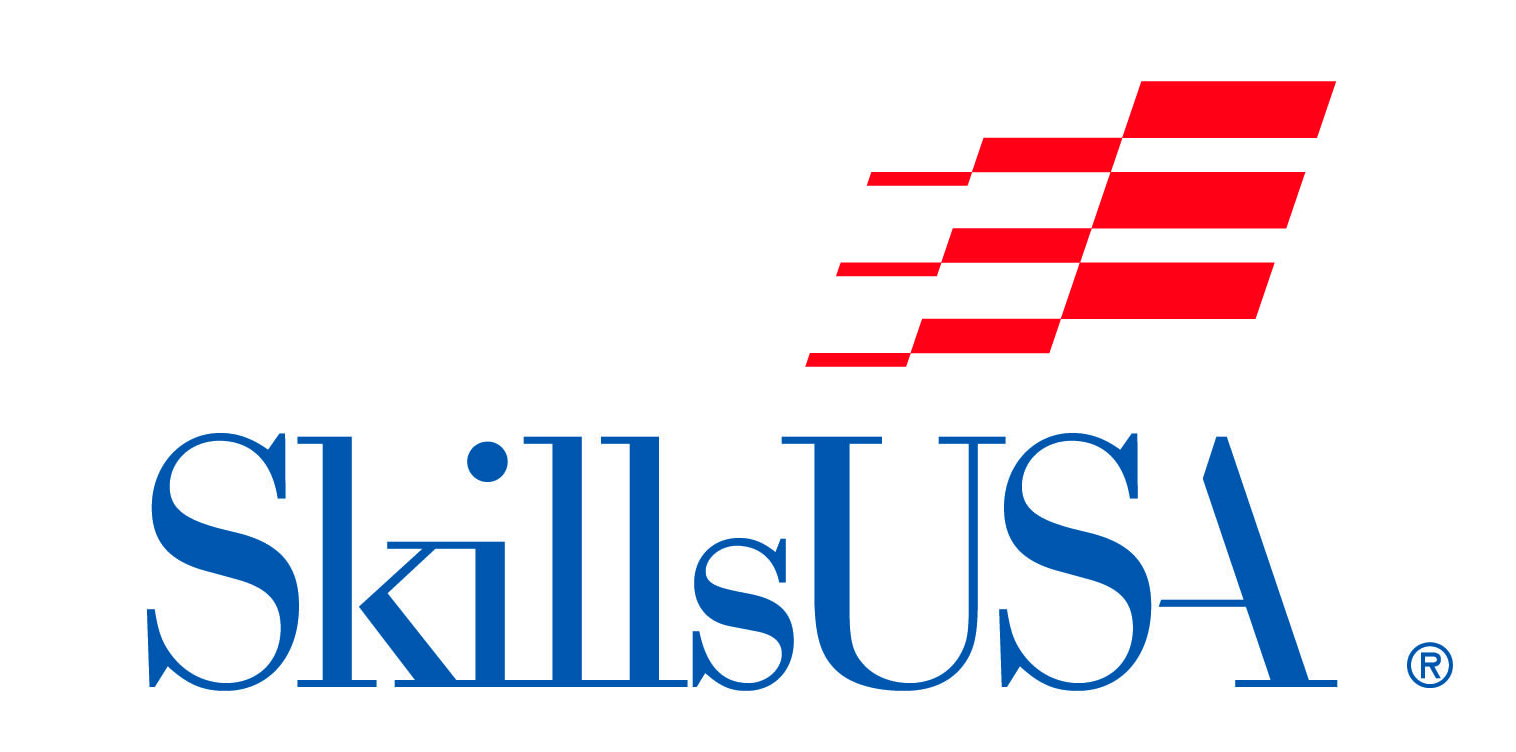 Concrete Groover
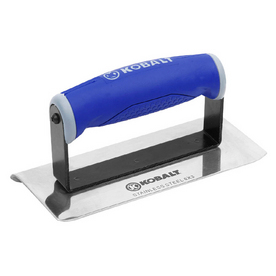 50
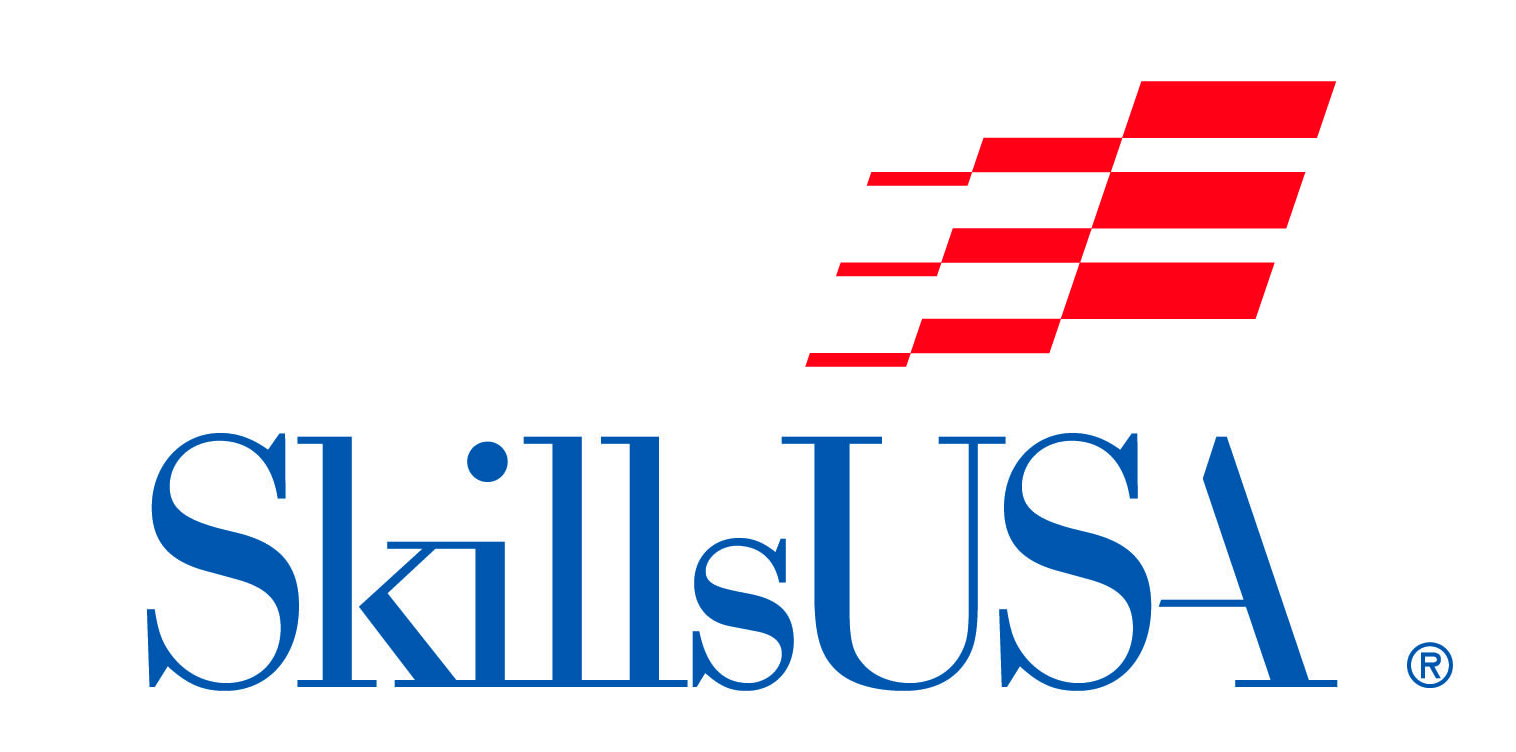 Concrete Edger
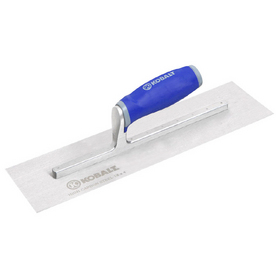 51
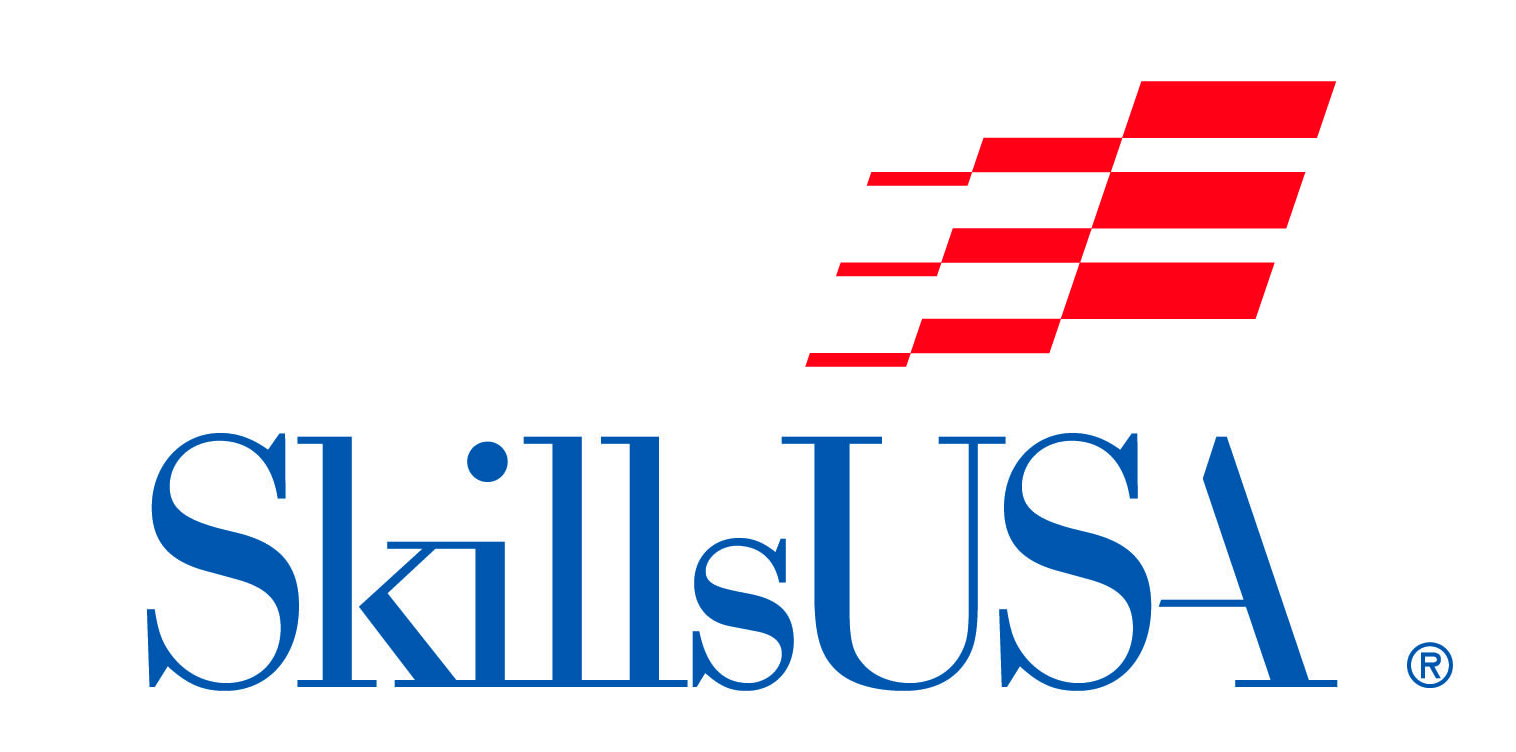 Finishing Trowel
52
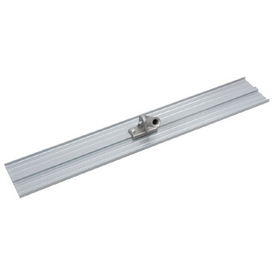 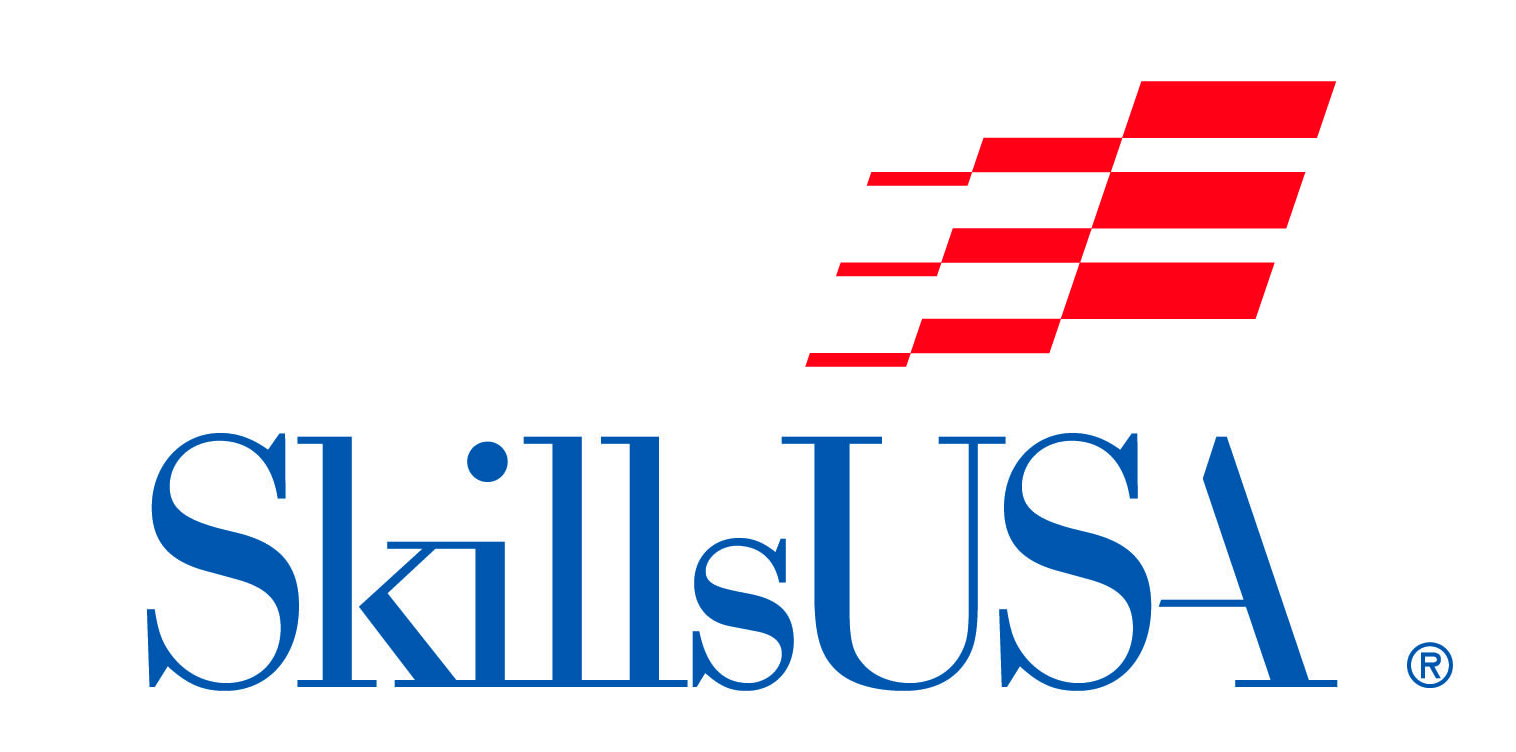 Concrete Float
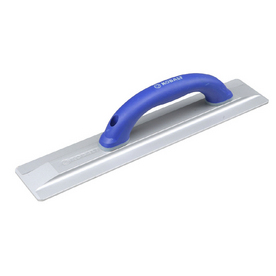 53
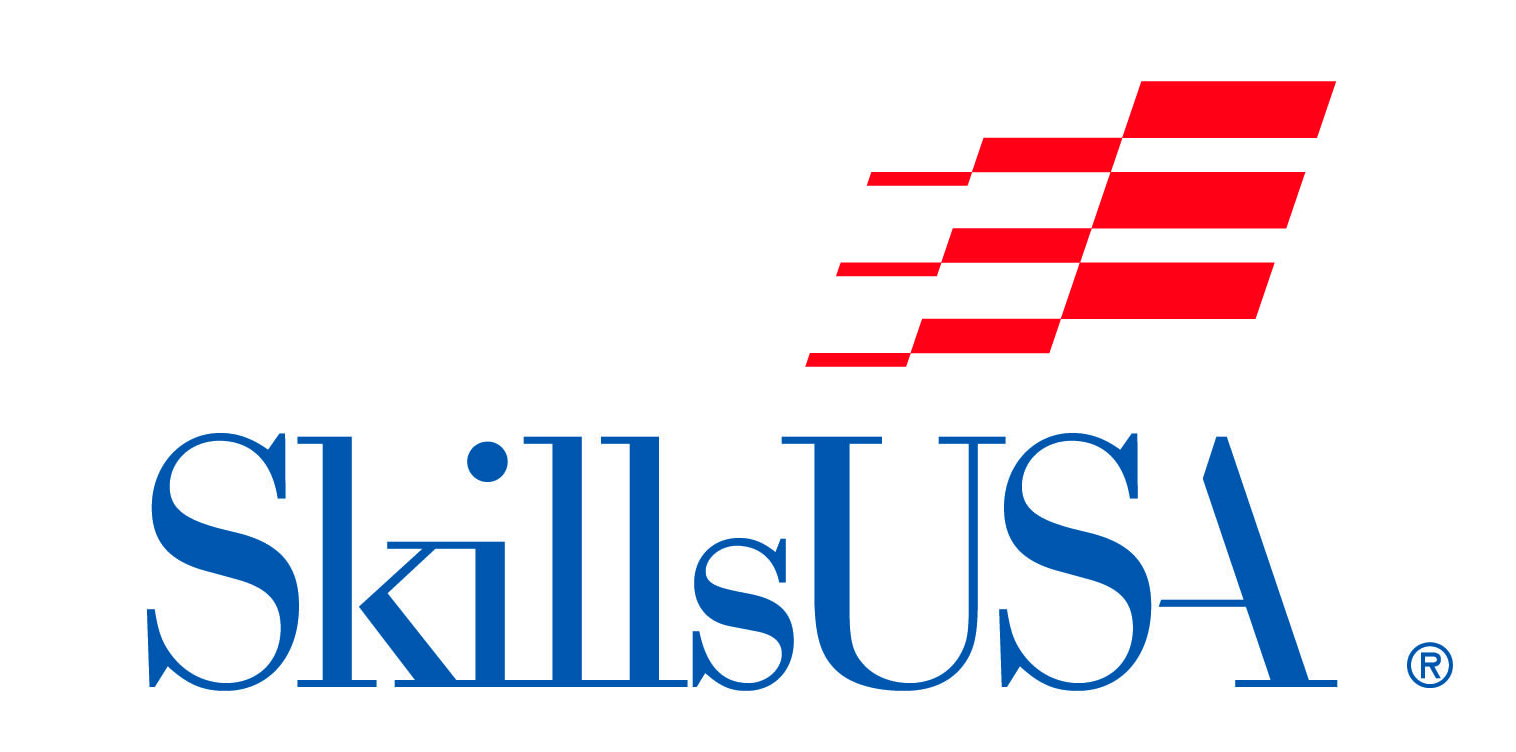 Hand Concrete Float
54
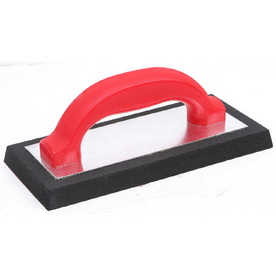 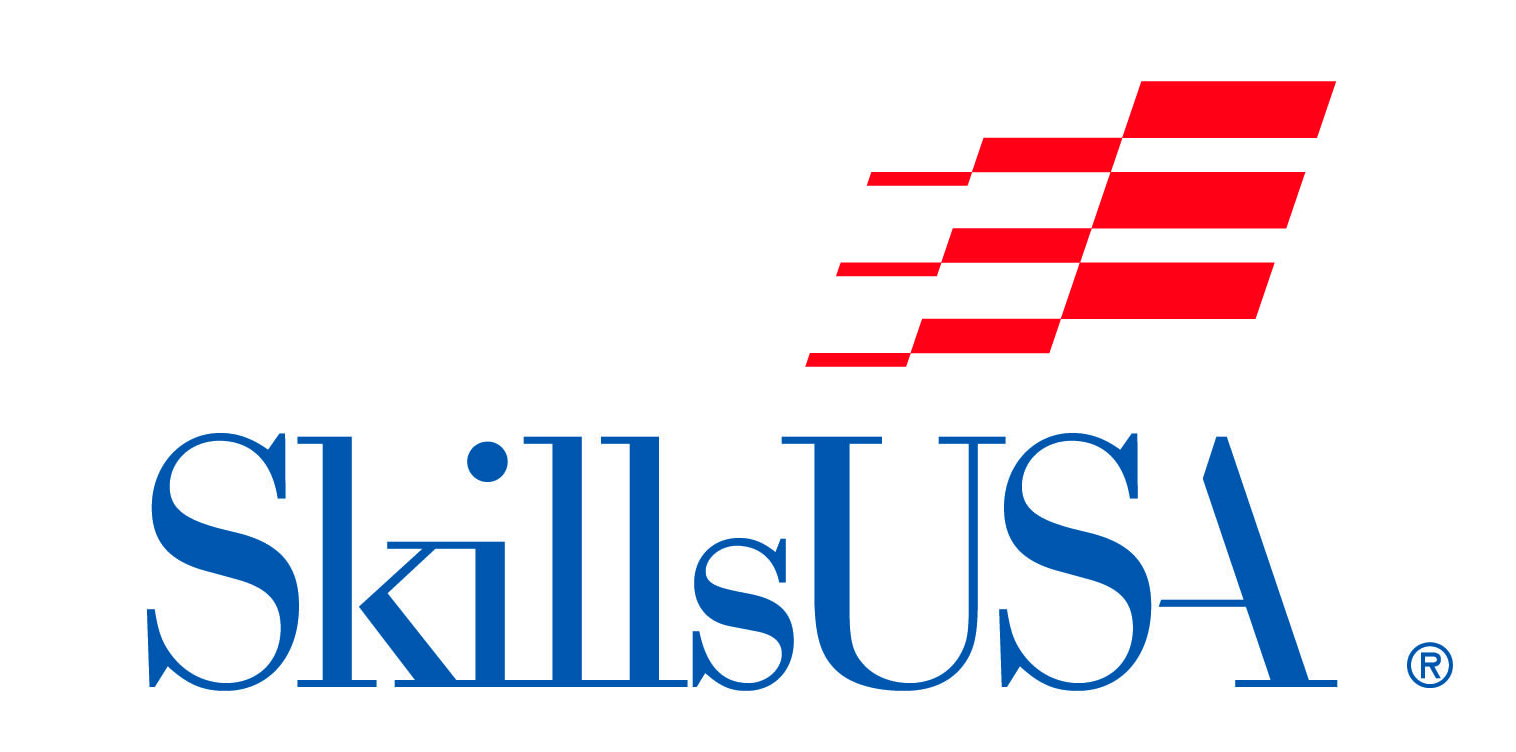 Rubber Float
55
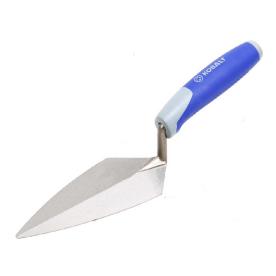 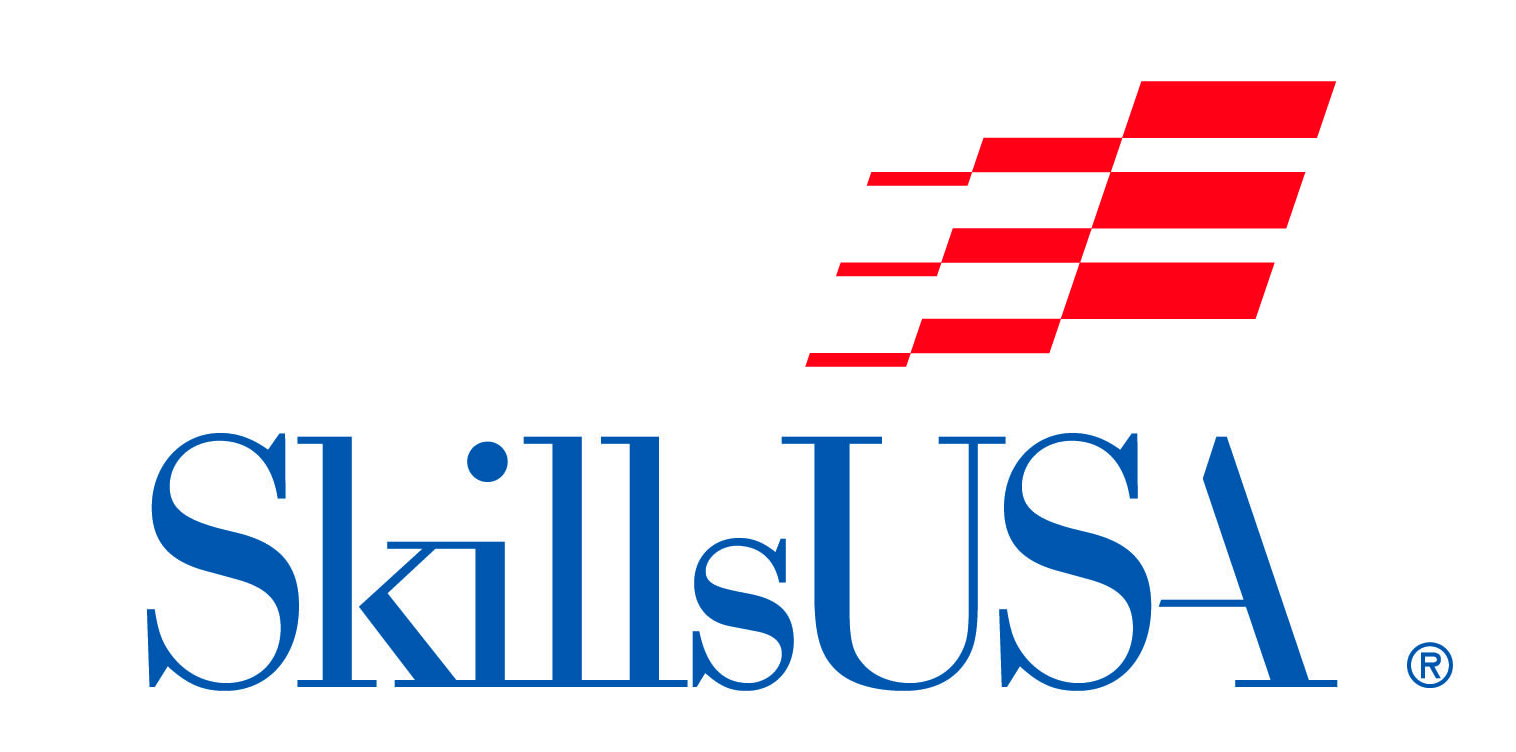 Brick Trowel
56
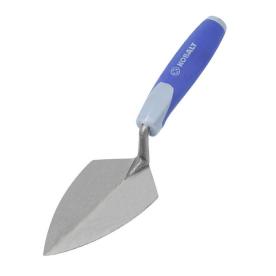 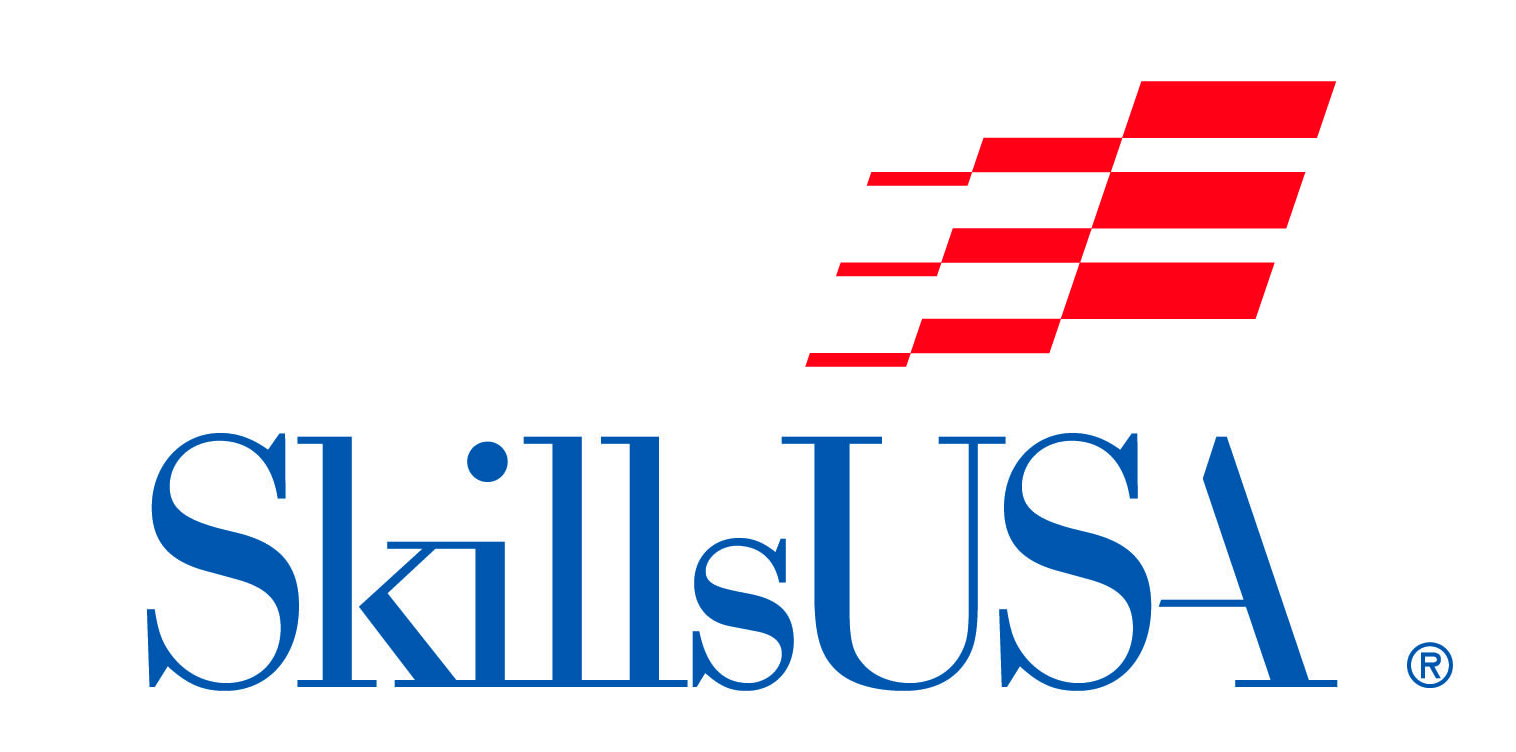 Pointing Trowel
57
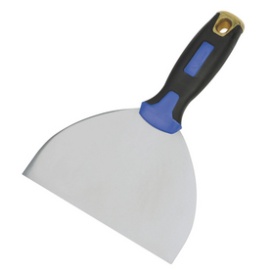 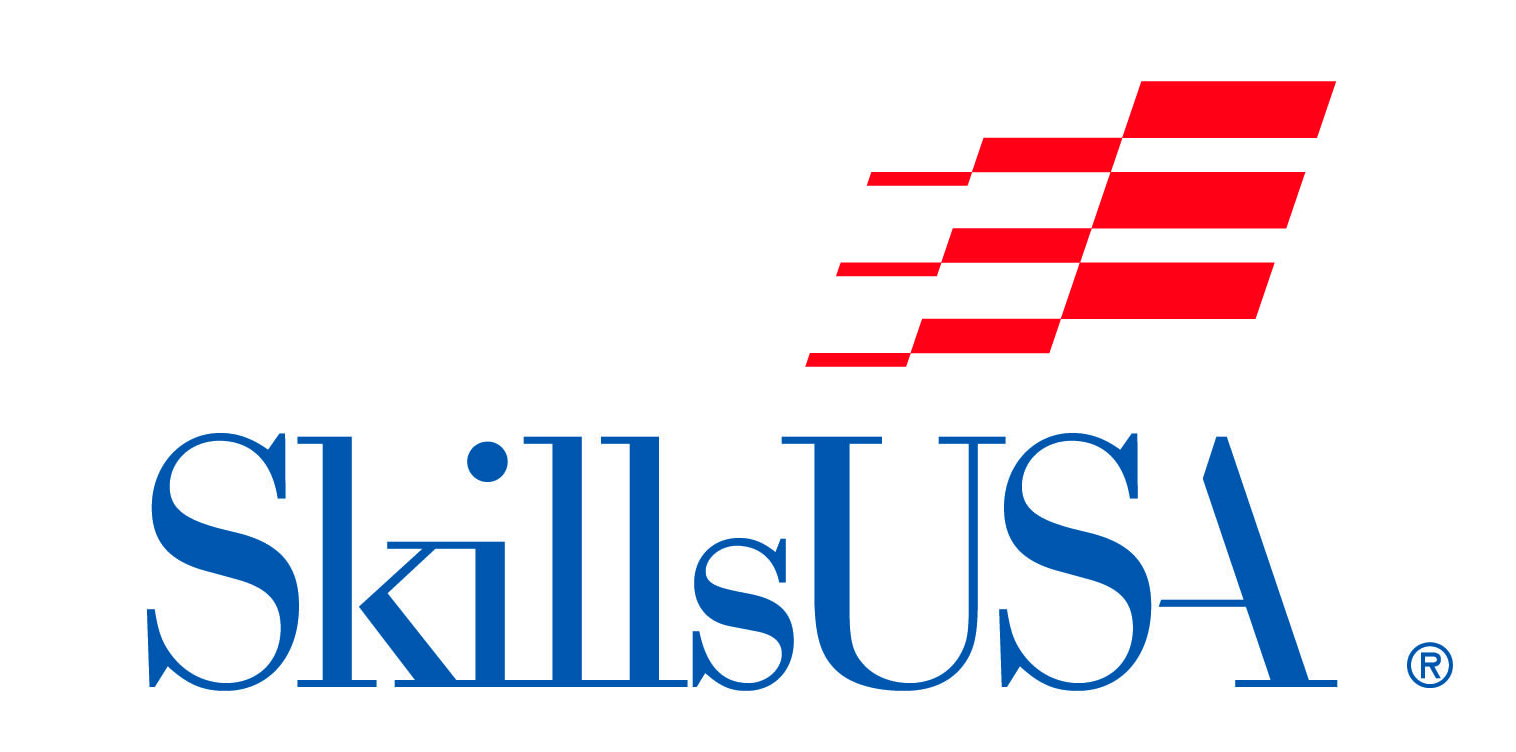 Putty Knife
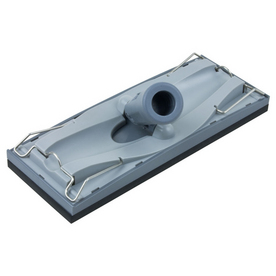 58
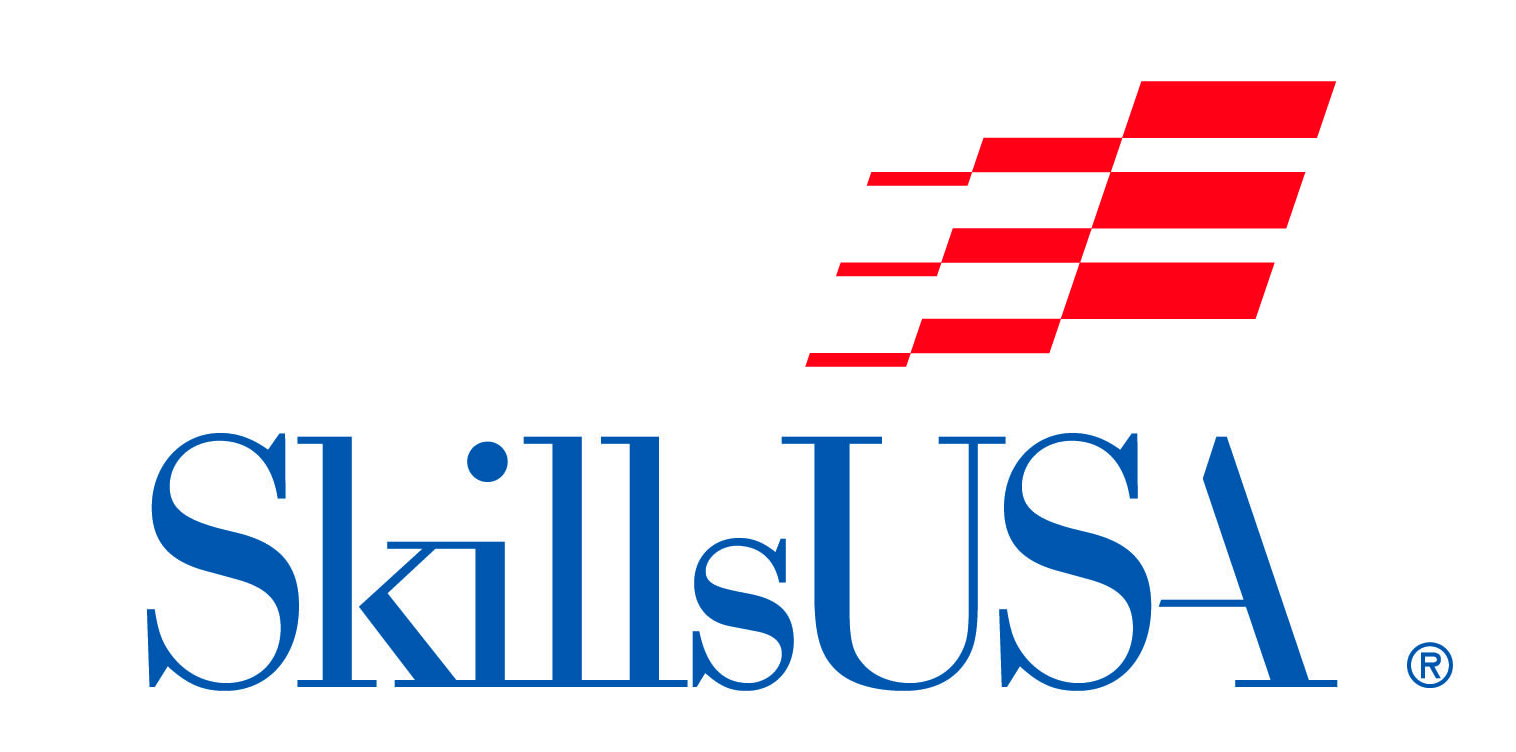 Pole Sander
59
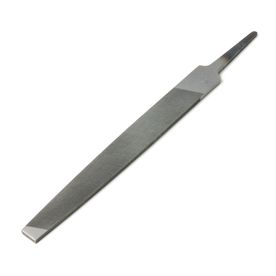 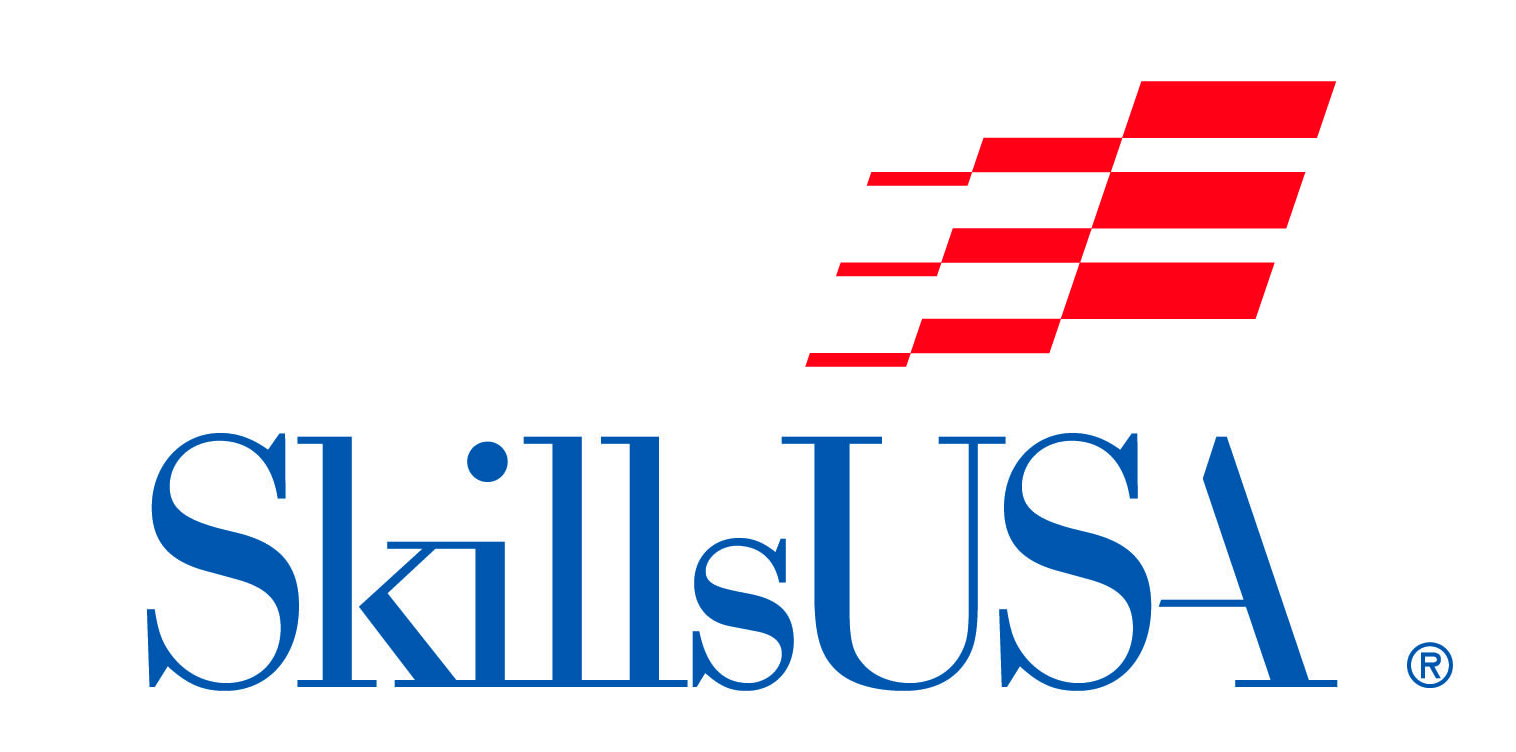 Bastard File
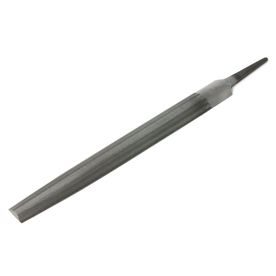 60
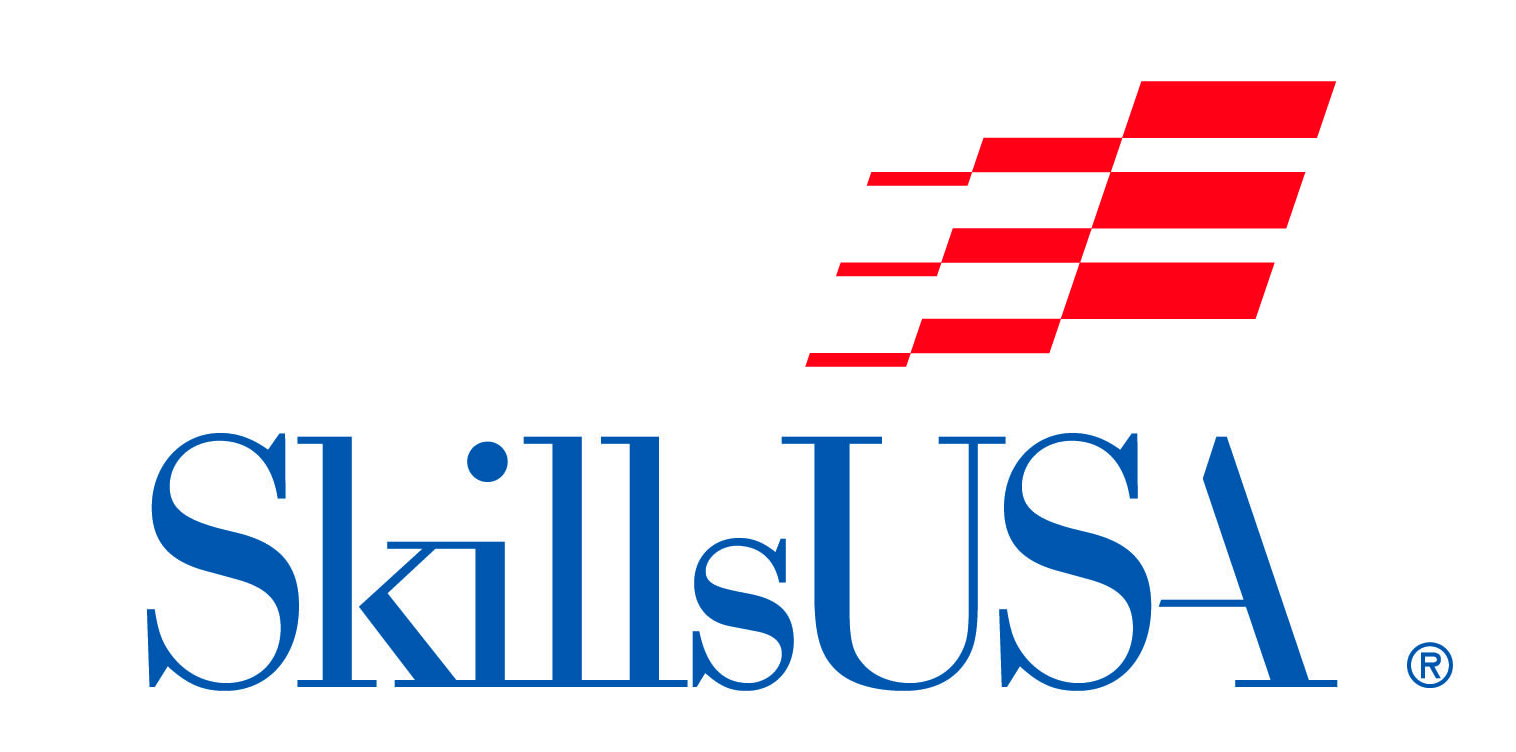 Half Round File
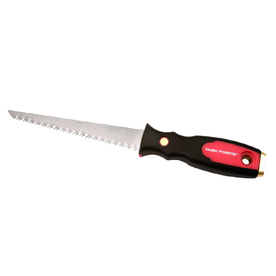 61
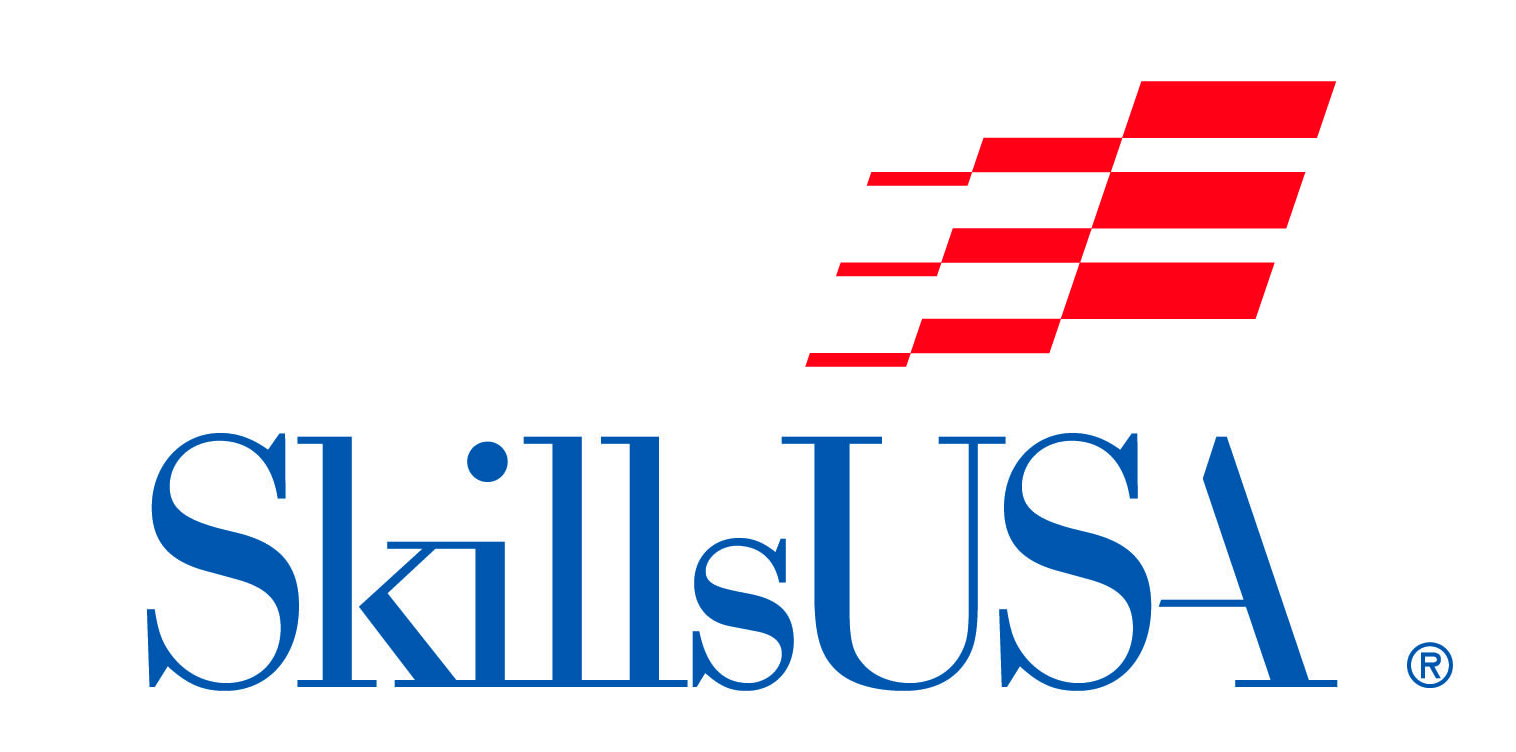 Dry Wall Saw
62
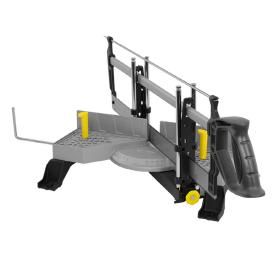 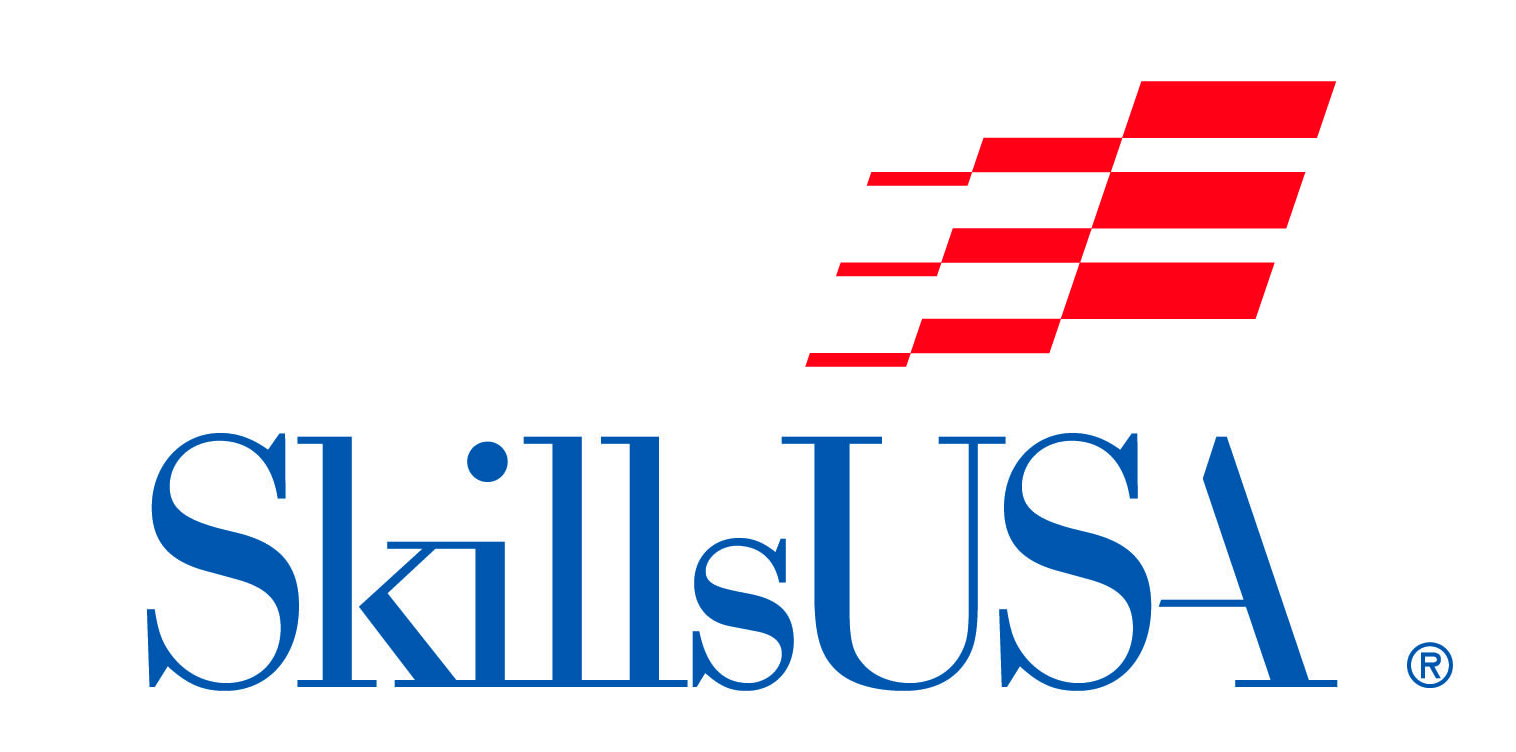 Miter Box and Saw
63
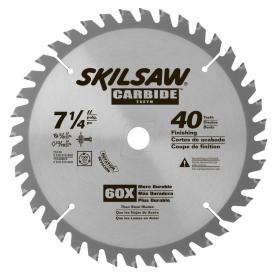 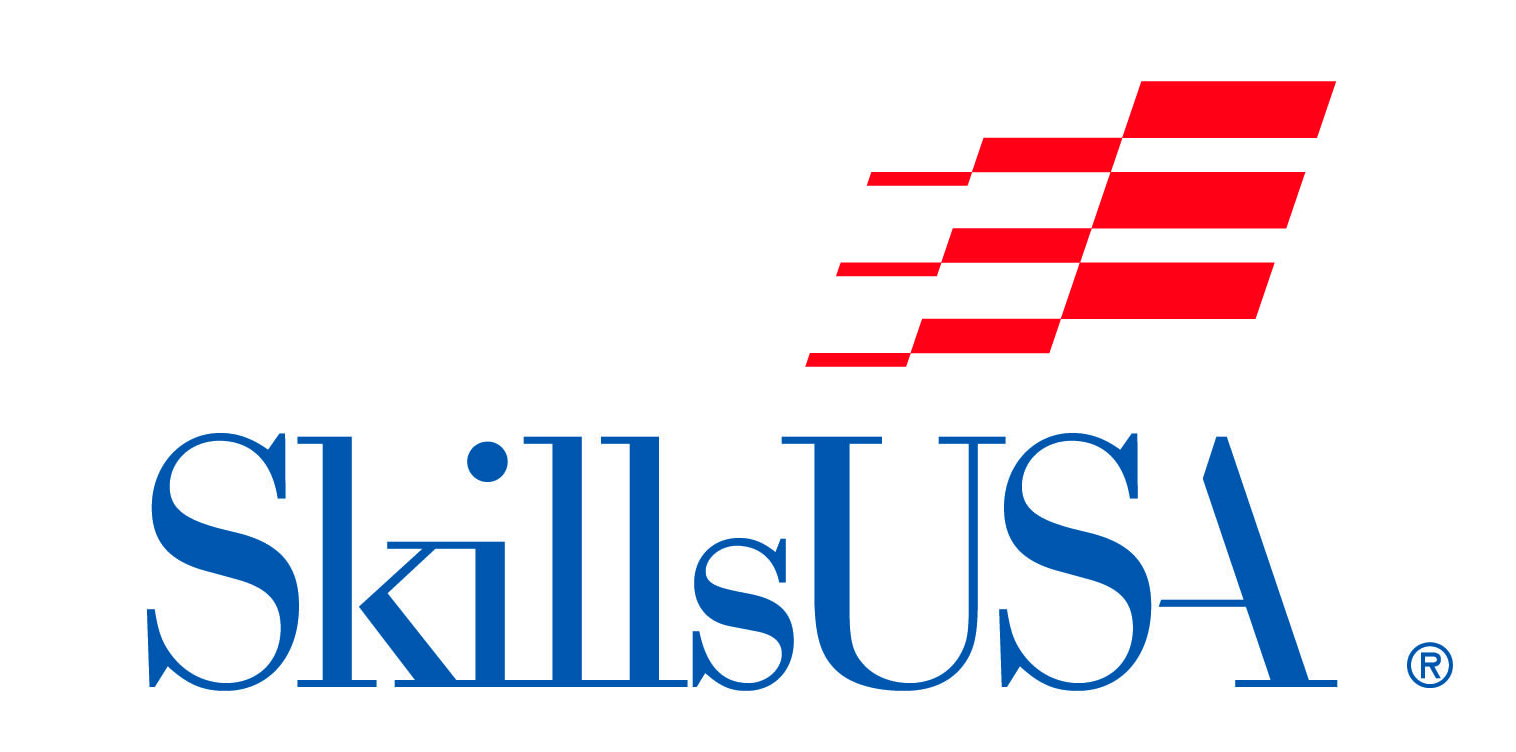 Carbide Circular Saw Blade
64
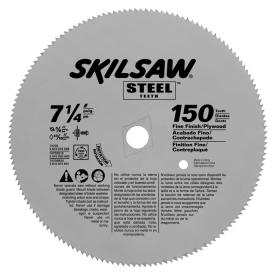 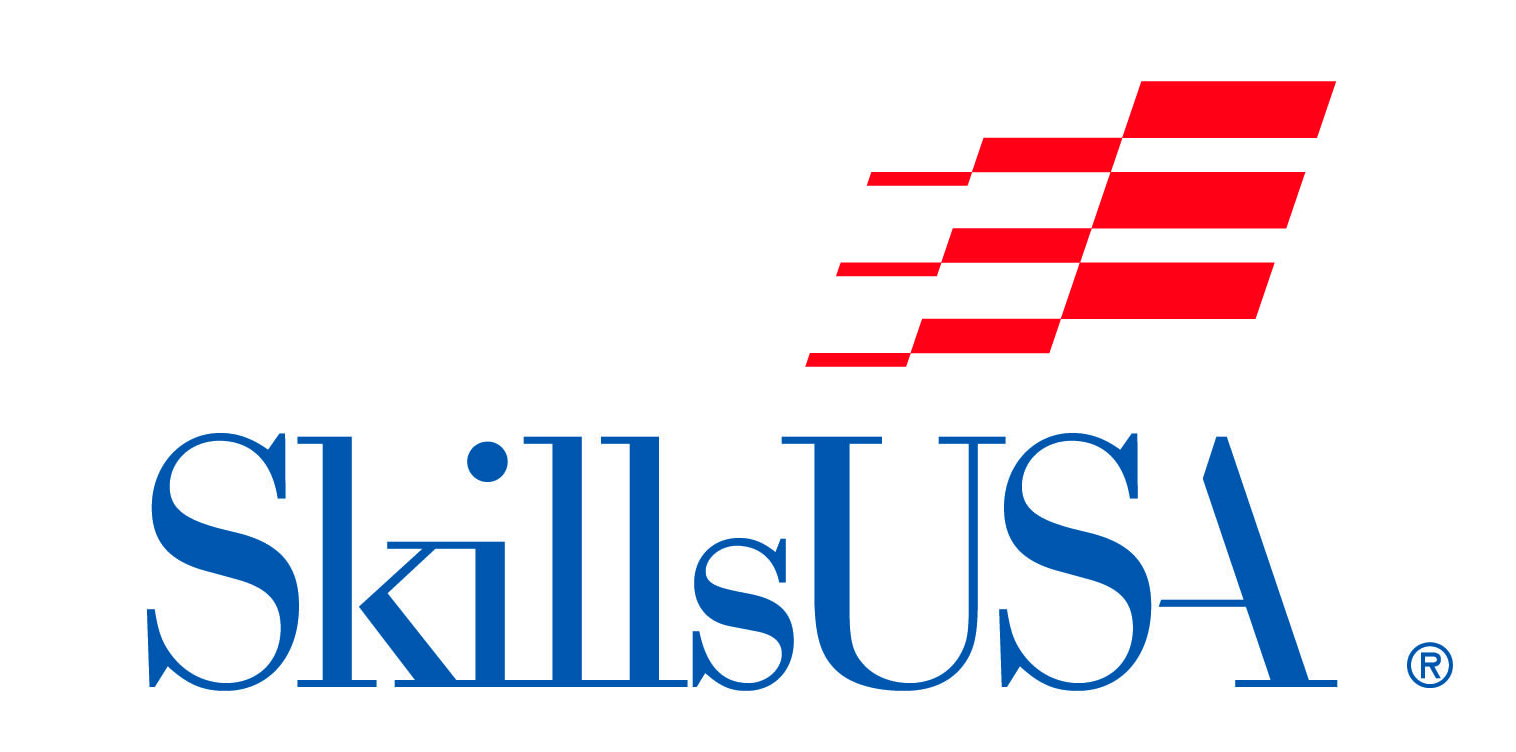 Steel Circular Saw Blade
65
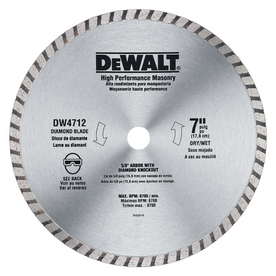 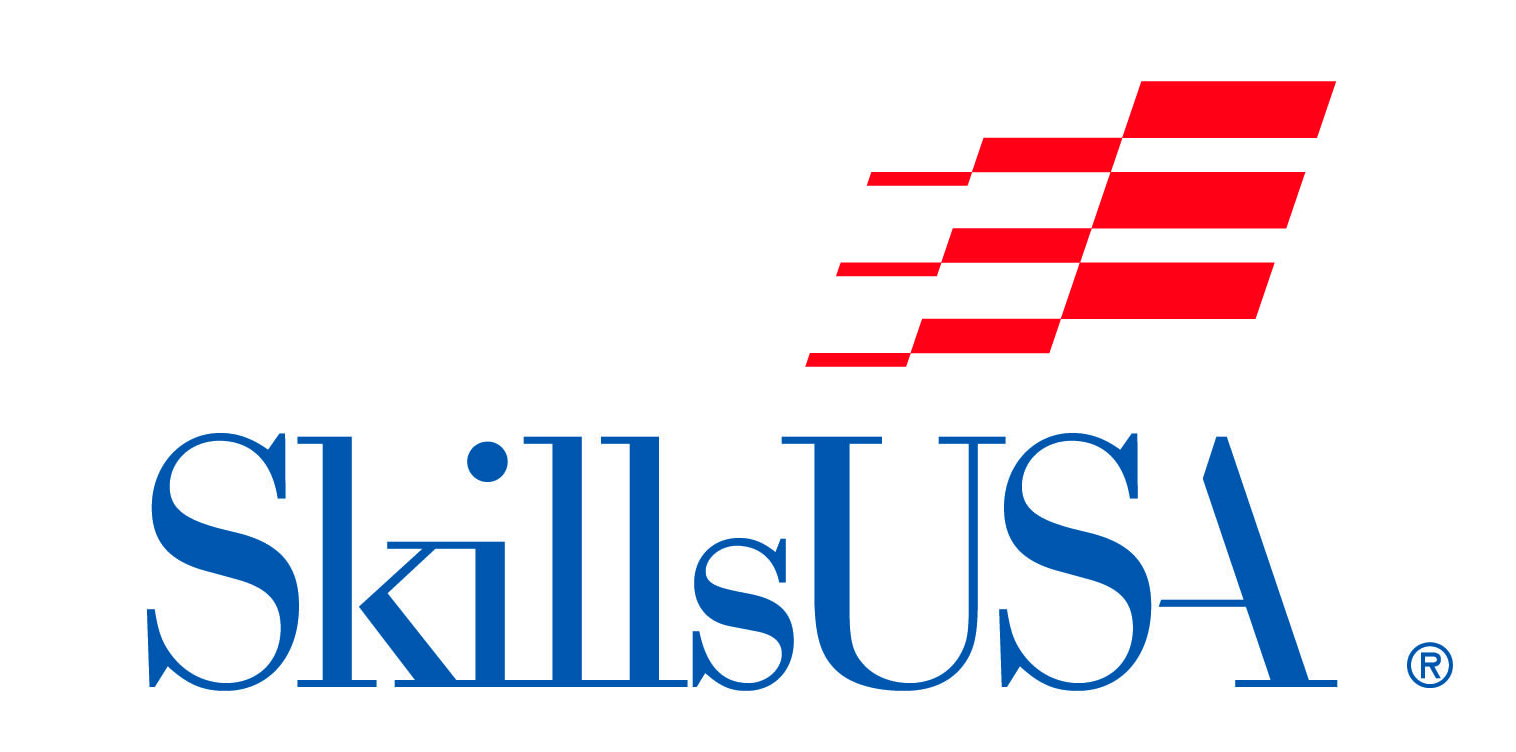 Masonry Saw Blade
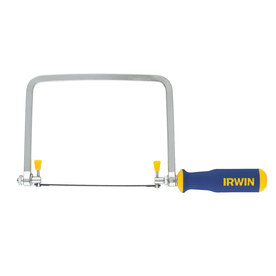 66
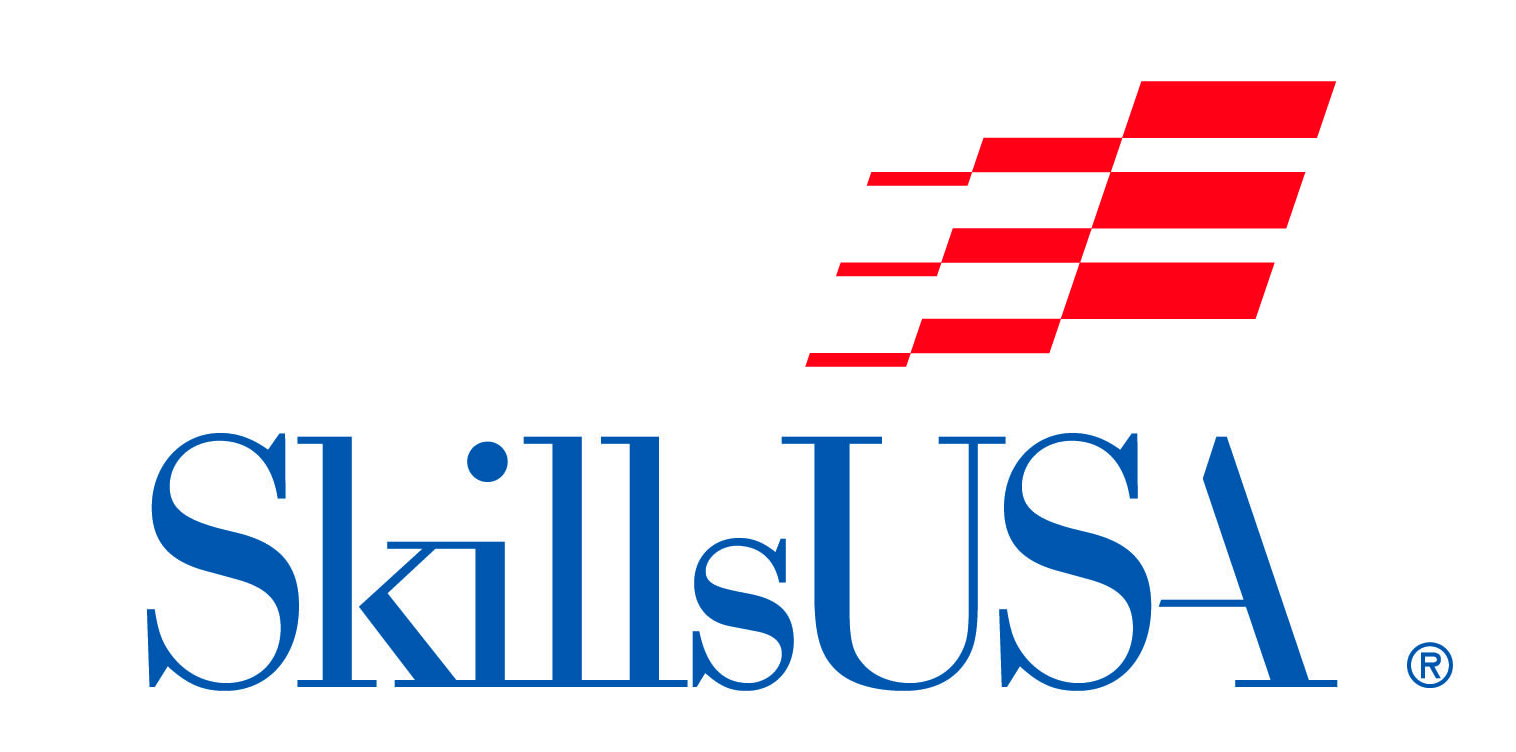 Coping Saw
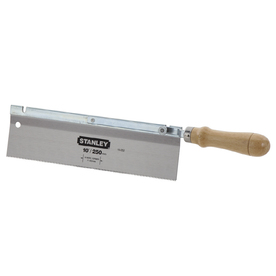 67
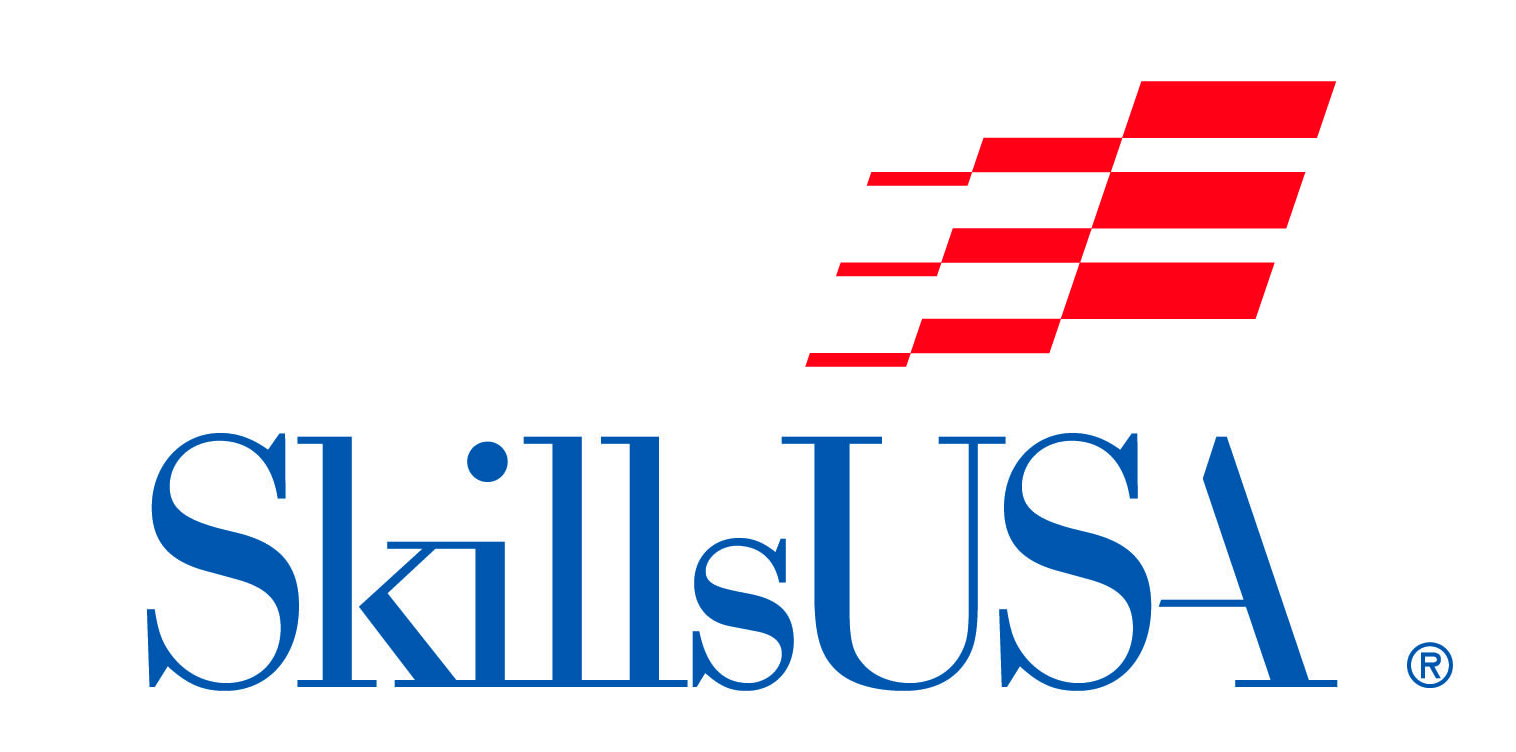 Dovetail Saw
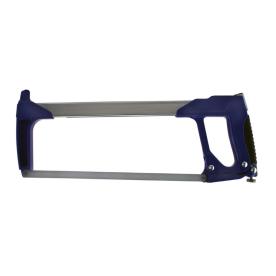 68
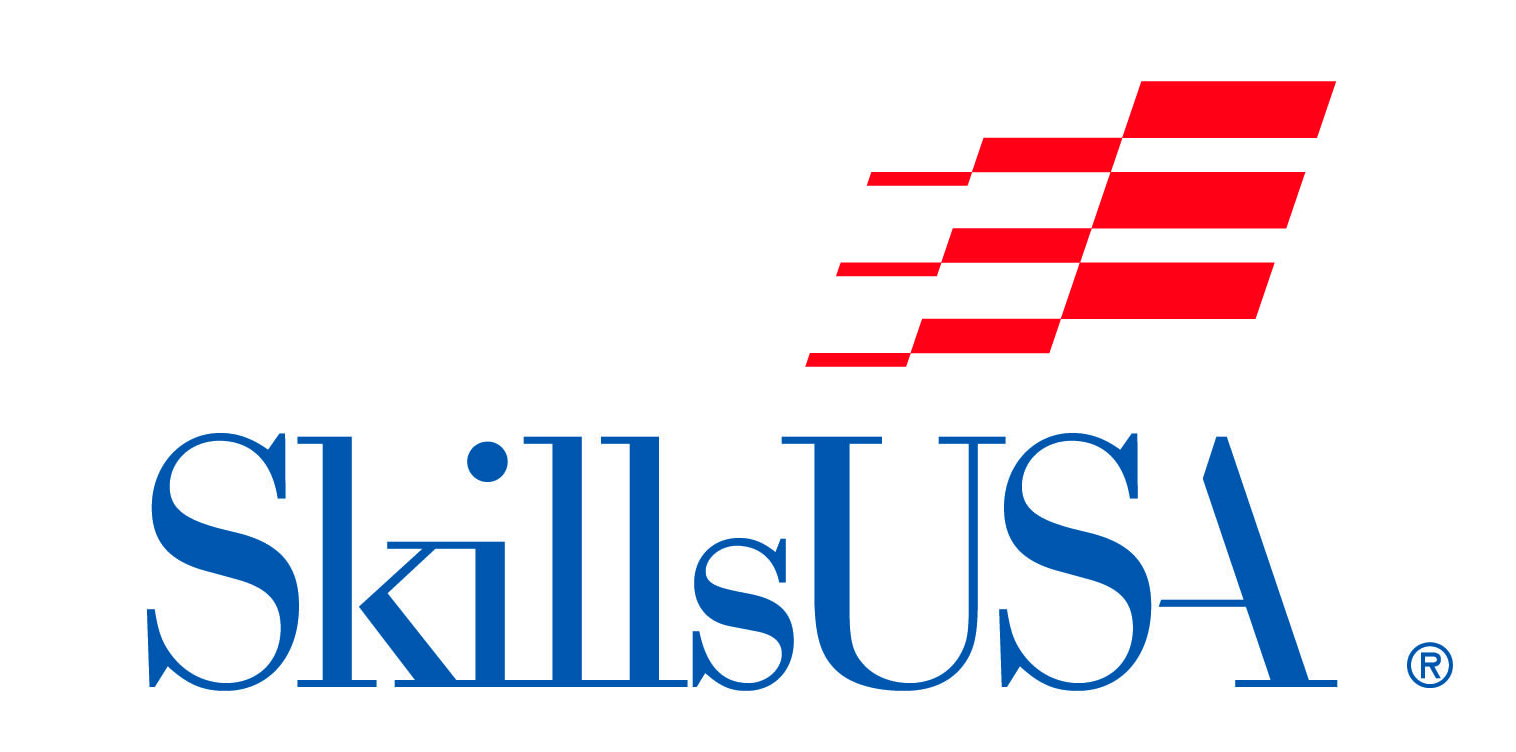 Hacksaw
69
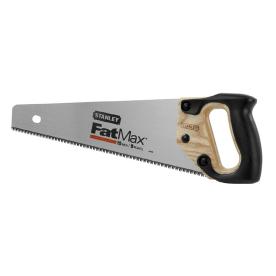 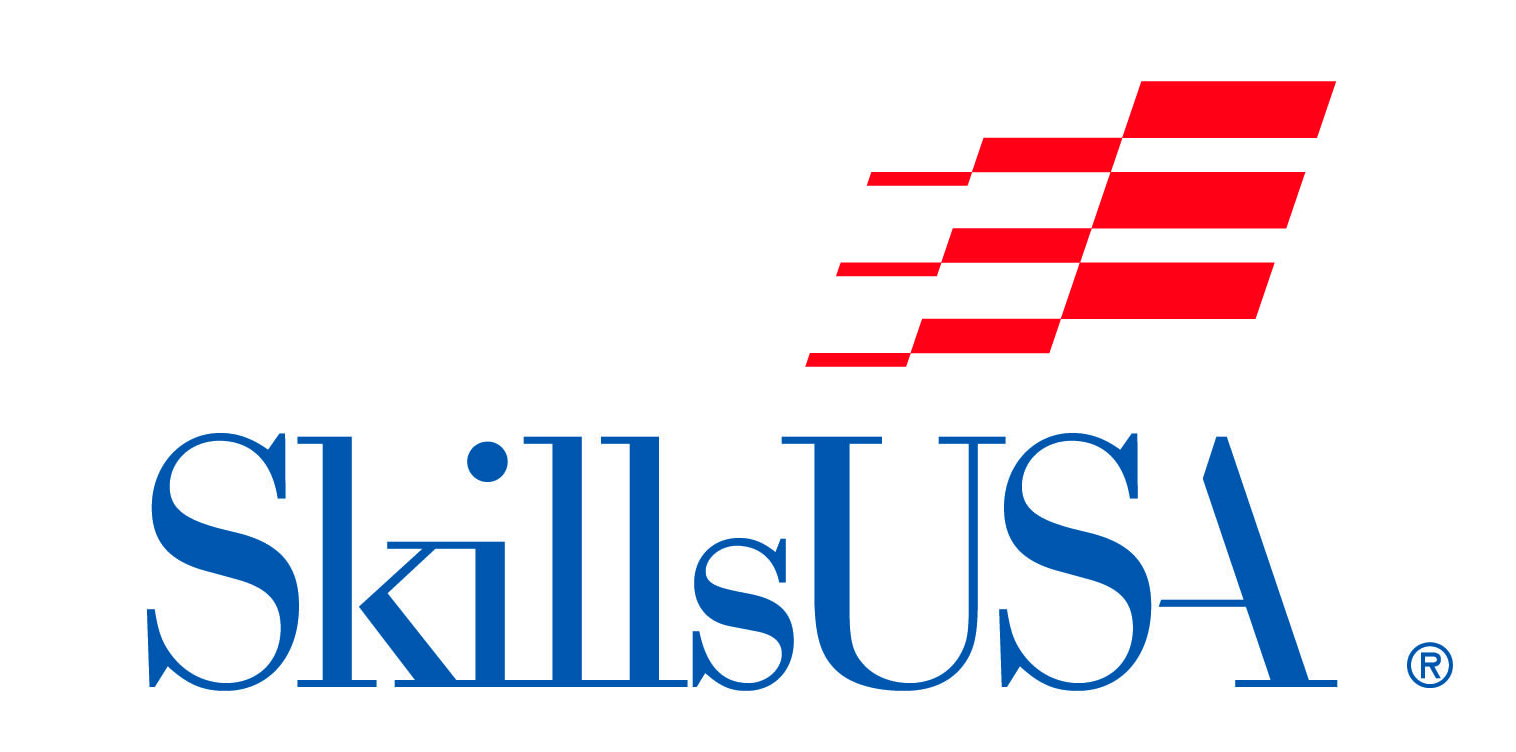 Hand Saw
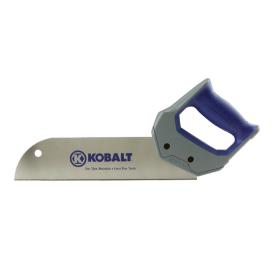 70
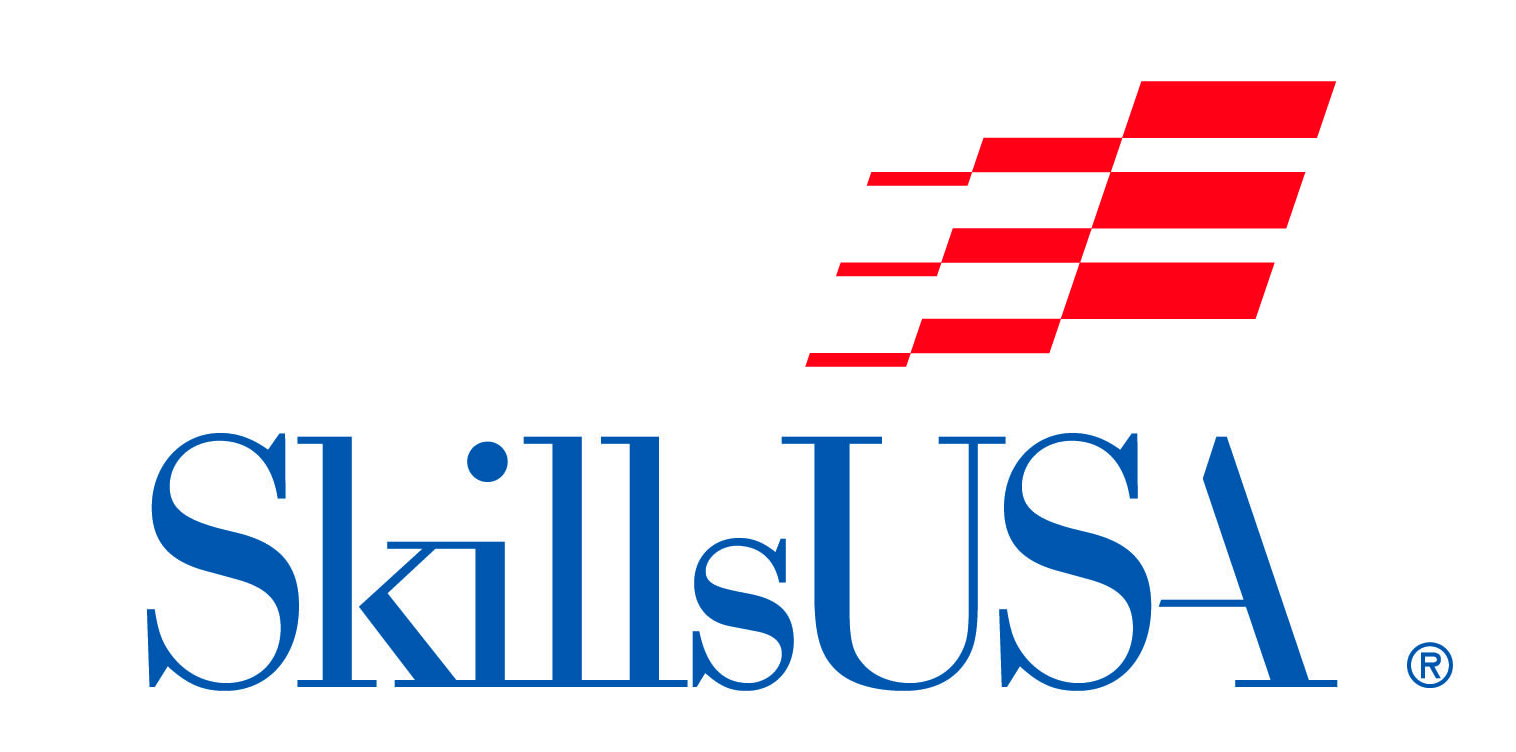 Laminate Saw
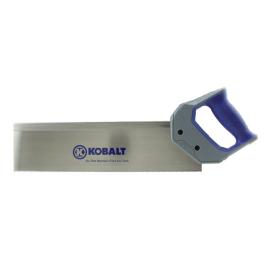 71
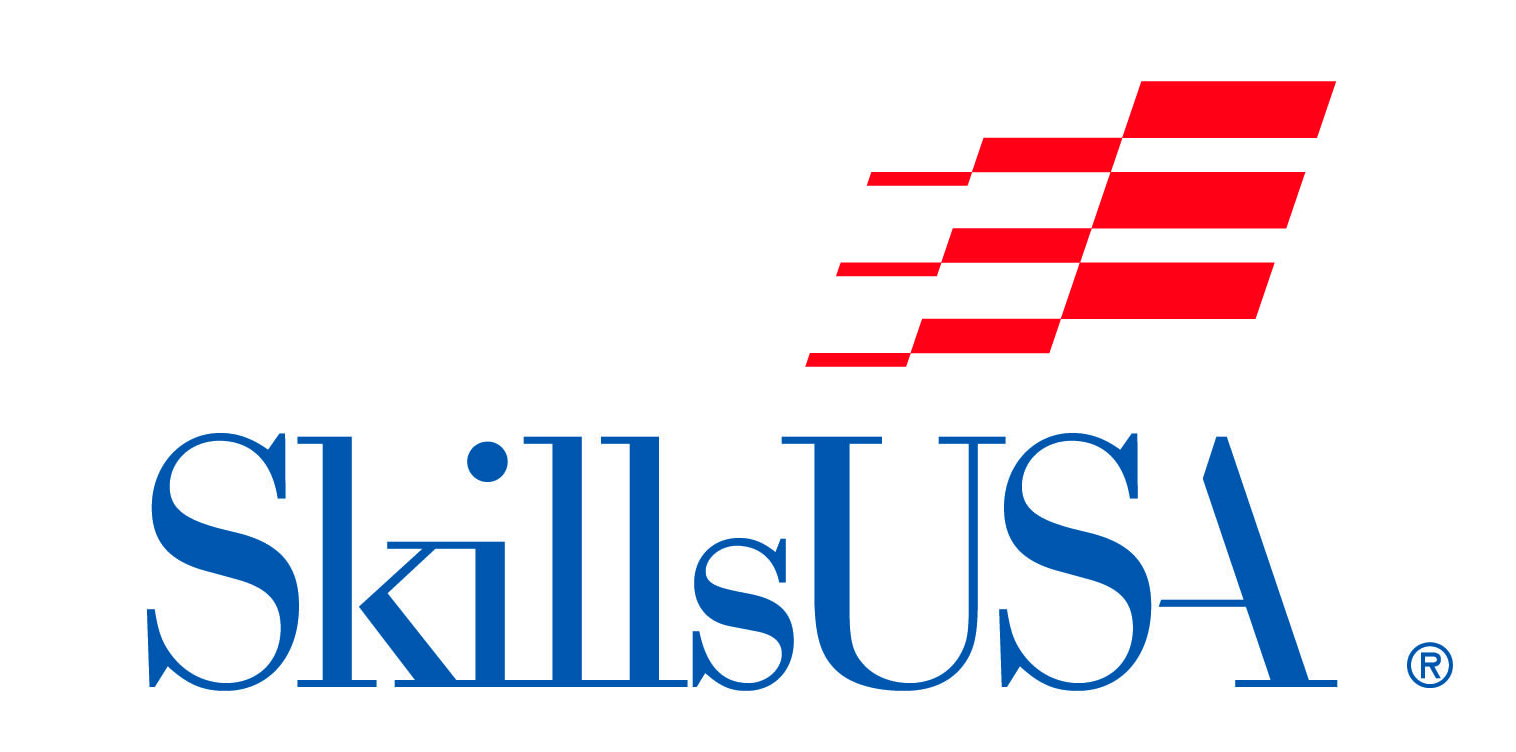 Back Saw
72
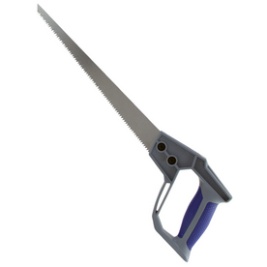 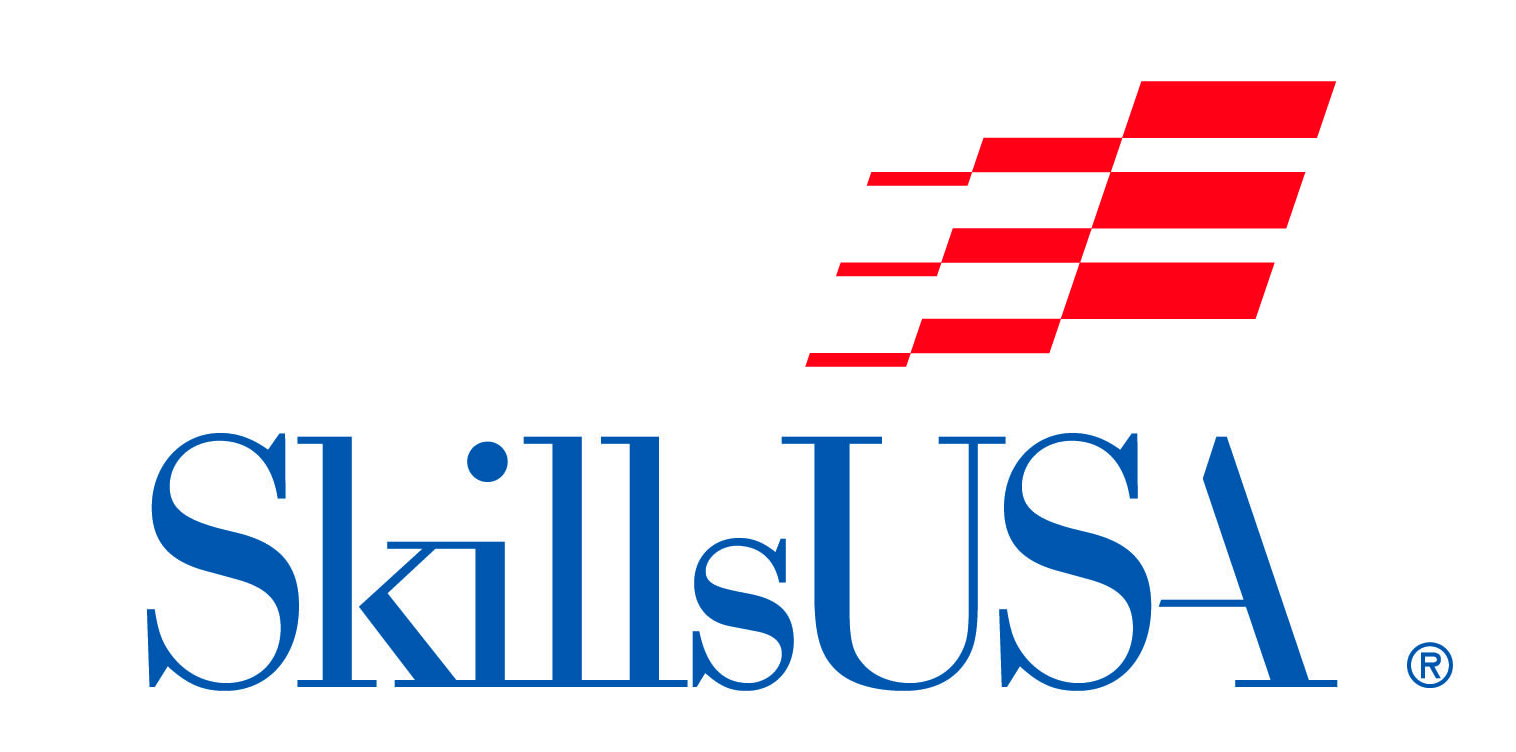 Compass Saw
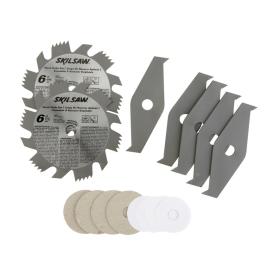 73
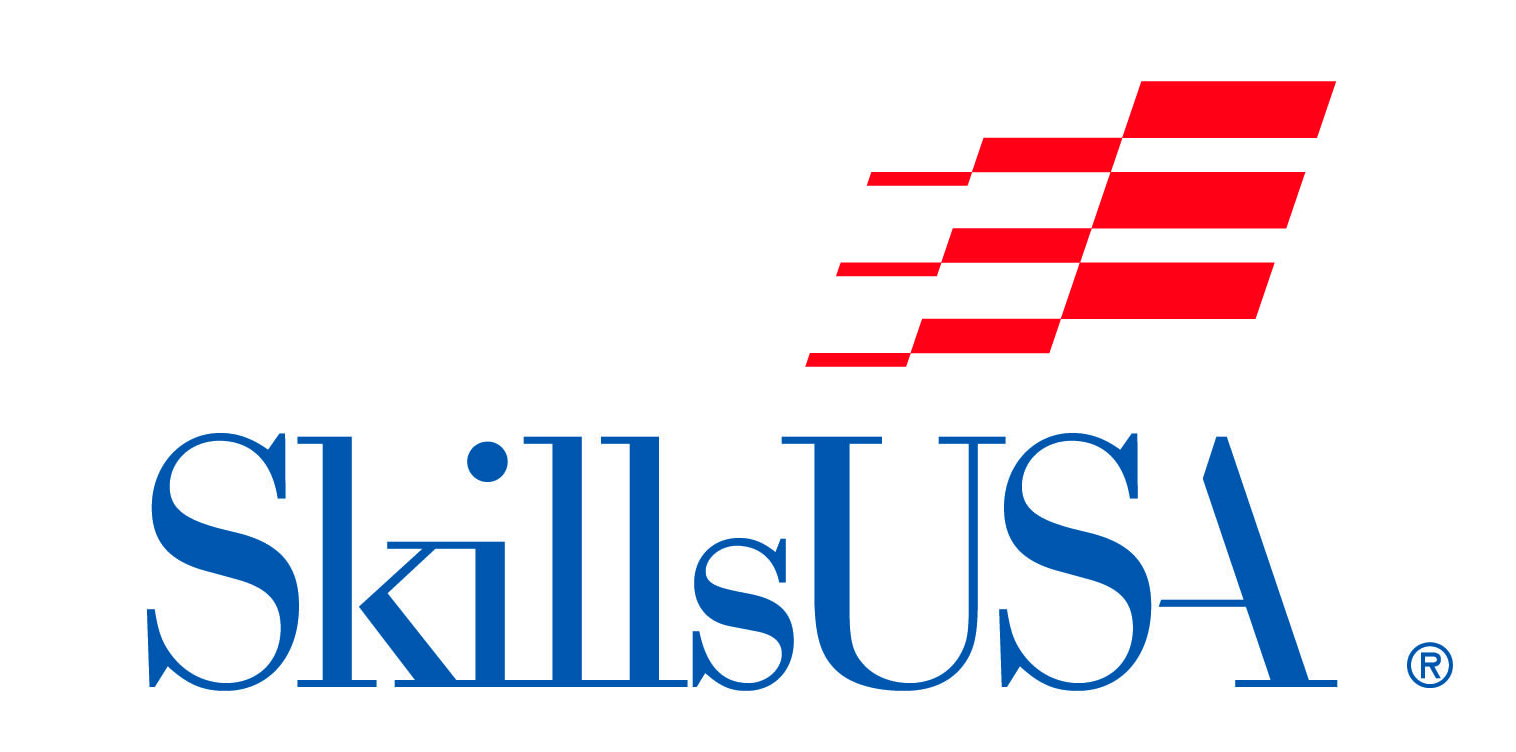 Dado Set
74
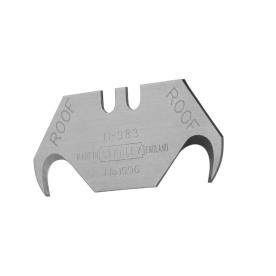 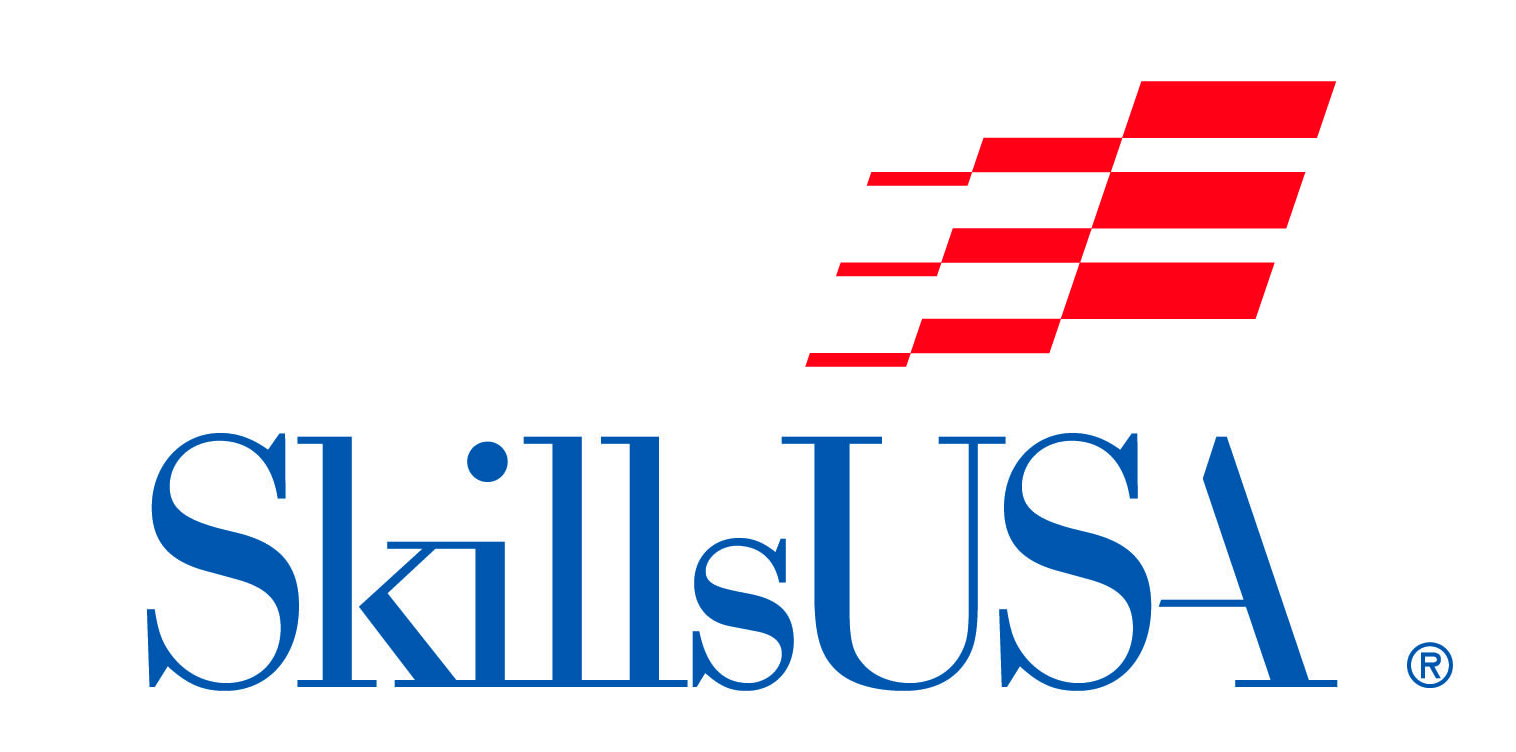 Hook Blade
75
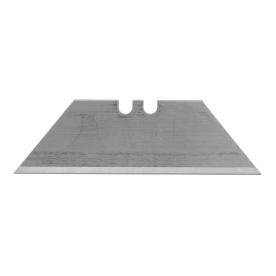 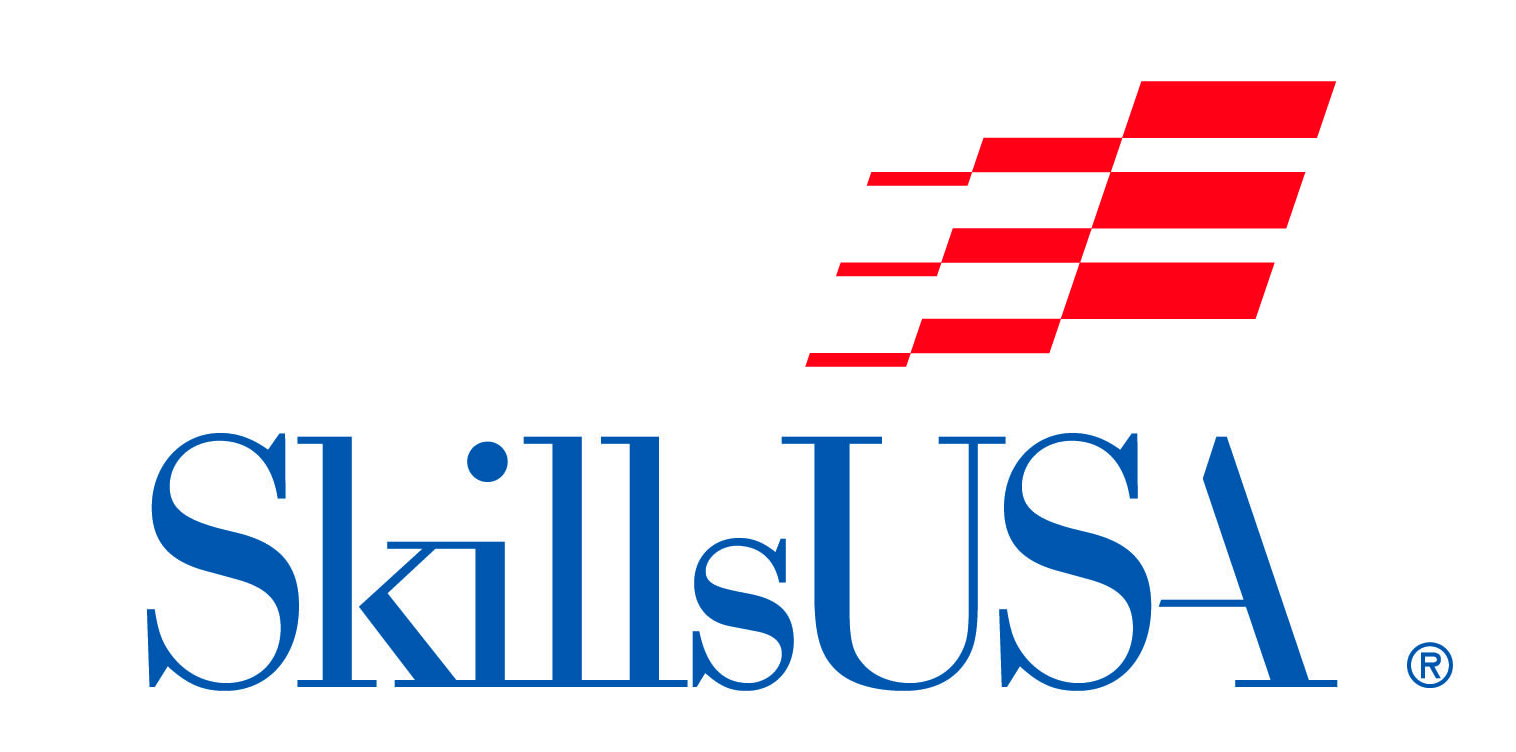 Razor Blade
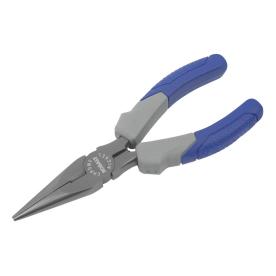 76
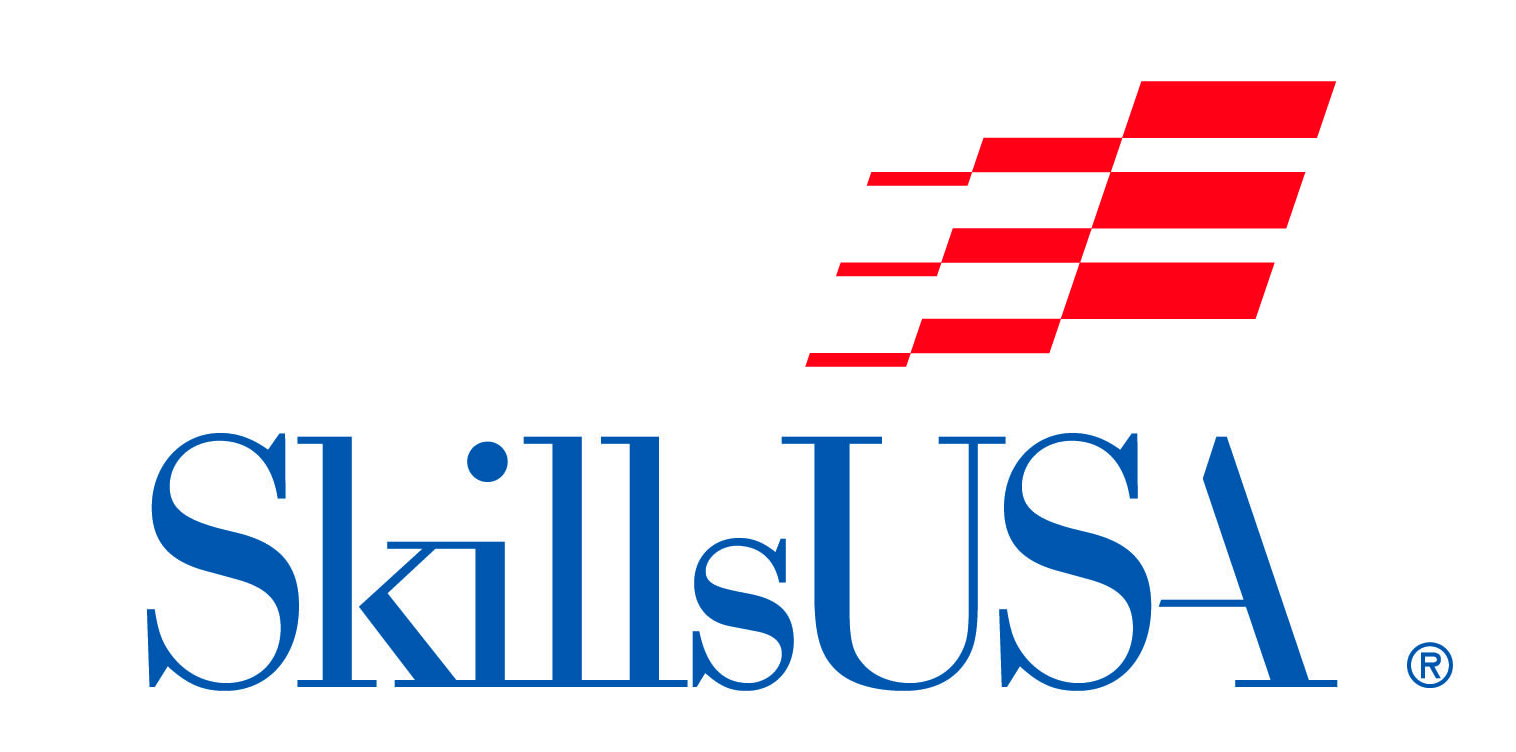 Needle Nose Pliers
77
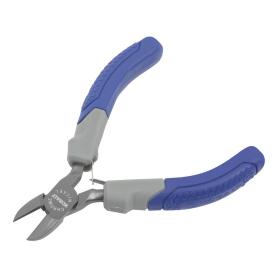 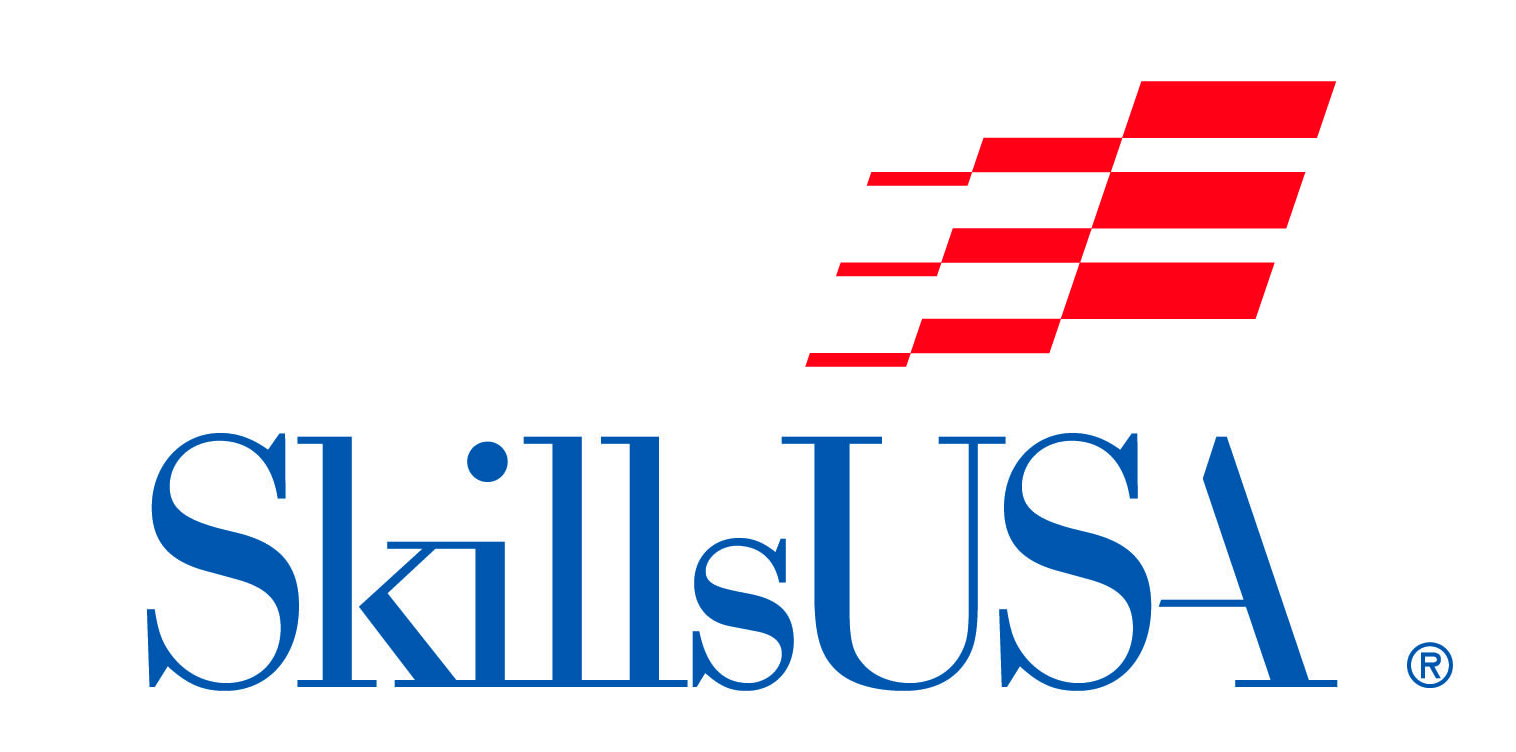 Diagonal Cutting Pliers
78
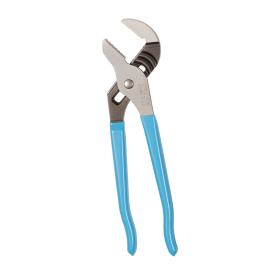 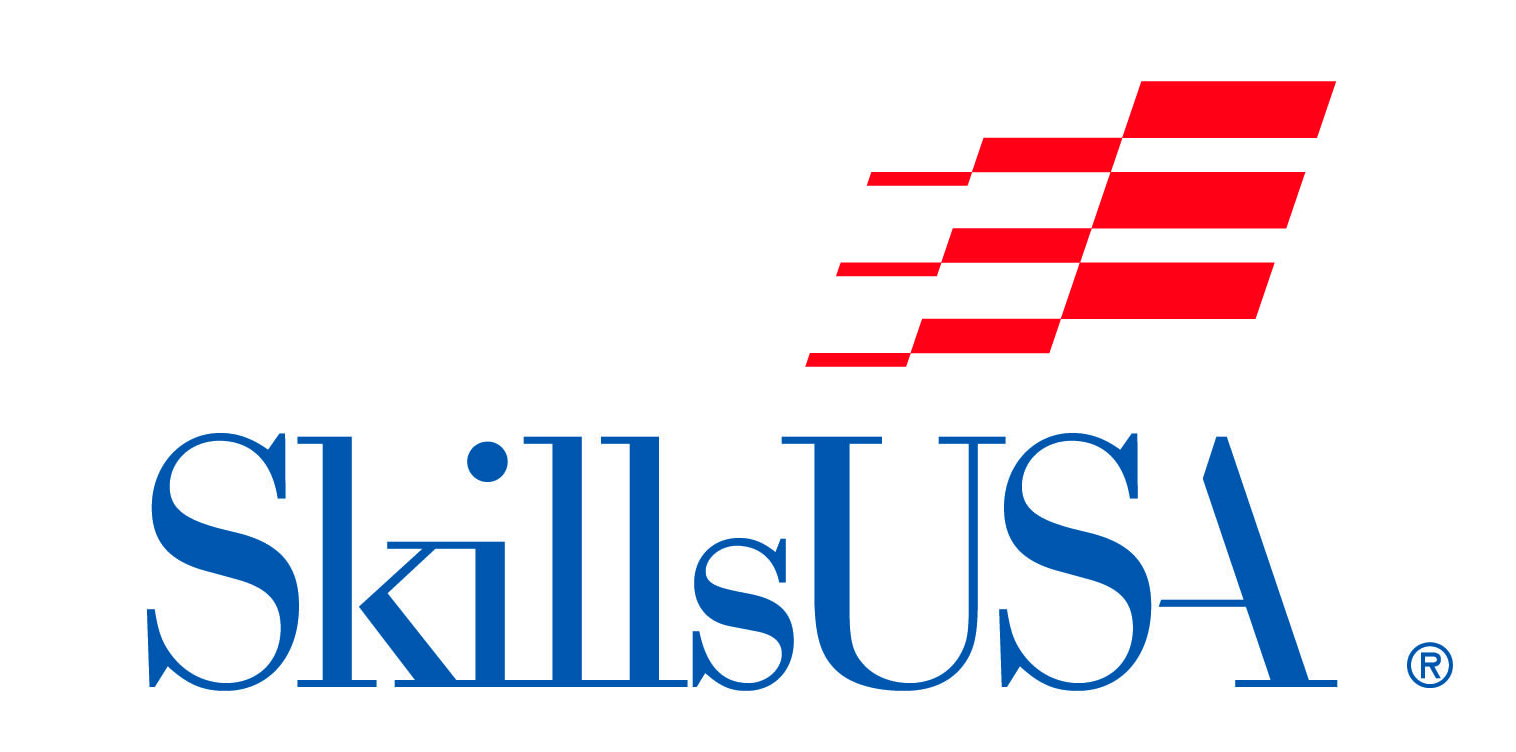 Tongue and Groove Pliers
79
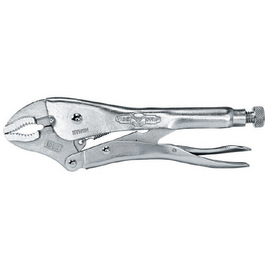 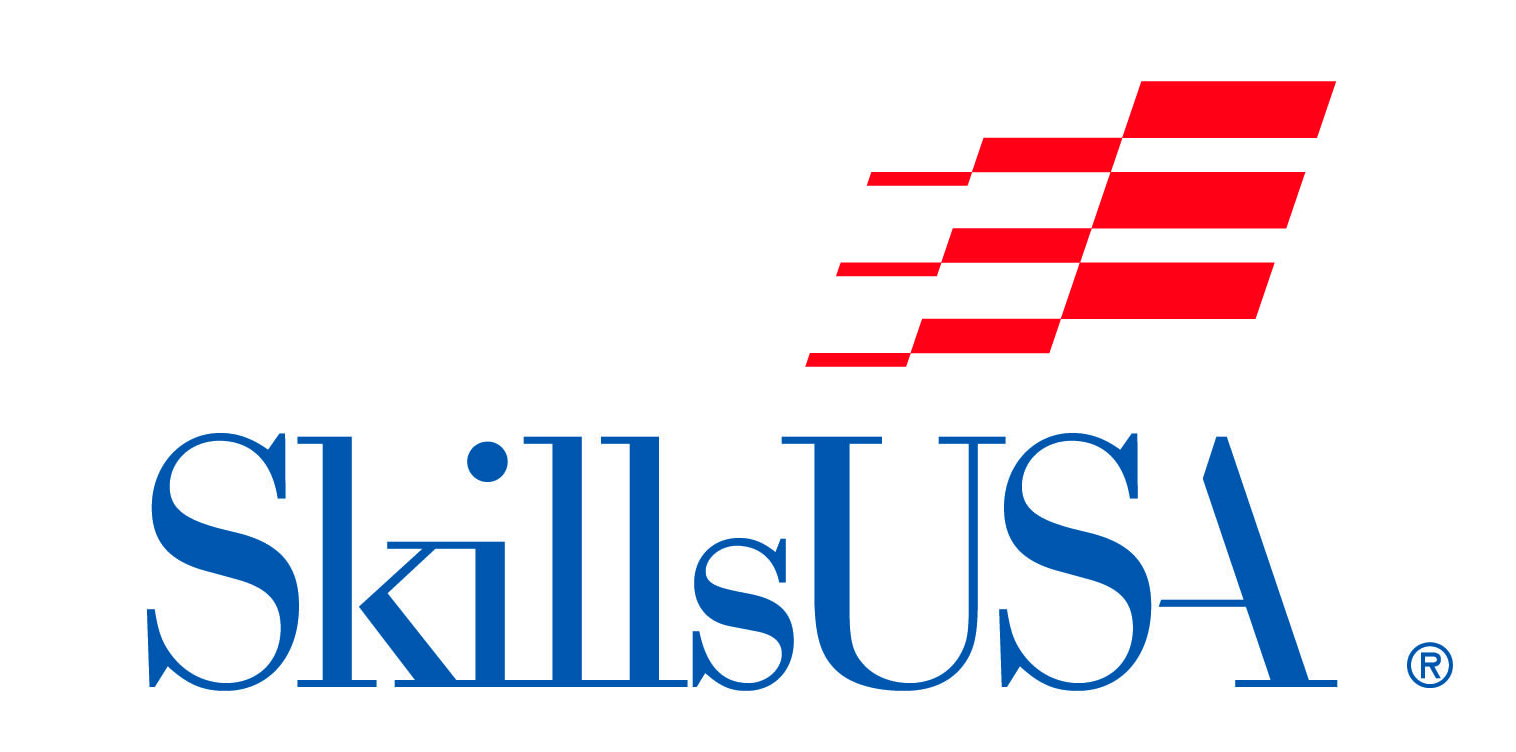 Locking Pliers
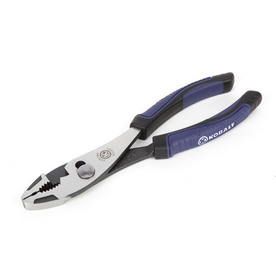 80
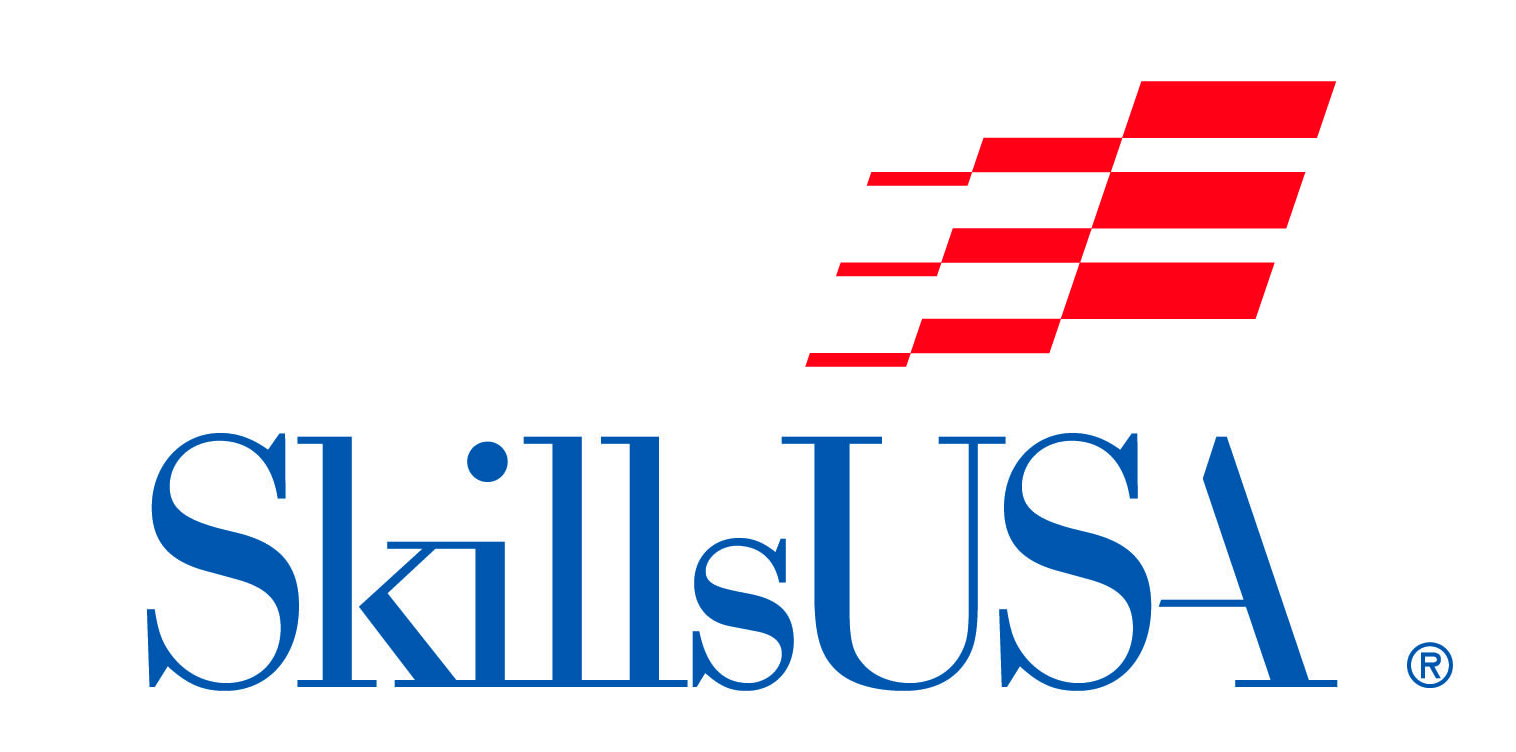 Slip Joint Pliers
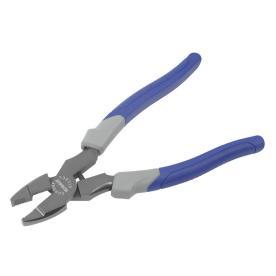 81
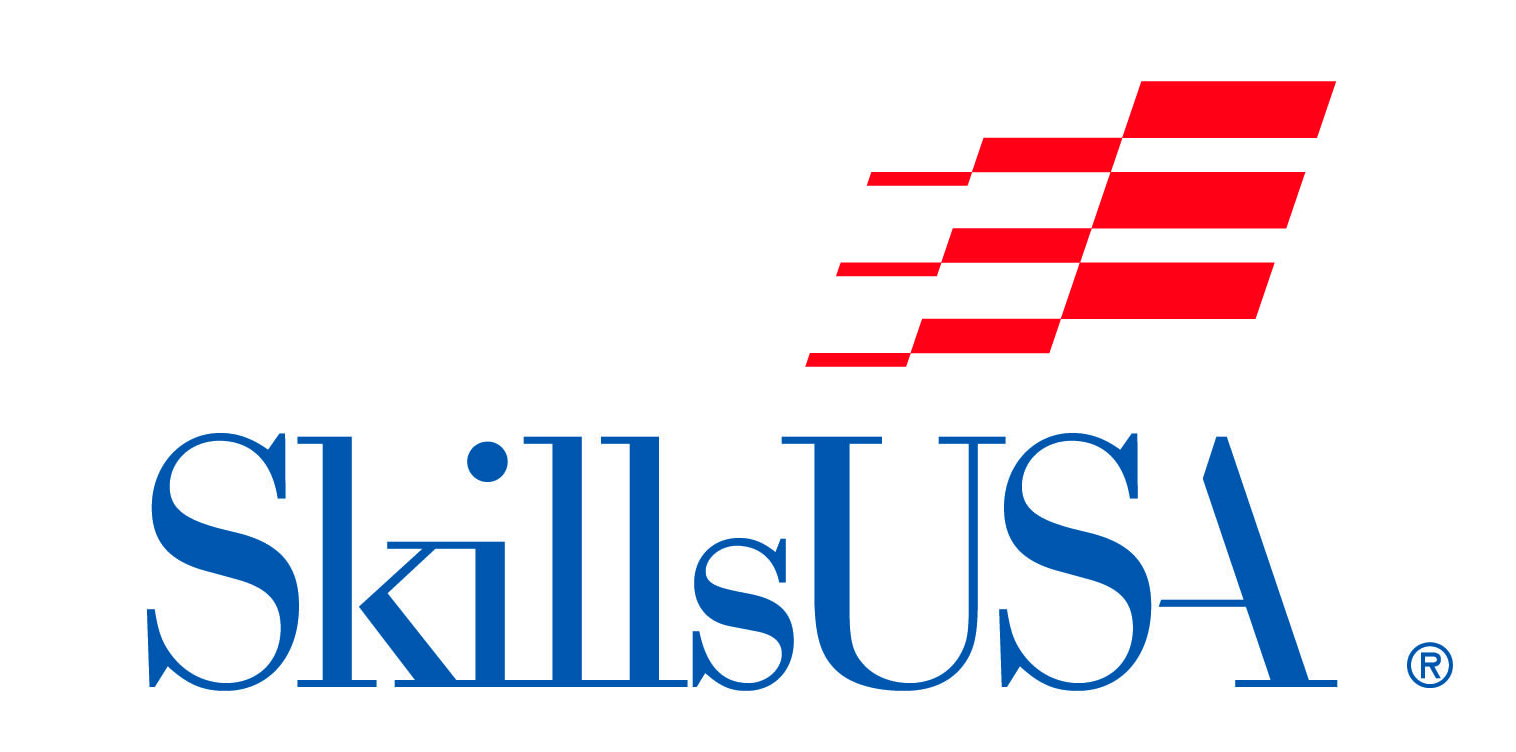 Lineman’s Pliers
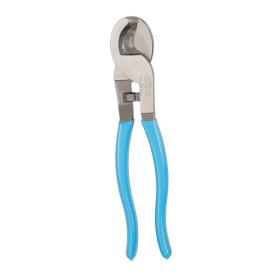 82
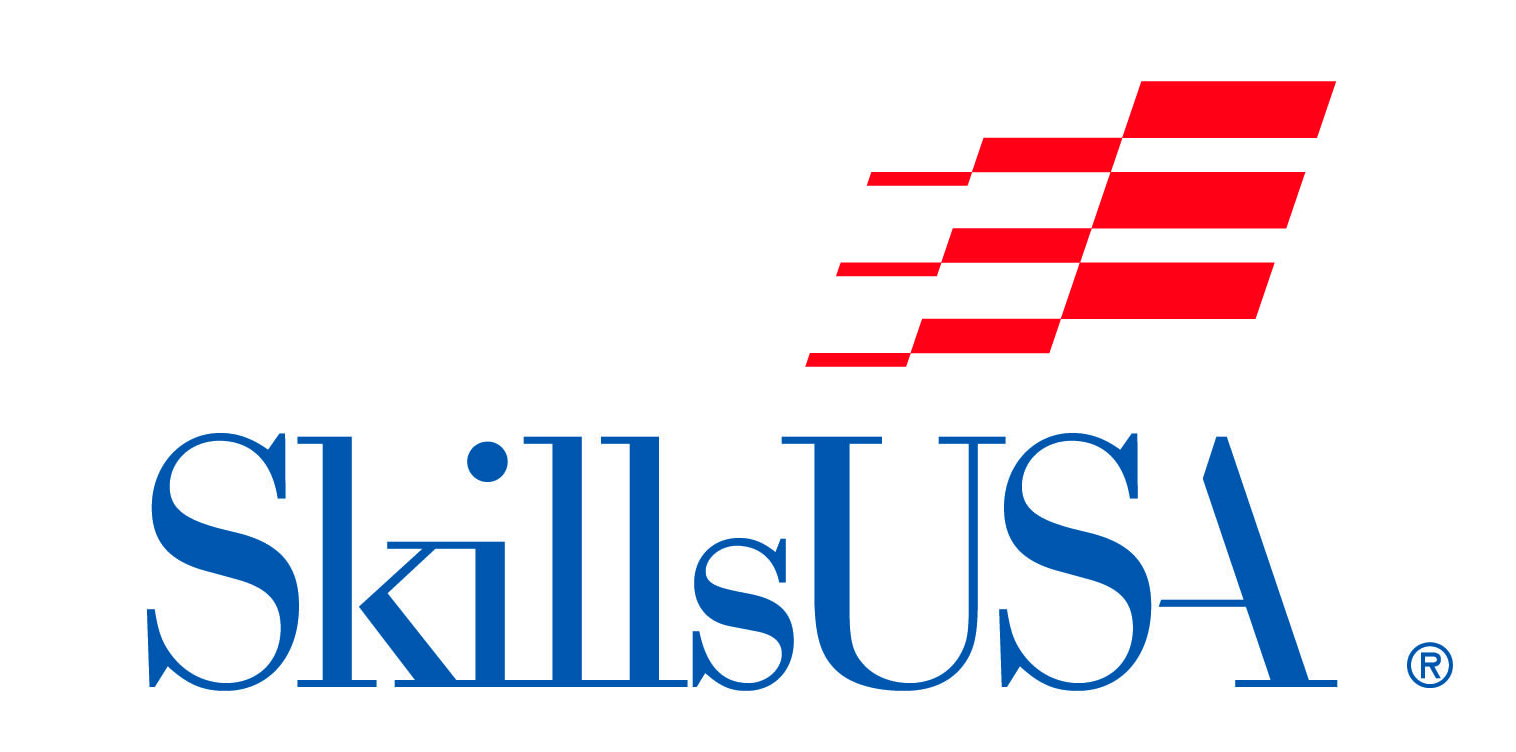 Cable Cutters
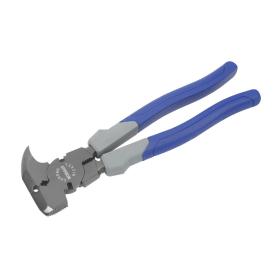 83
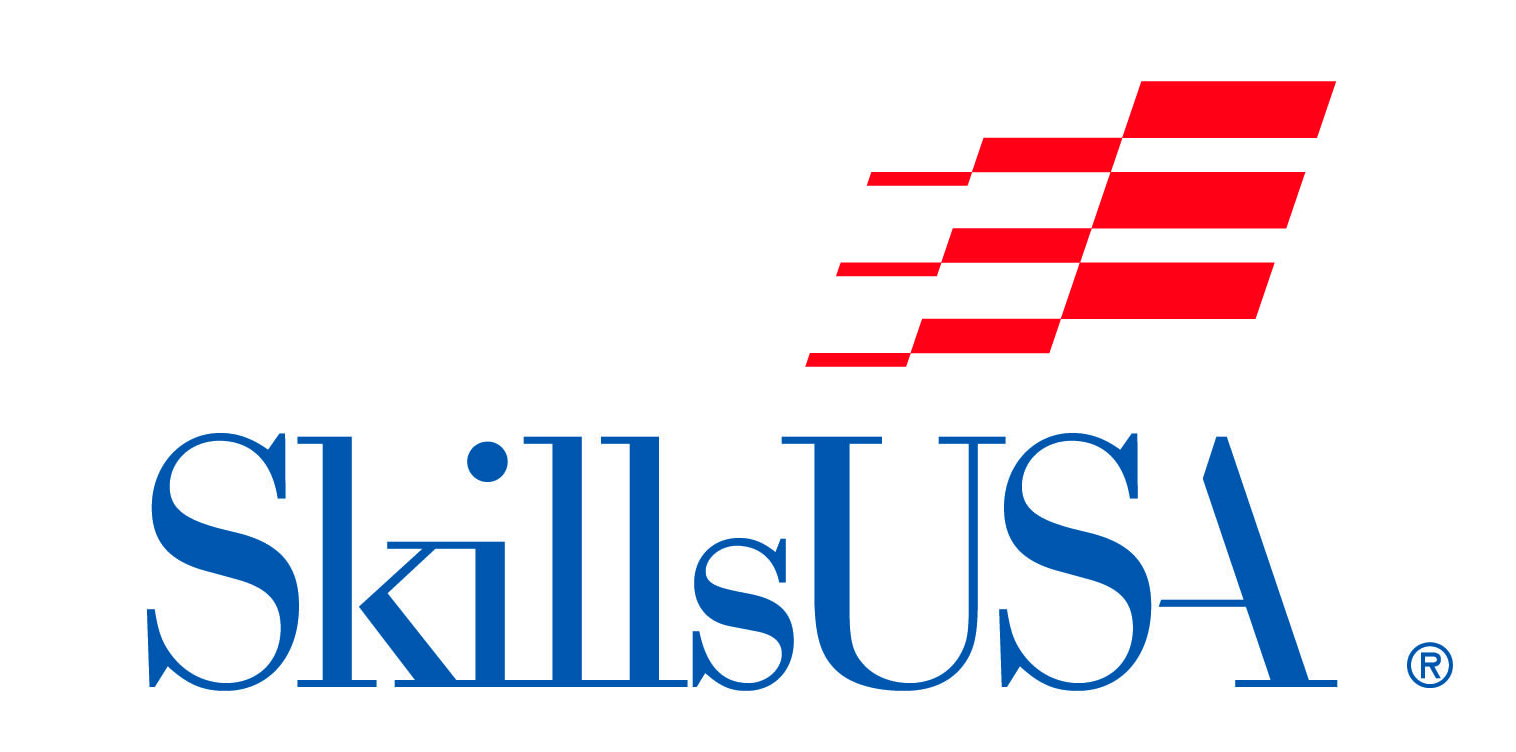 Fencing Pliers
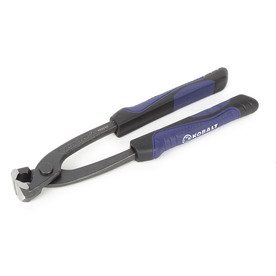 84
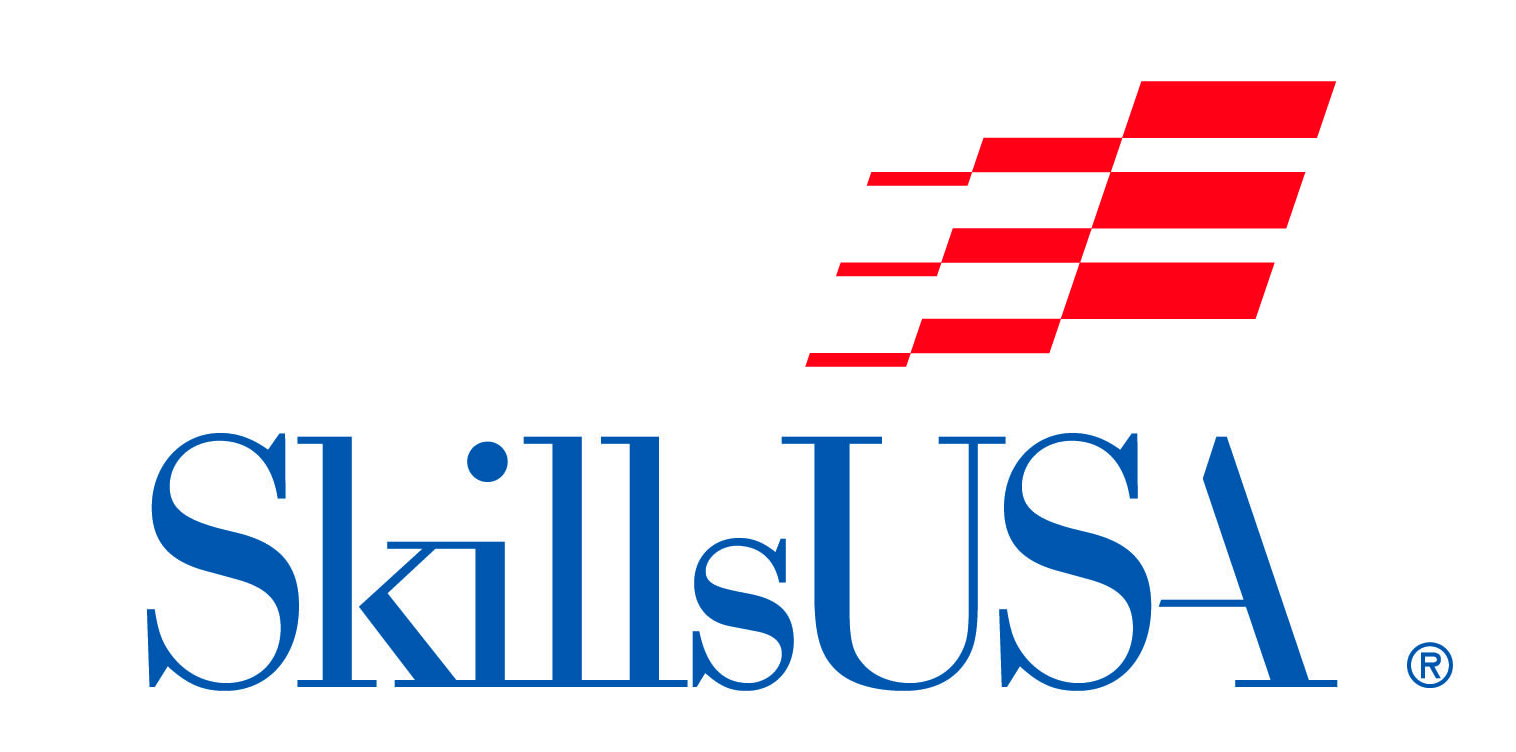 Concrete Nippers
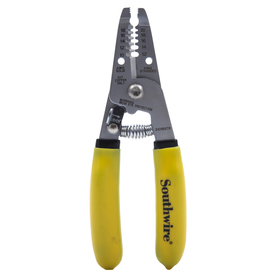 85
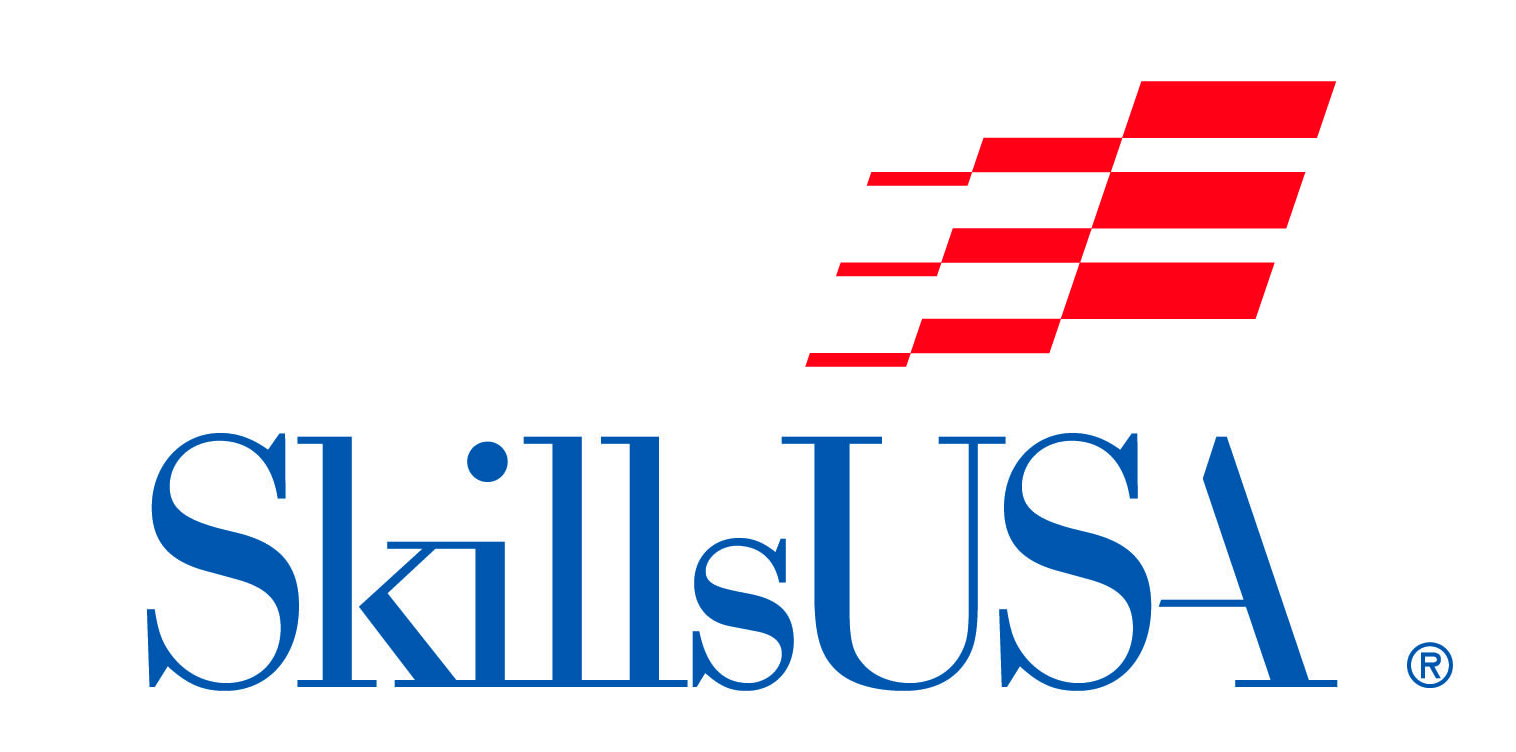 Wire Strippers
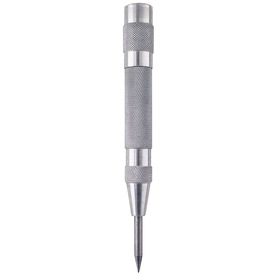 86
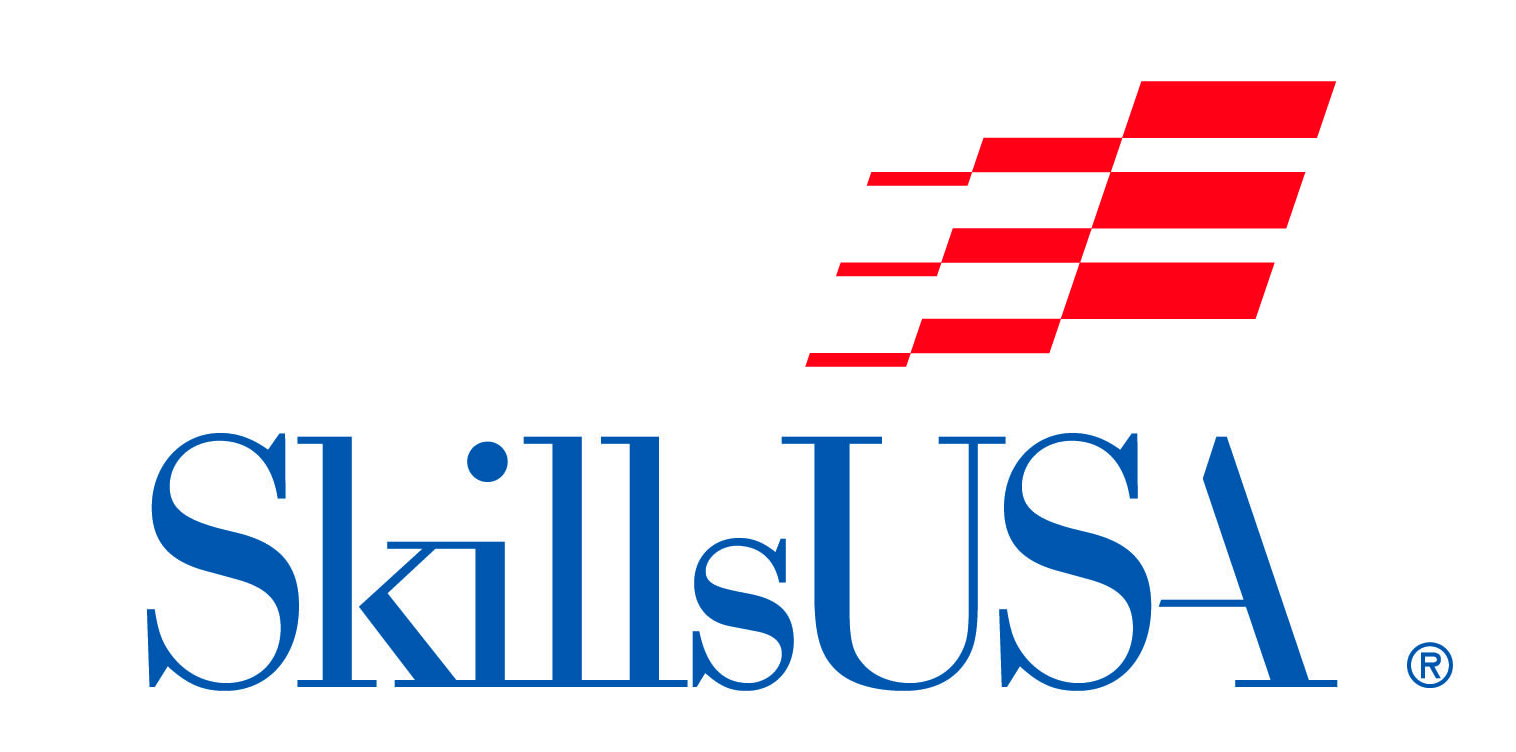 Center Punch
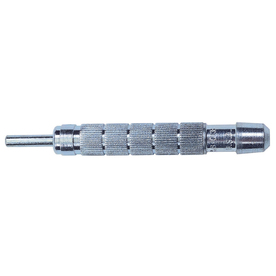 87
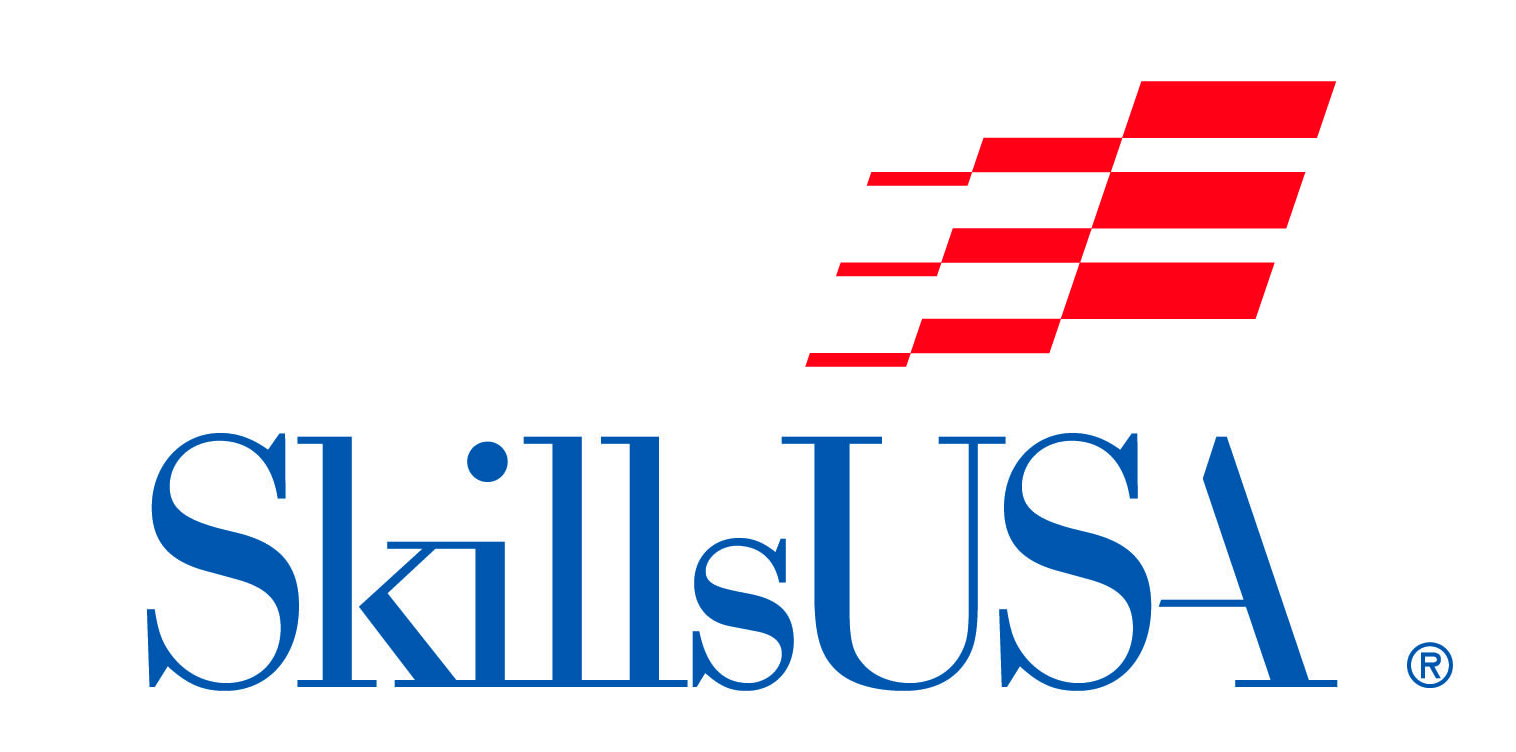 Drive Pin Long Punch
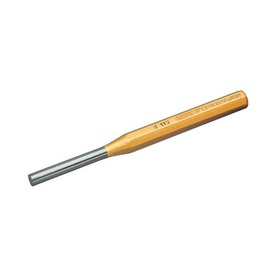 88
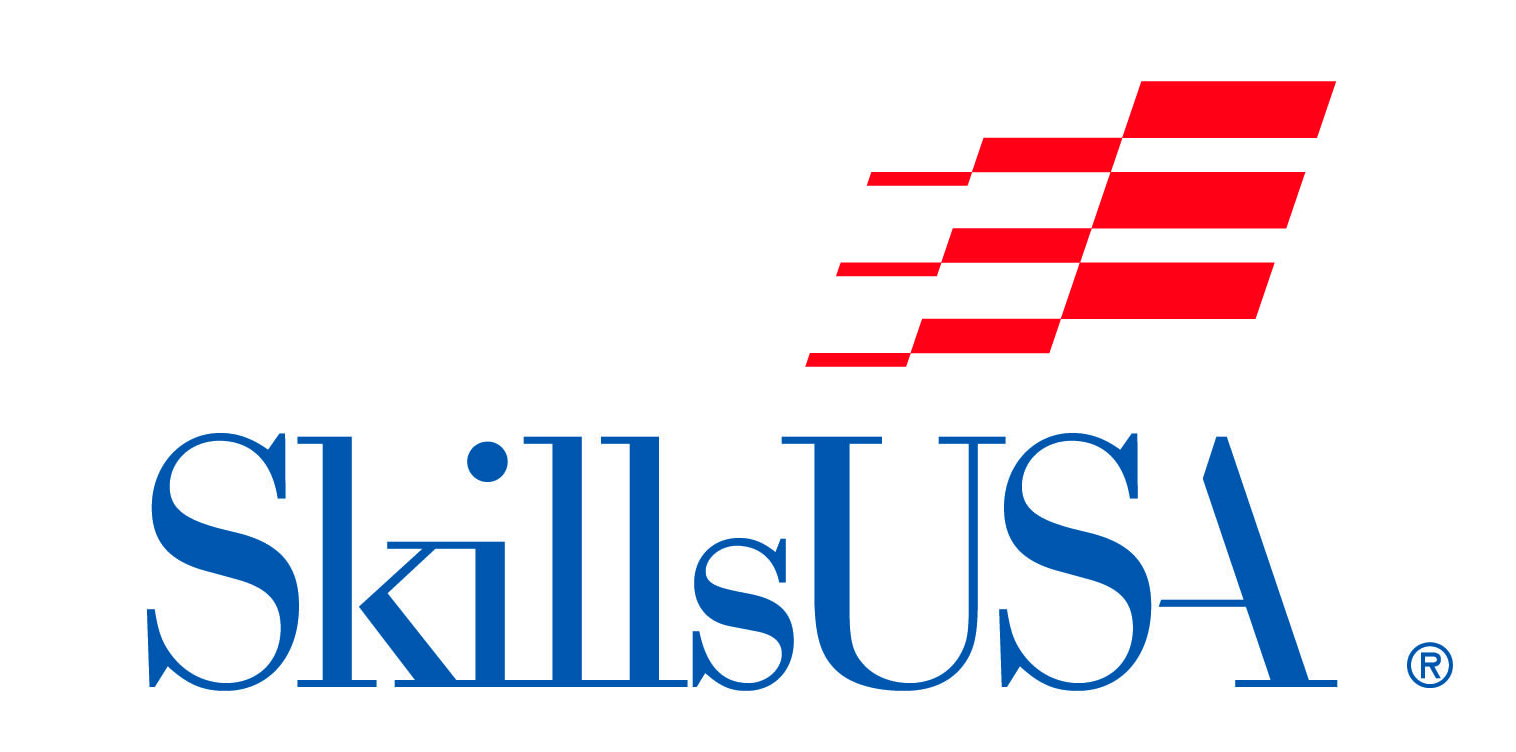 Pin Punch
89
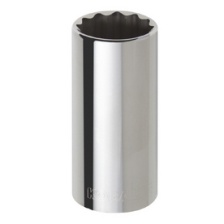 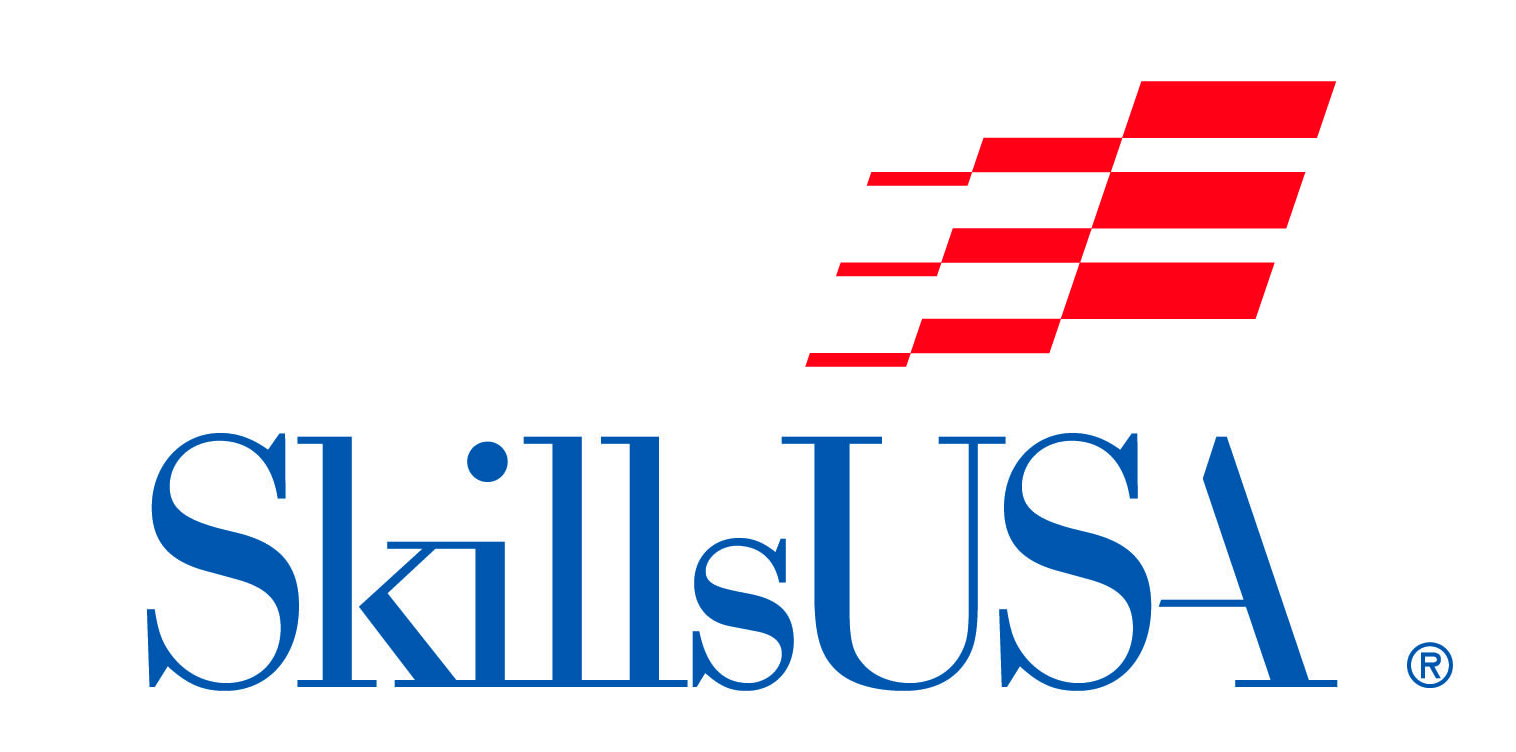 12-pt Deep Well Socket
90
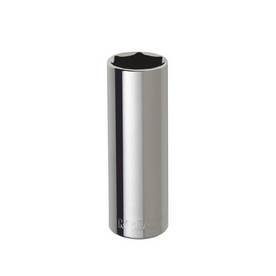 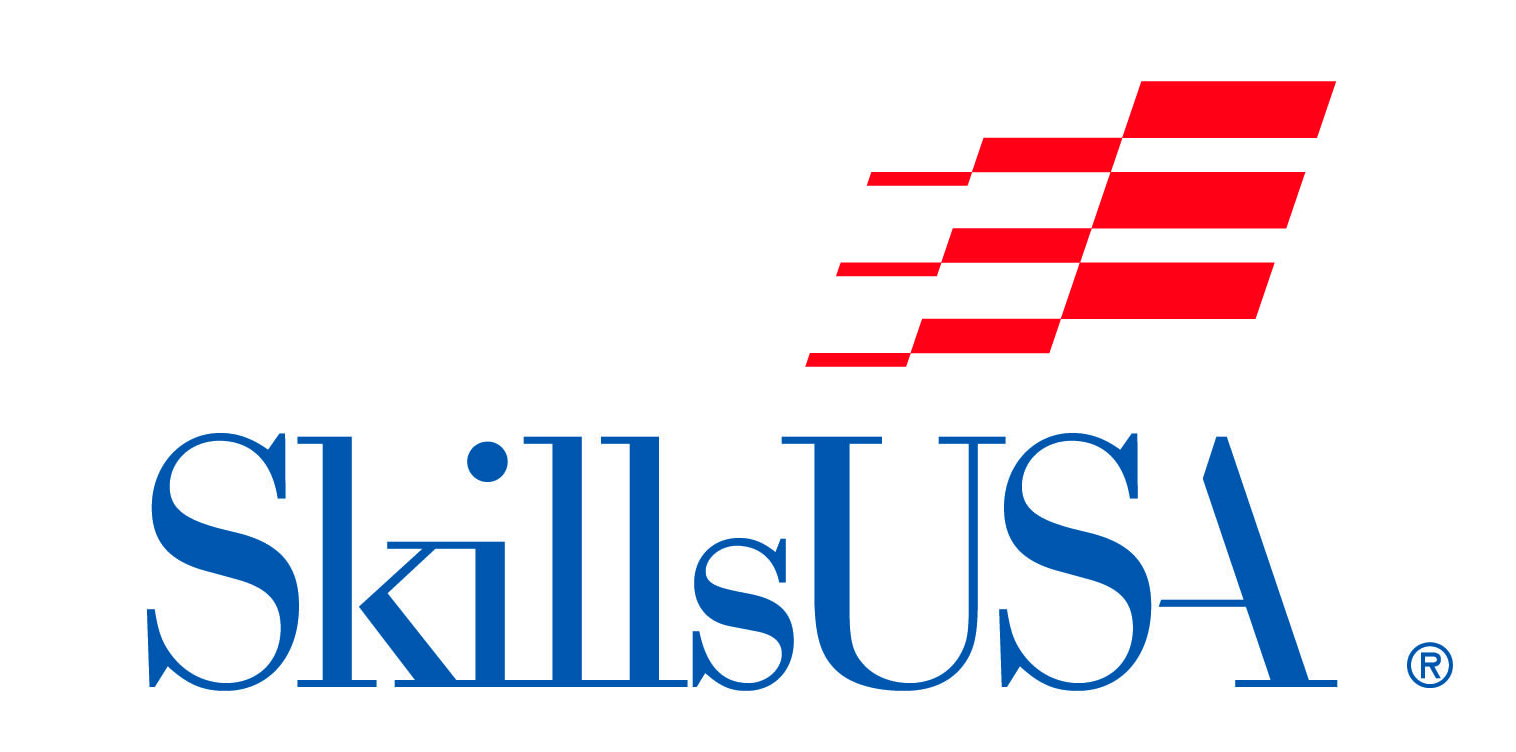 6-pt Deep Well Socket
91
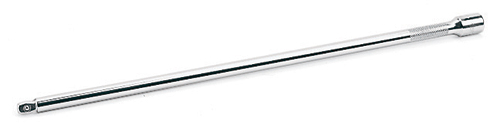 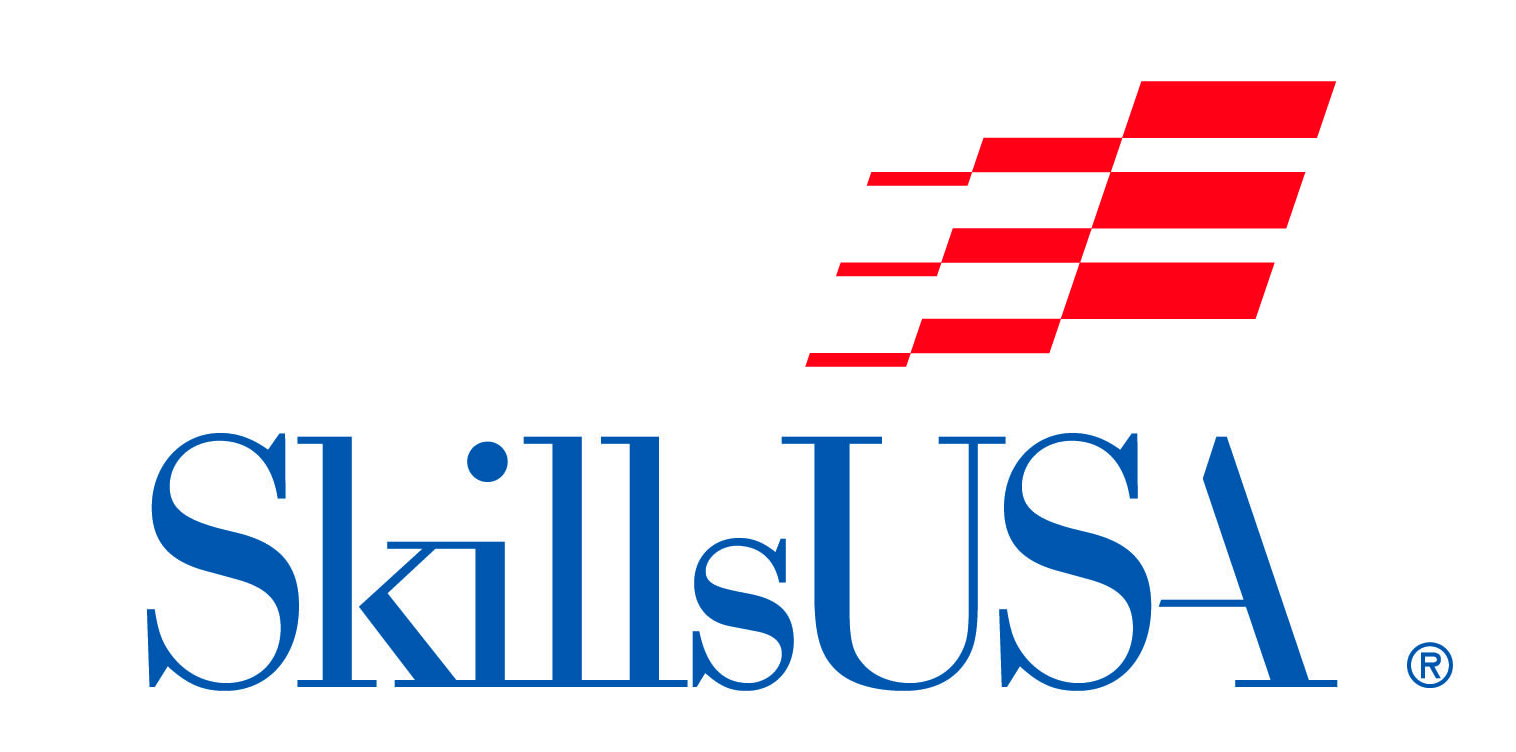 Socket Extension
92
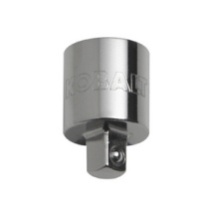 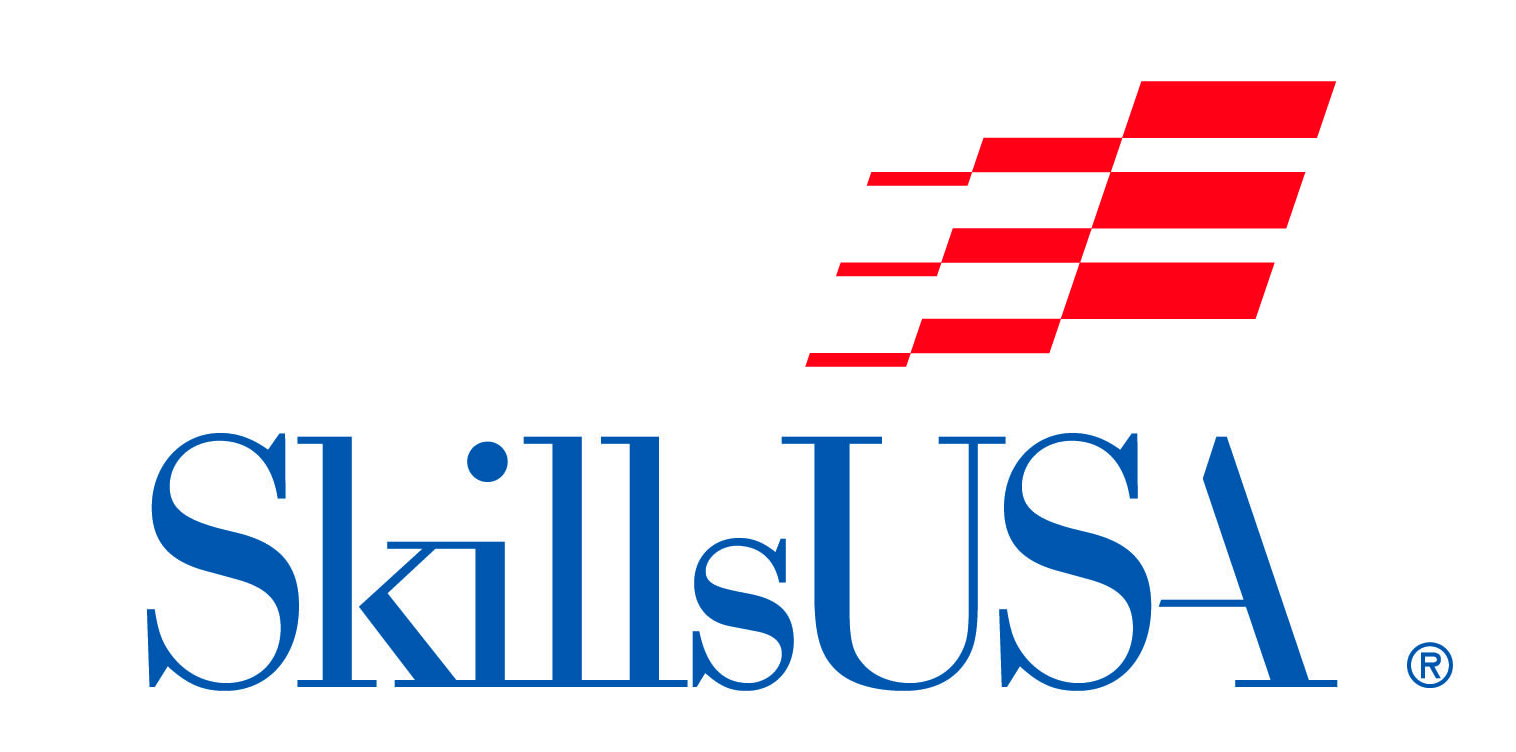 Socket Adaptor
93
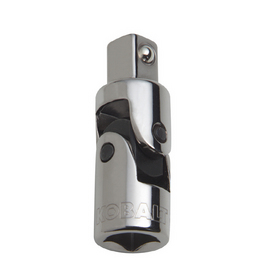 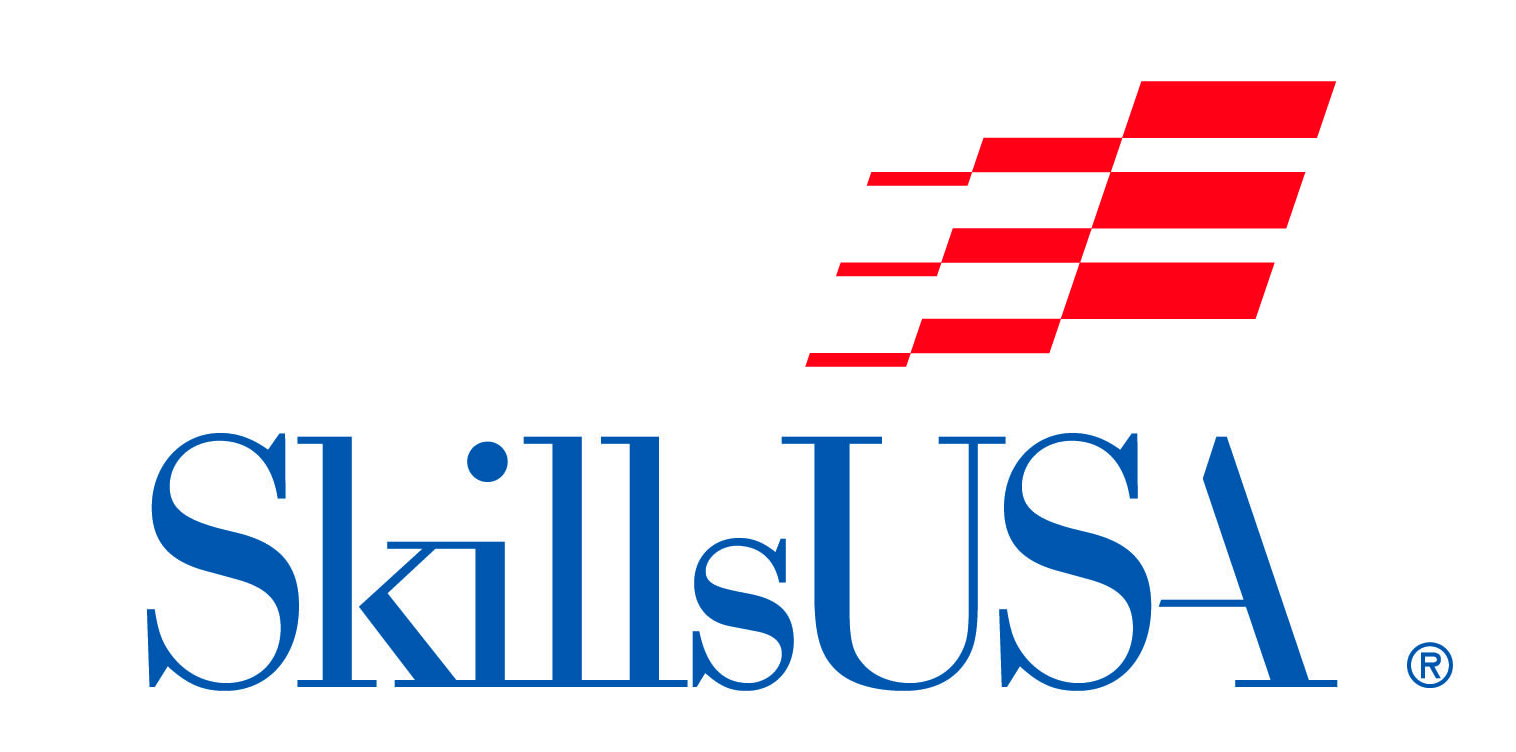 Universal Joint
94
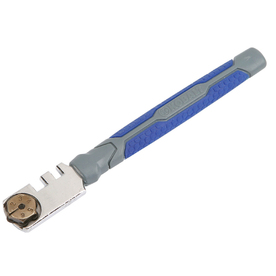 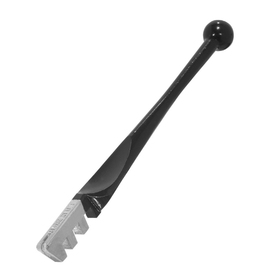 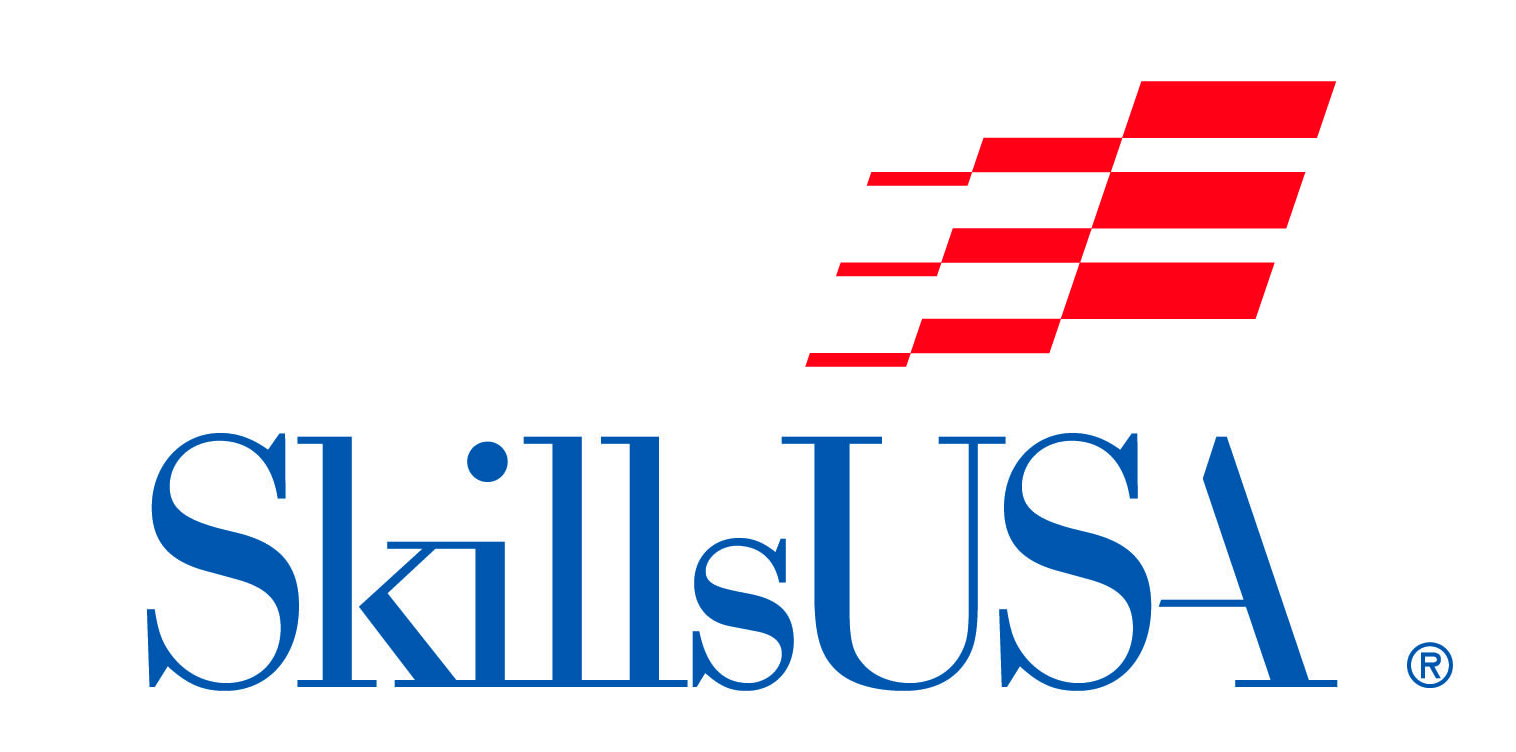 Glass Cutter
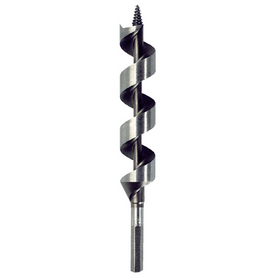 95
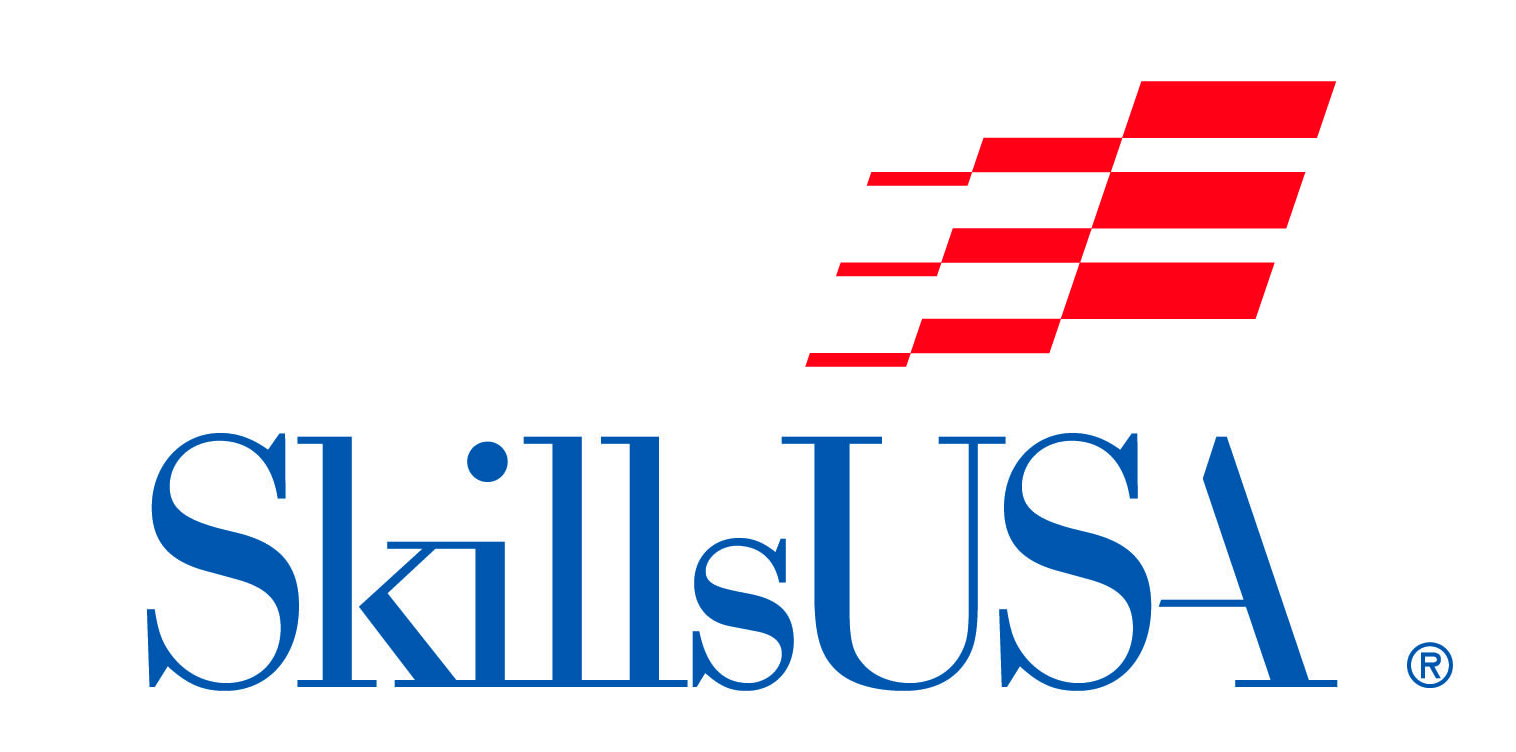 Auger Bit
96
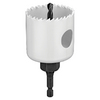 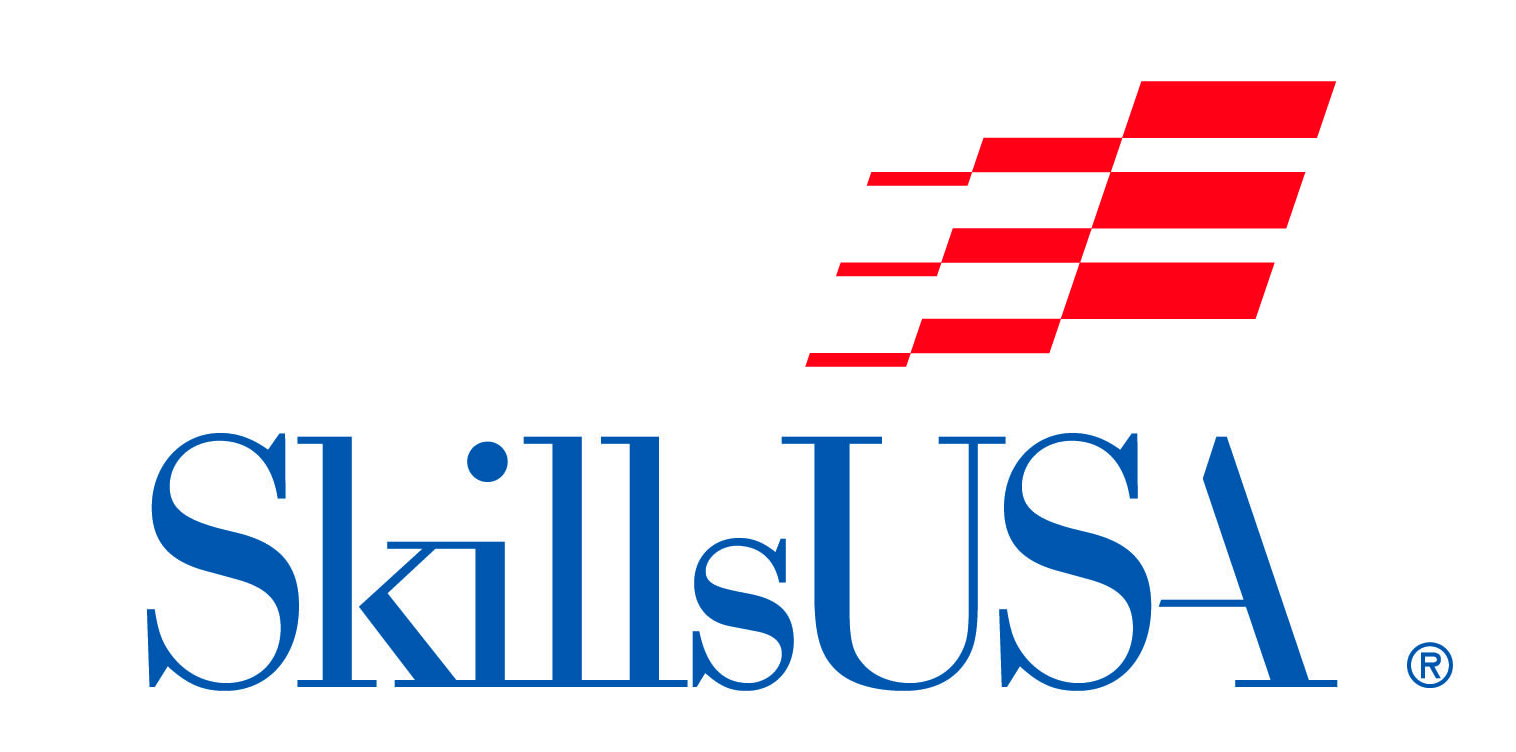 Hole Saw Bit
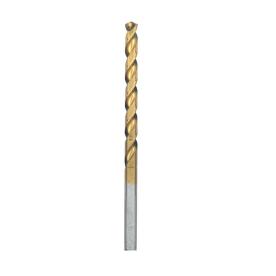 97
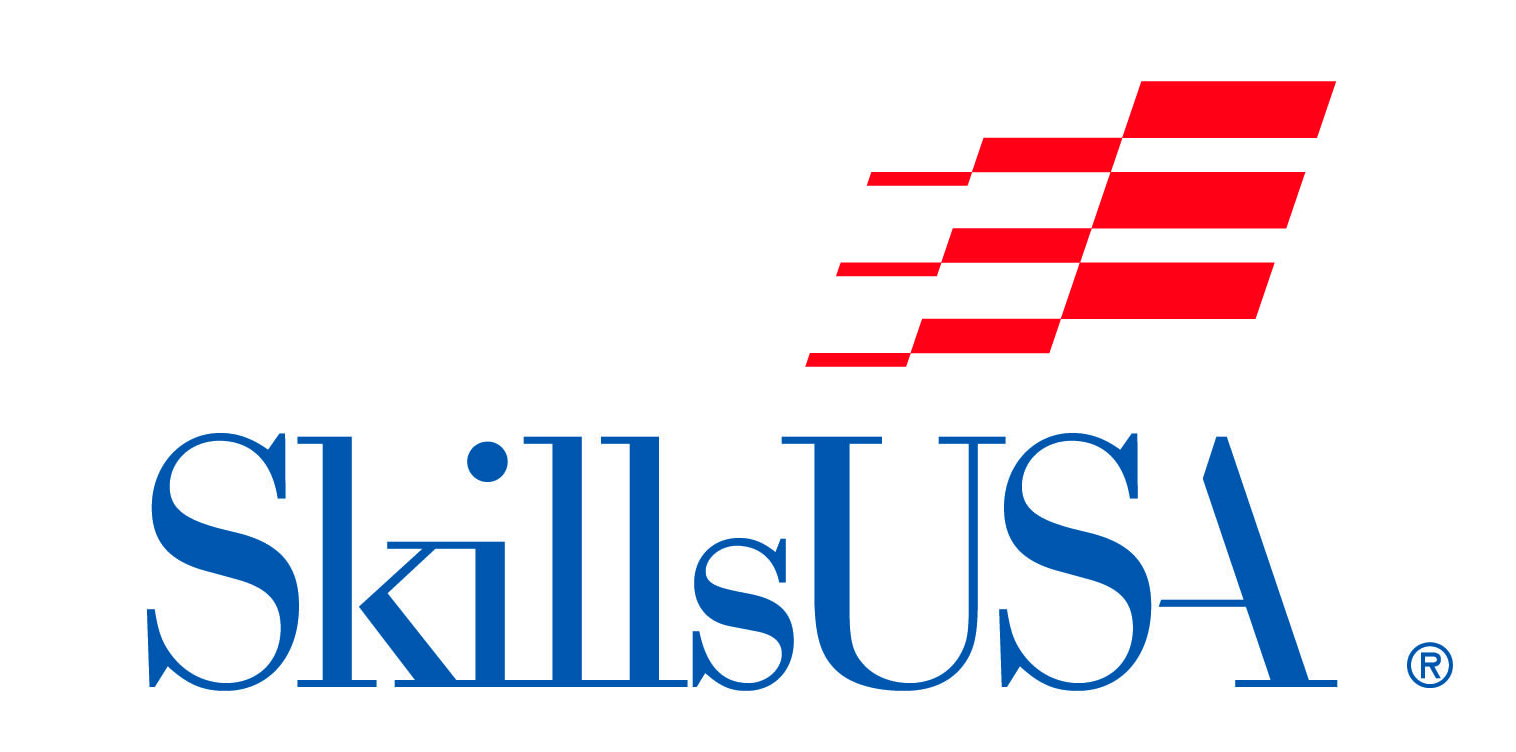 Twist Drill Bit
98
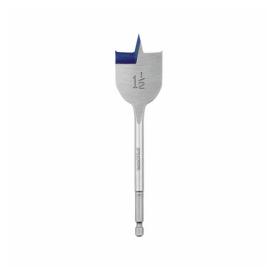 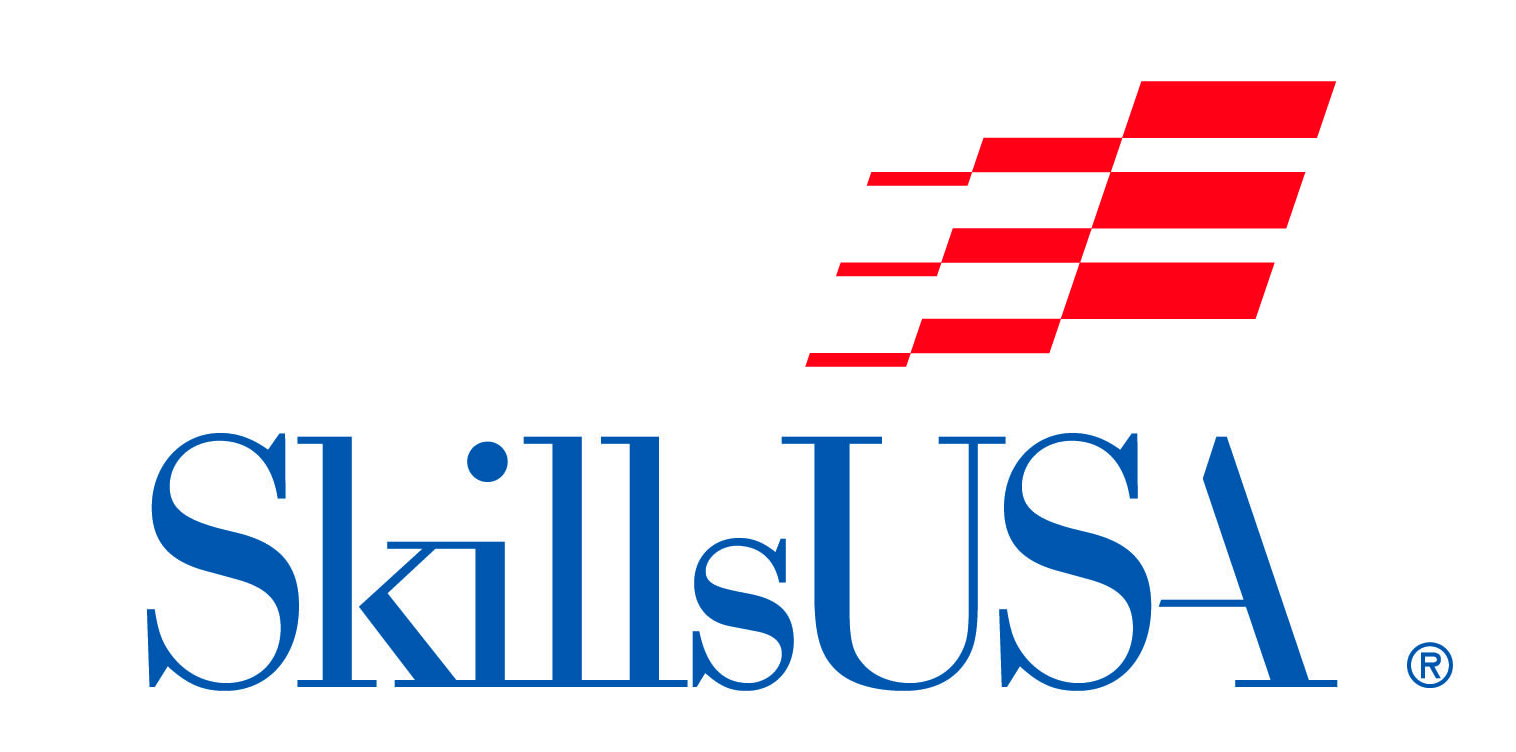 Spade Bit
99
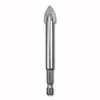 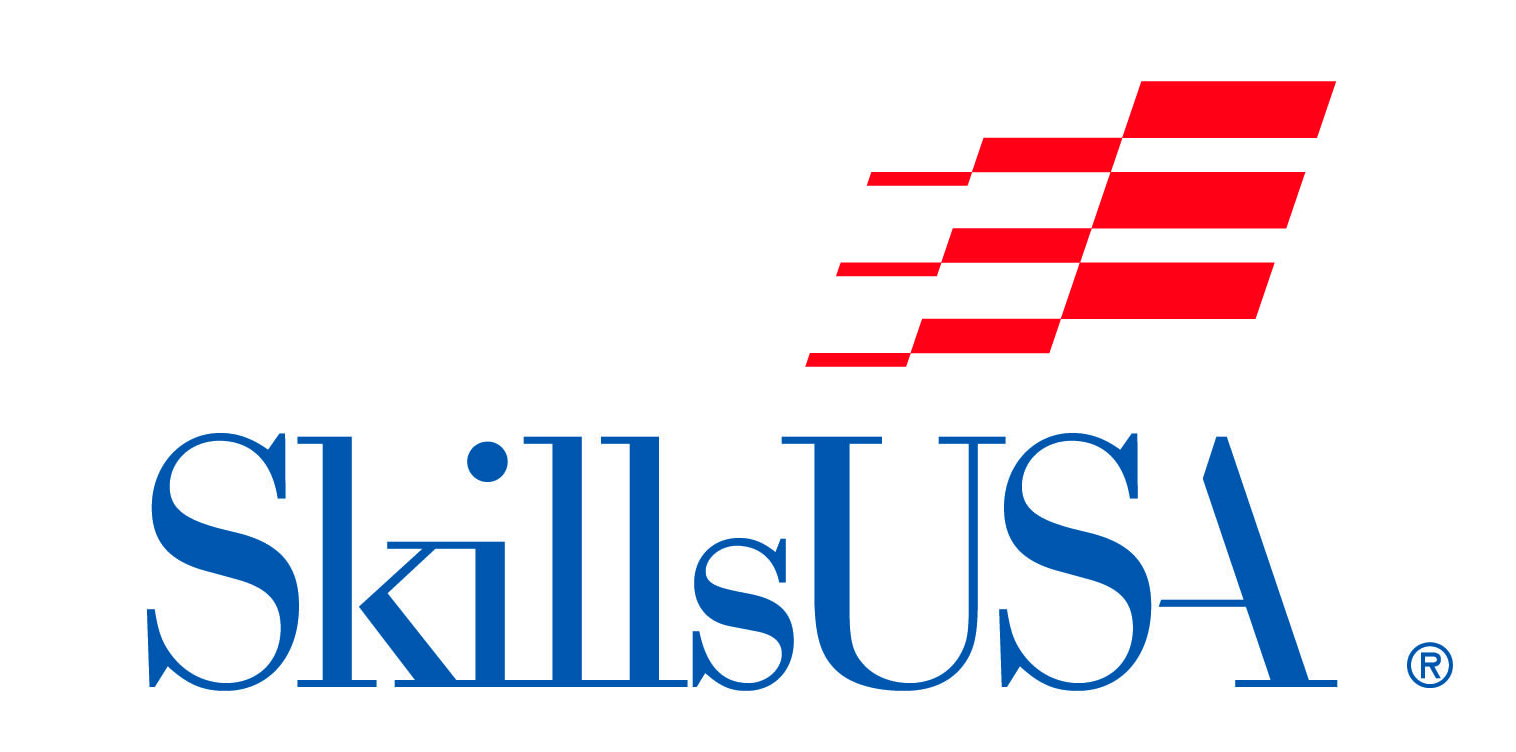 Glass Drill Bit
100
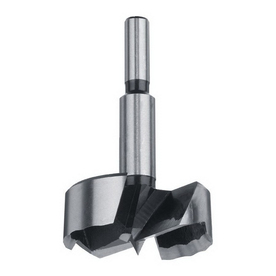 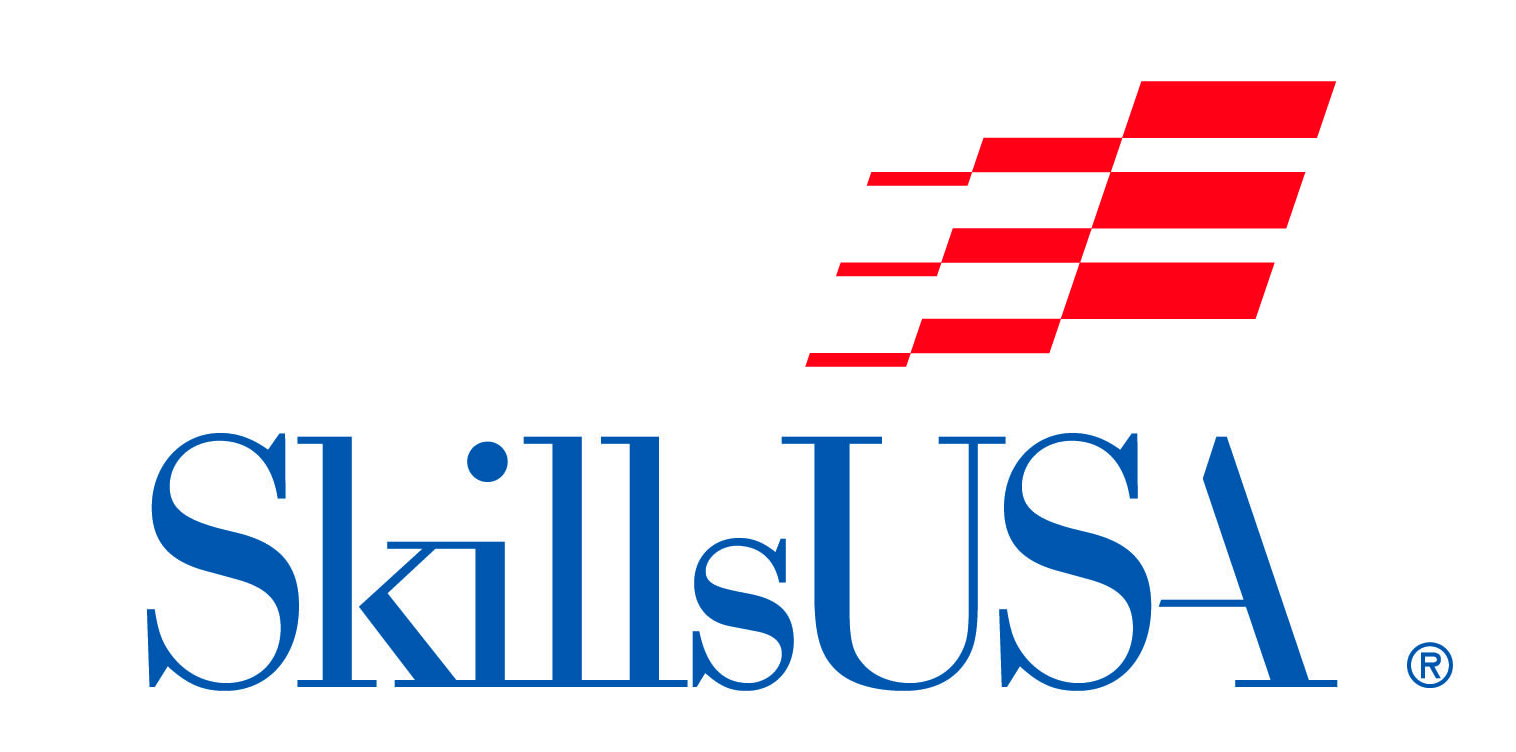 Forstner Bit
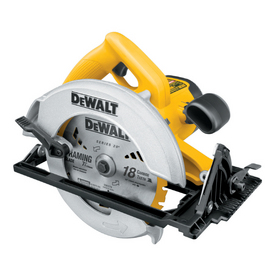 101
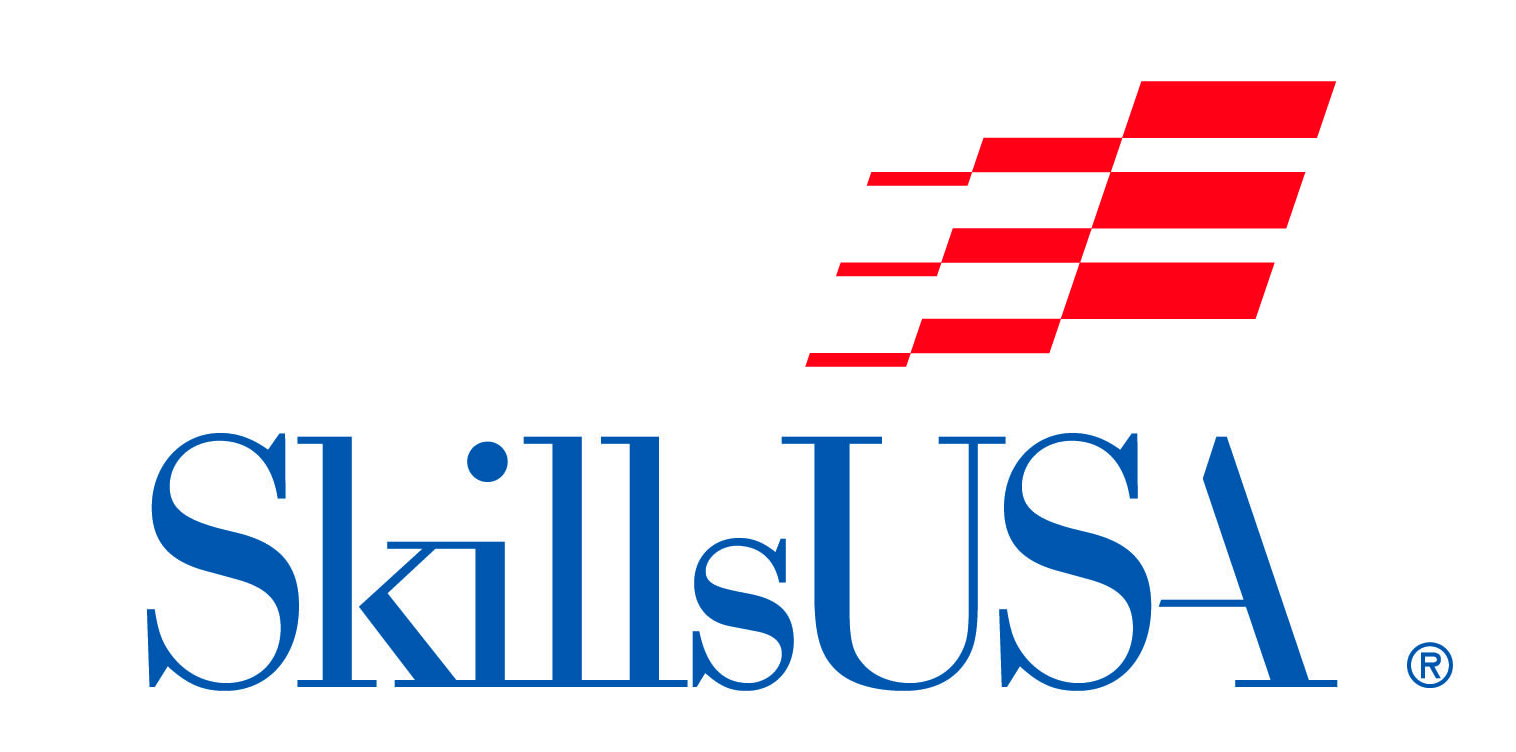 Electric Circular Saw
102
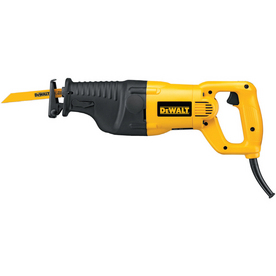 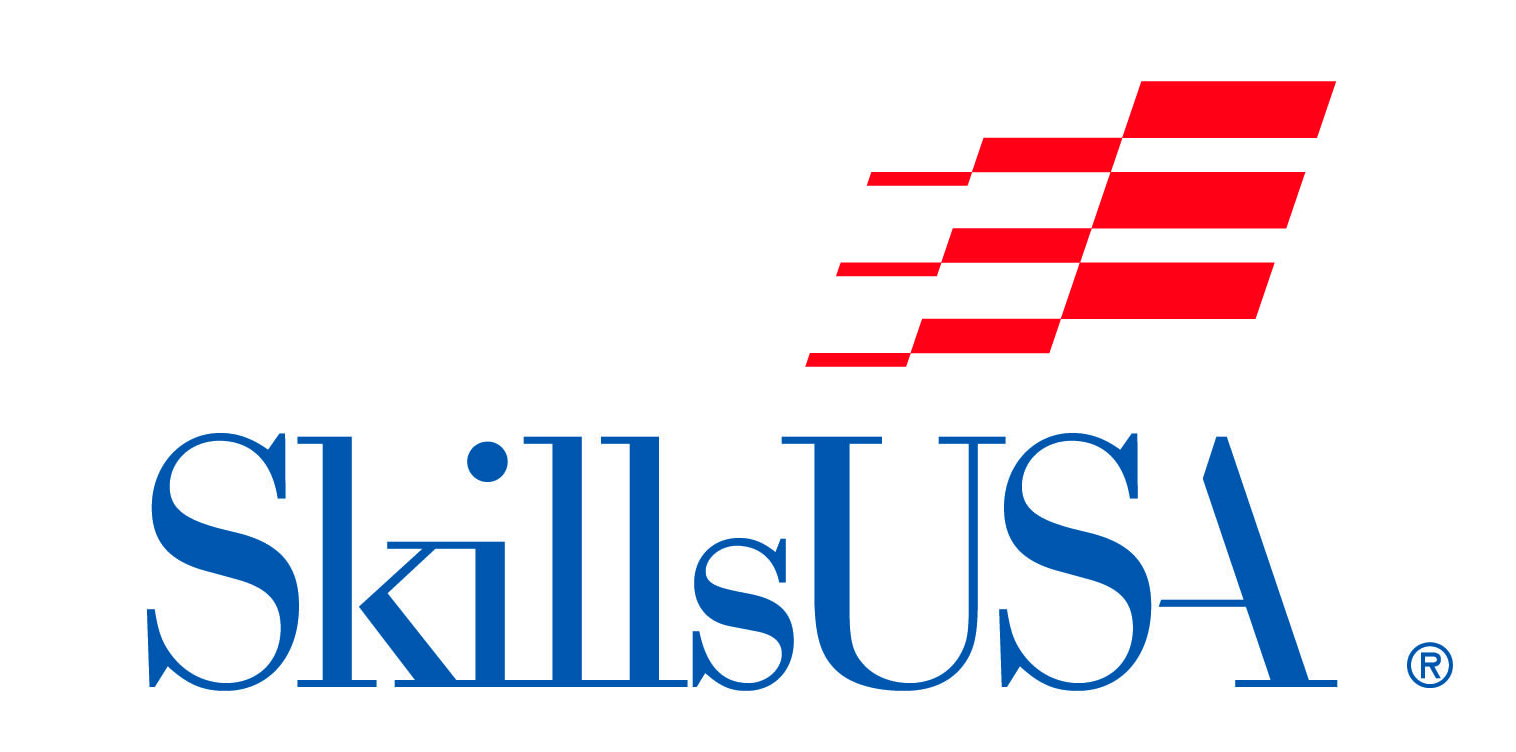 Electric Reciprocating Saw
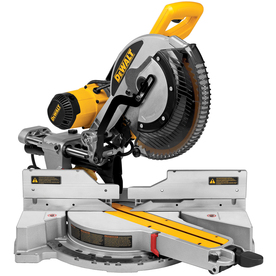 103
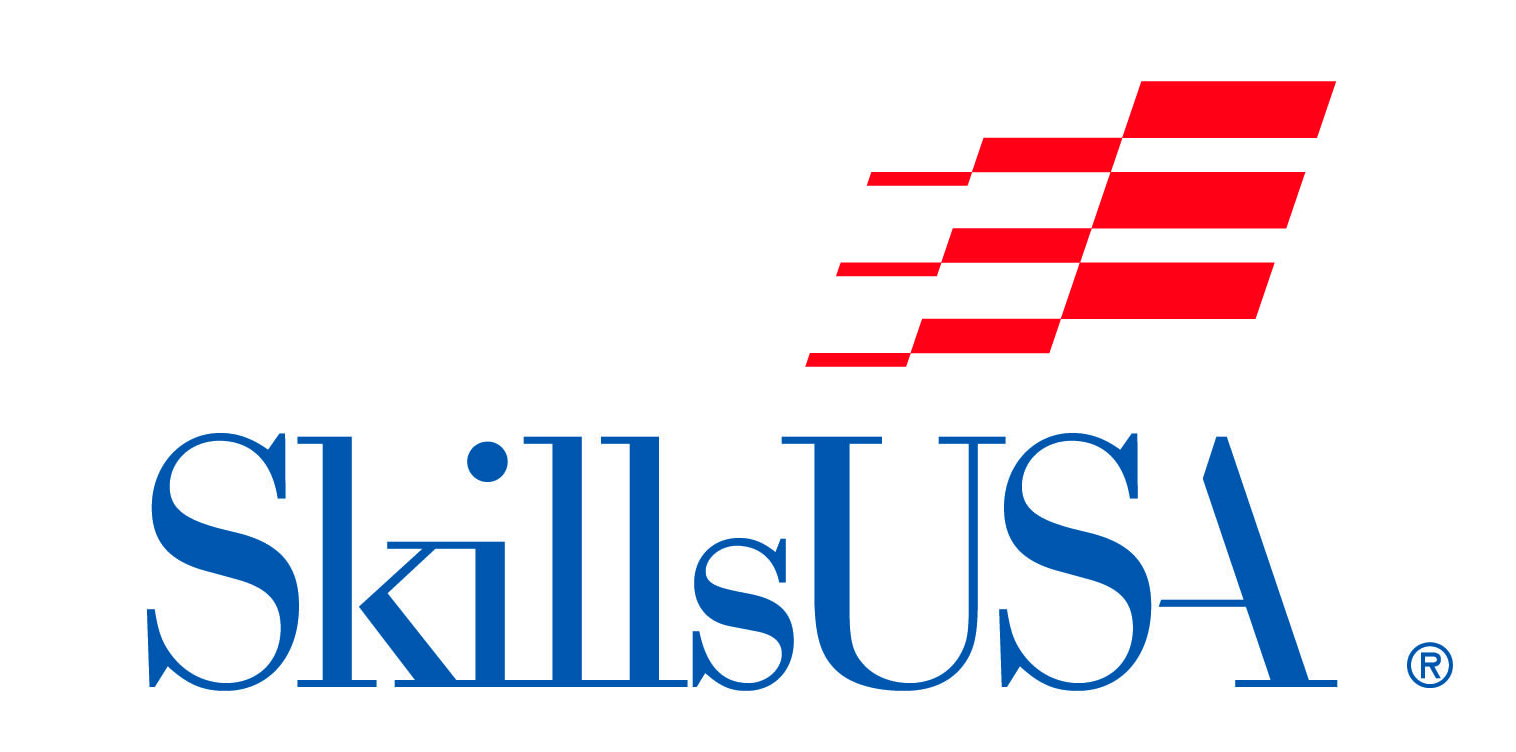 Miter Saw
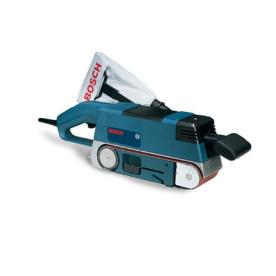 104
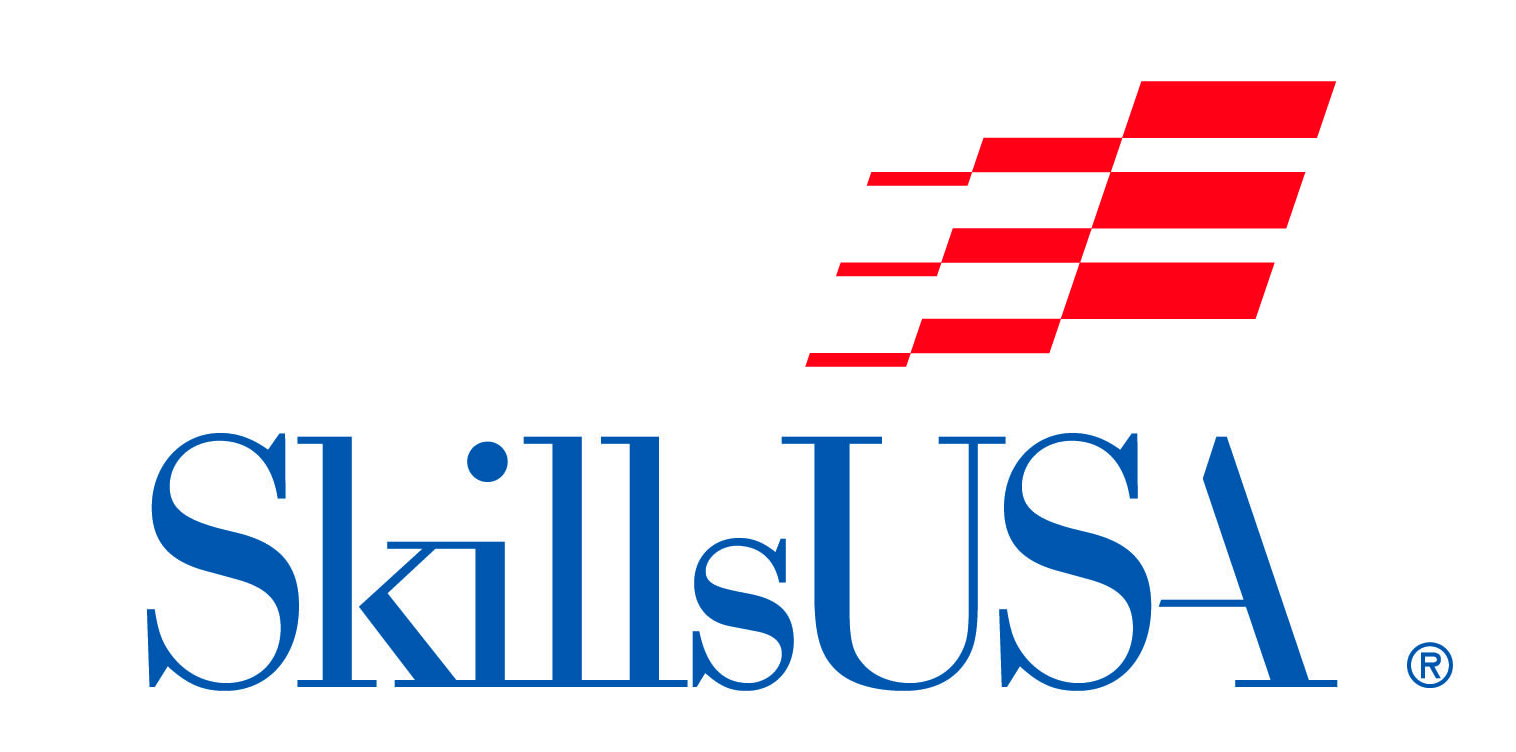 Belt Sander
105
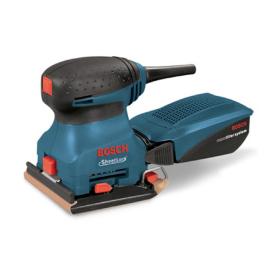 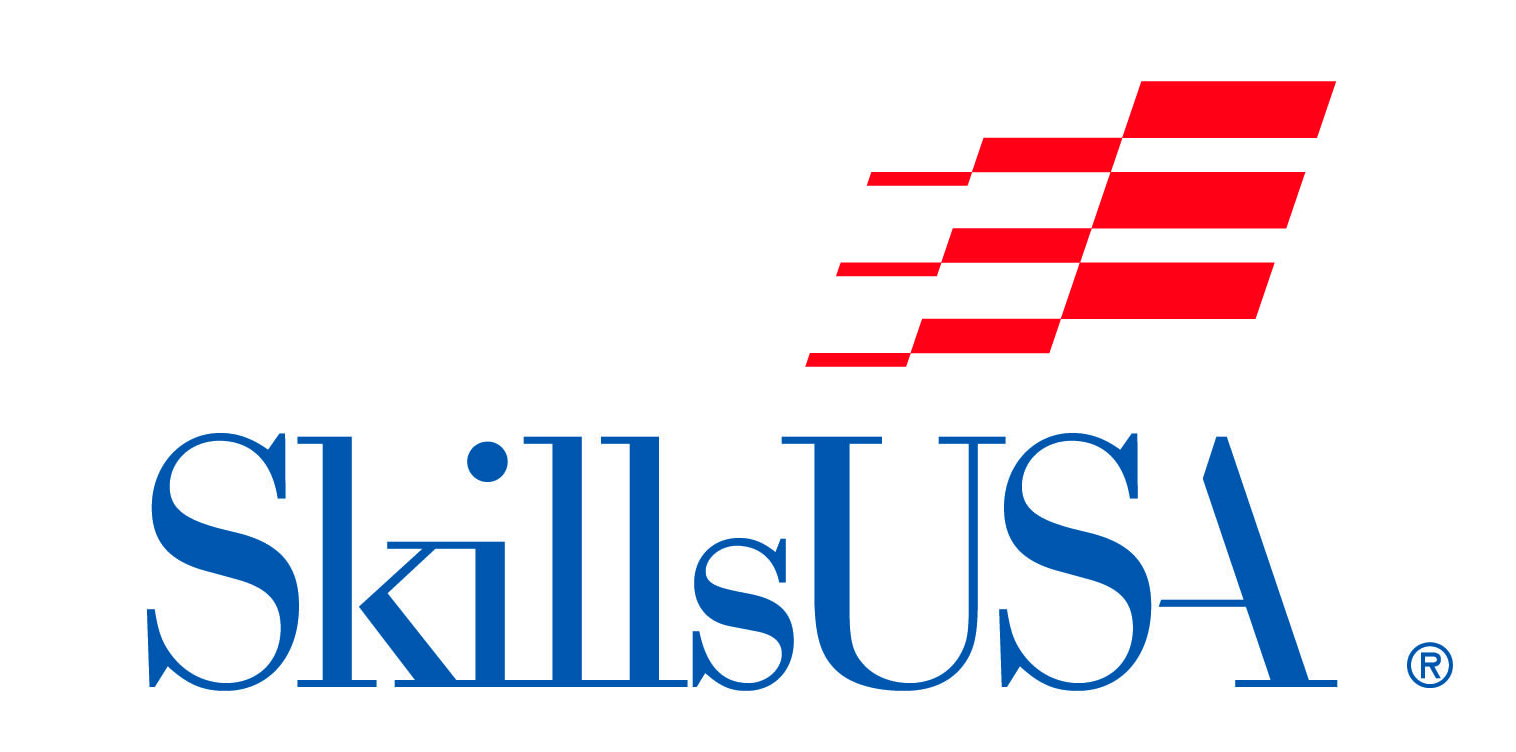 Finishing Sander
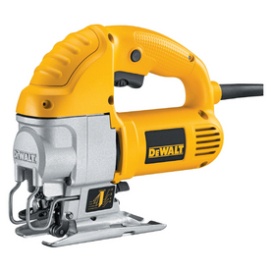 106
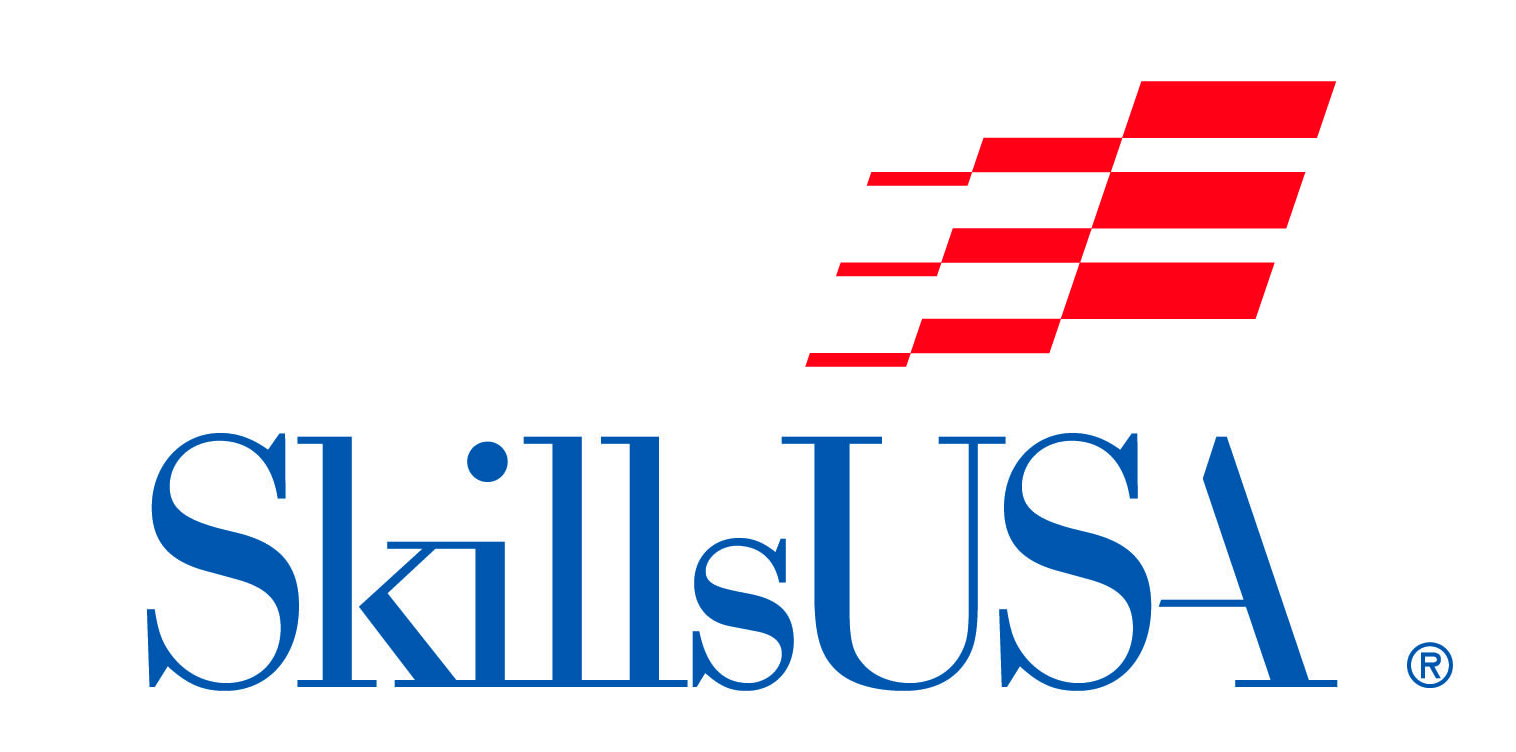 Electric Jig Saw
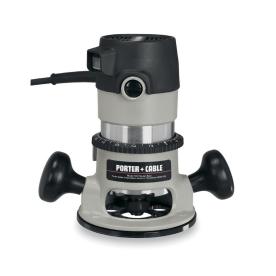 107
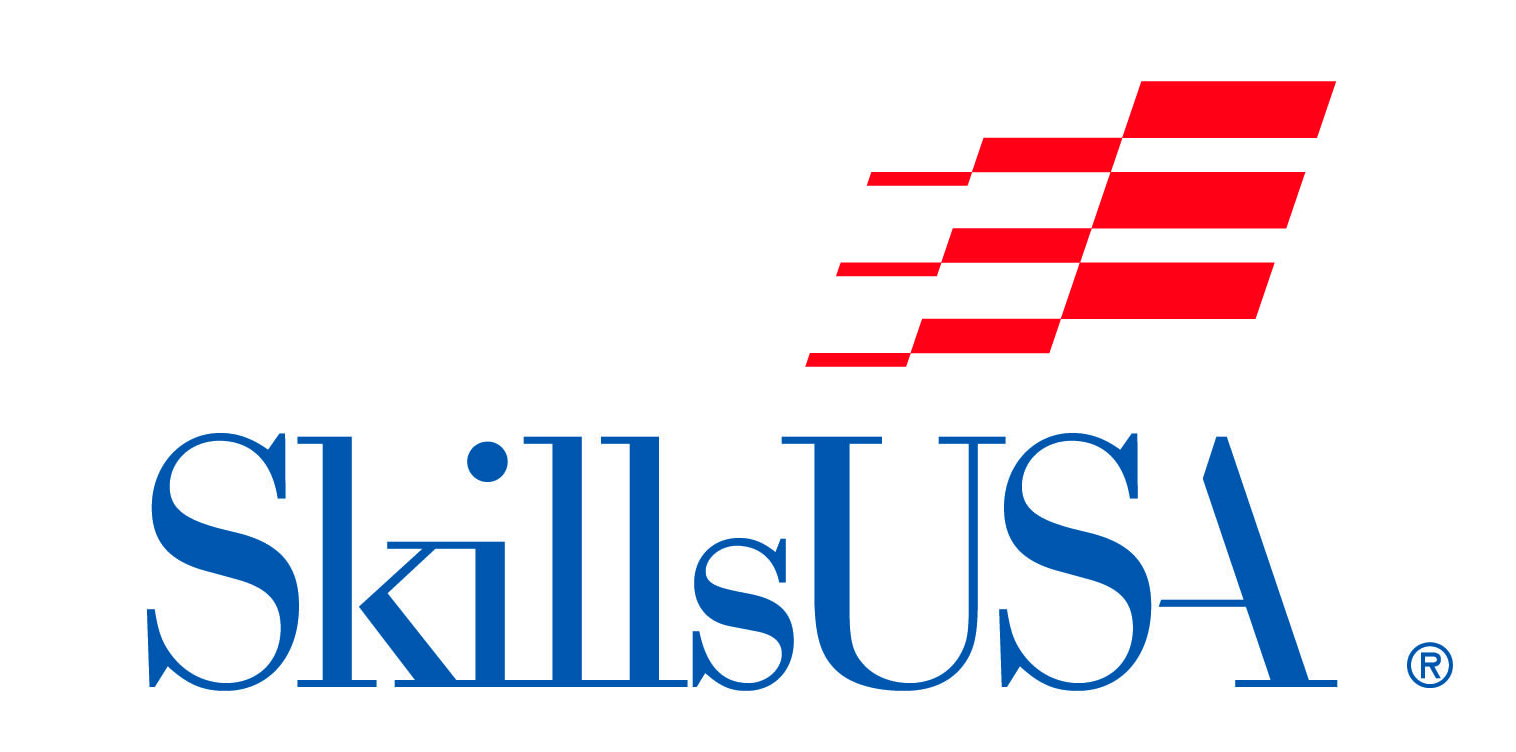 Electric Router
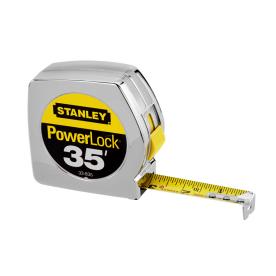 108
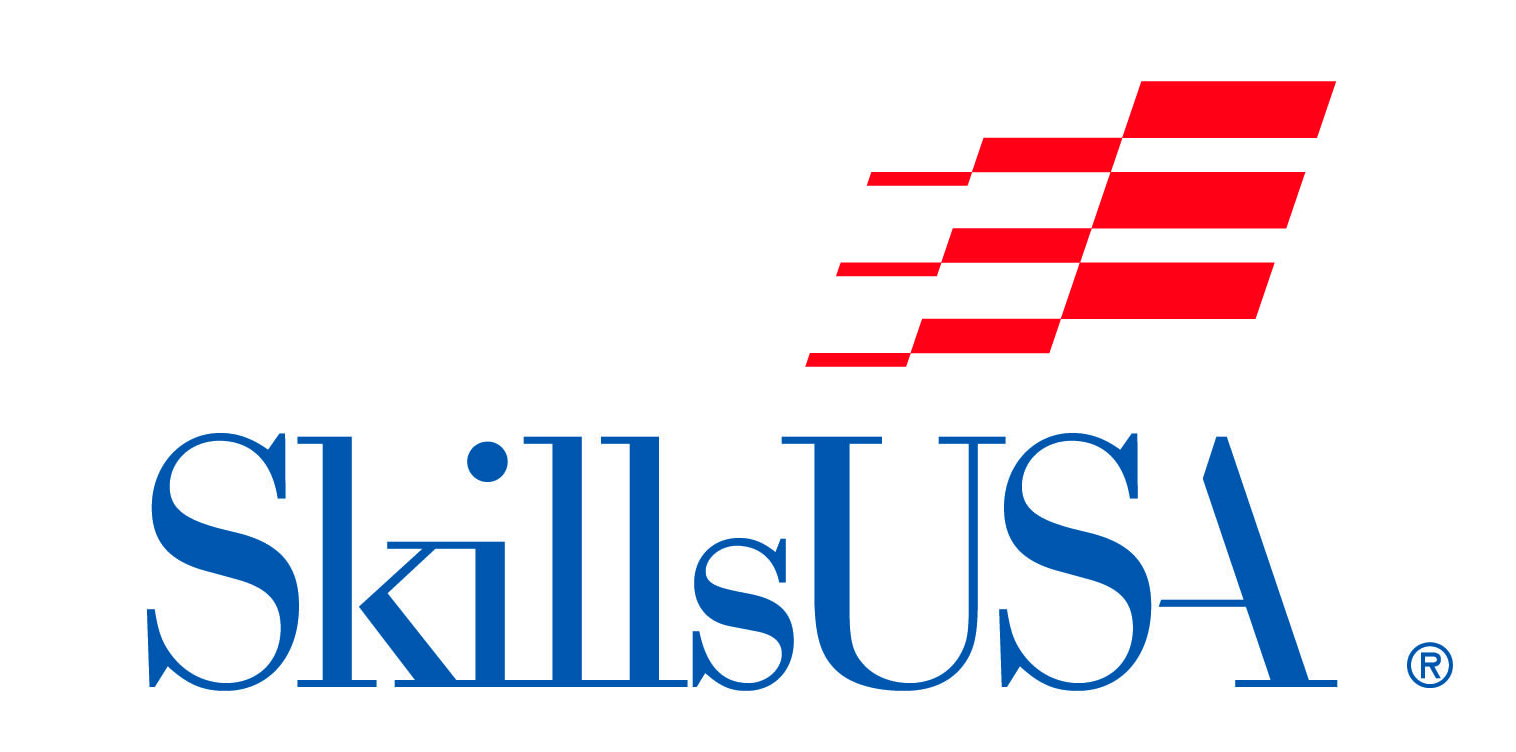 Tape Measure
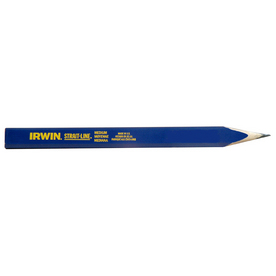 109
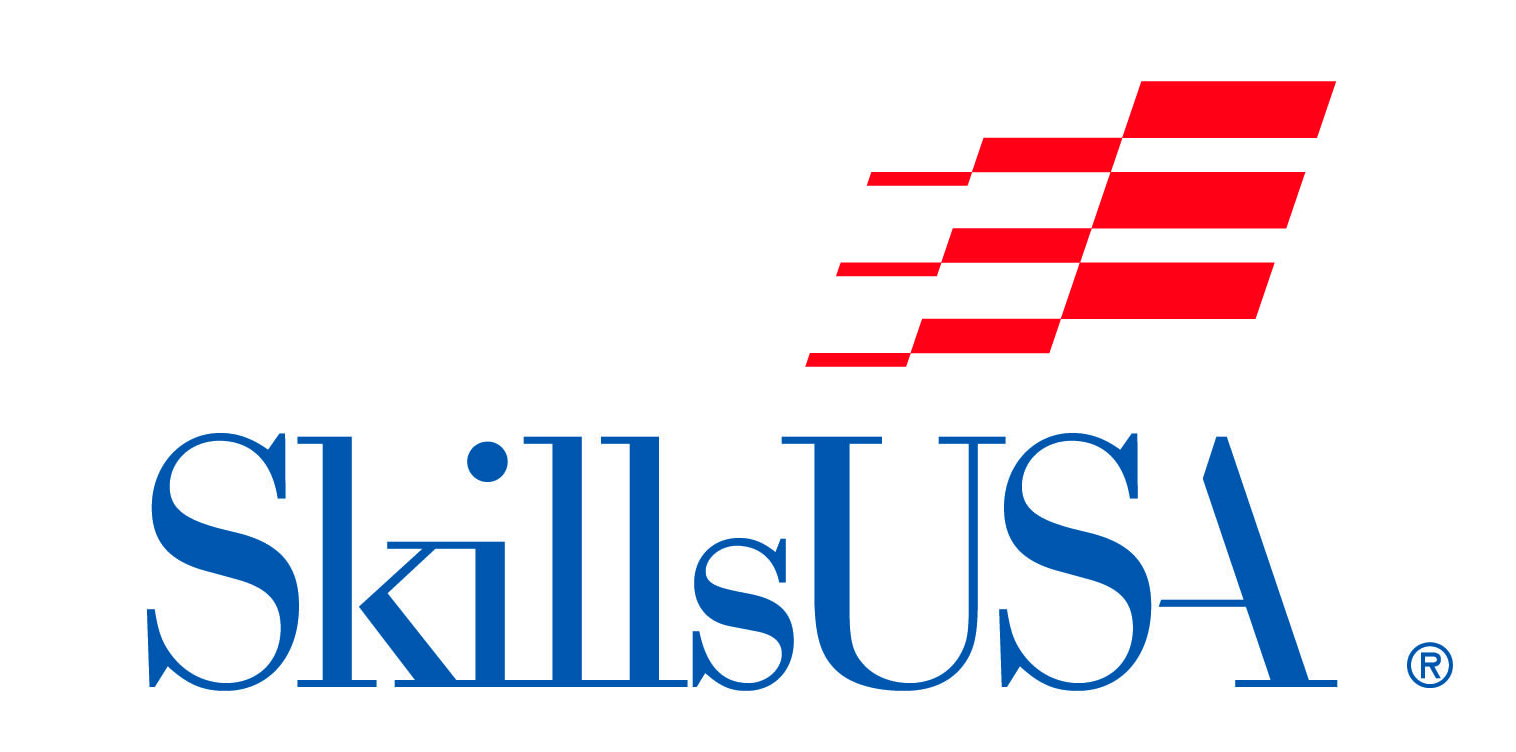 Carpenter’s Pencil
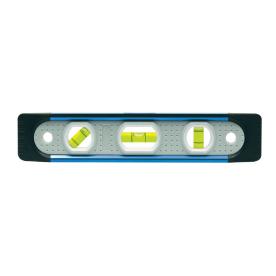 110
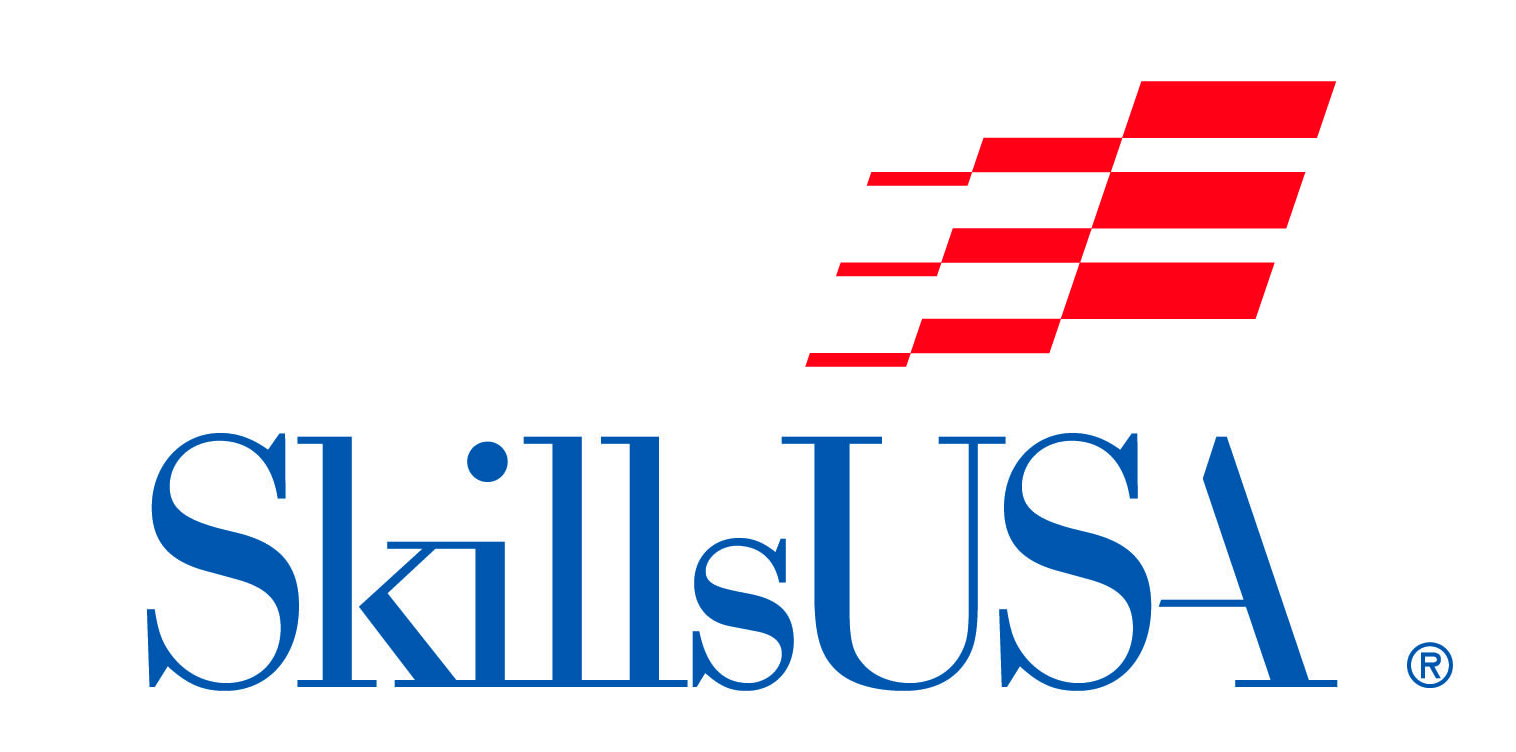 Level
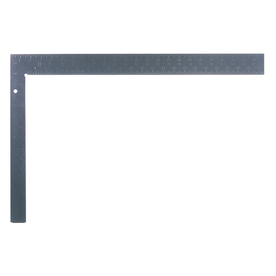 111
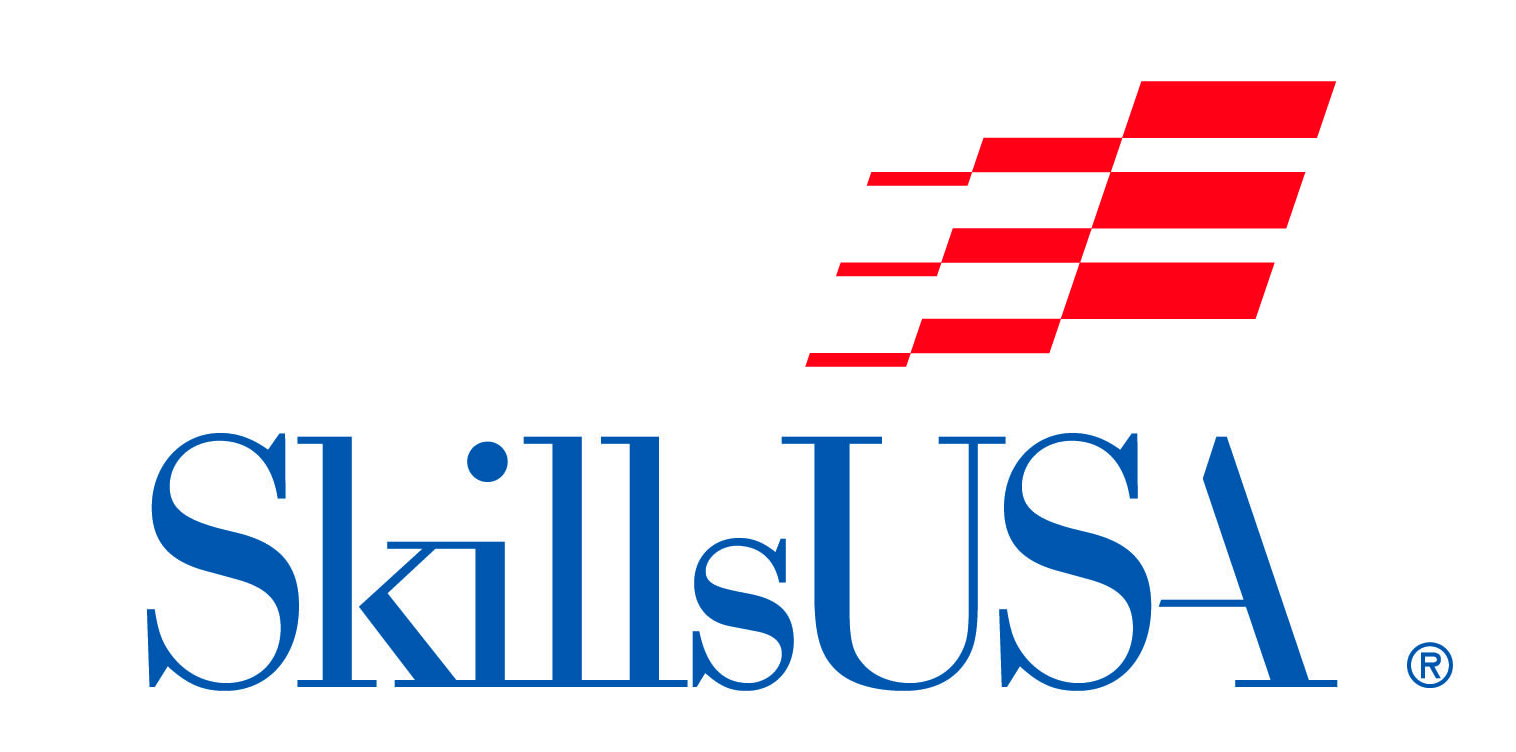 Framing Square
112
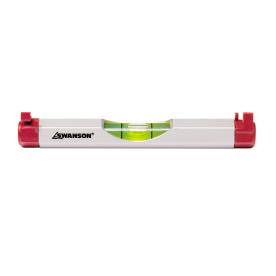 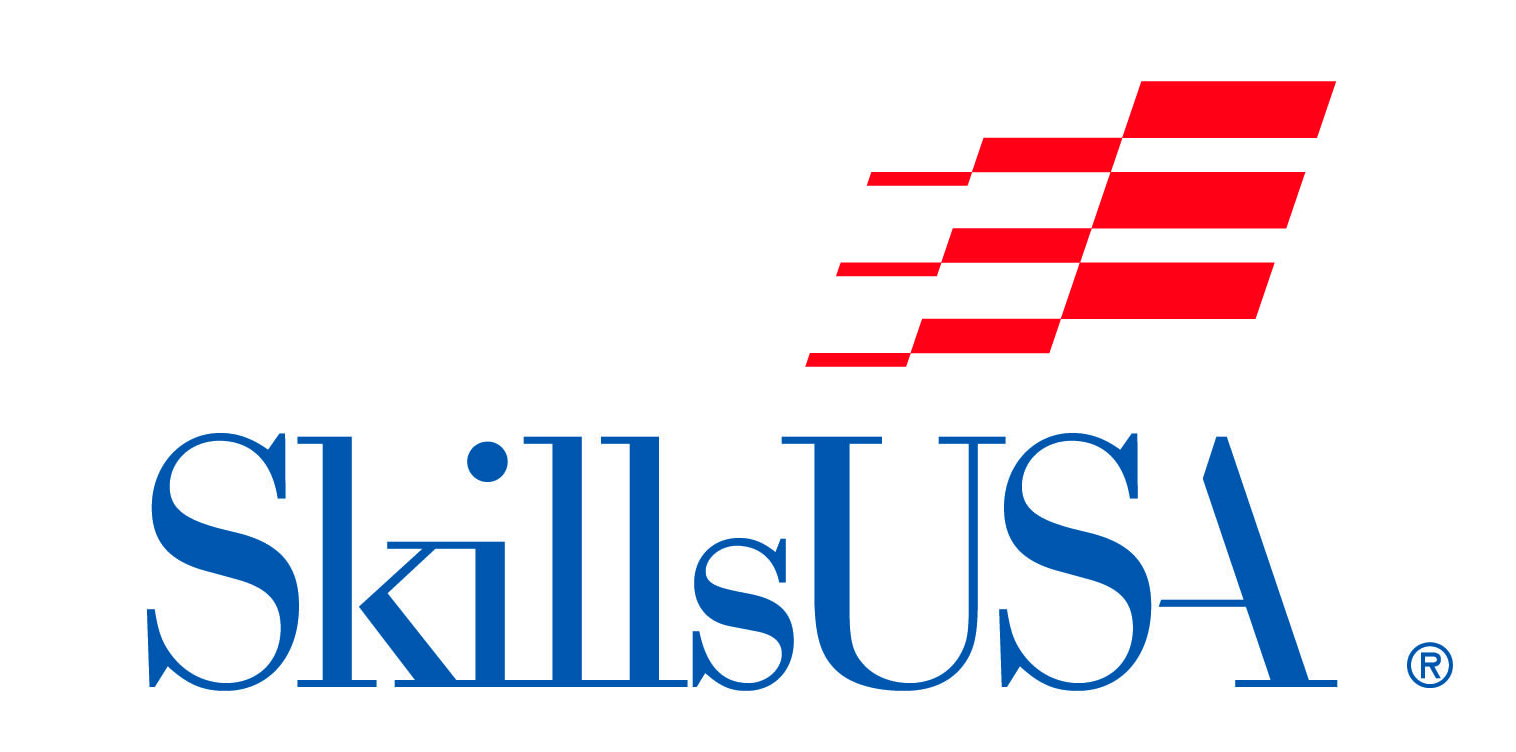 Line Level
113
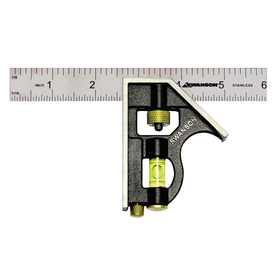 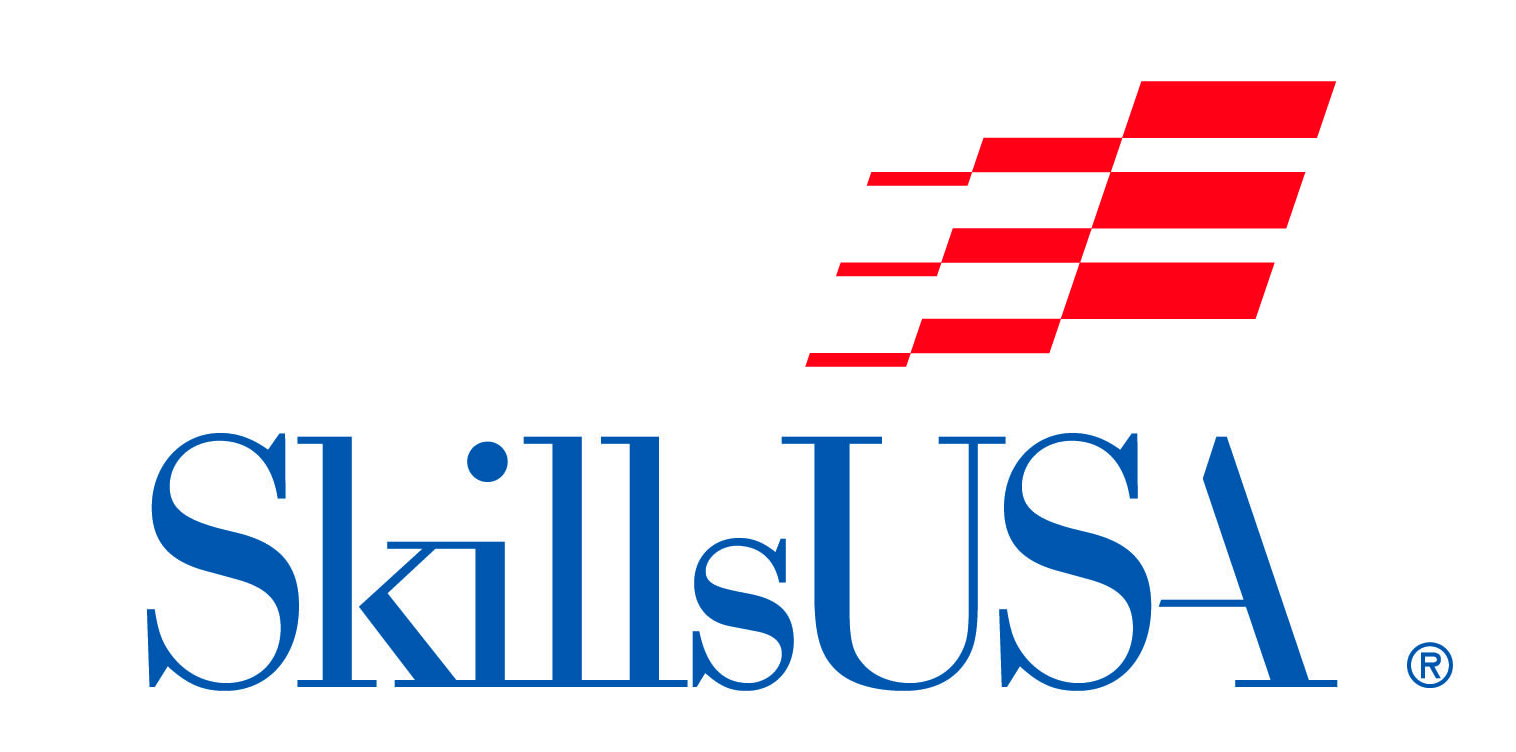 Combination Square
114
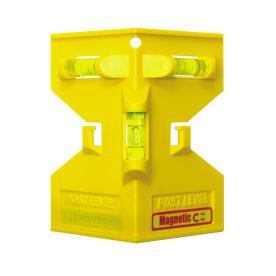 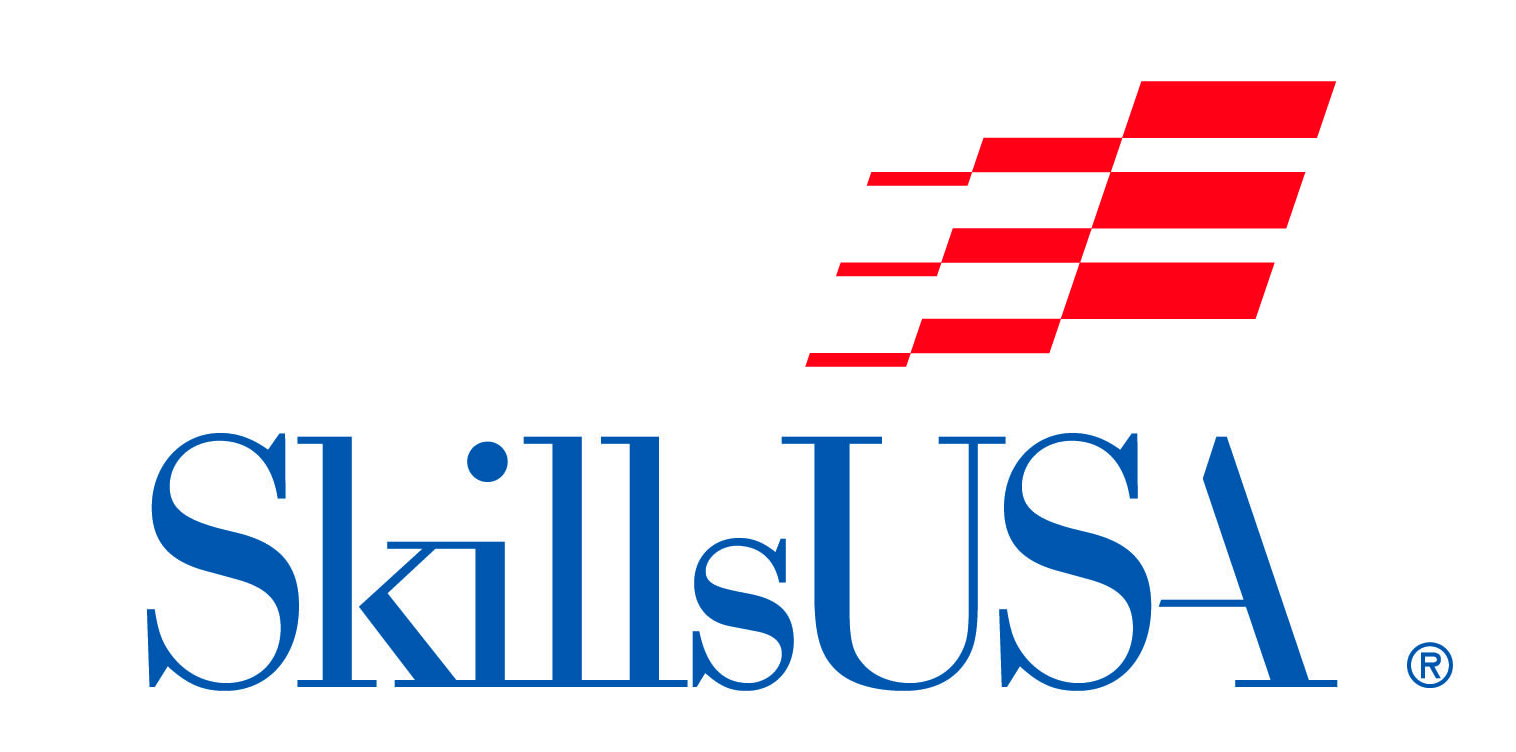 Post Level
115
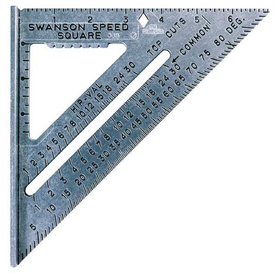 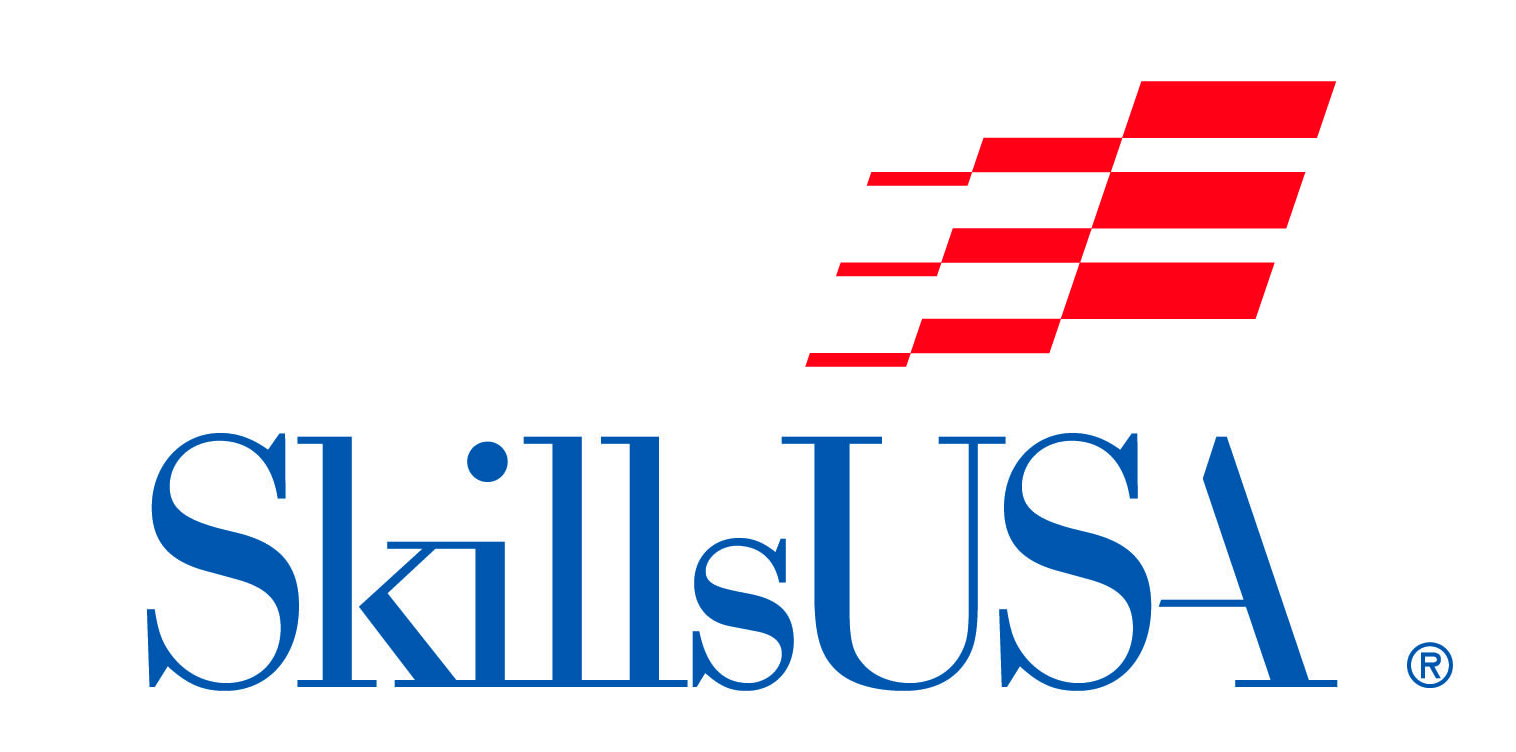 Speed Square
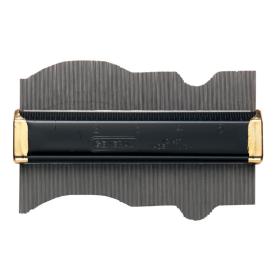 116
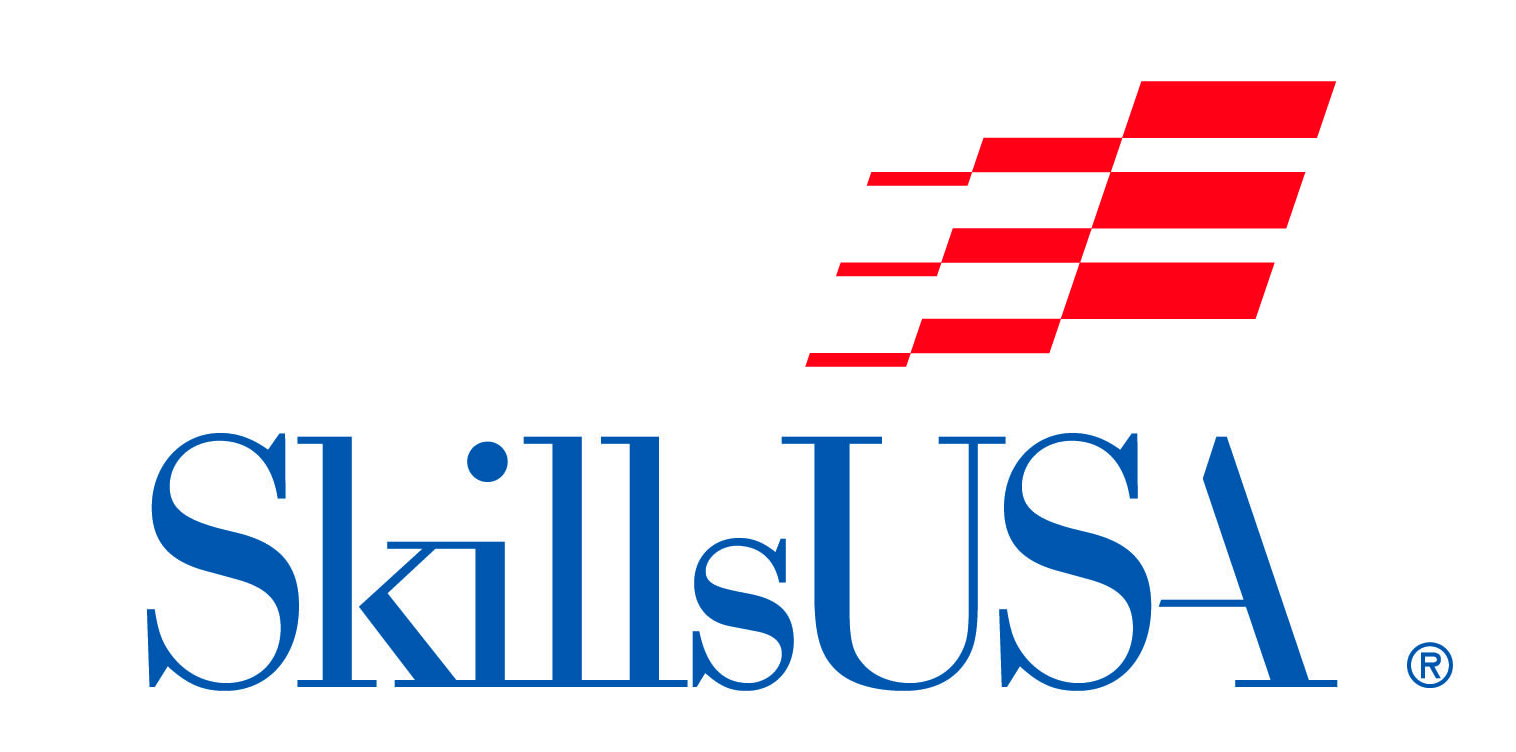 Contour Gauge
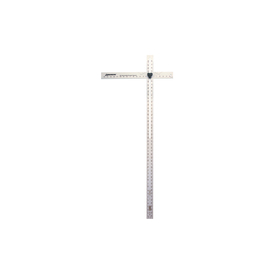 117
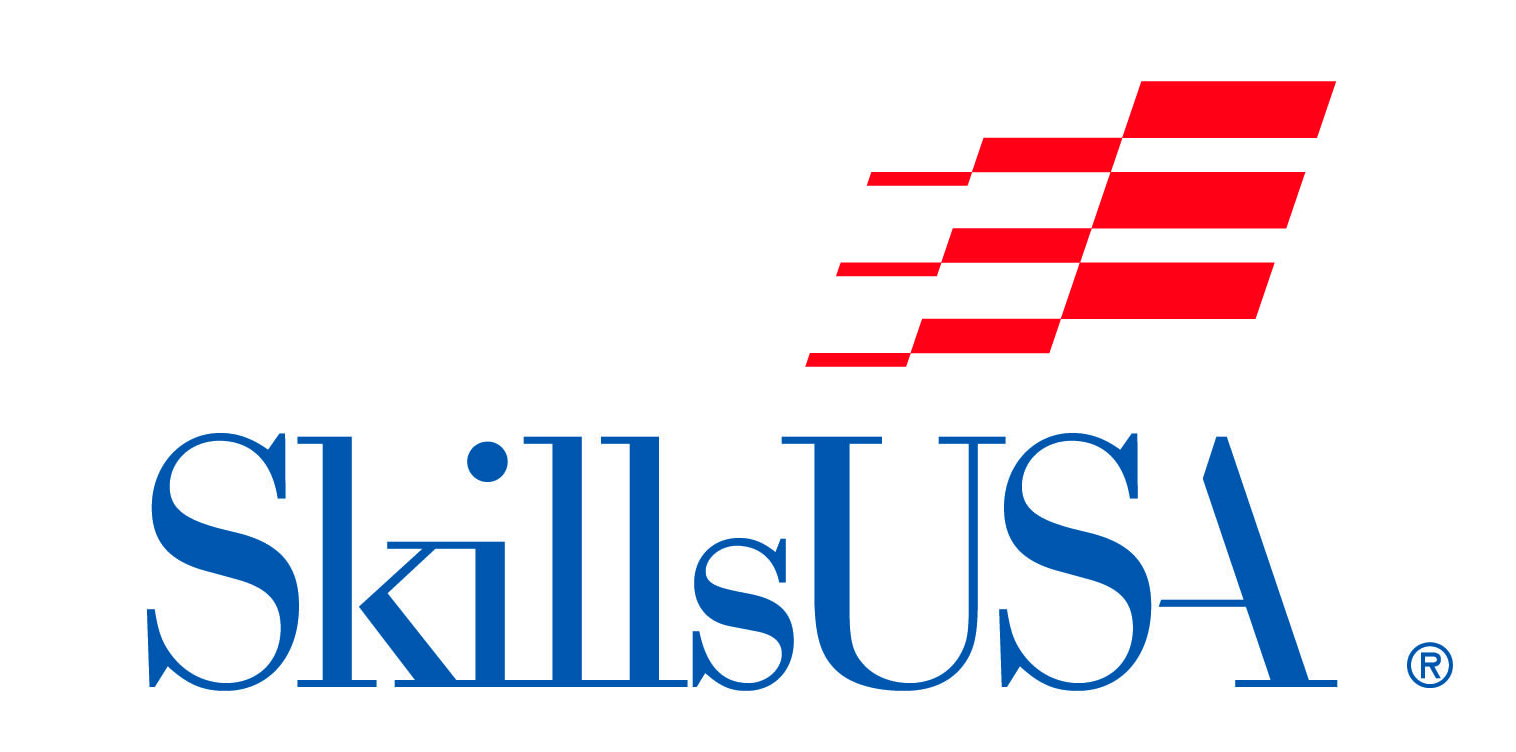 Drywall Square
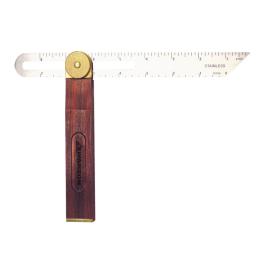 118
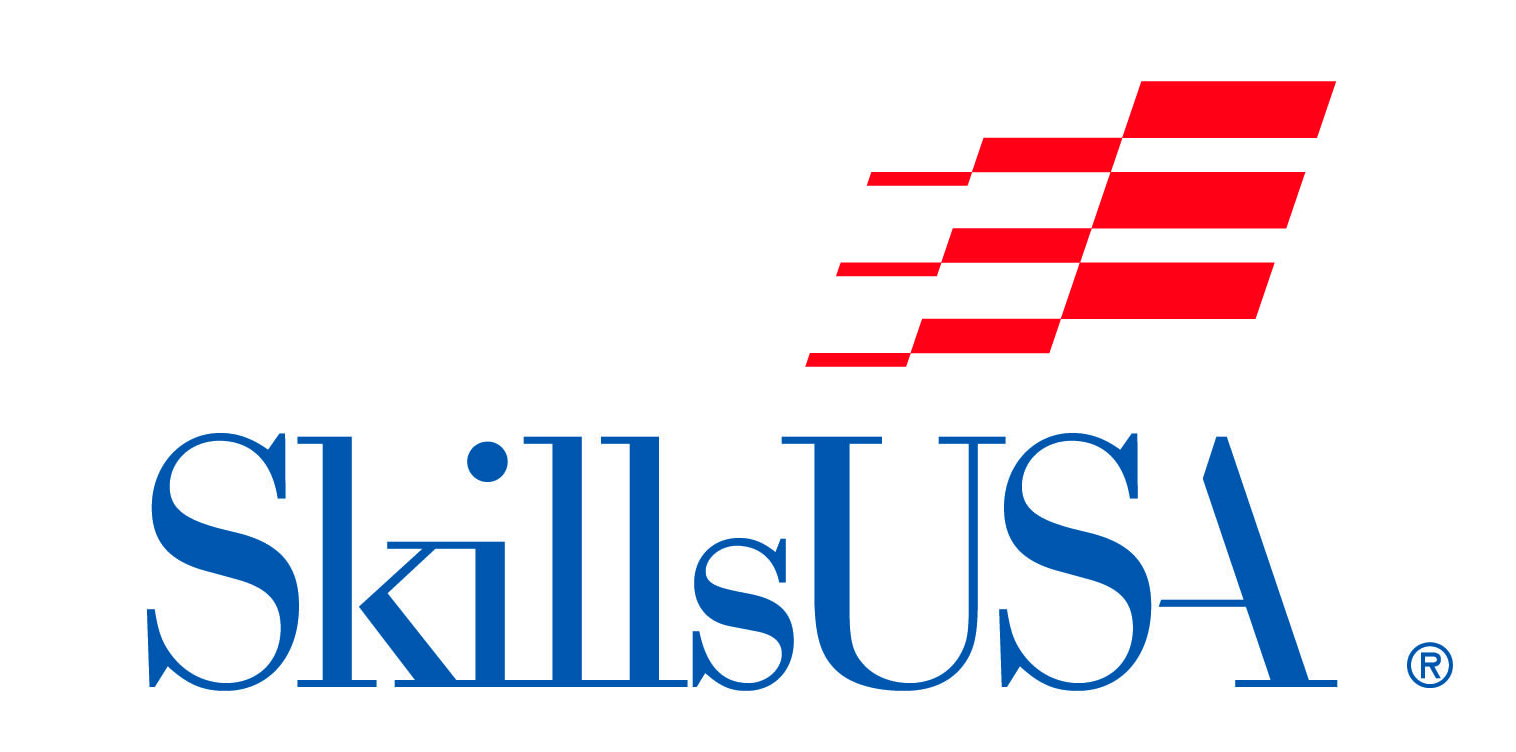 Sliding T Bevel
119
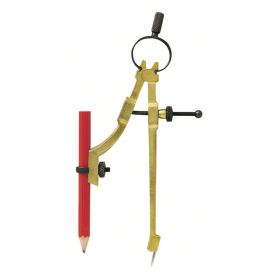 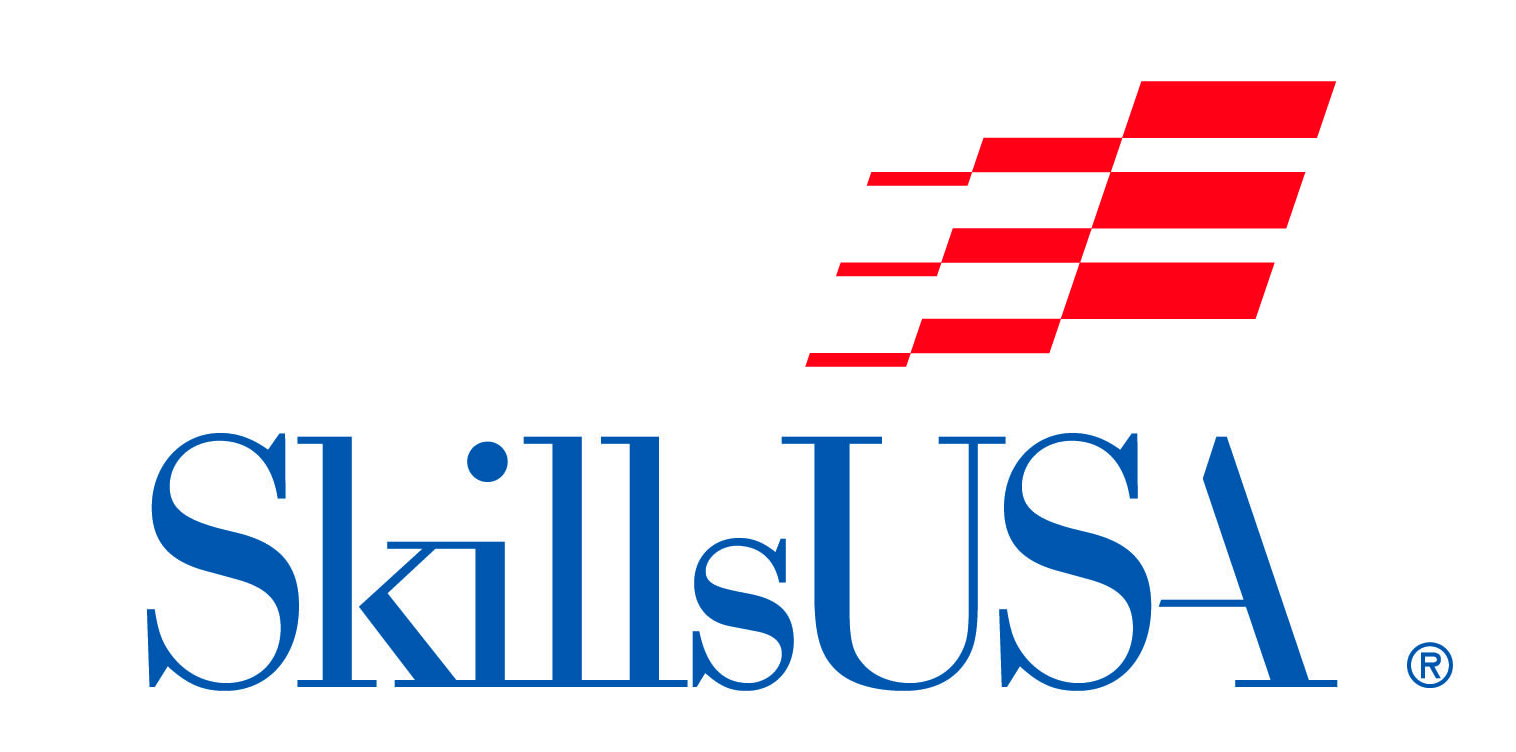 Compass
120
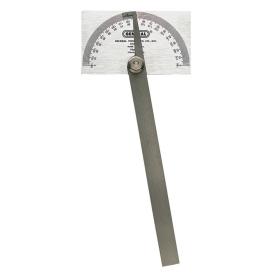 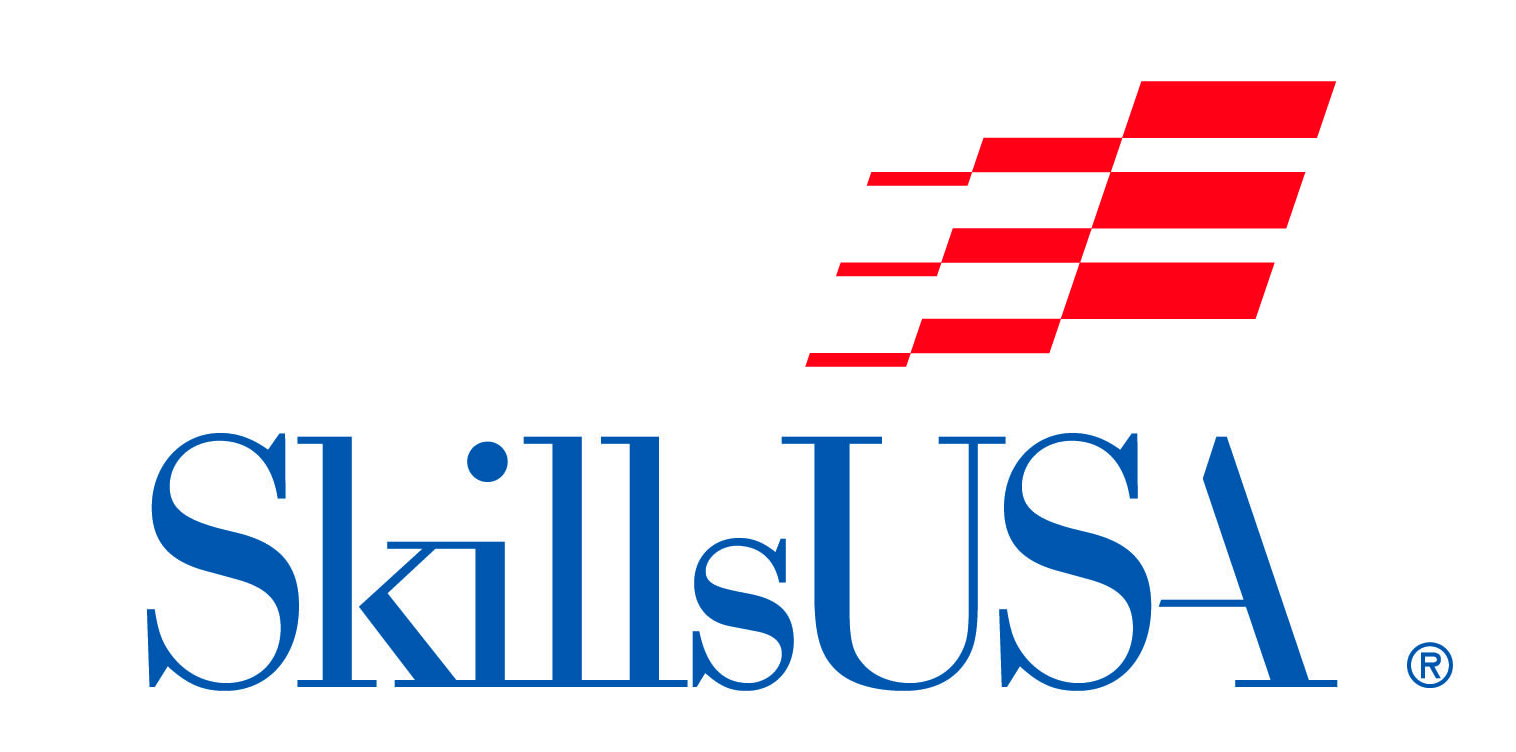 Protractor
121
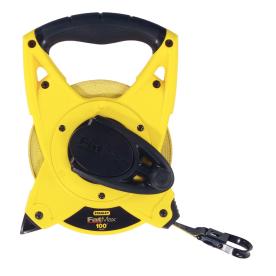 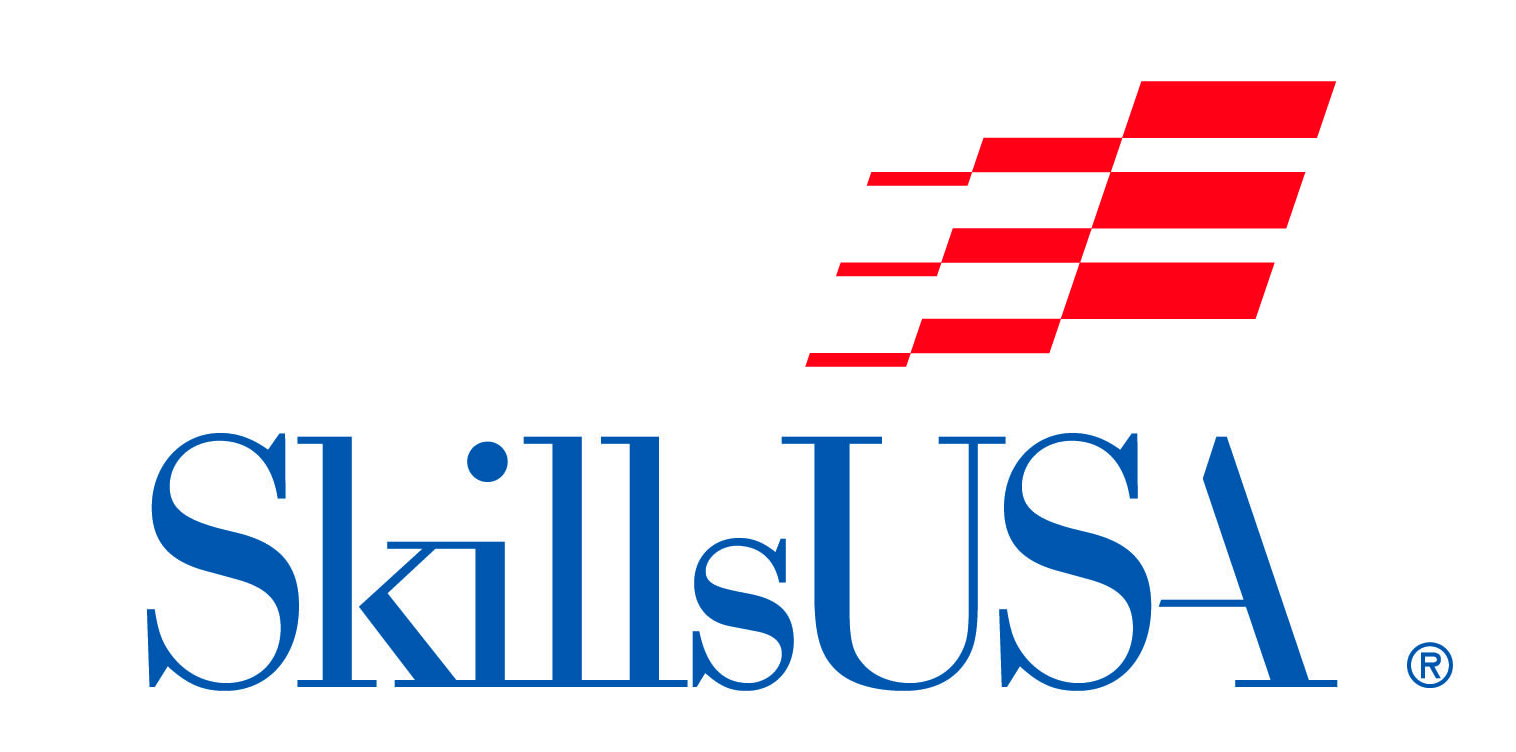 Long Tape
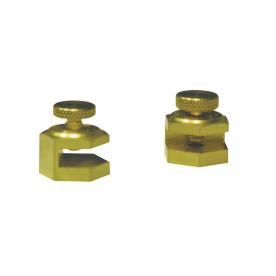 122
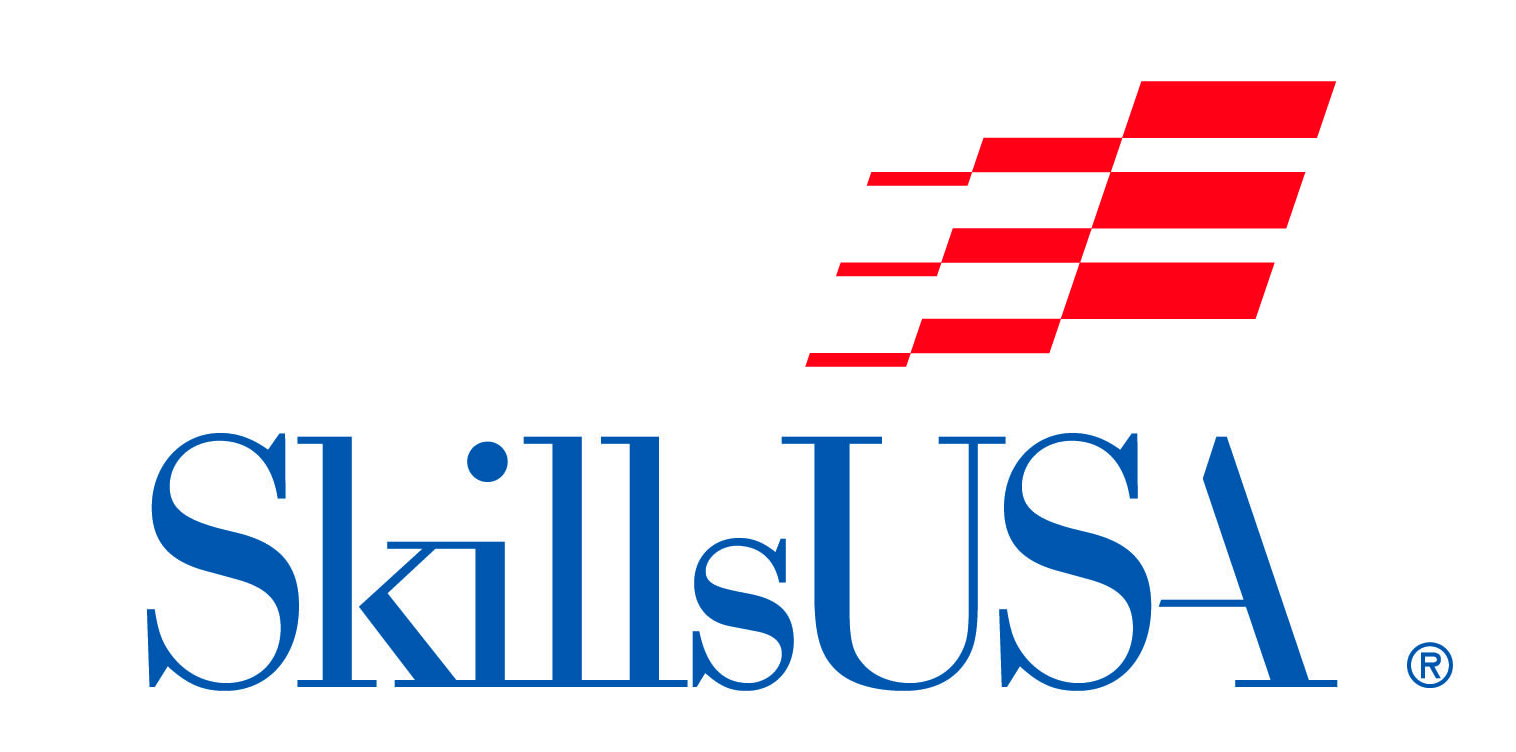 Stair Gauge
123
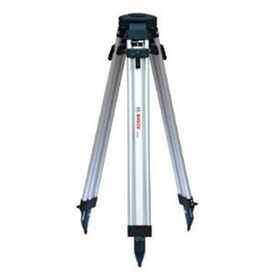 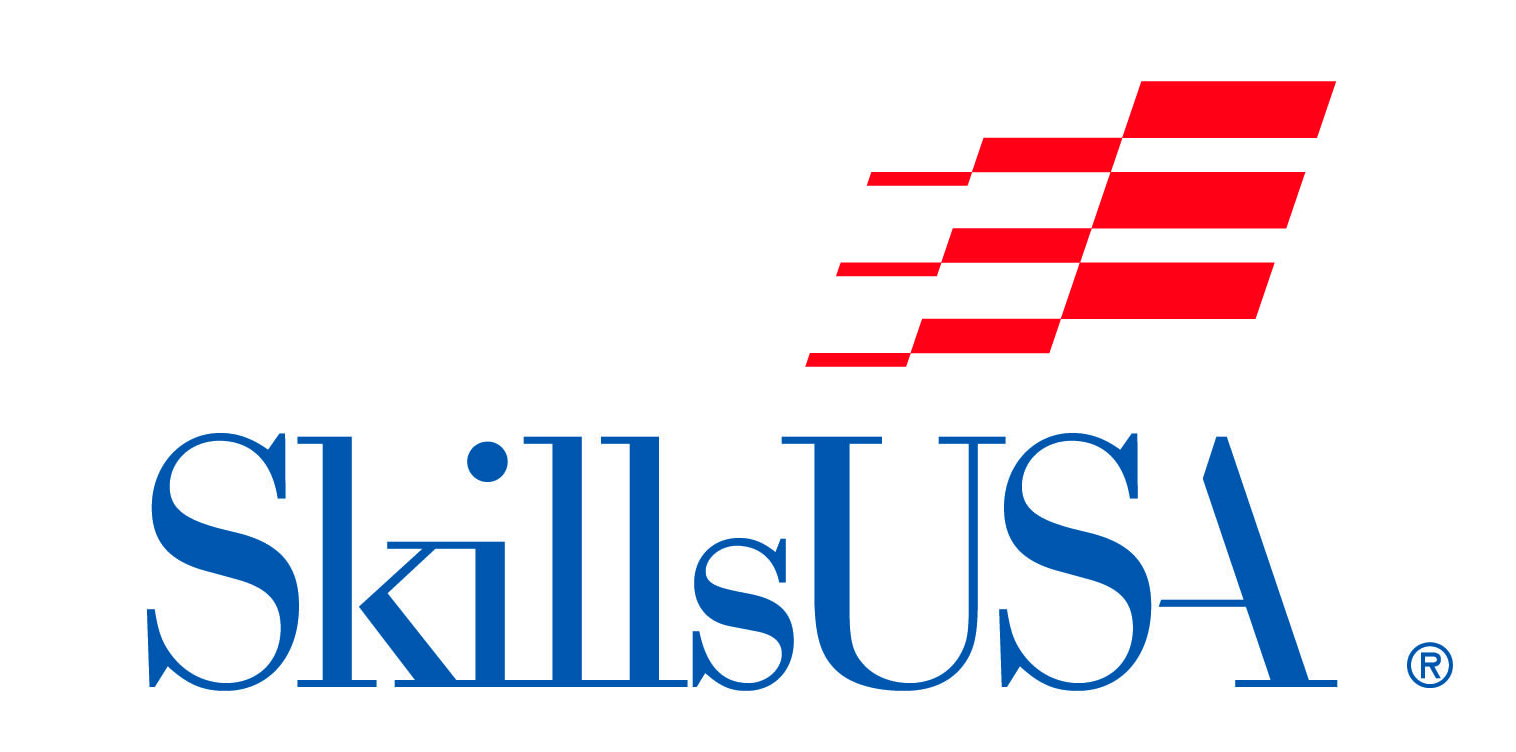 Tripod
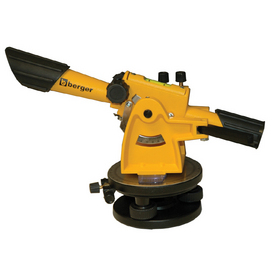 124
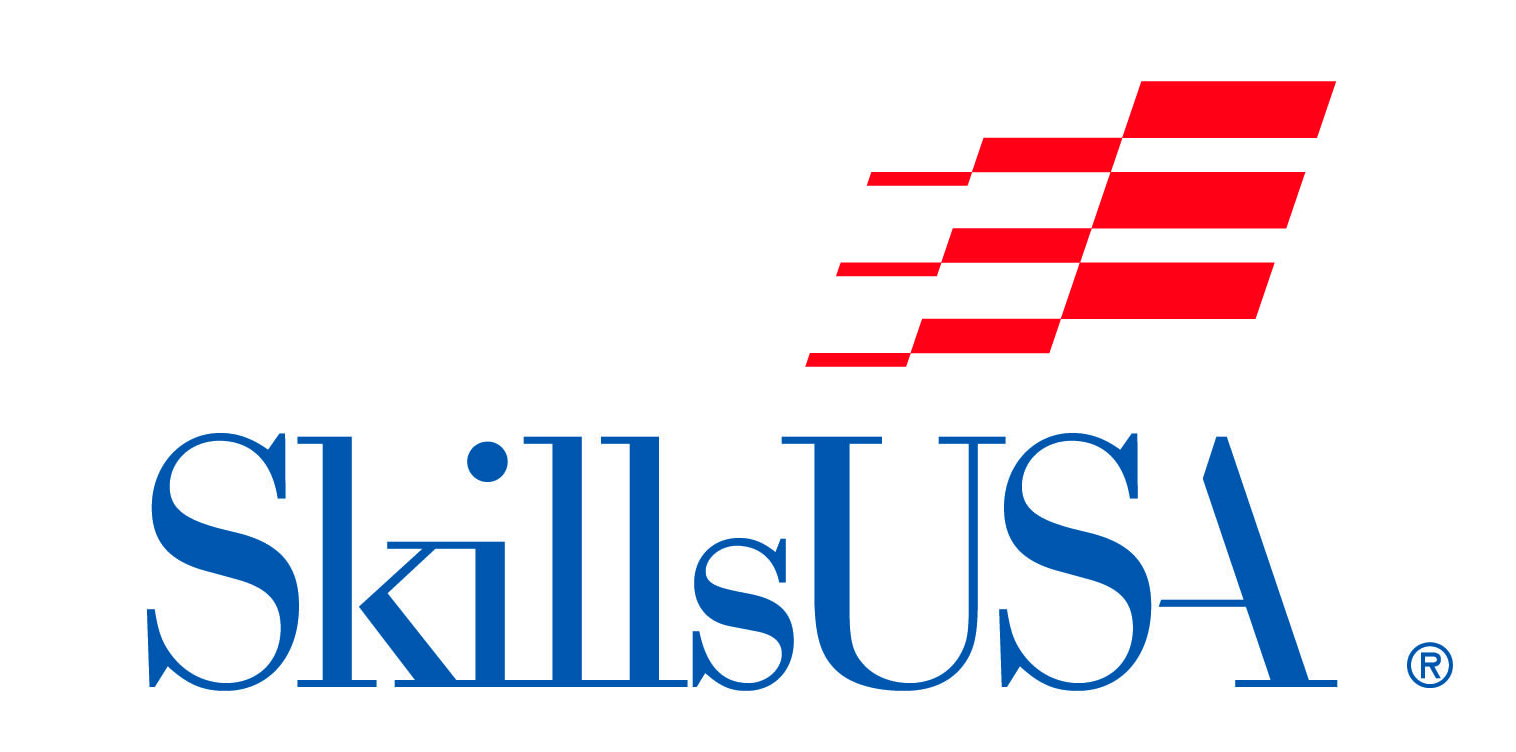 Transit
125
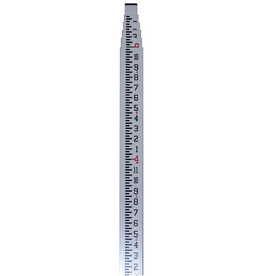 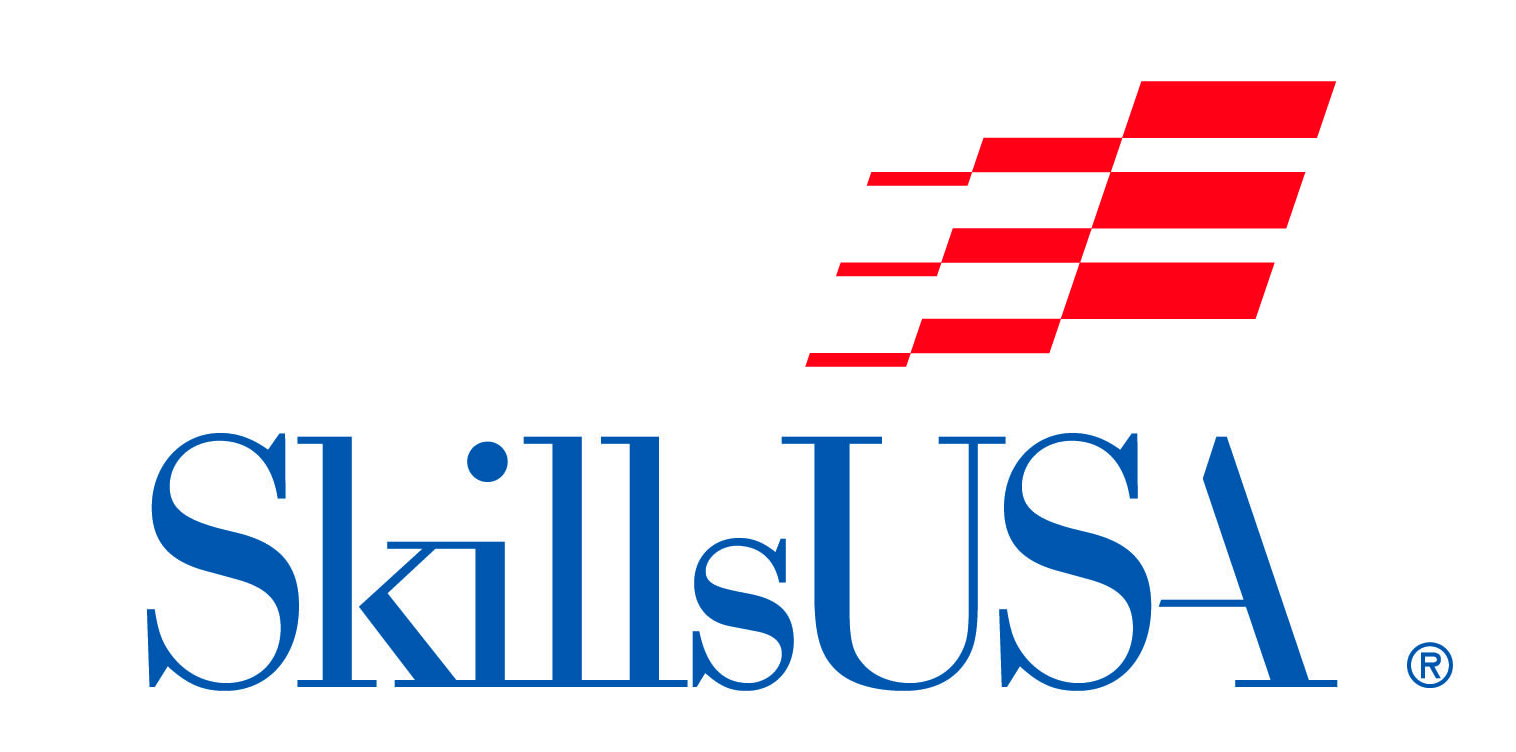 Leveling Rod
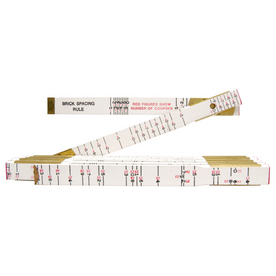 126
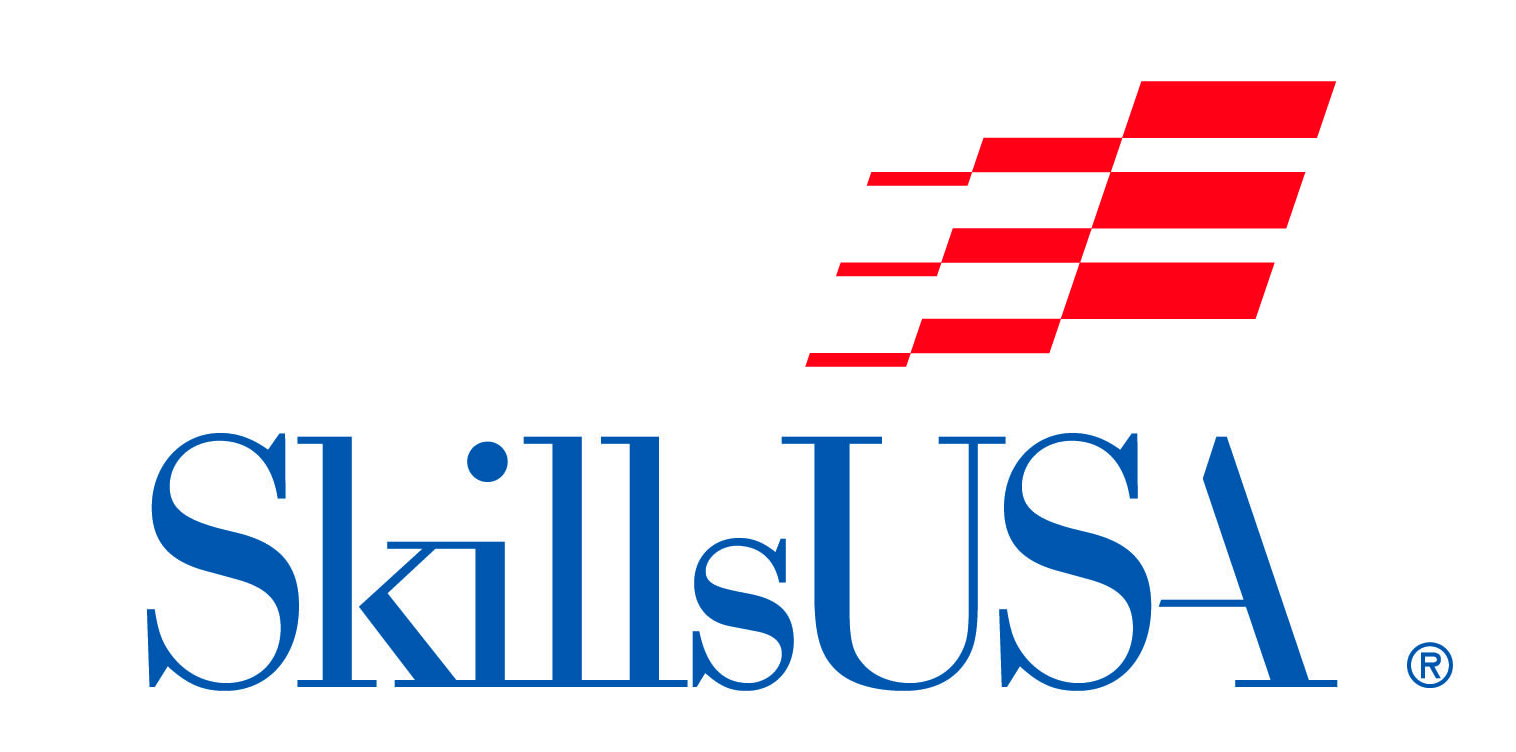 Mason’s Rule
127
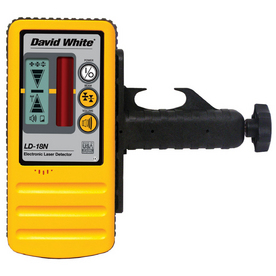 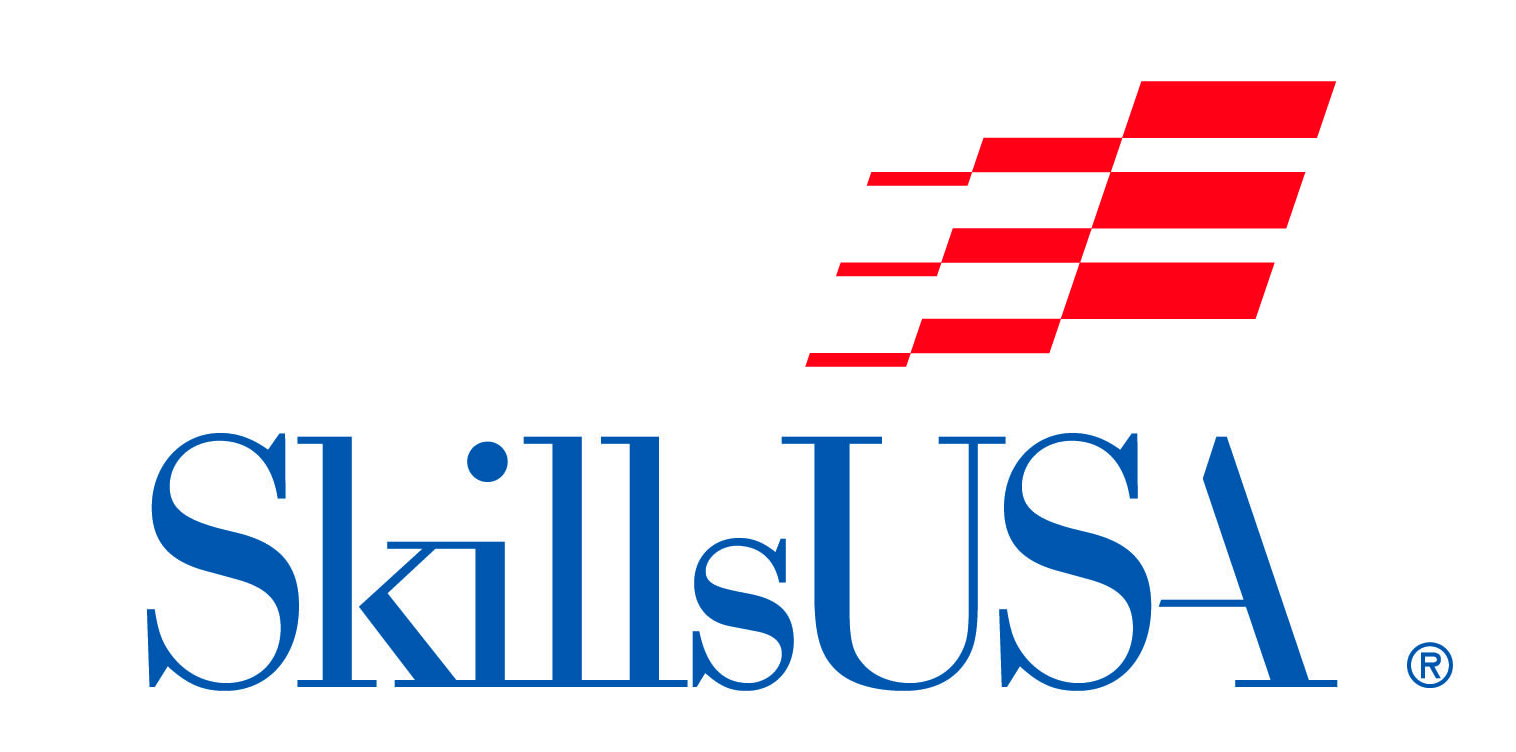 Laser Detector
128
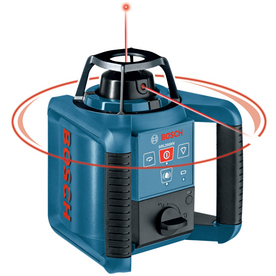 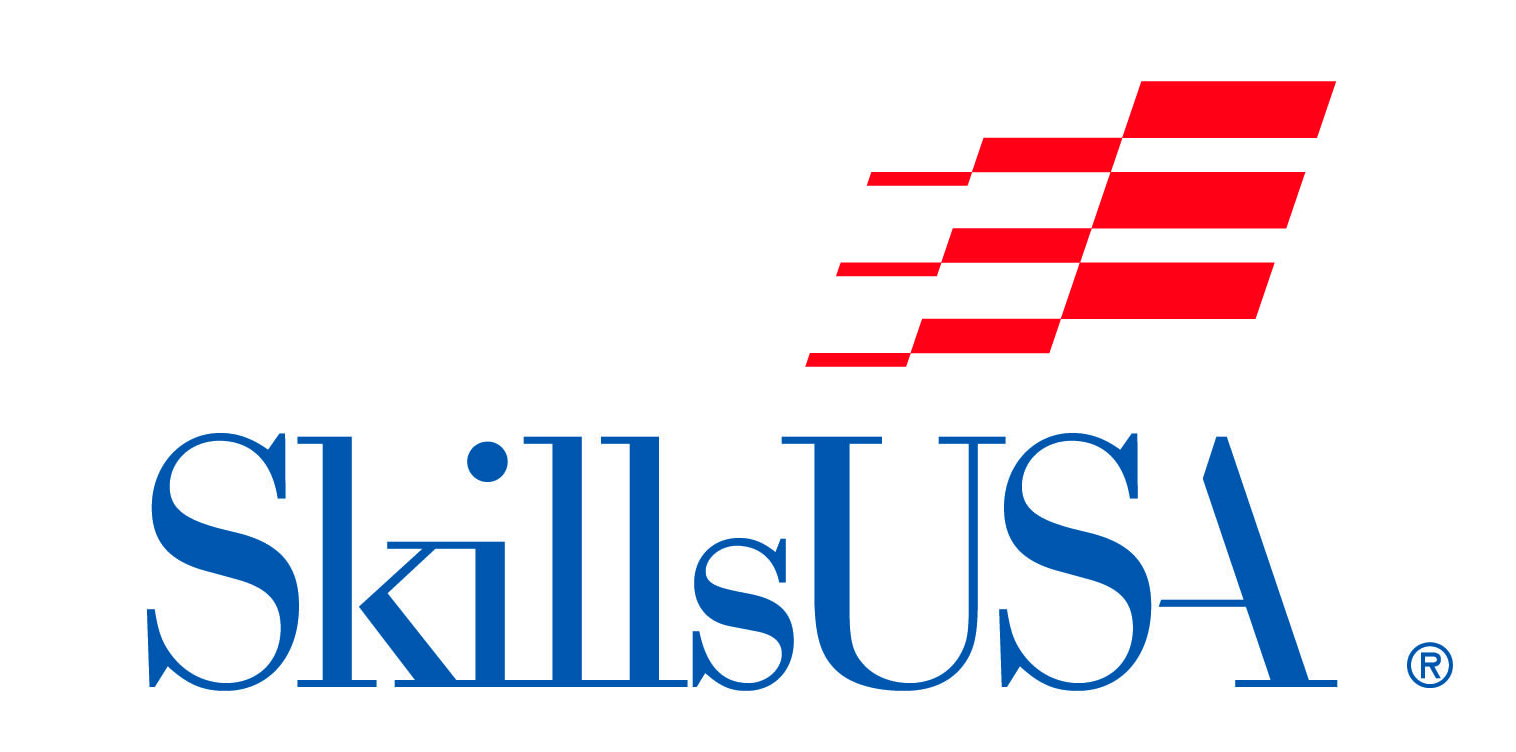 Rotary Laser Level
129
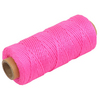 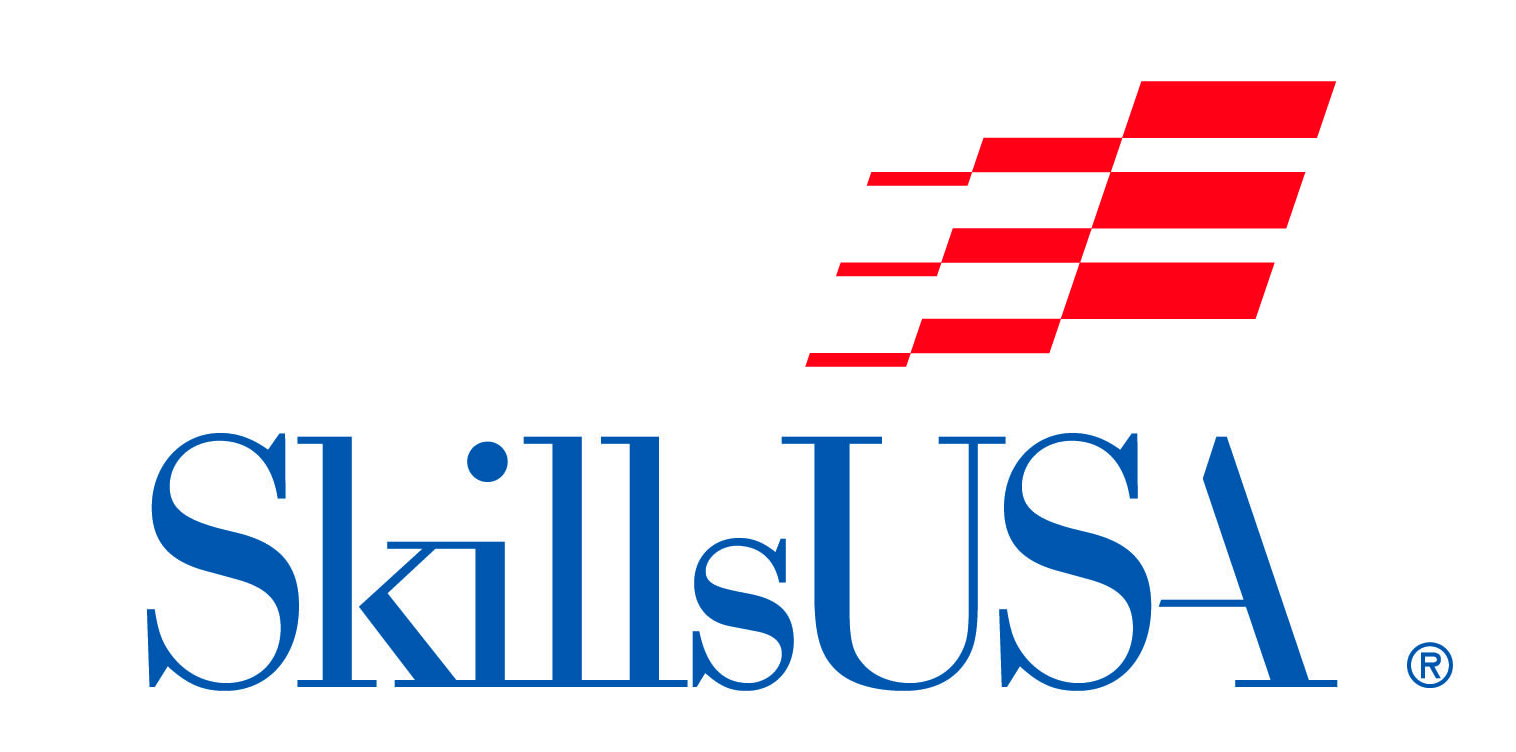 Mason Line
130
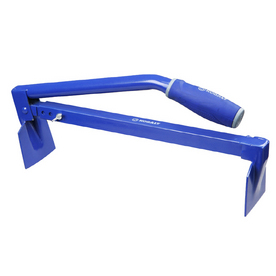 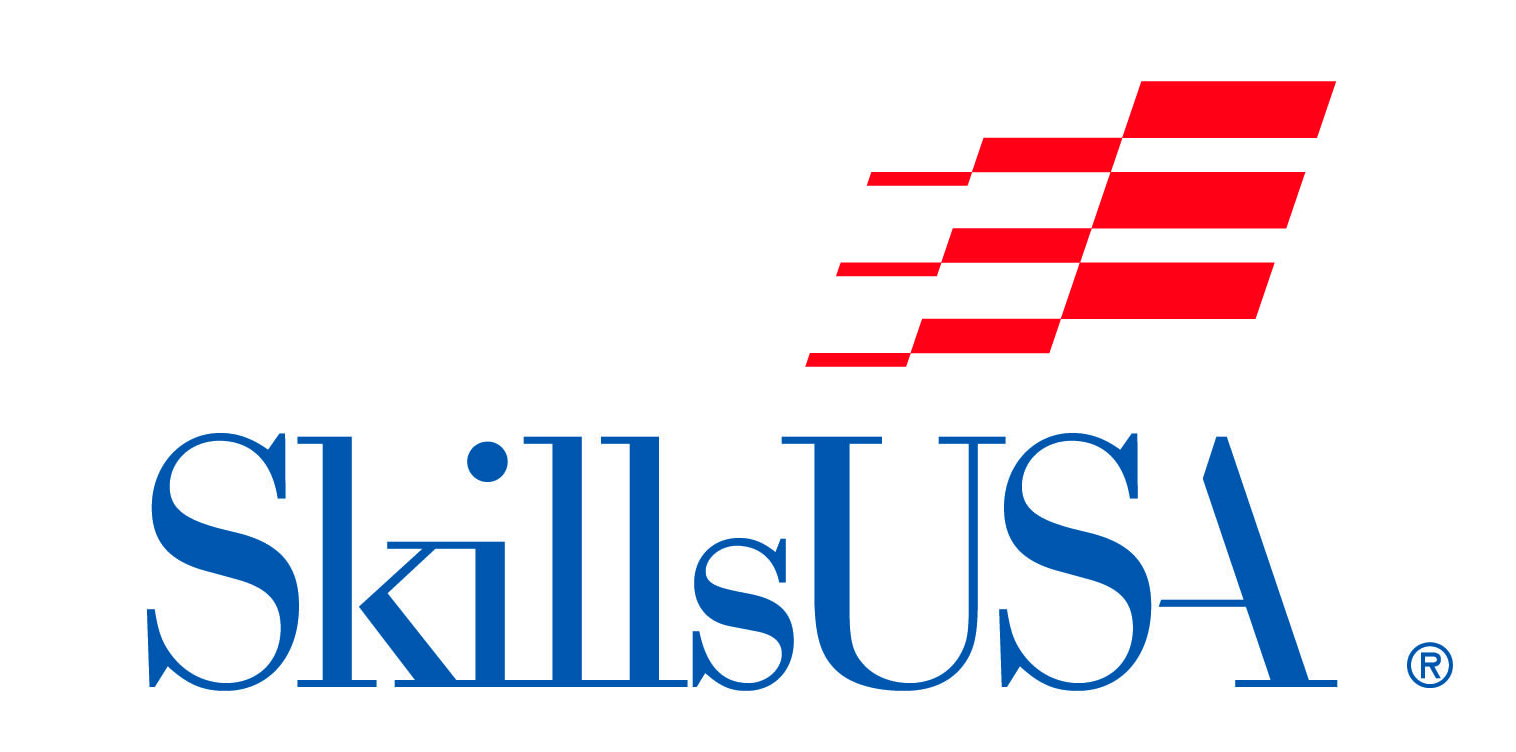 Brick Tongs
131
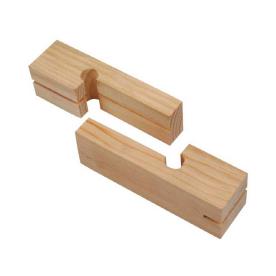 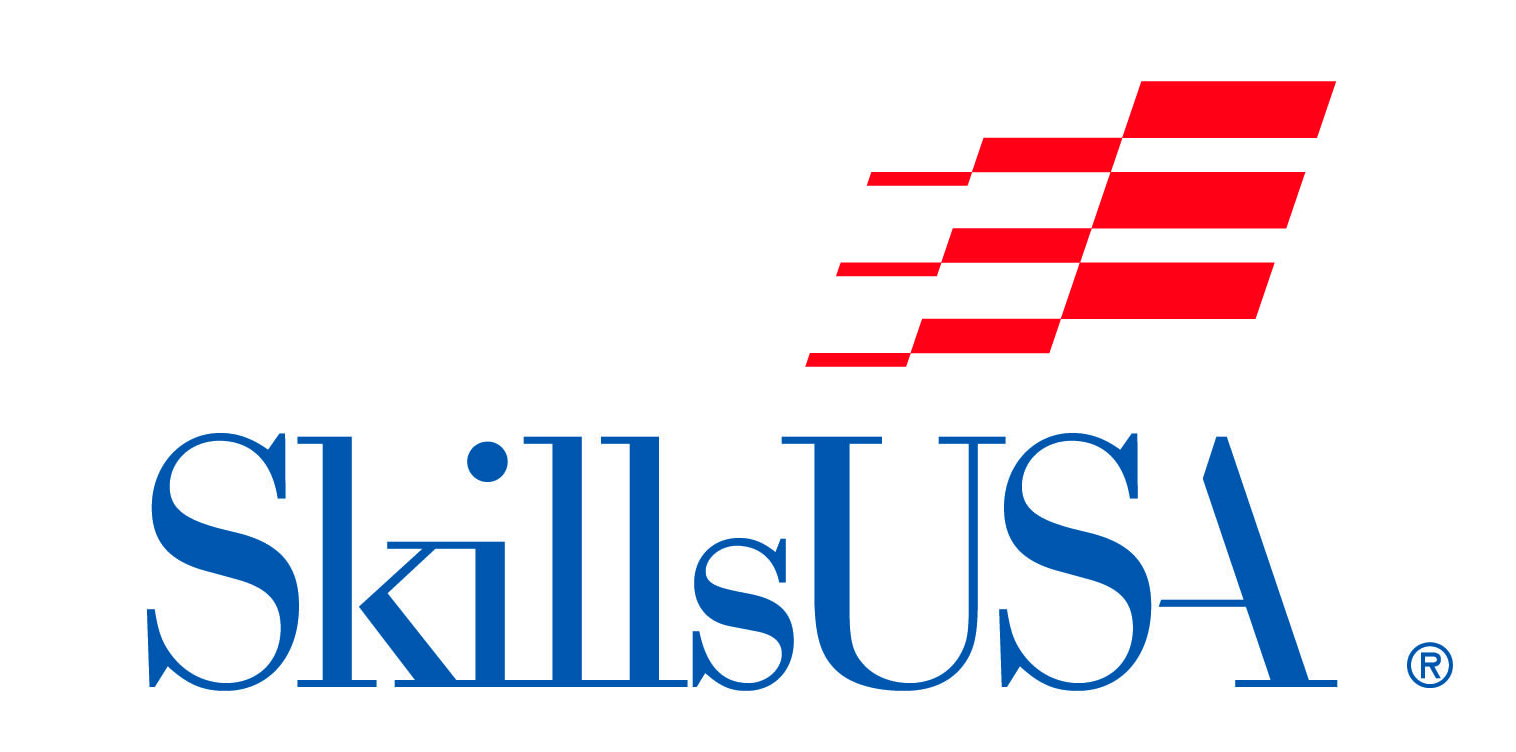 Line Block
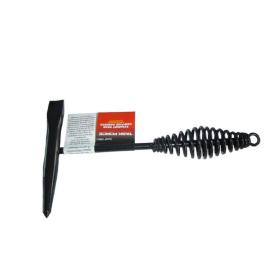 132
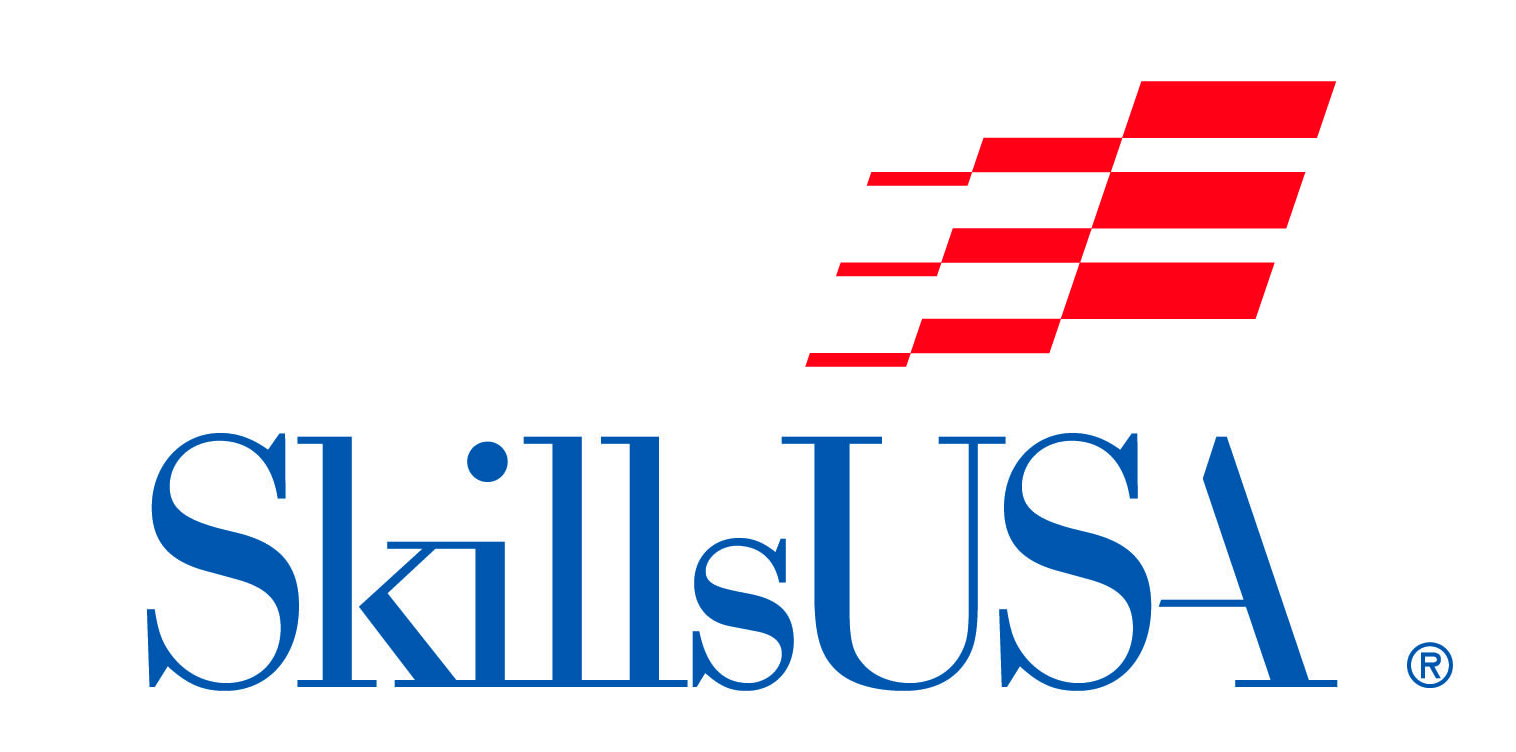 Chipping Hammer
133
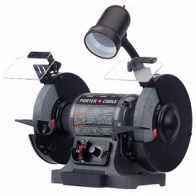 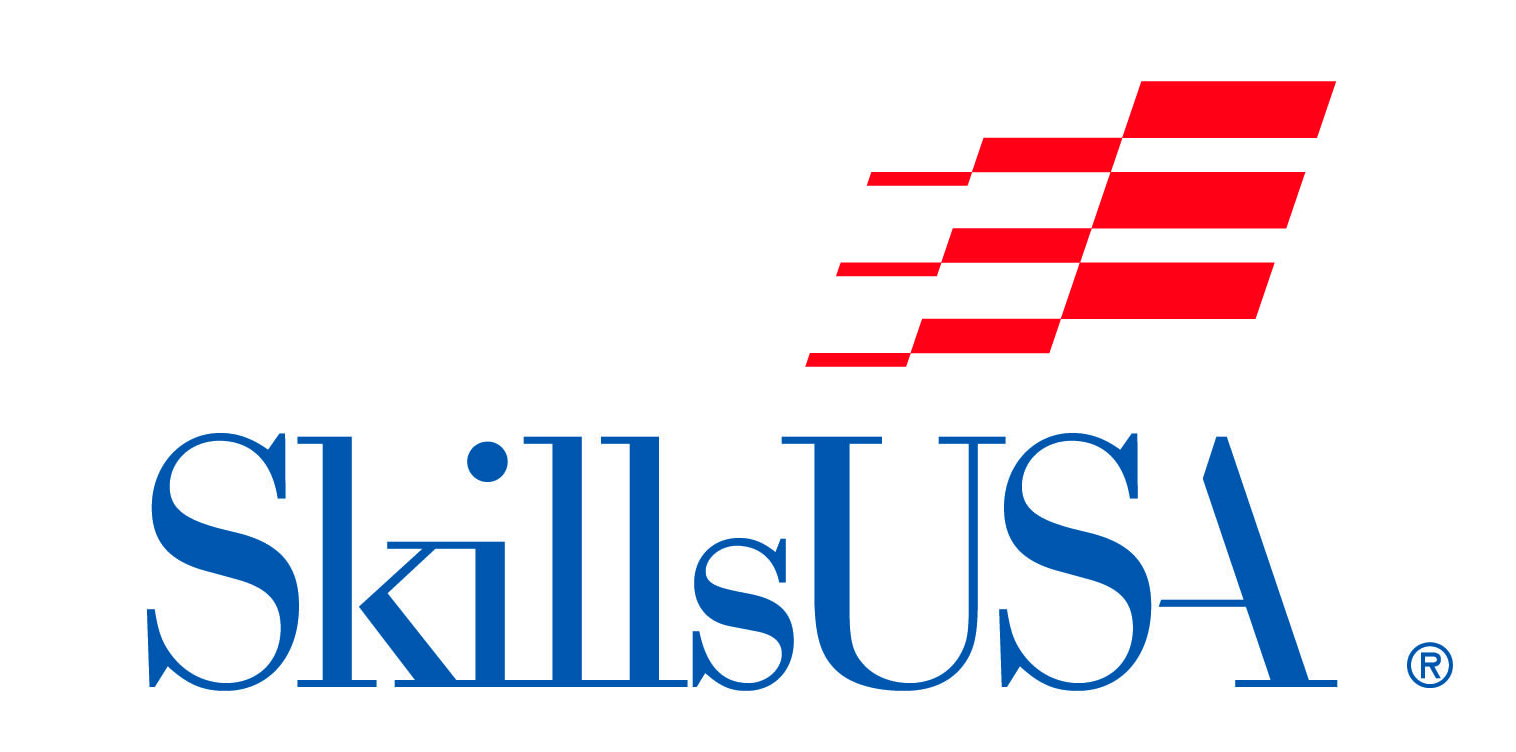 Bench Grinder
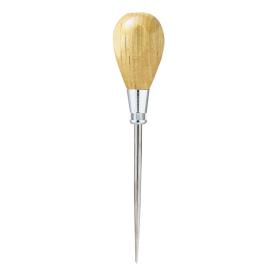 134
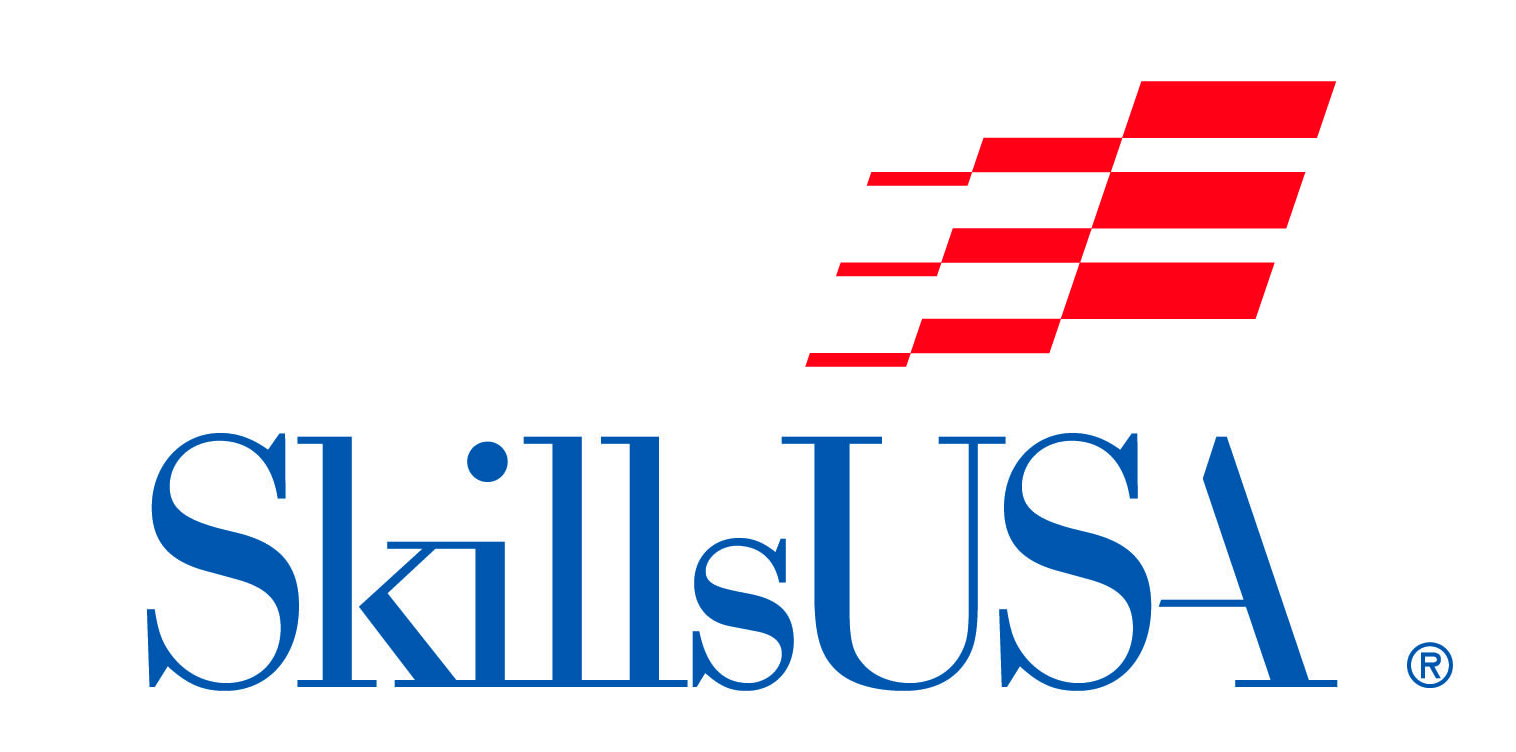 Scratch Awl
135
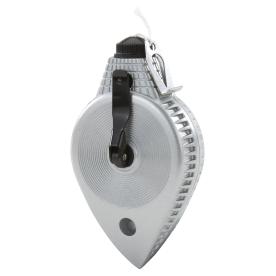 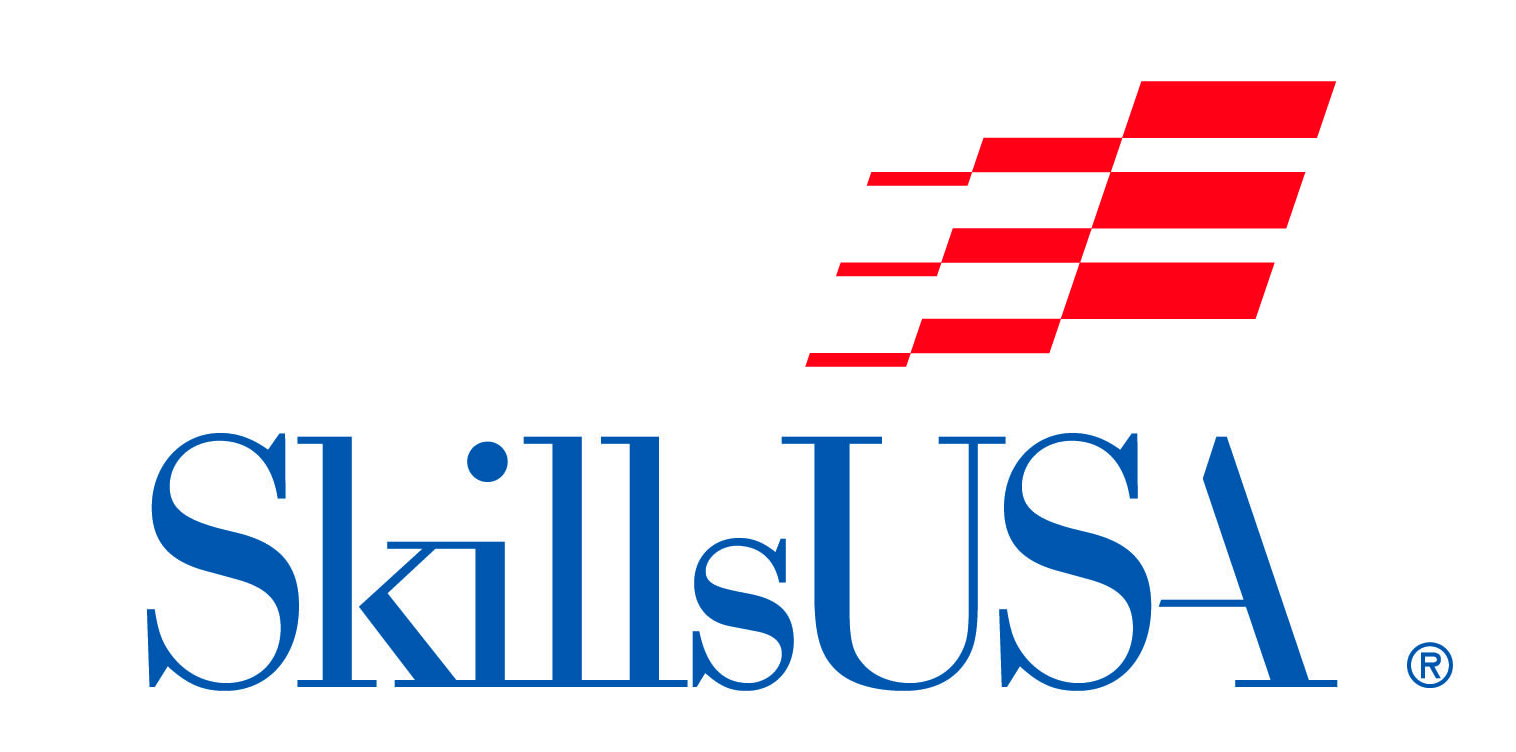 Chalk Line Reel
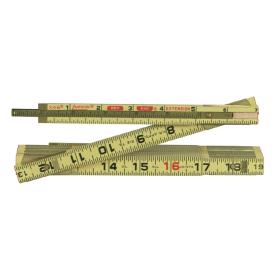 136
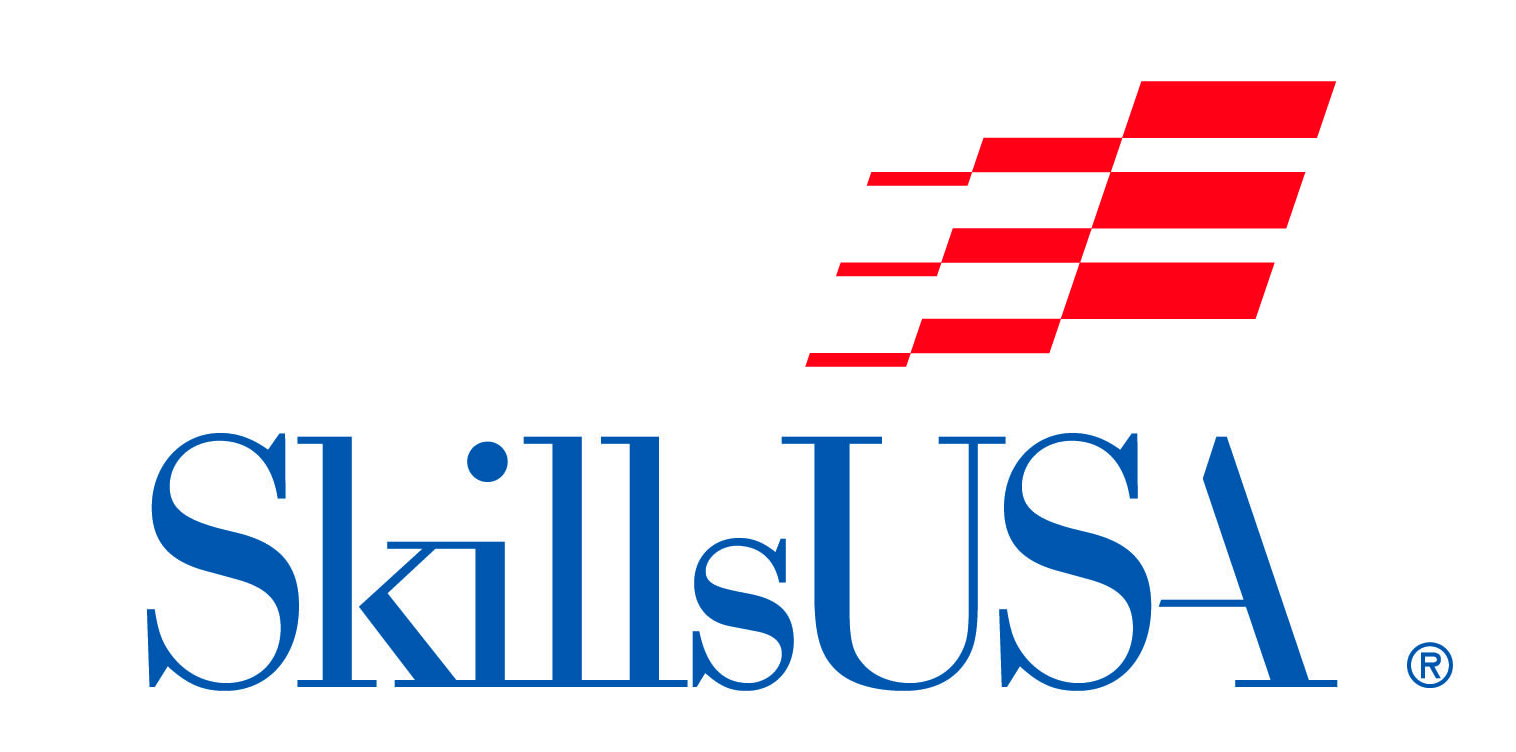 Extension Wood Rule
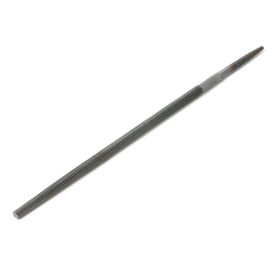 137
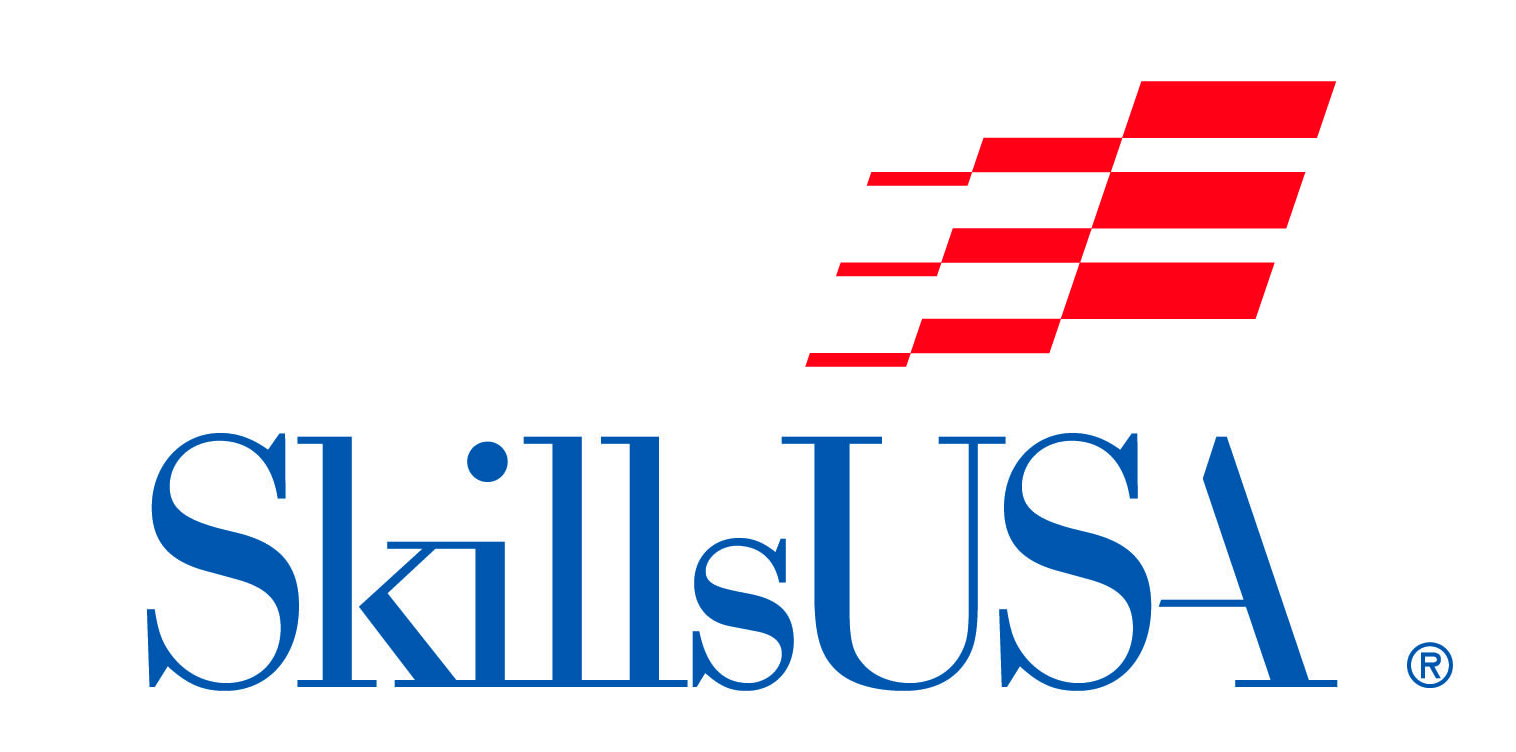 Round File
x
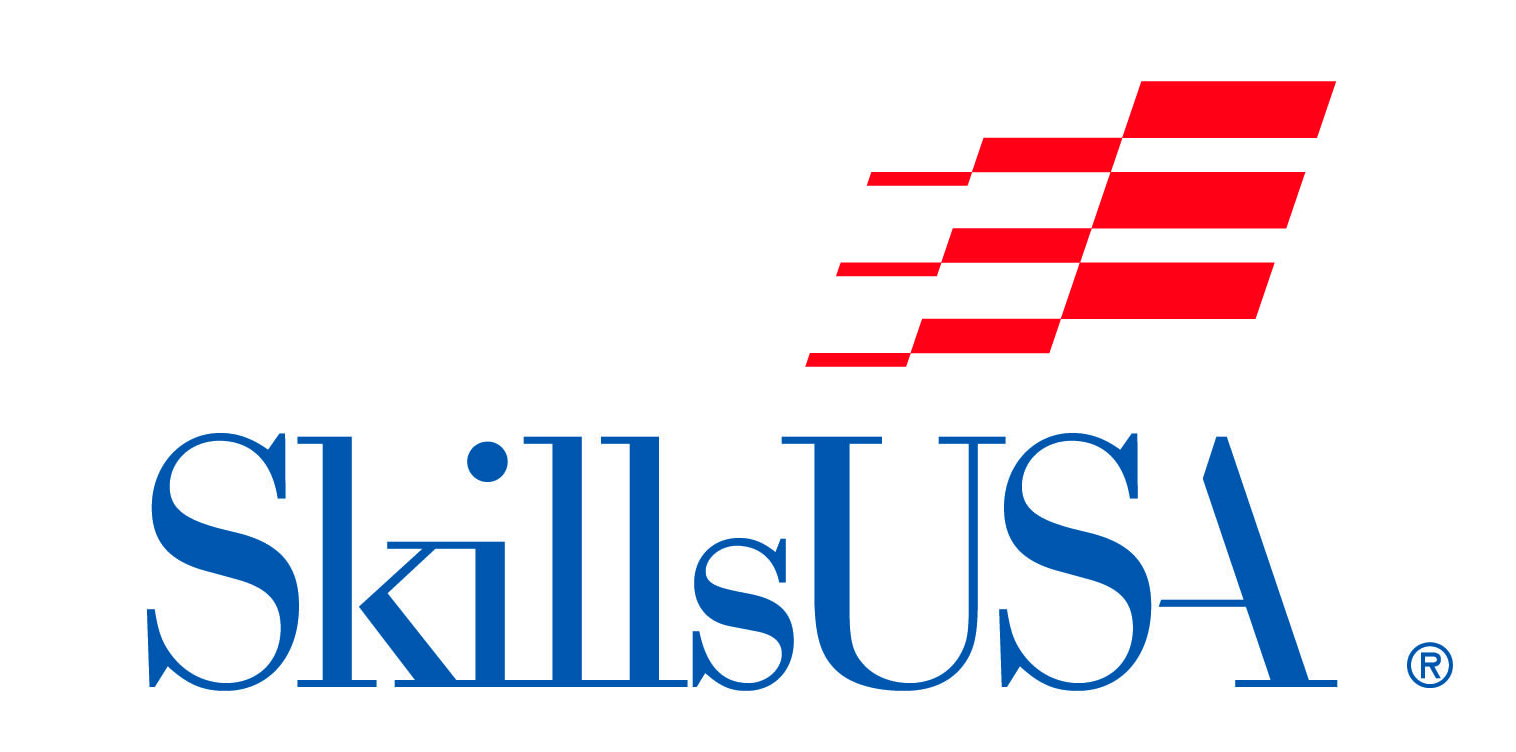 x
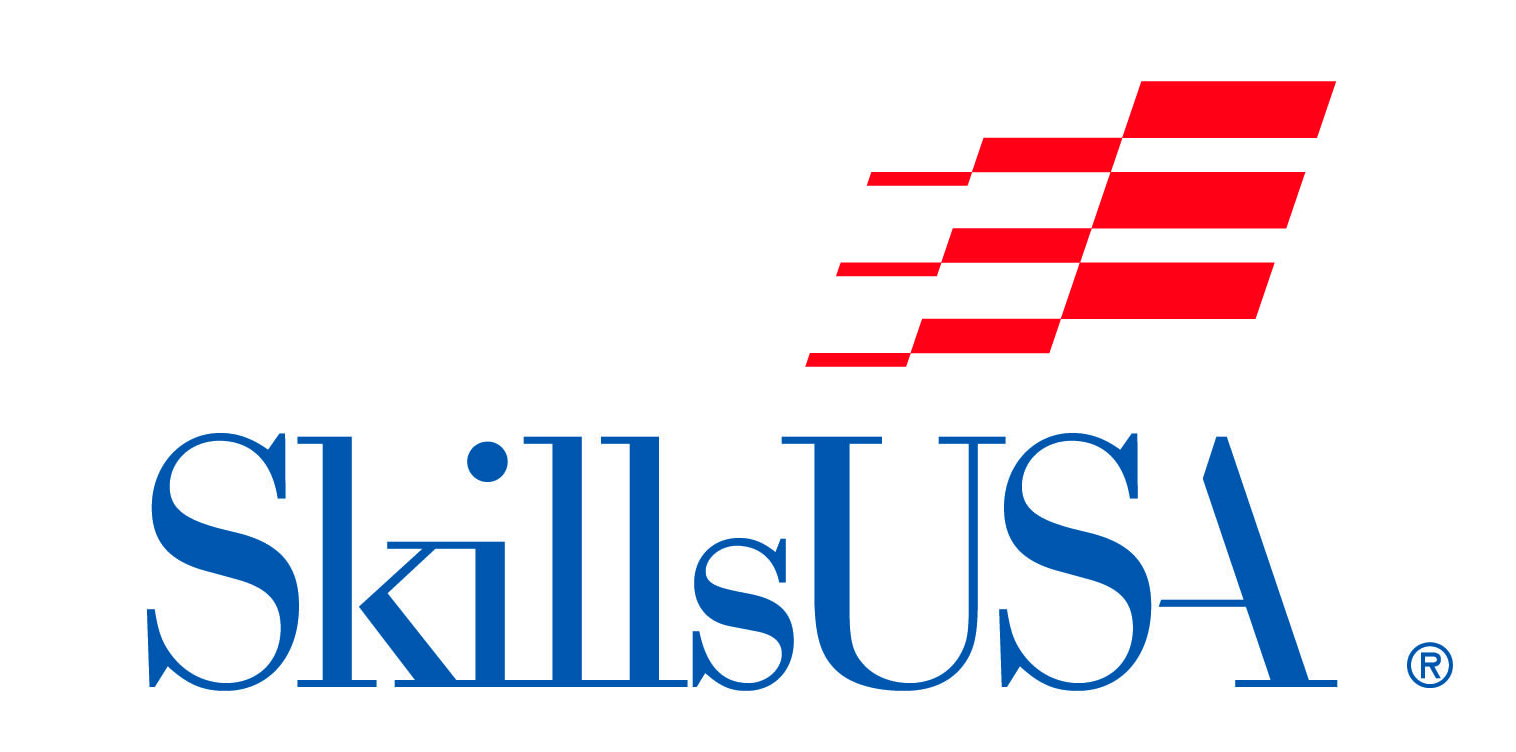 x
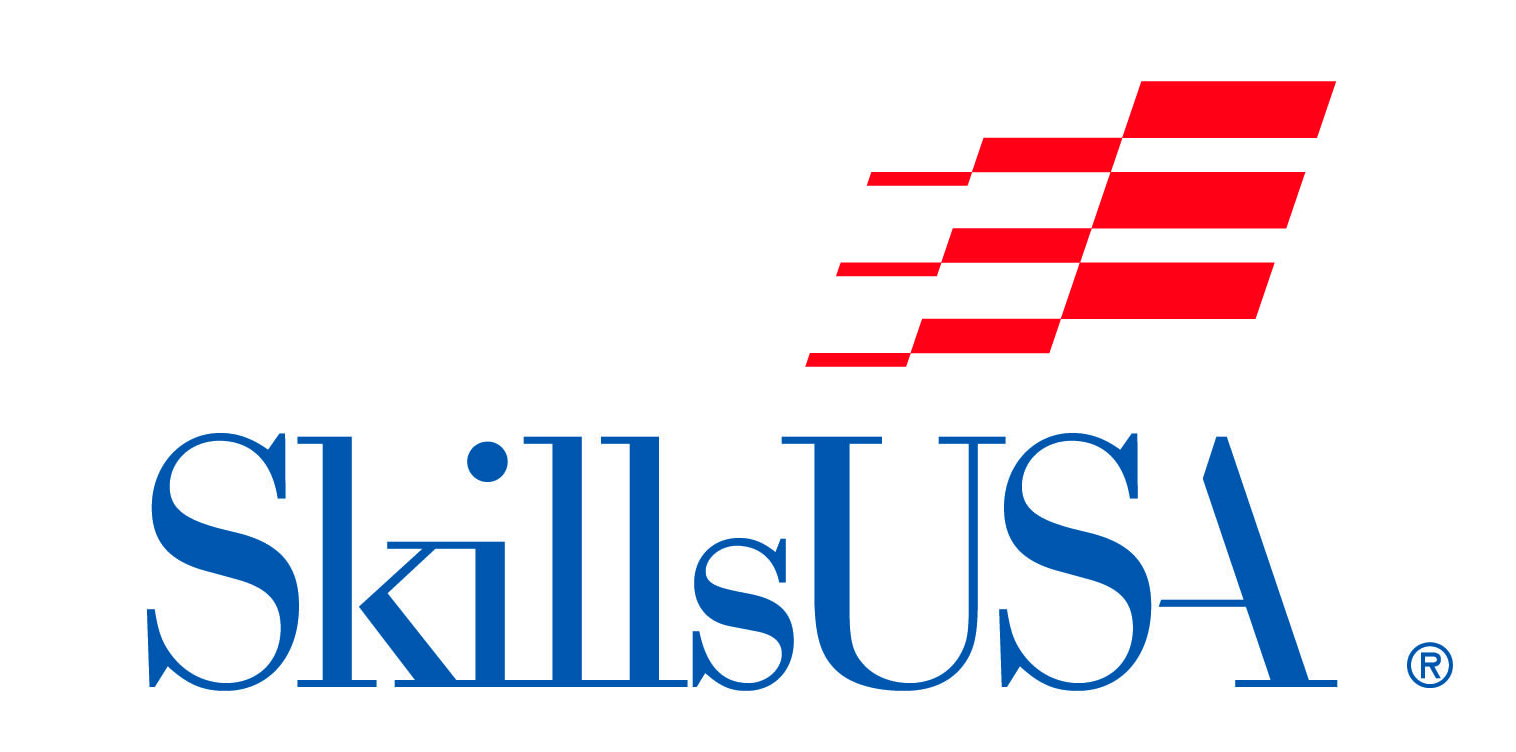 x
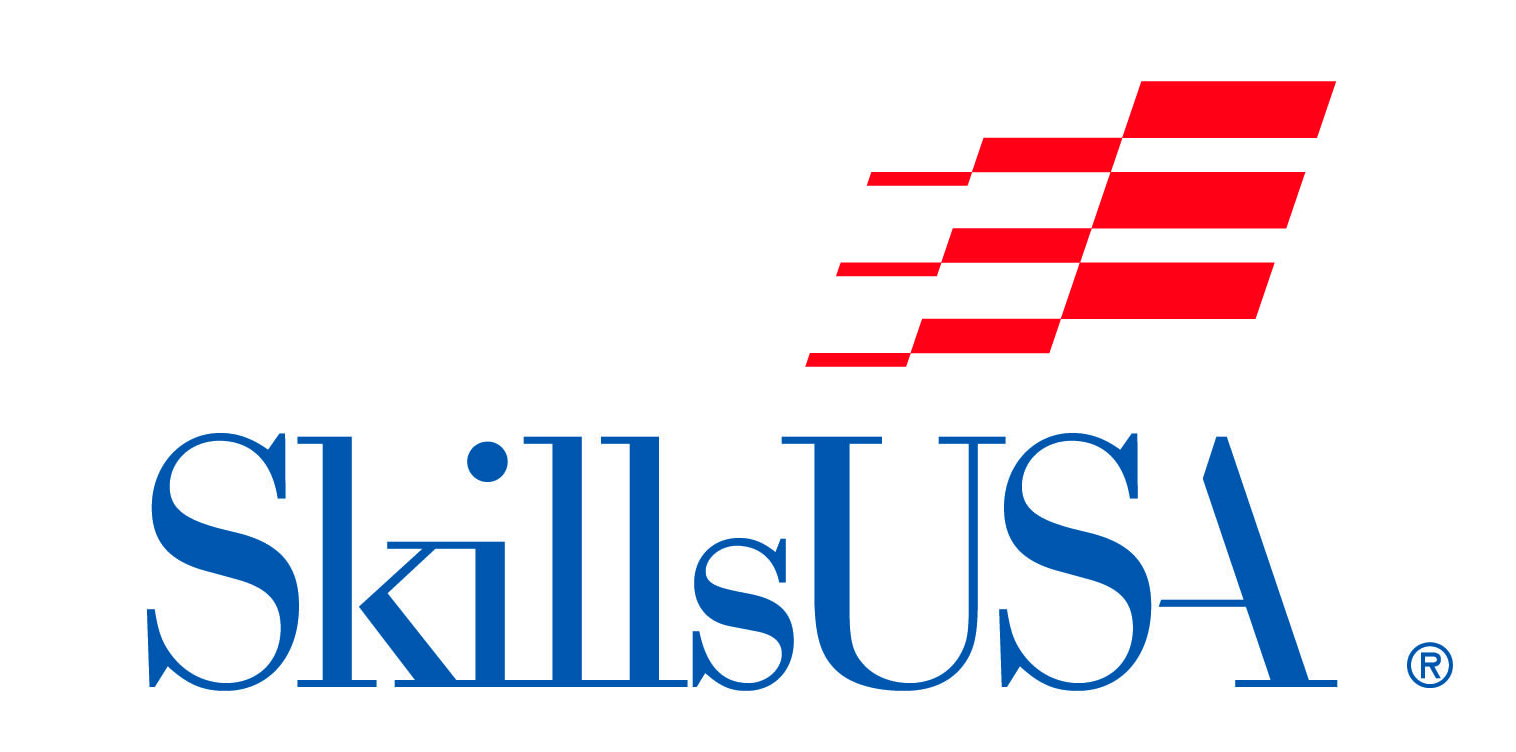